CHÀO MỪNG CÁC CON HỌC SINH

ĐẾN VỚI GIỜ HỌC 

ÂM NHẠC LỚP 5
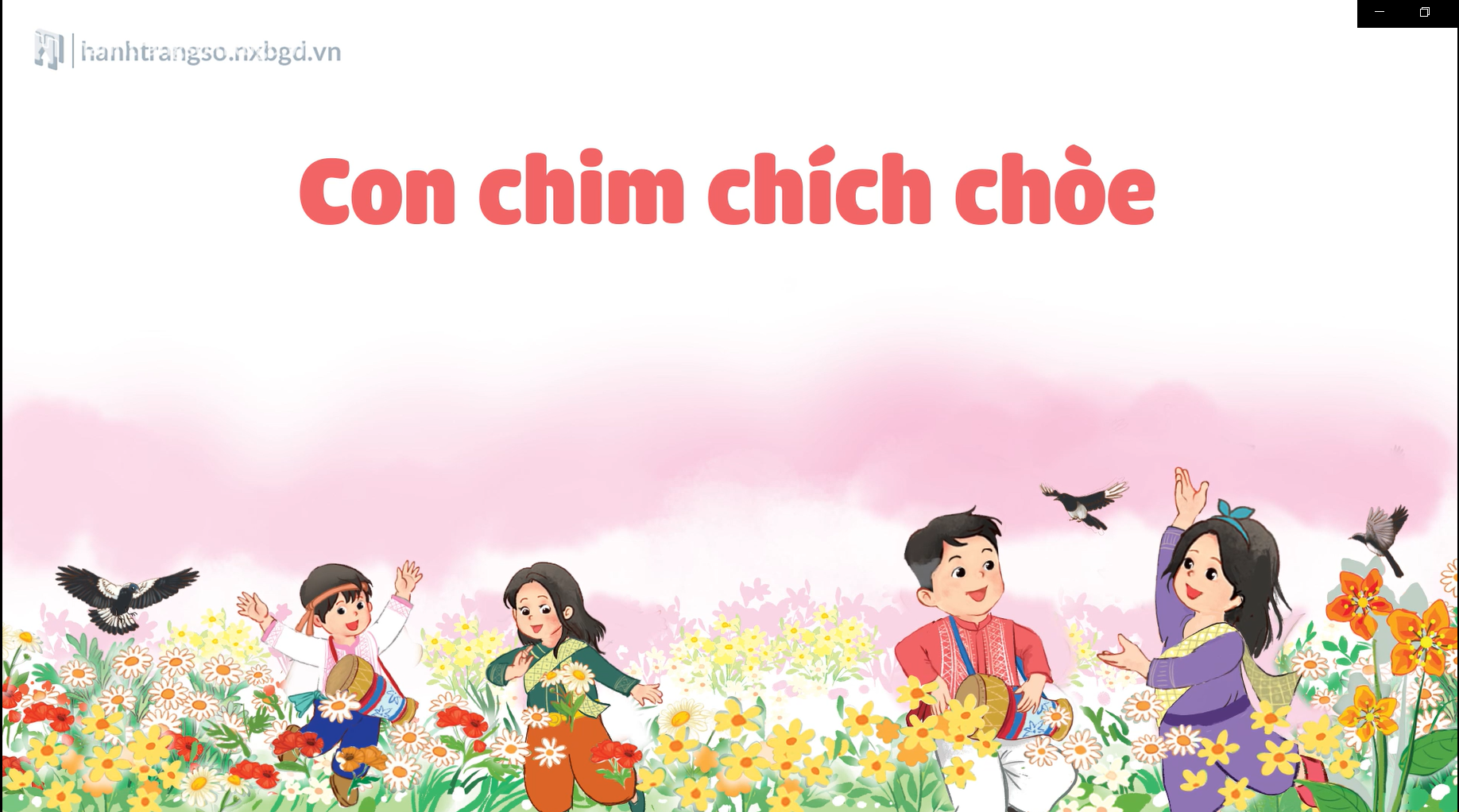 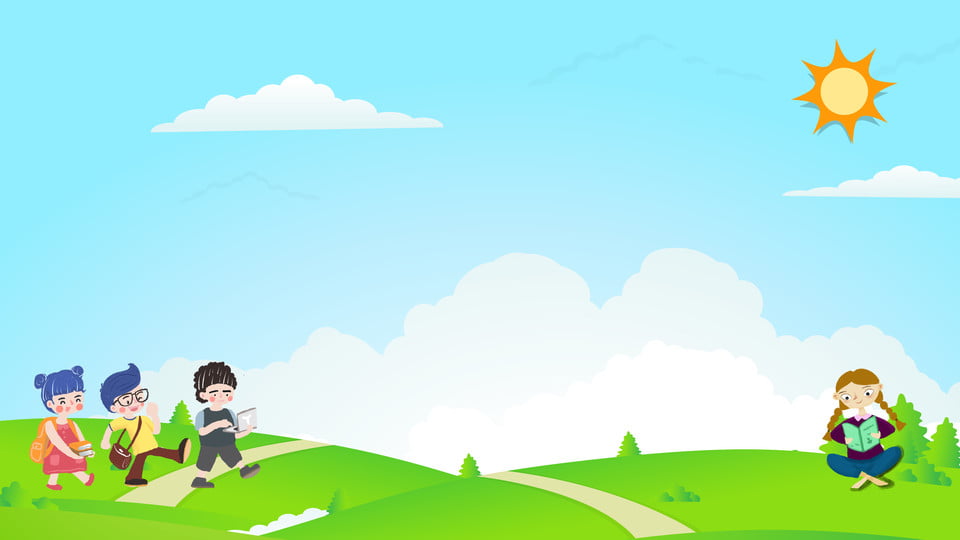 KHỞI ĐỘNG
Gõ đệm cùng hình tiết tấu
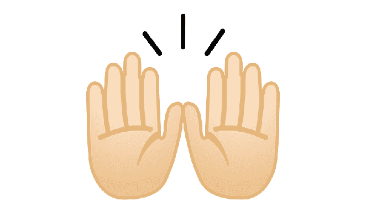 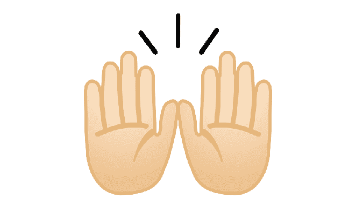 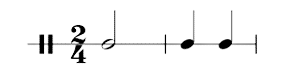 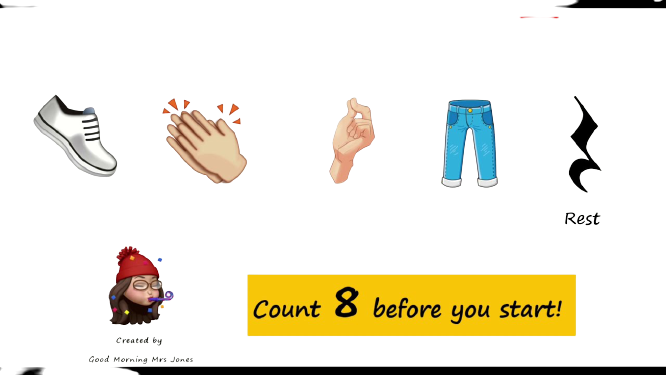 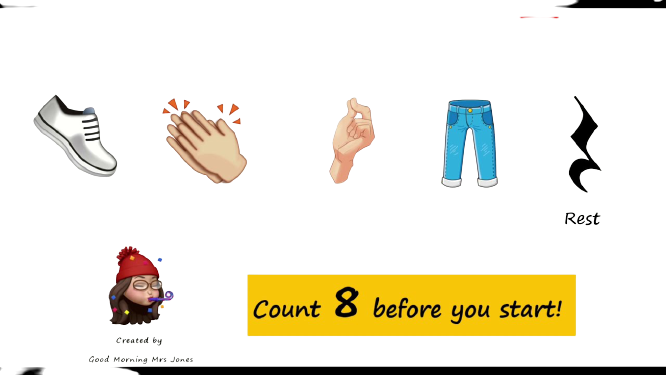 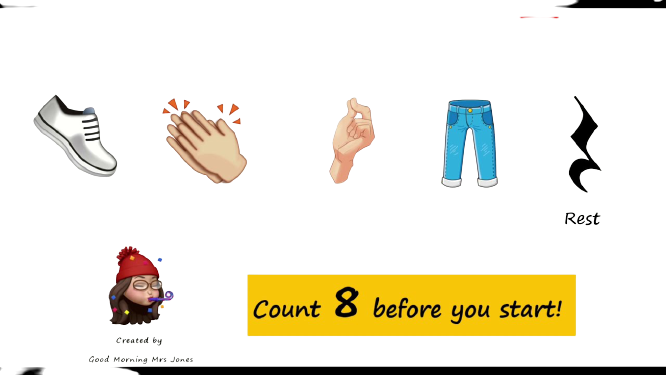 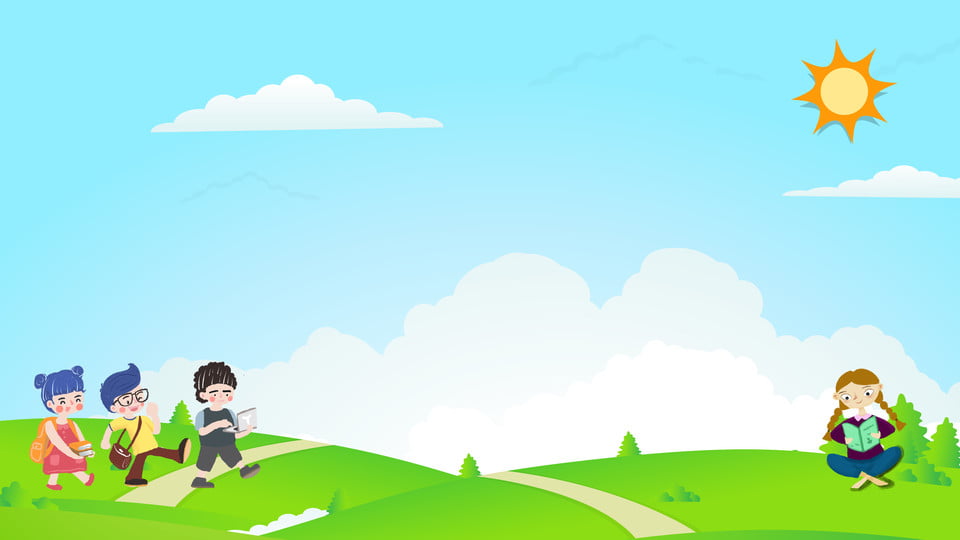 KHỞI ĐỘNG
Gõ đệm cùng hình tiết tấu
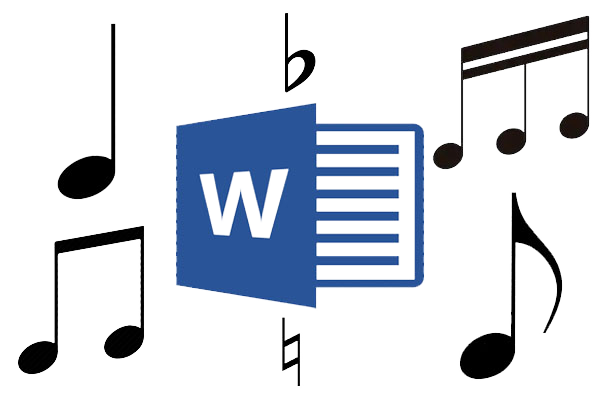 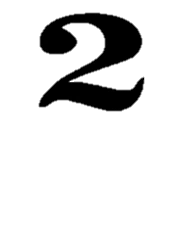 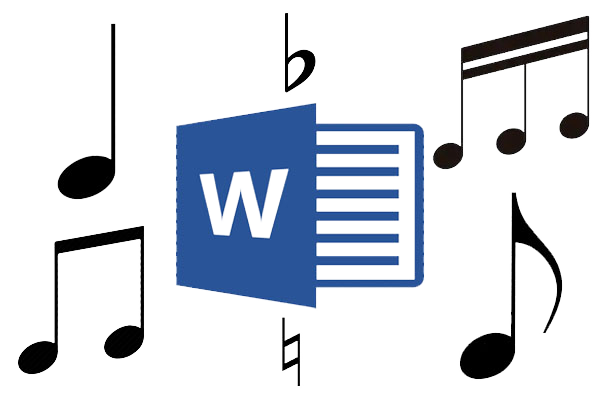 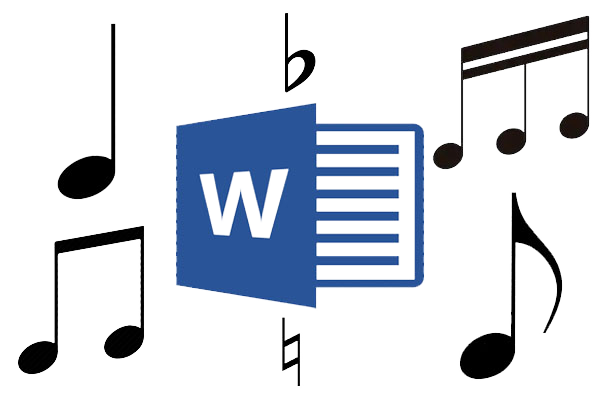 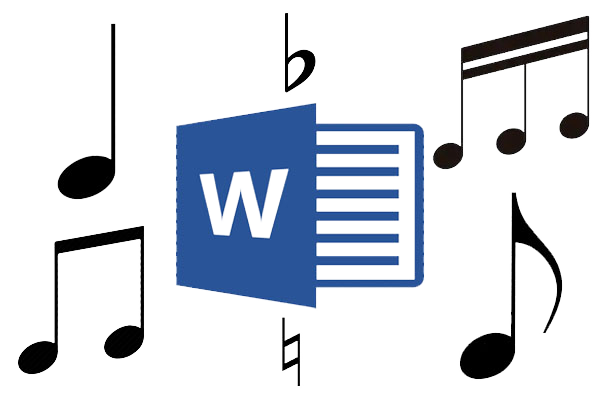 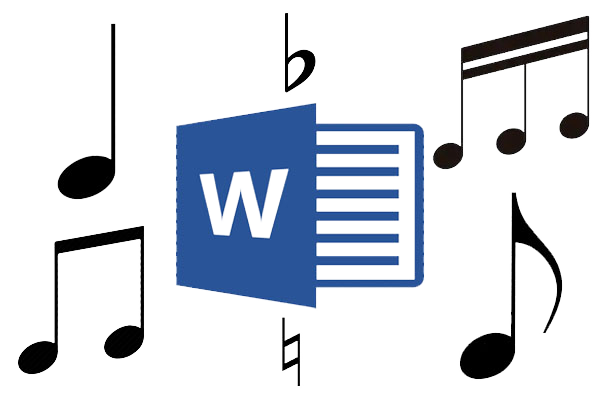 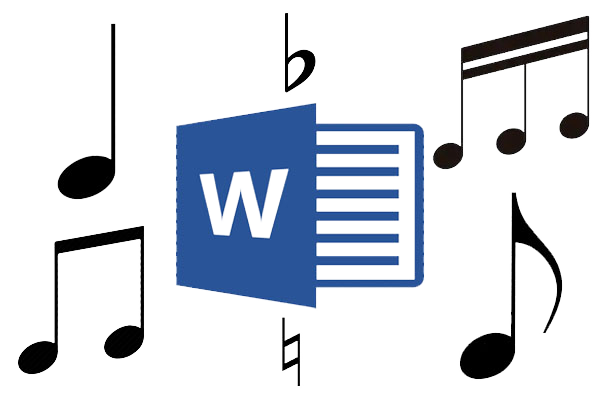 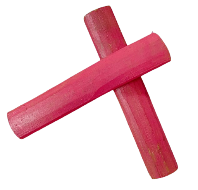 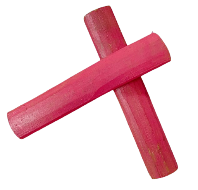 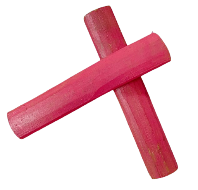 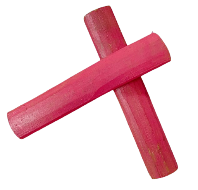 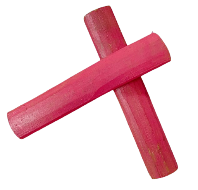 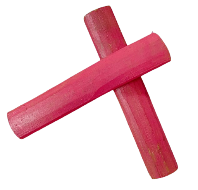 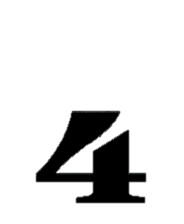 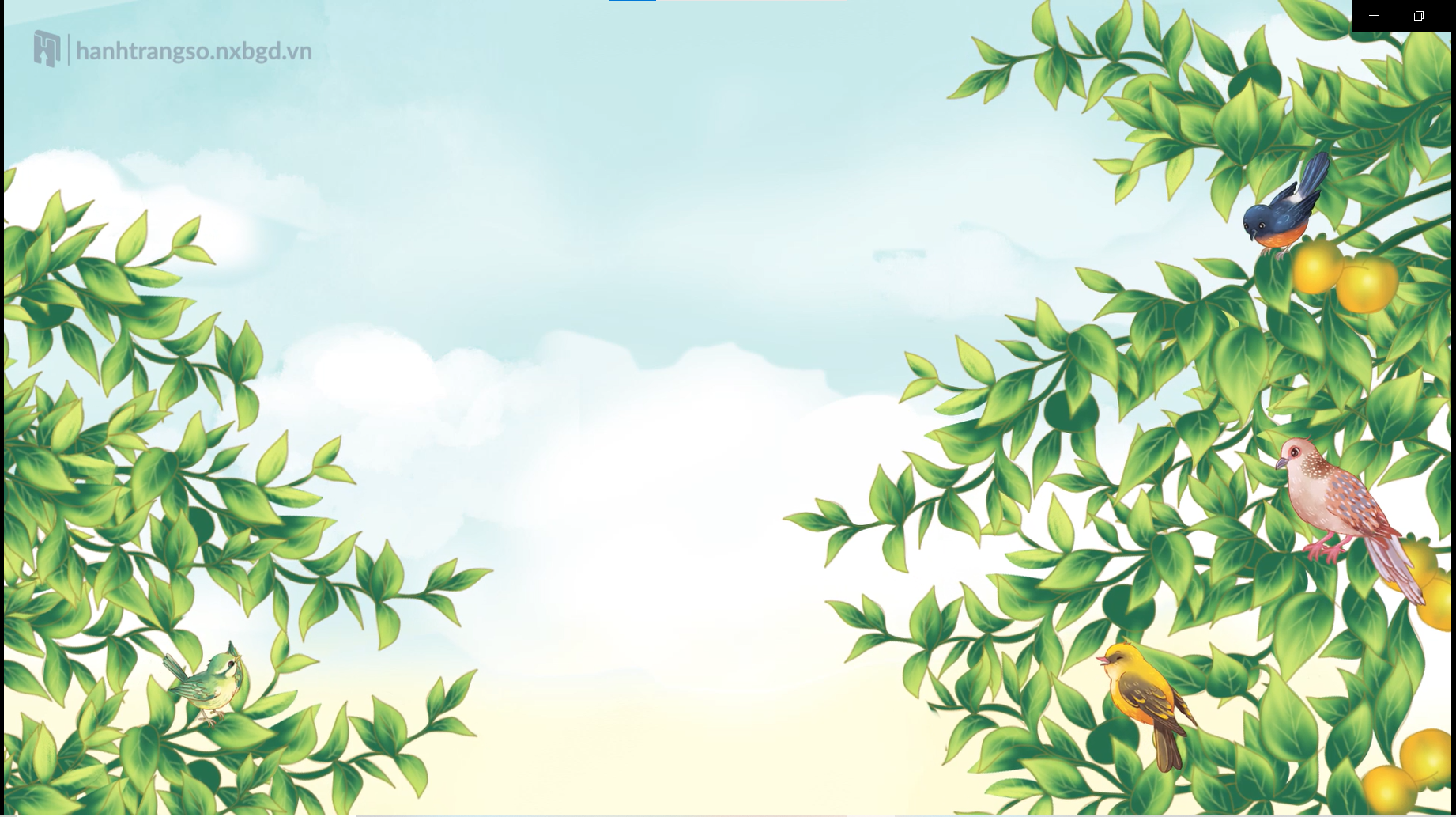 TIẾT 8

ÔN TẬP 2 BÀI HÁT REO VANG BÌNH MINH

CON CHIM HAY HÓT 

KẾT HỢP VẬN ĐỘNG
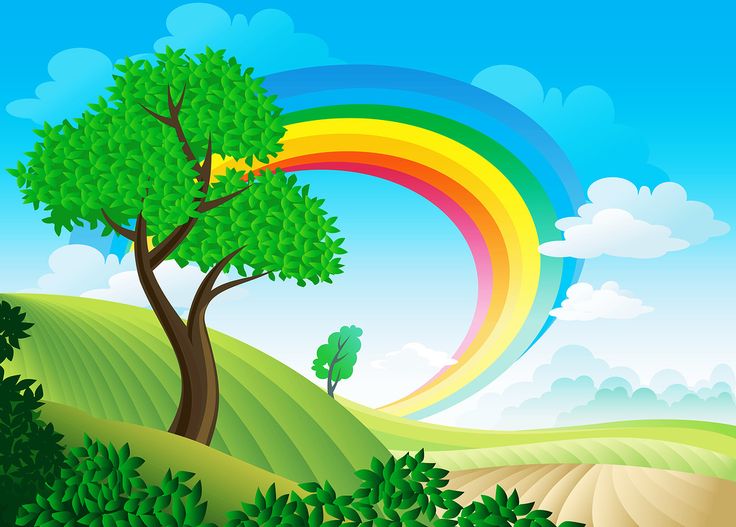 ÔN TẬP BÀI HÁT
REO VANG BÌNH MINH
Nhạc và lời: Lưu Hữu Phước
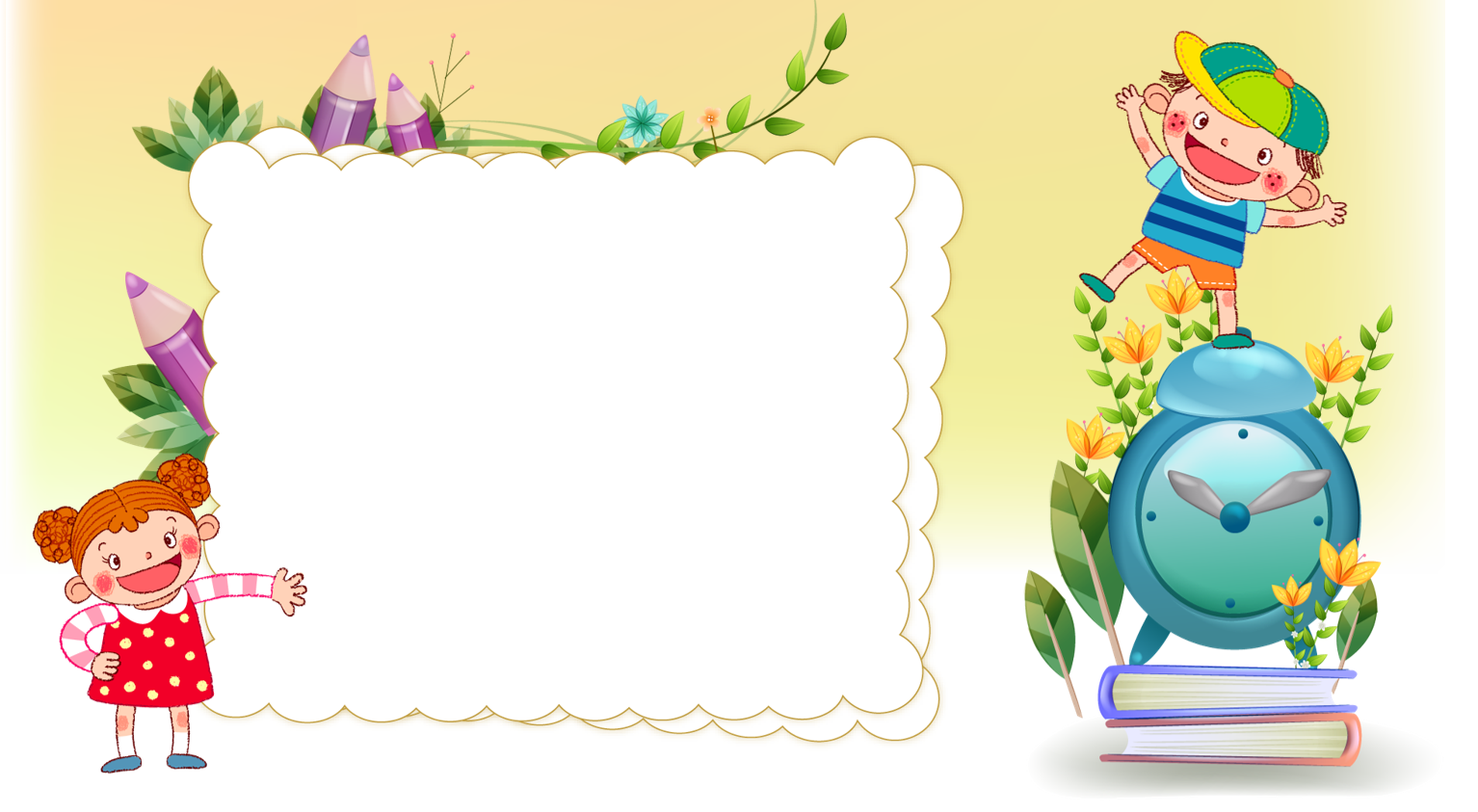 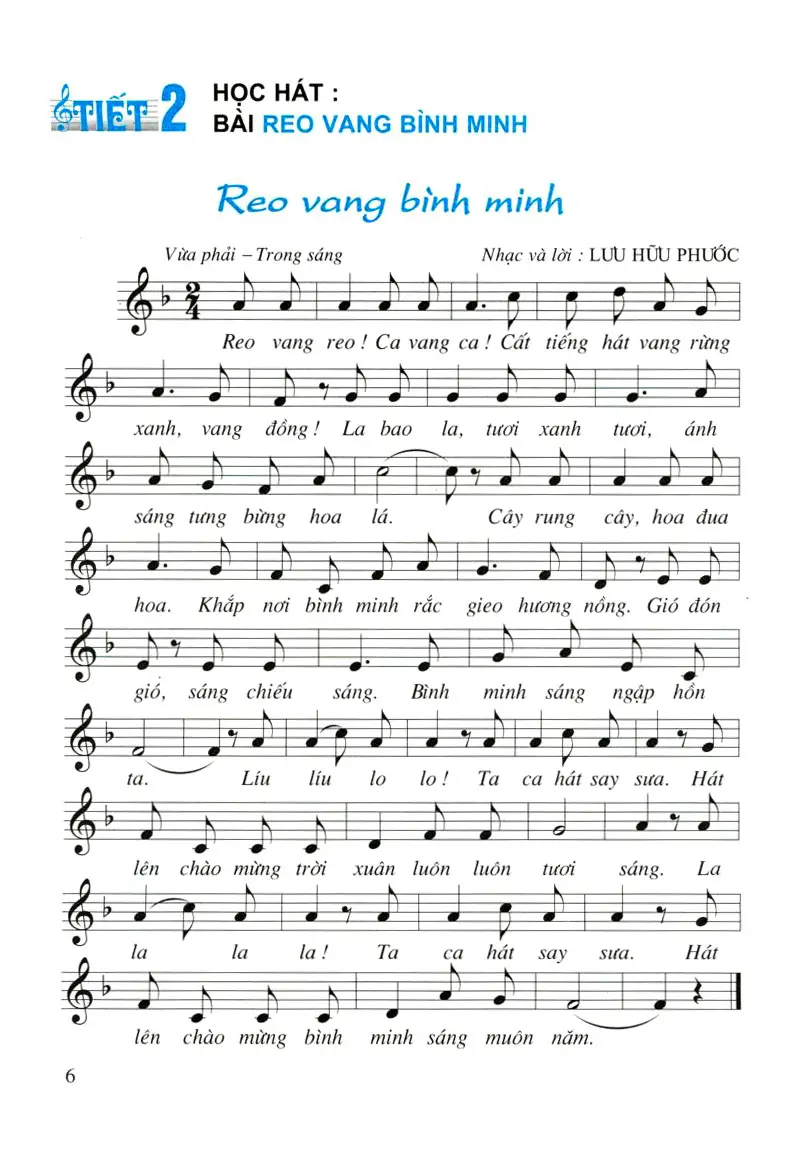 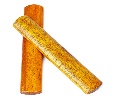 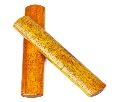 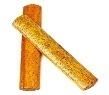 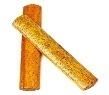 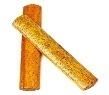 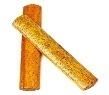 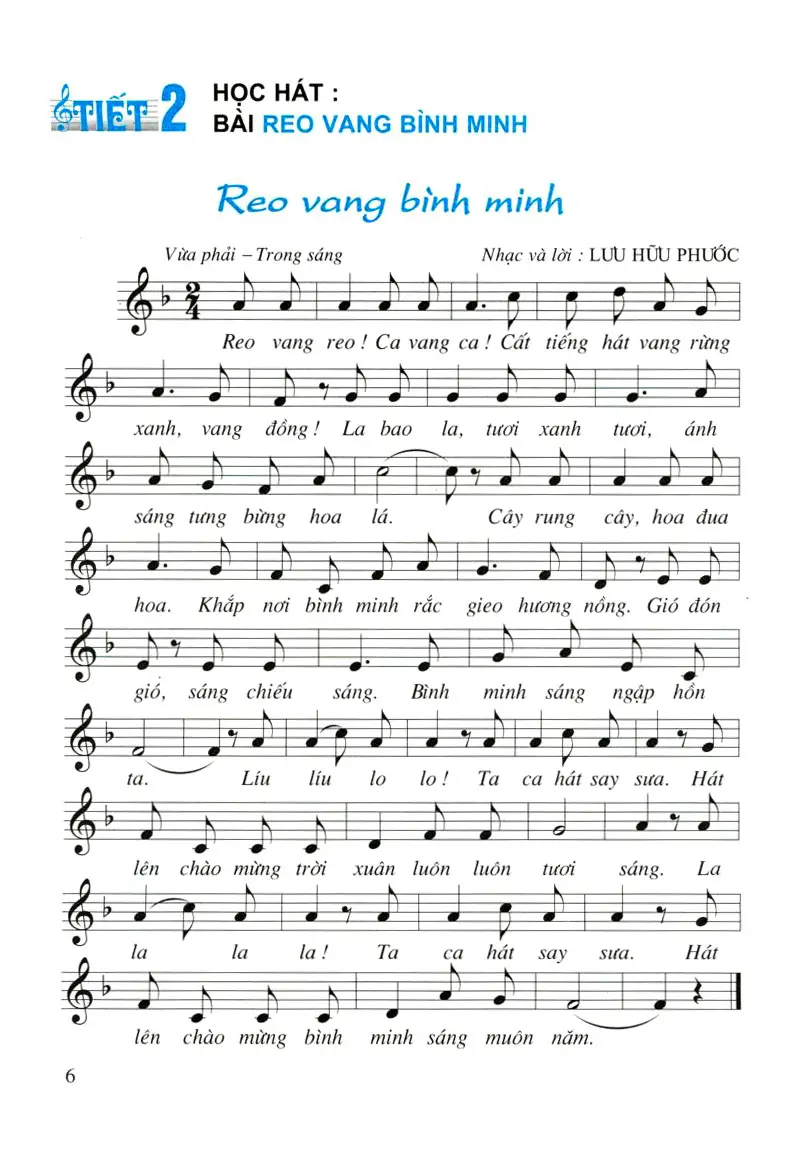 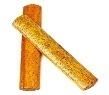 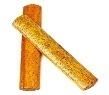 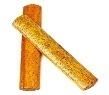 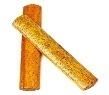 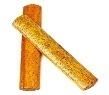 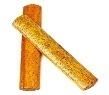 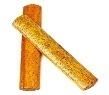 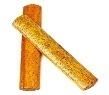 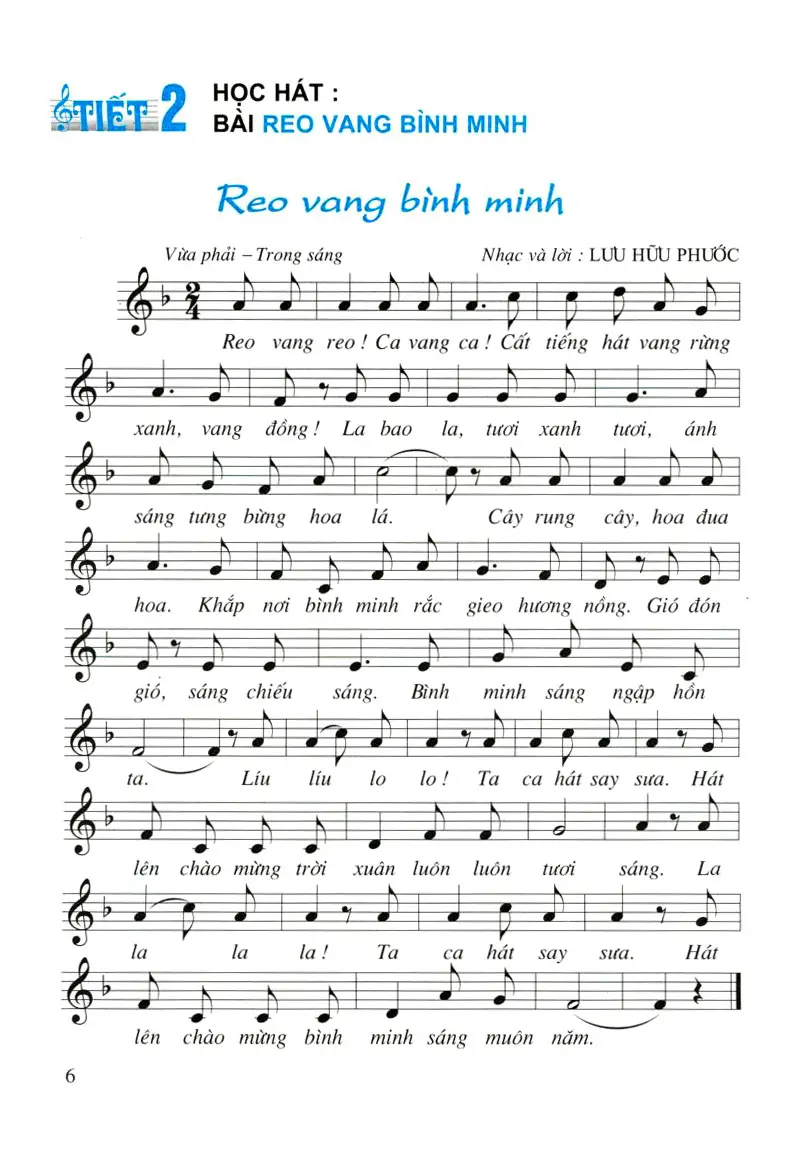 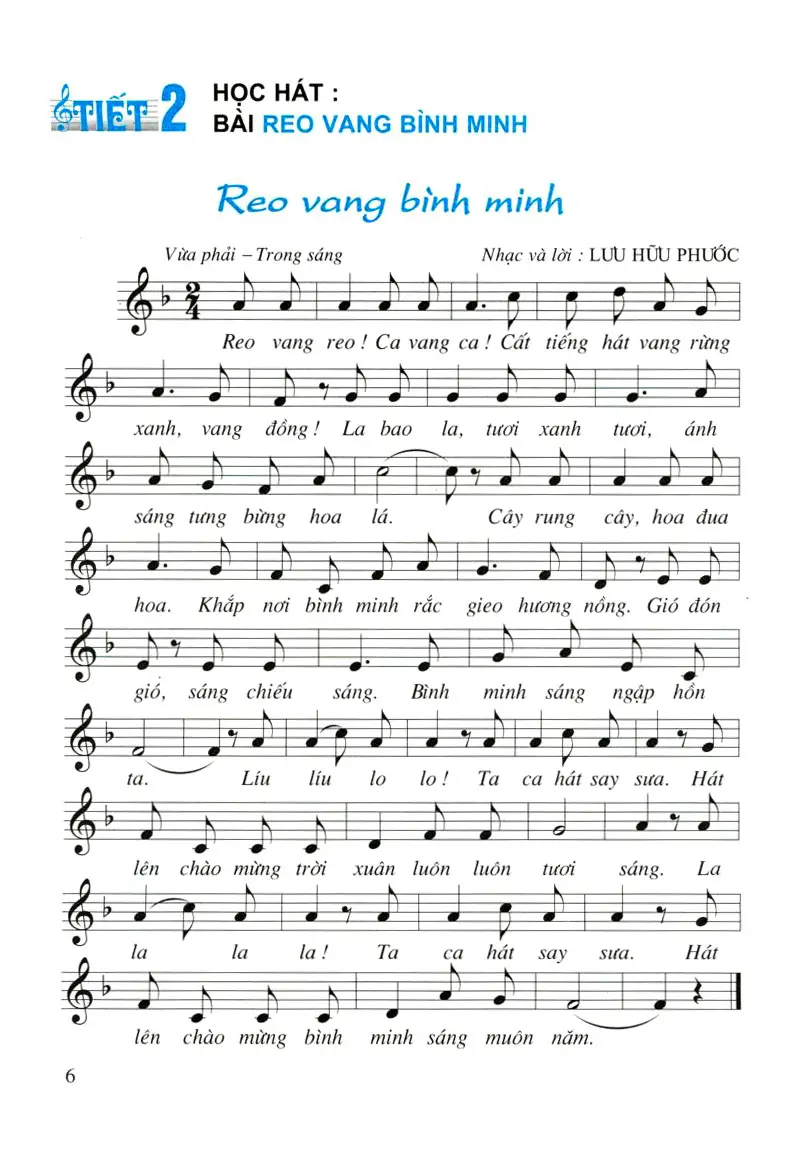 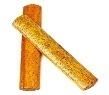 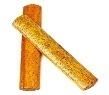 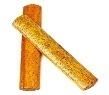 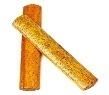 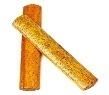 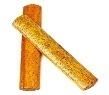 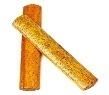 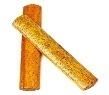 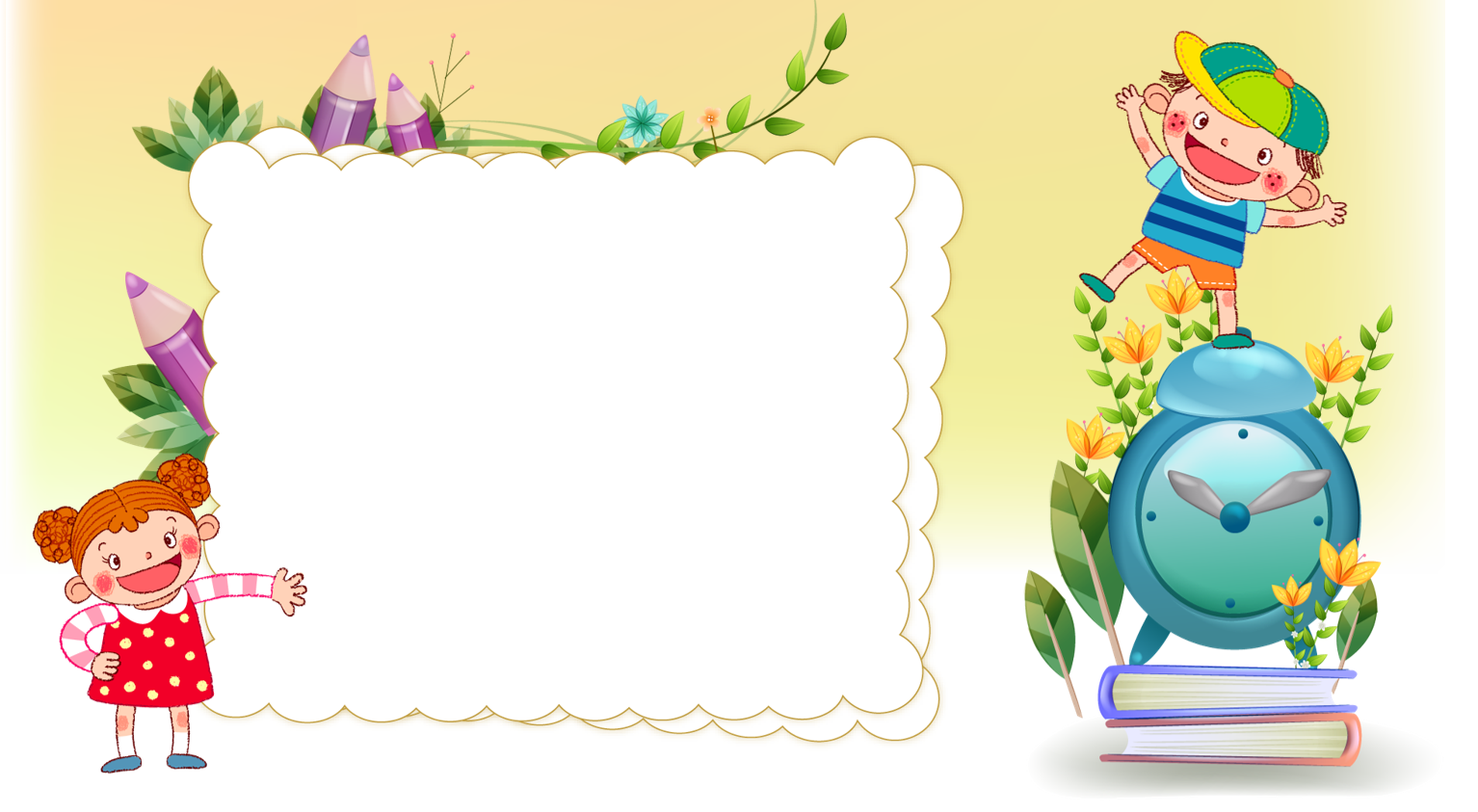 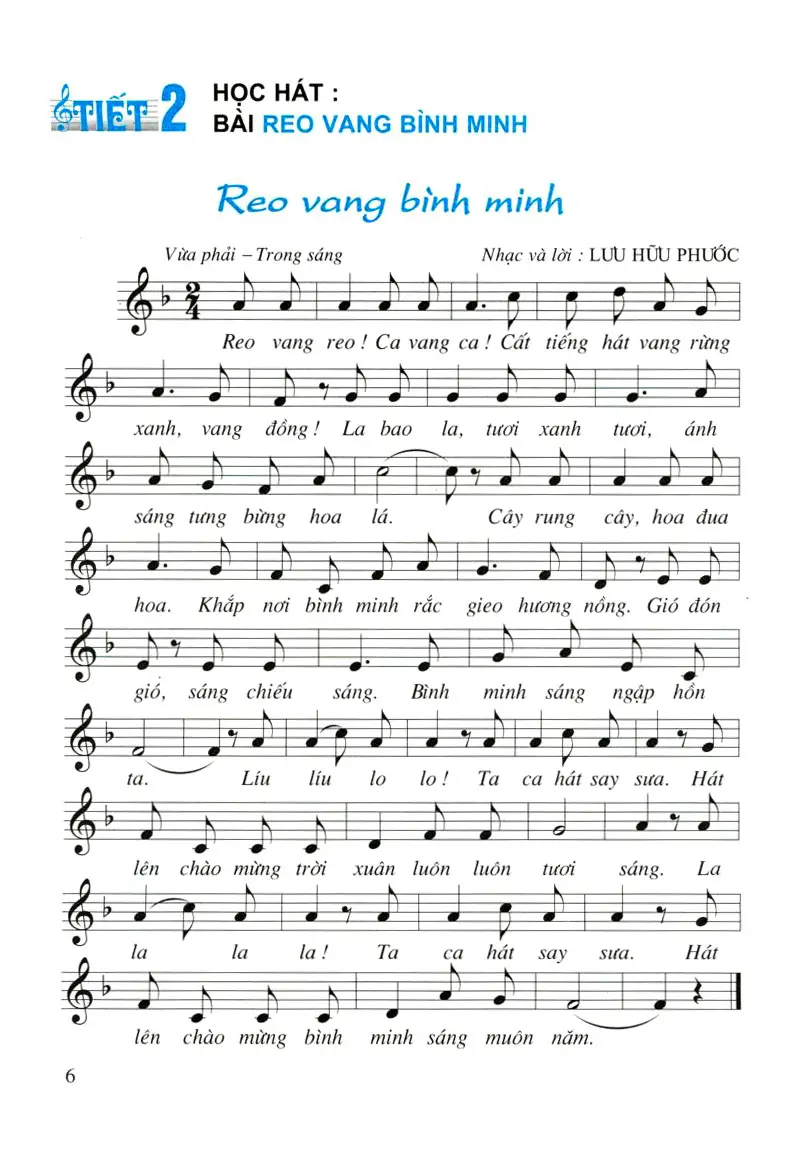 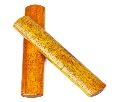 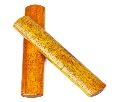 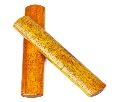 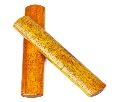 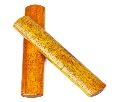 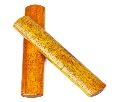 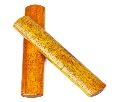 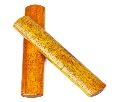 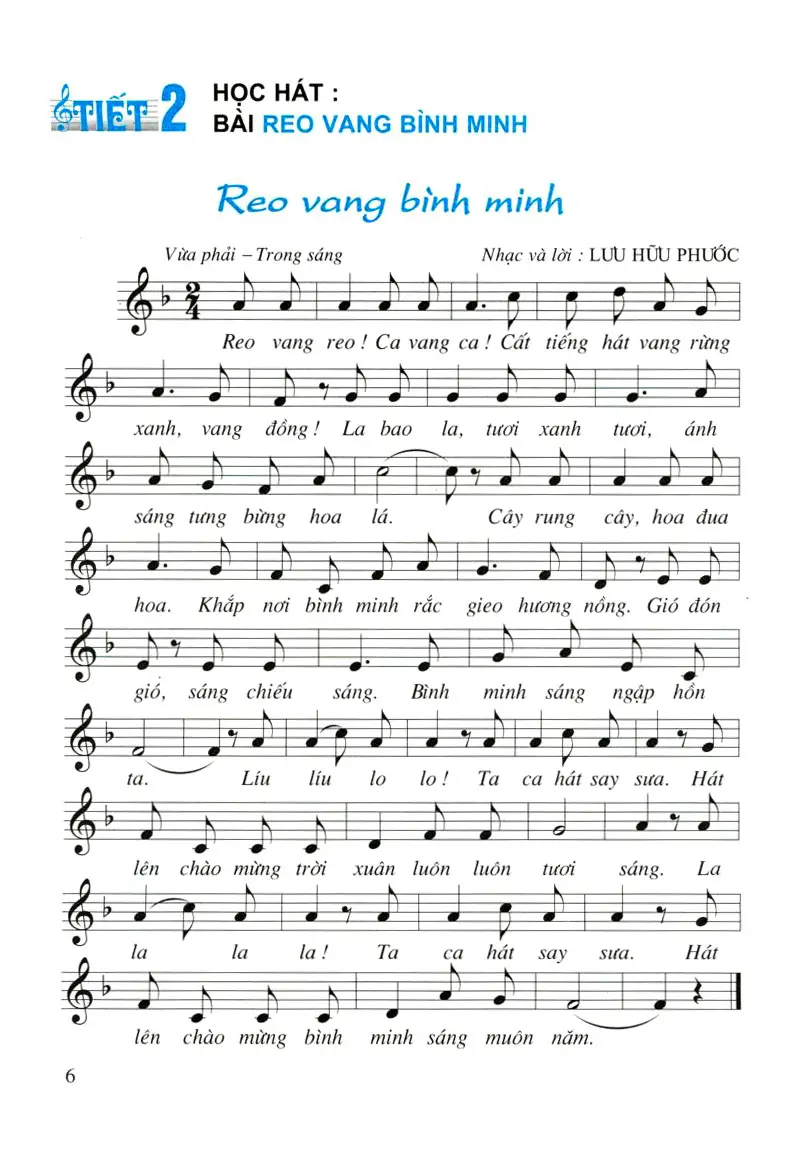 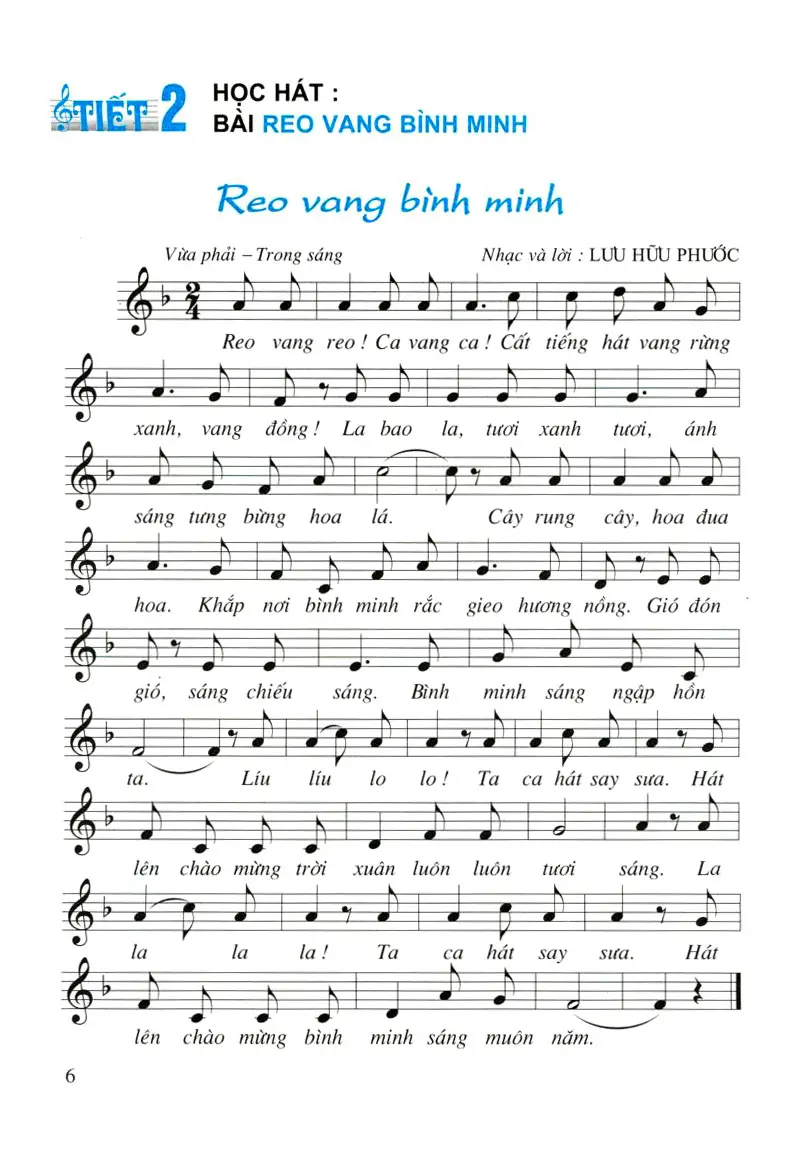 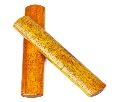 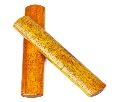 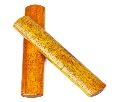 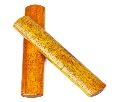 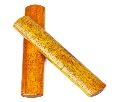 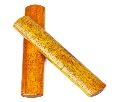 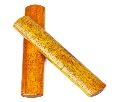 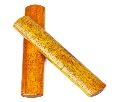 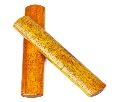 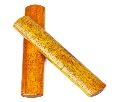 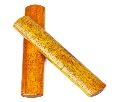 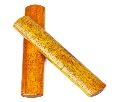 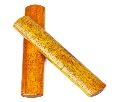 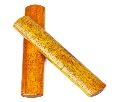 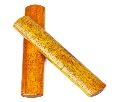 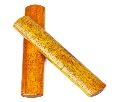 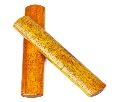 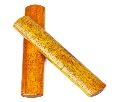 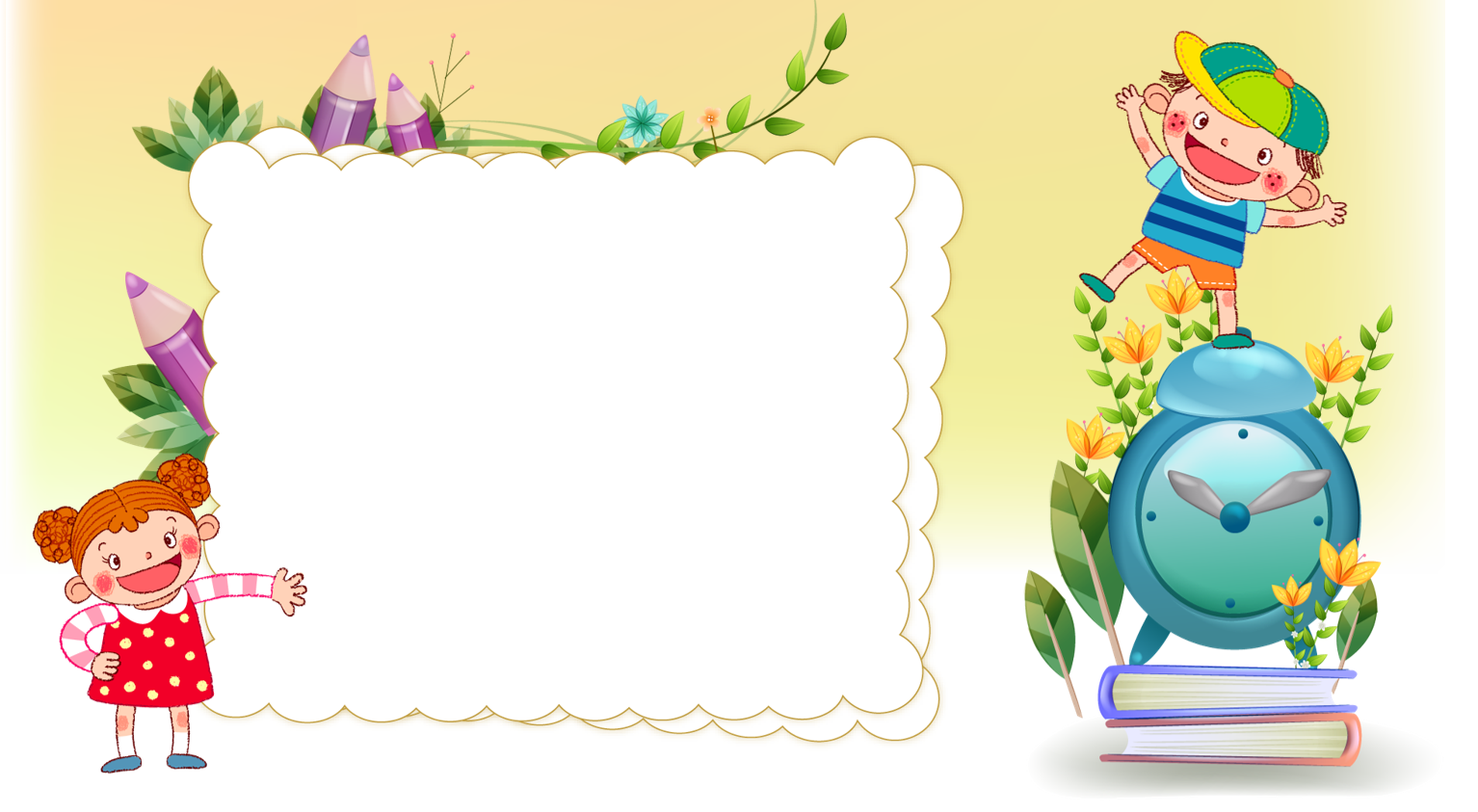 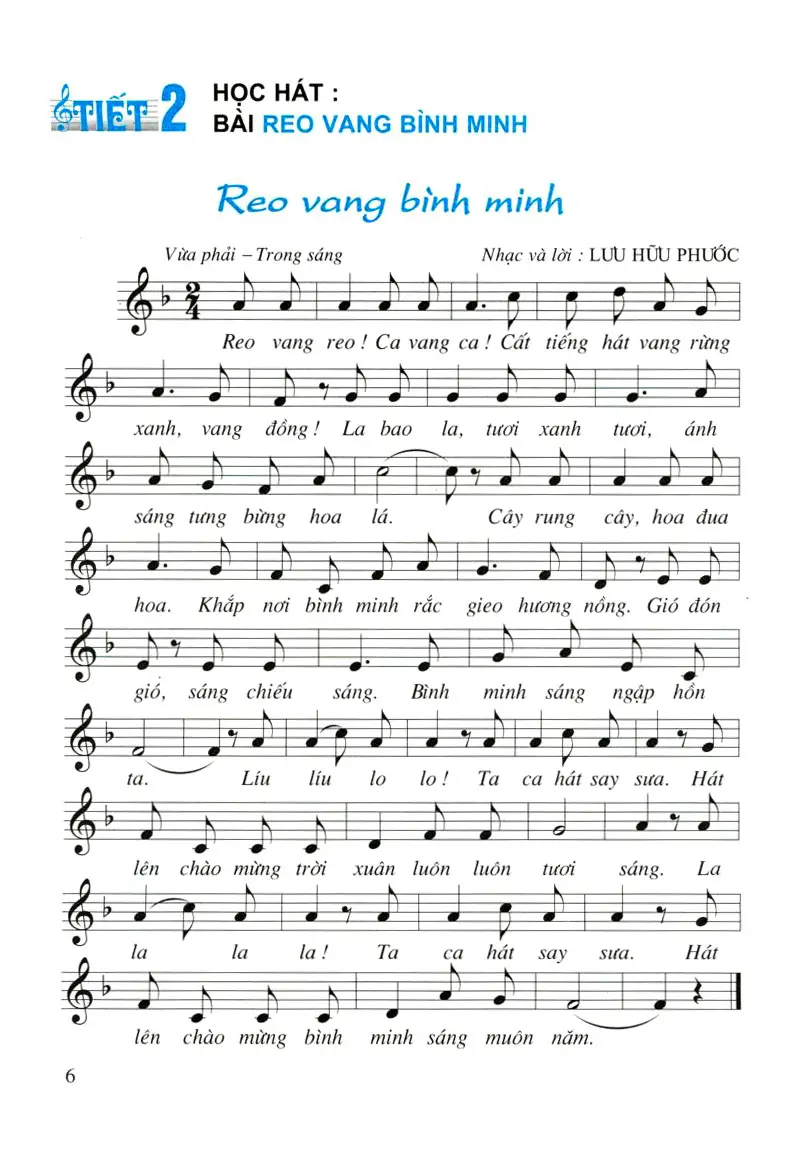 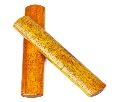 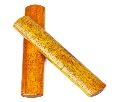 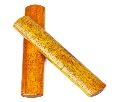 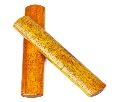 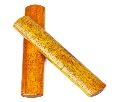 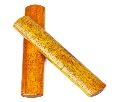 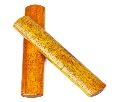 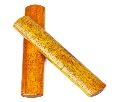 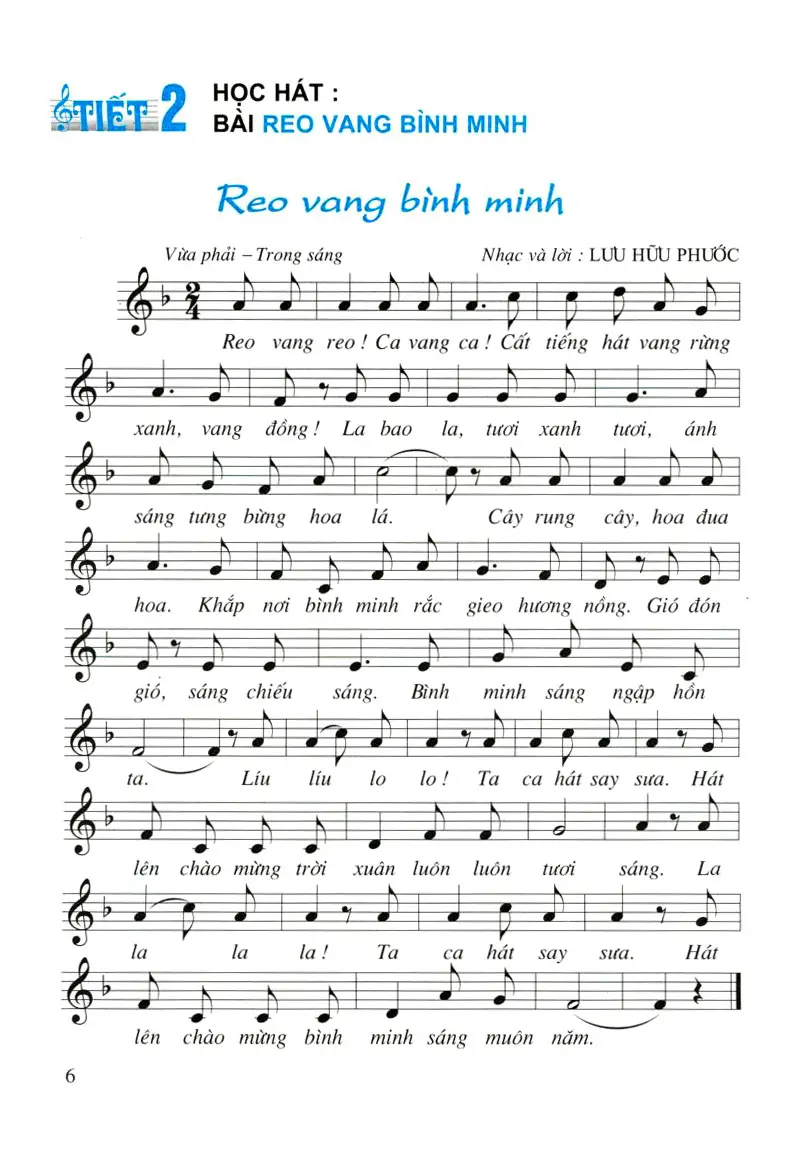 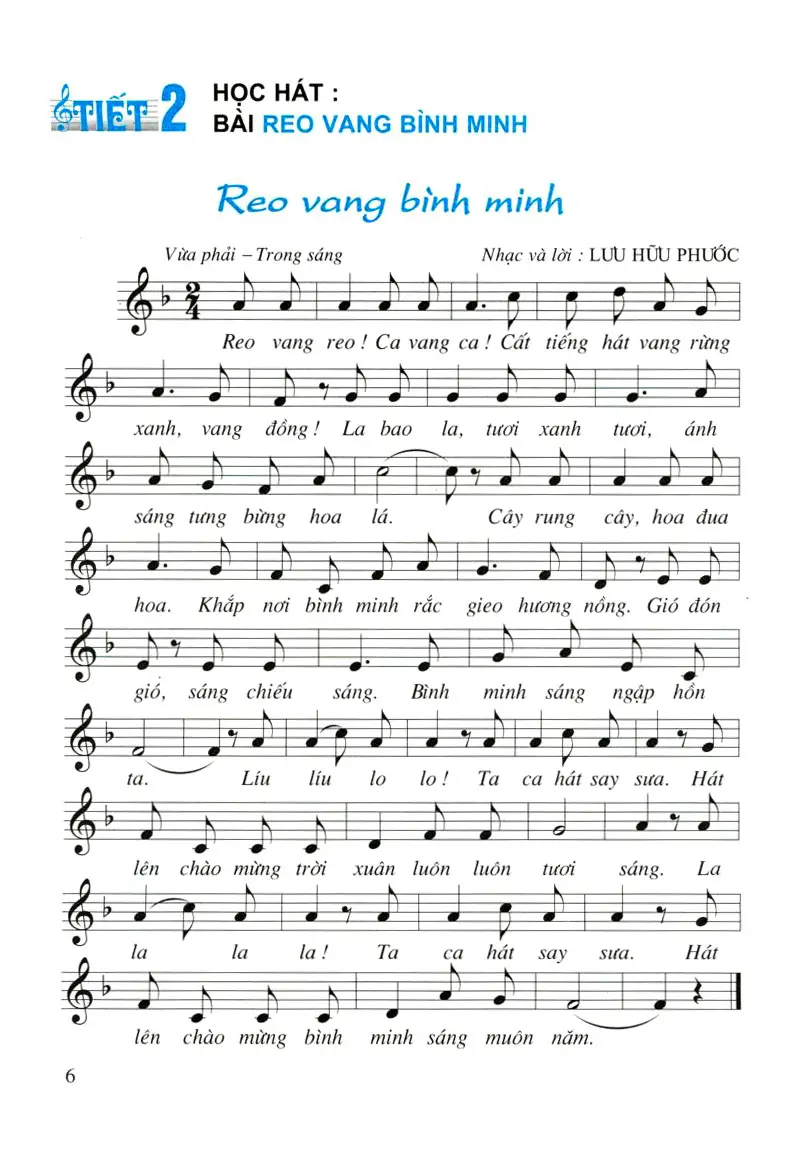 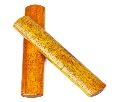 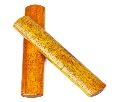 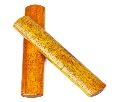 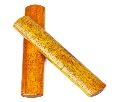 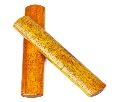 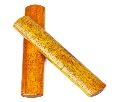 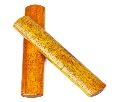 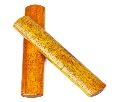 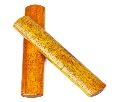 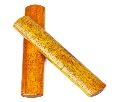 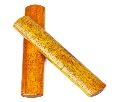 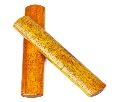 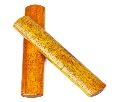 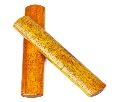 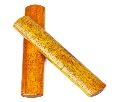 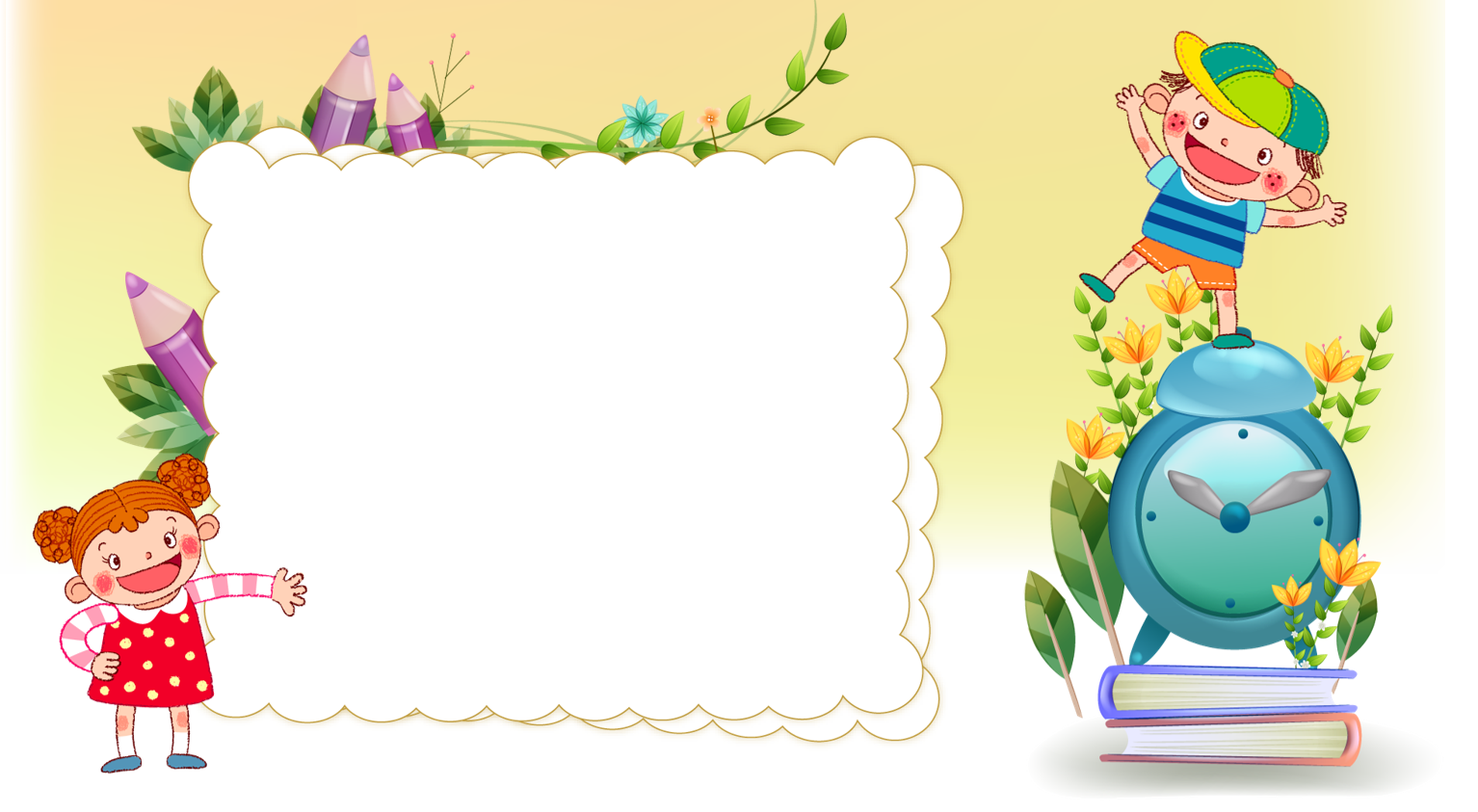 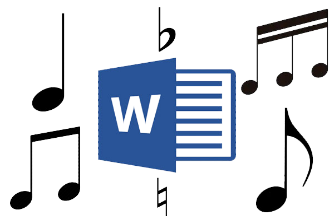 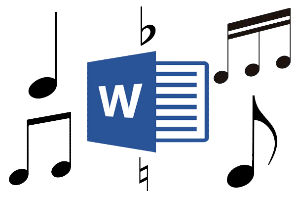 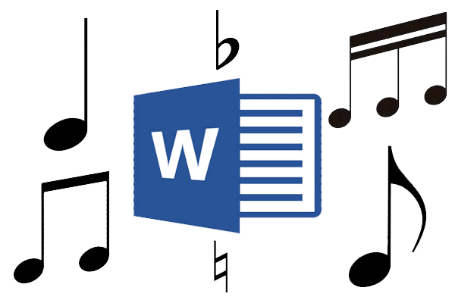 HÁT KẾT HỢP ĐỘNG TÁC TAY CHÂN
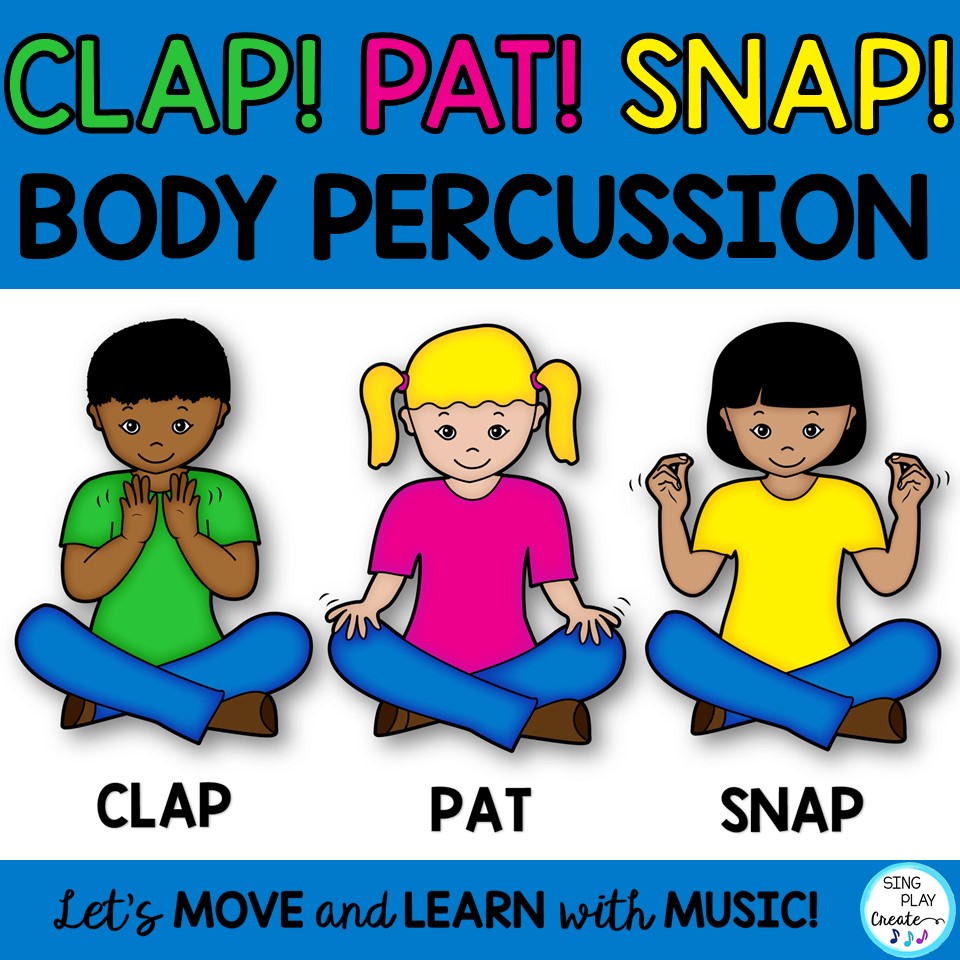 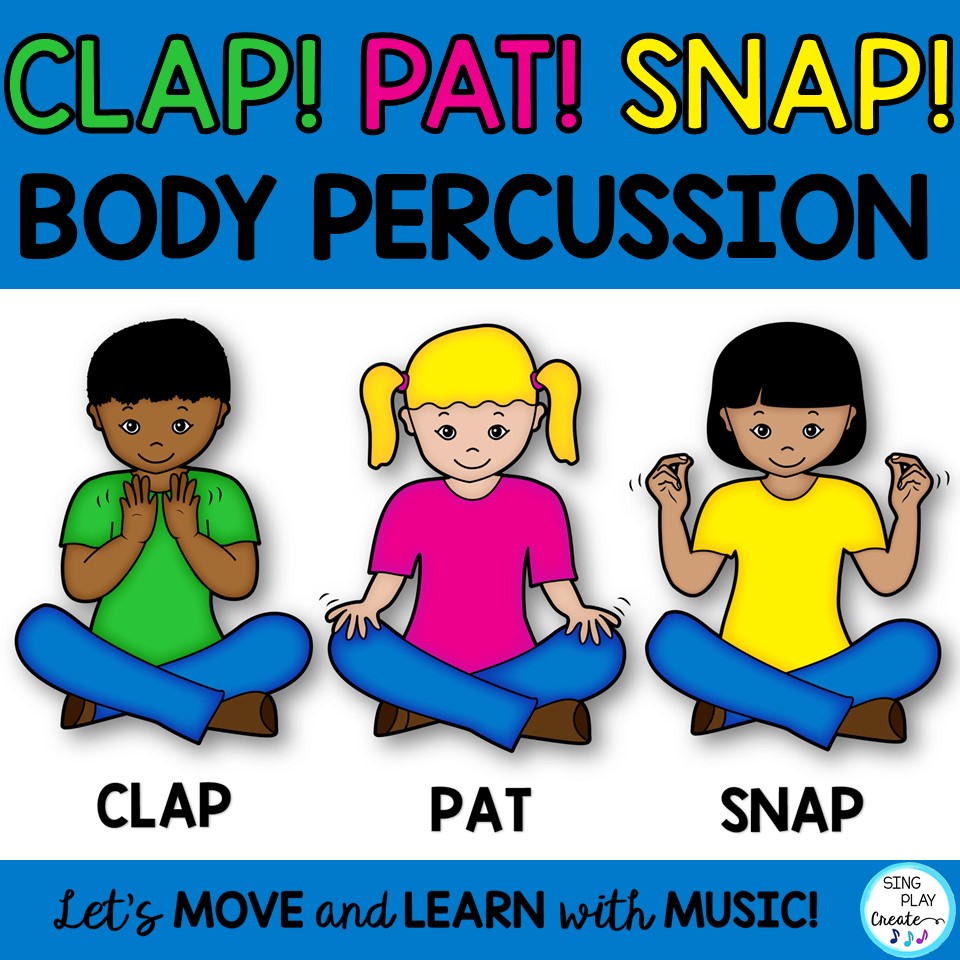 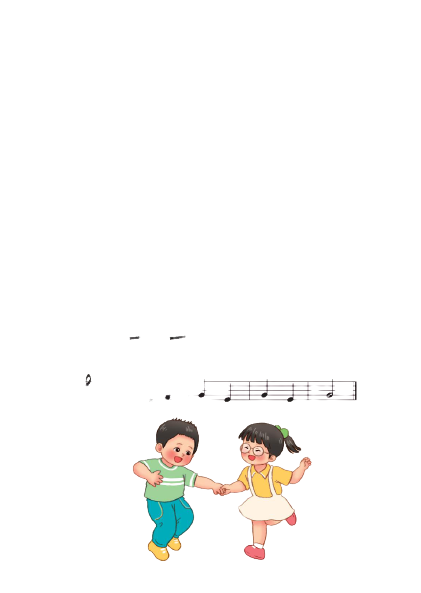 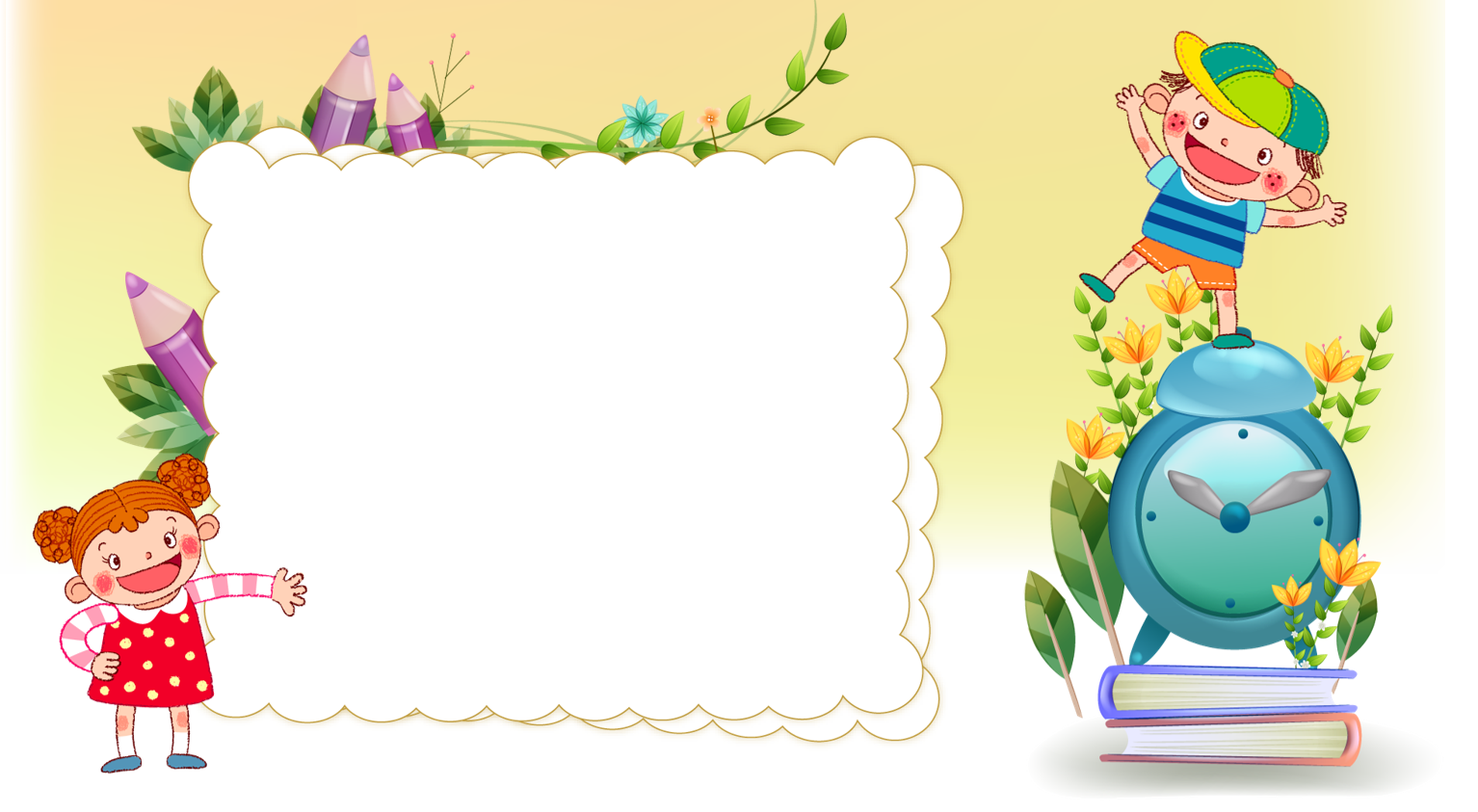 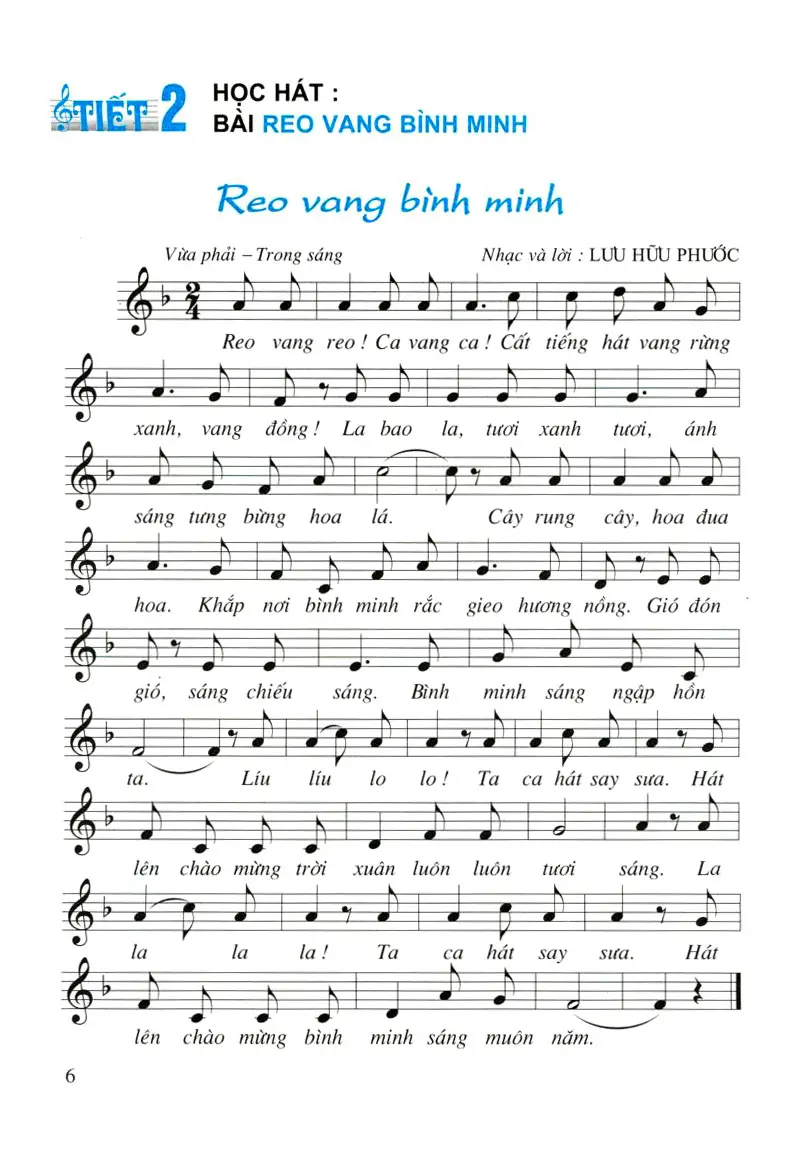 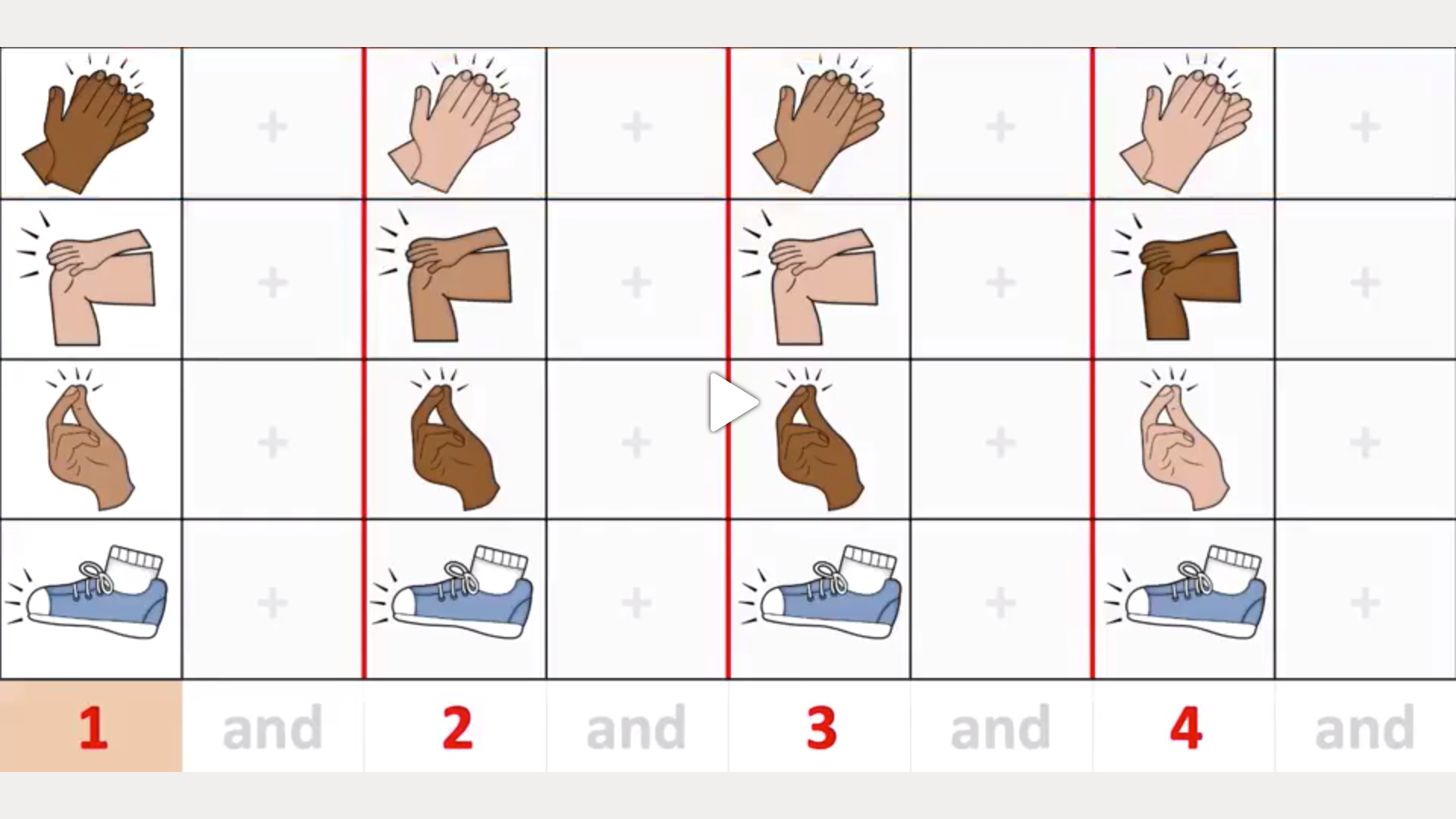 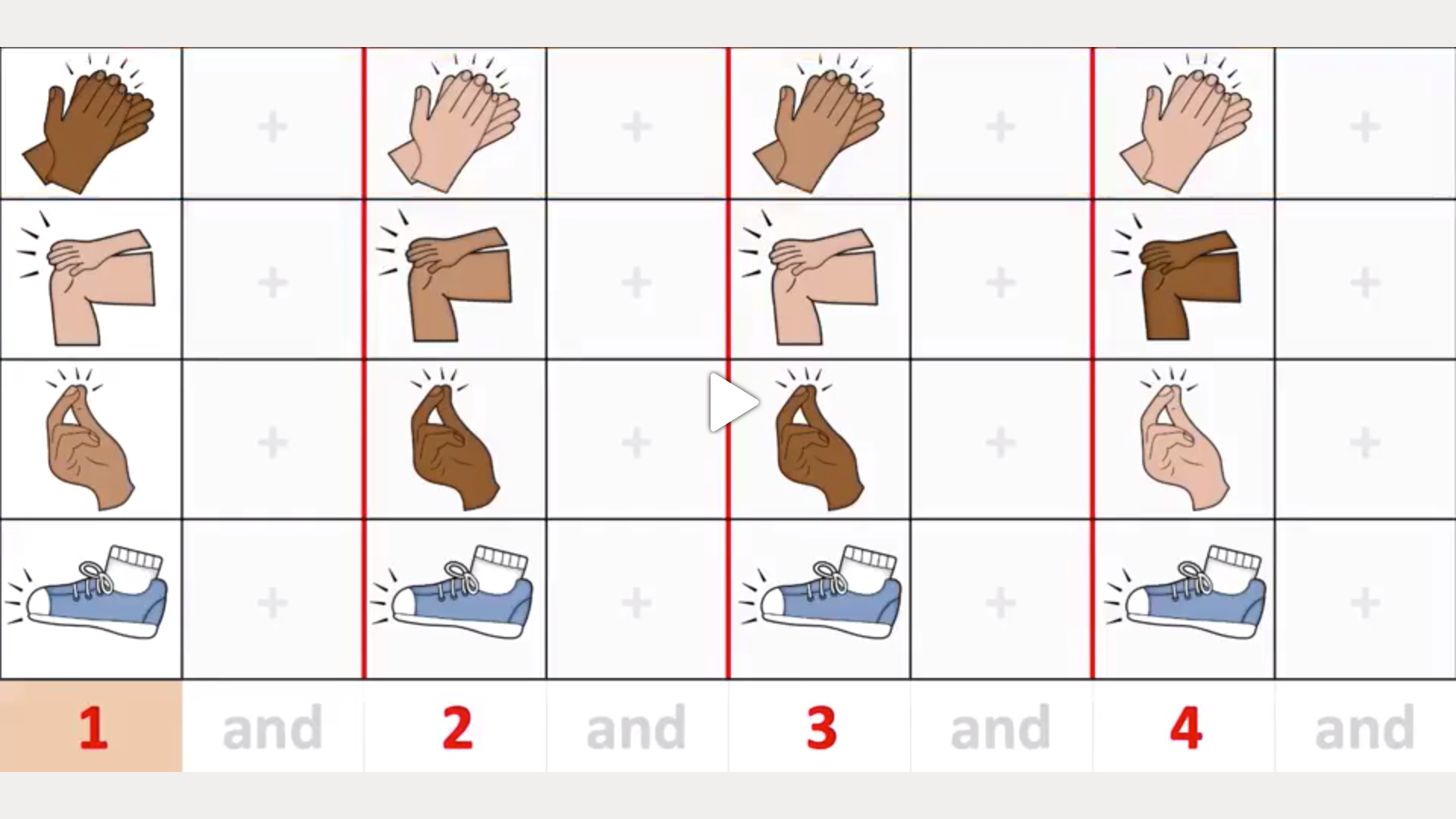 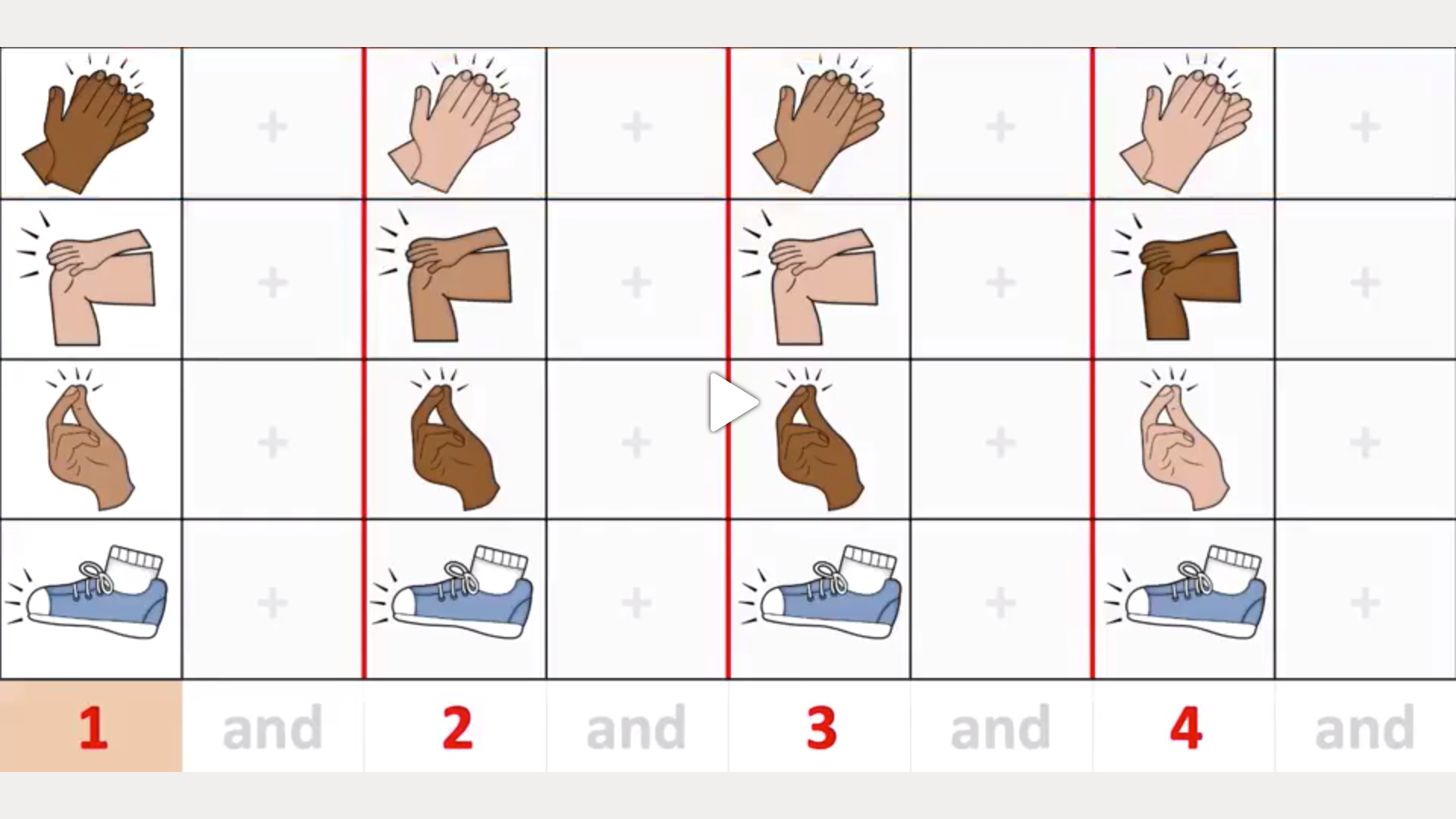 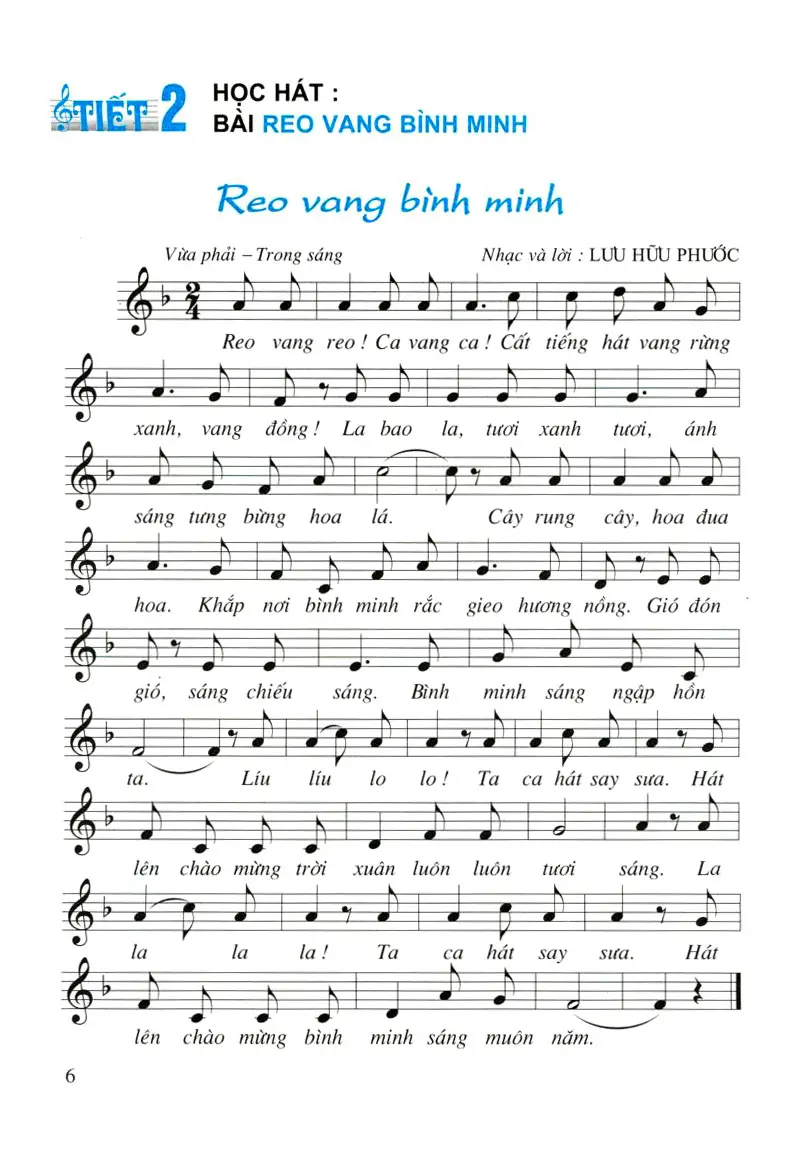 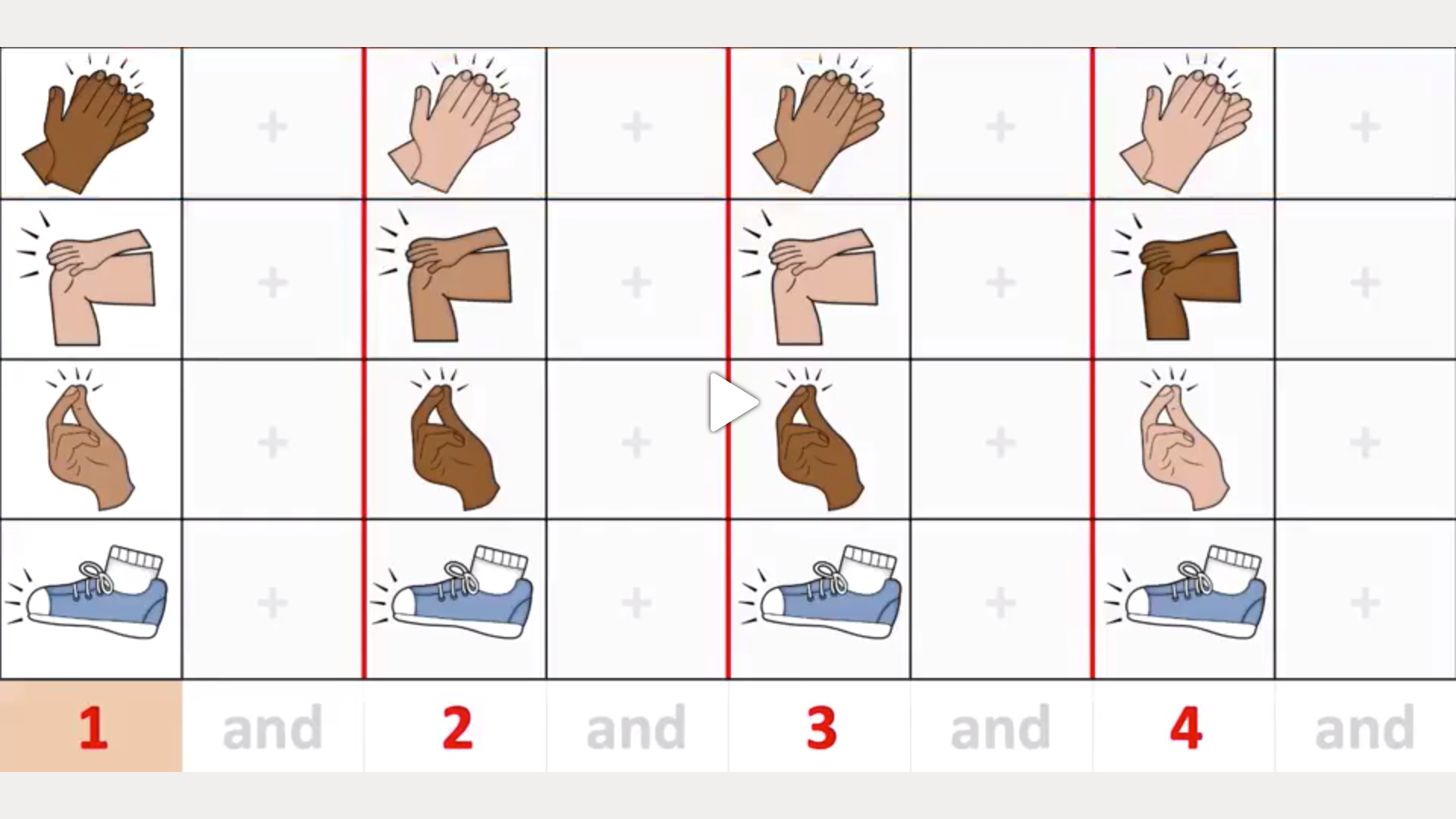 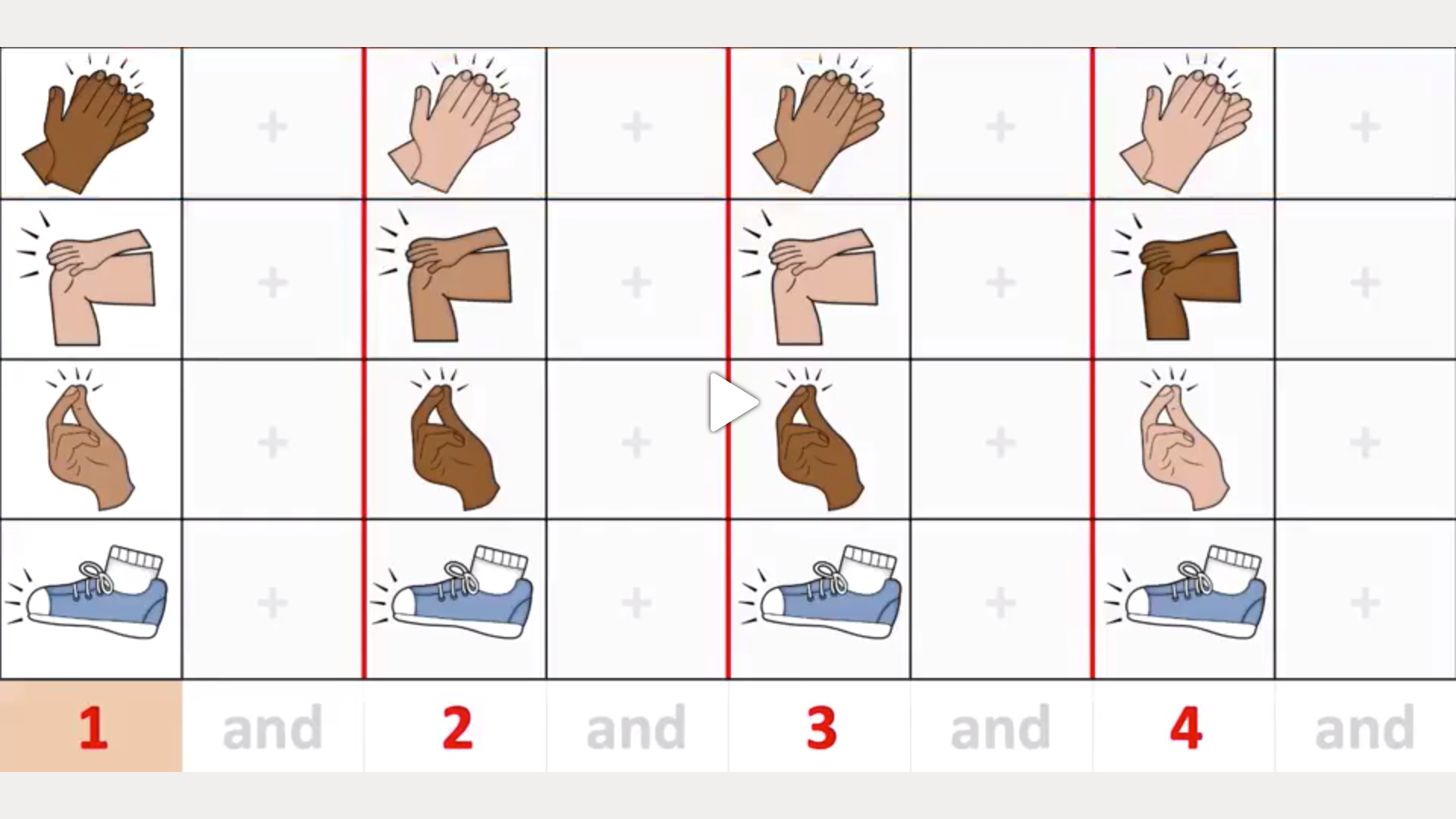 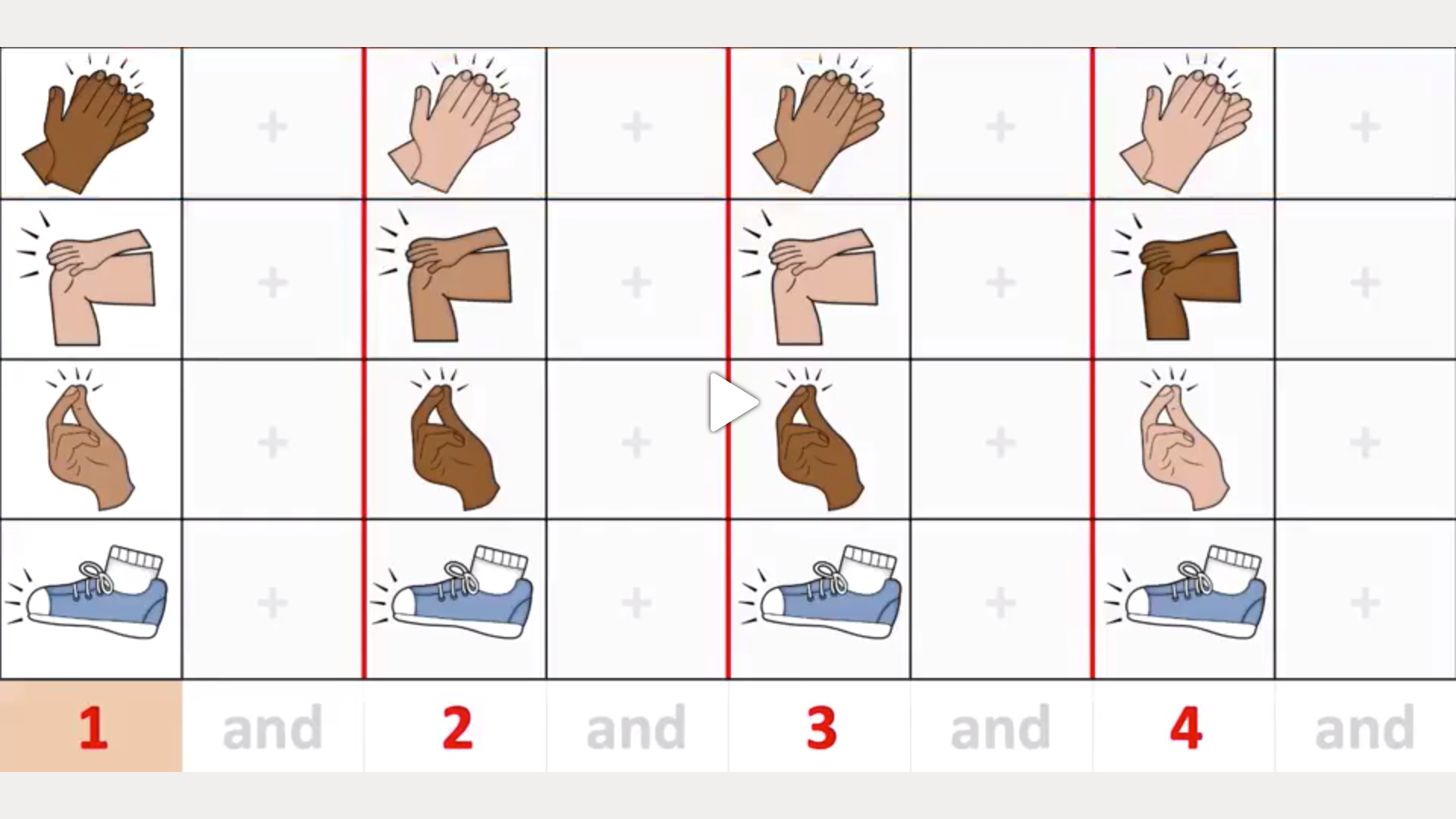 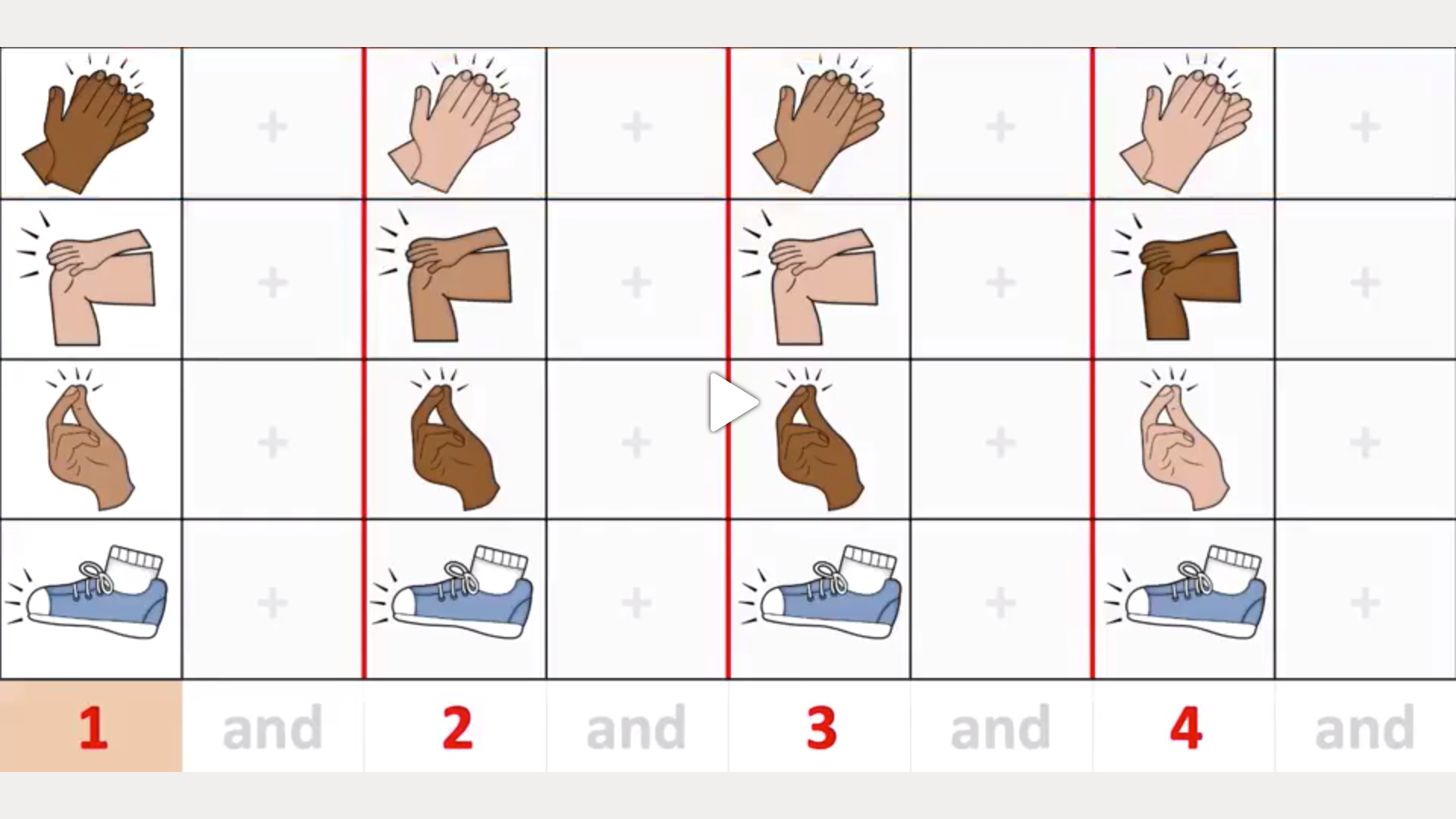 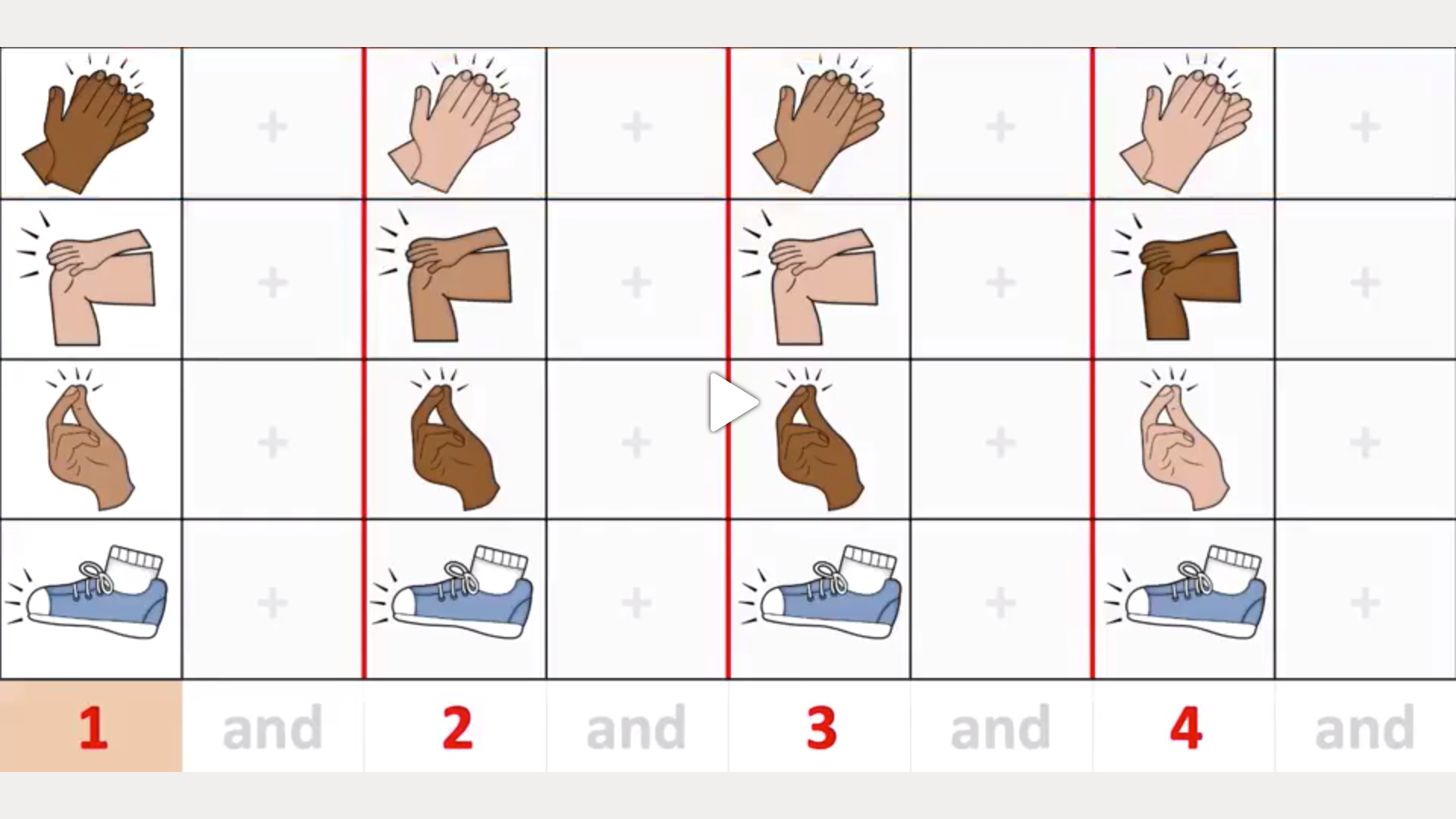 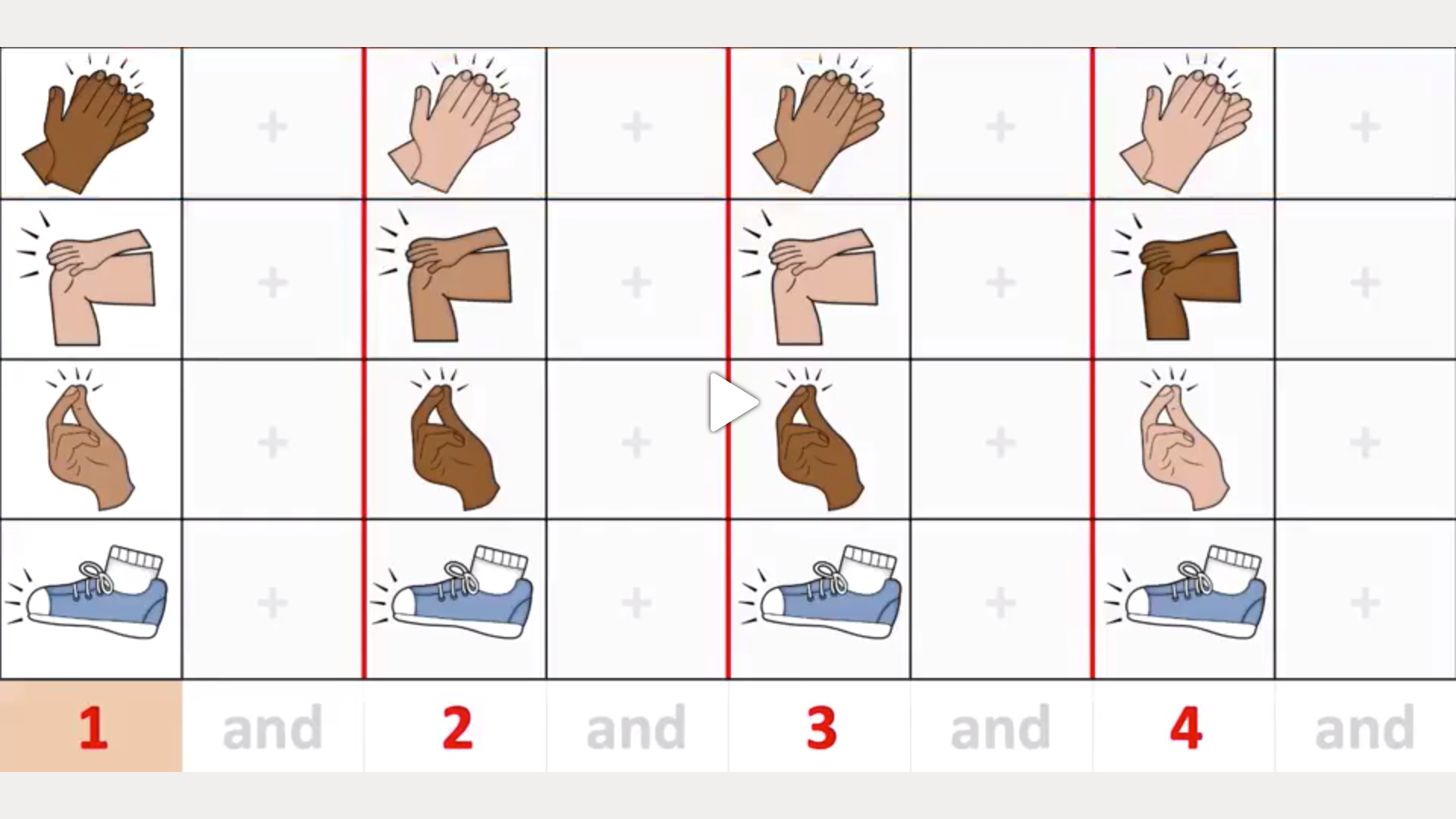 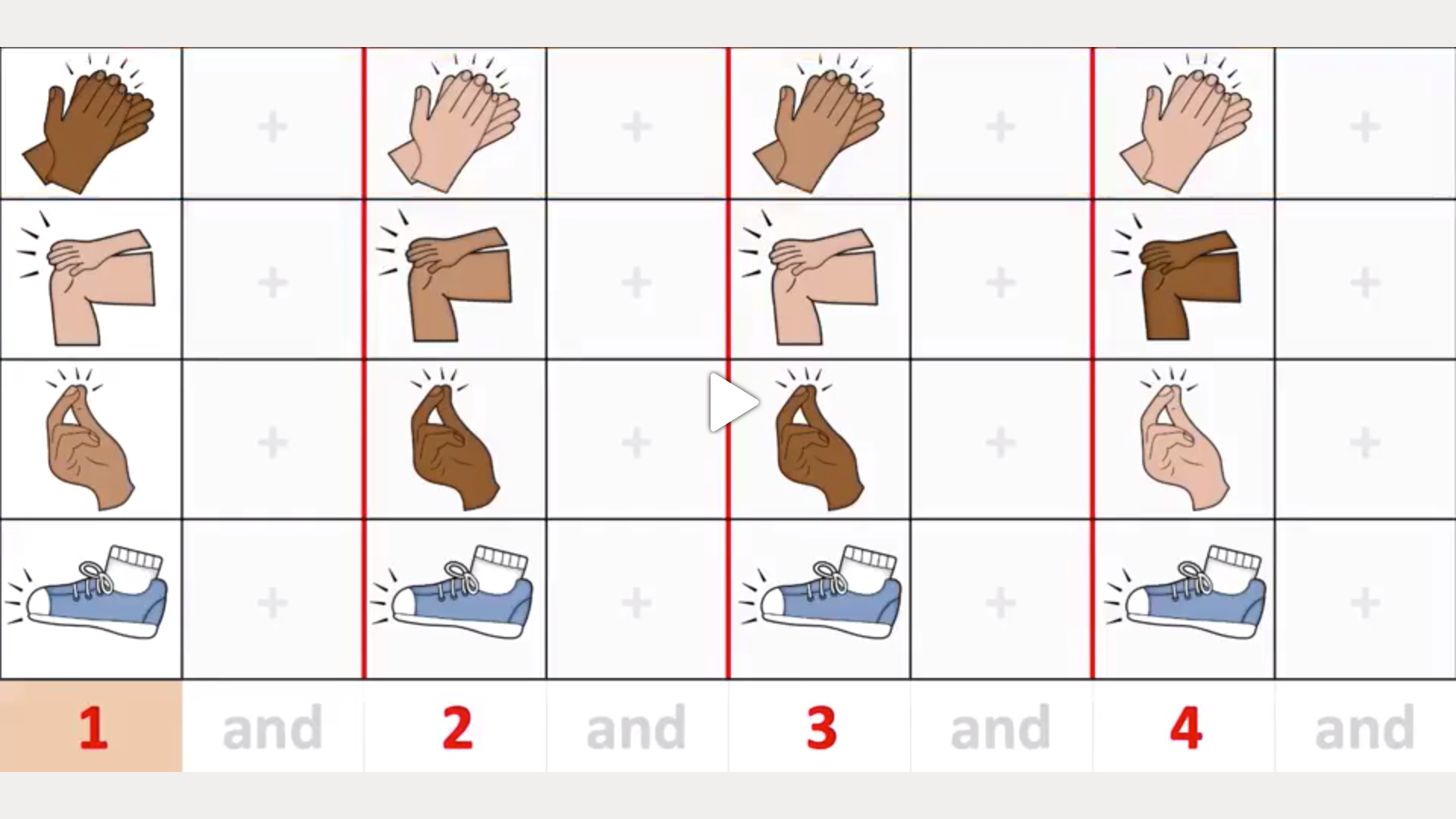 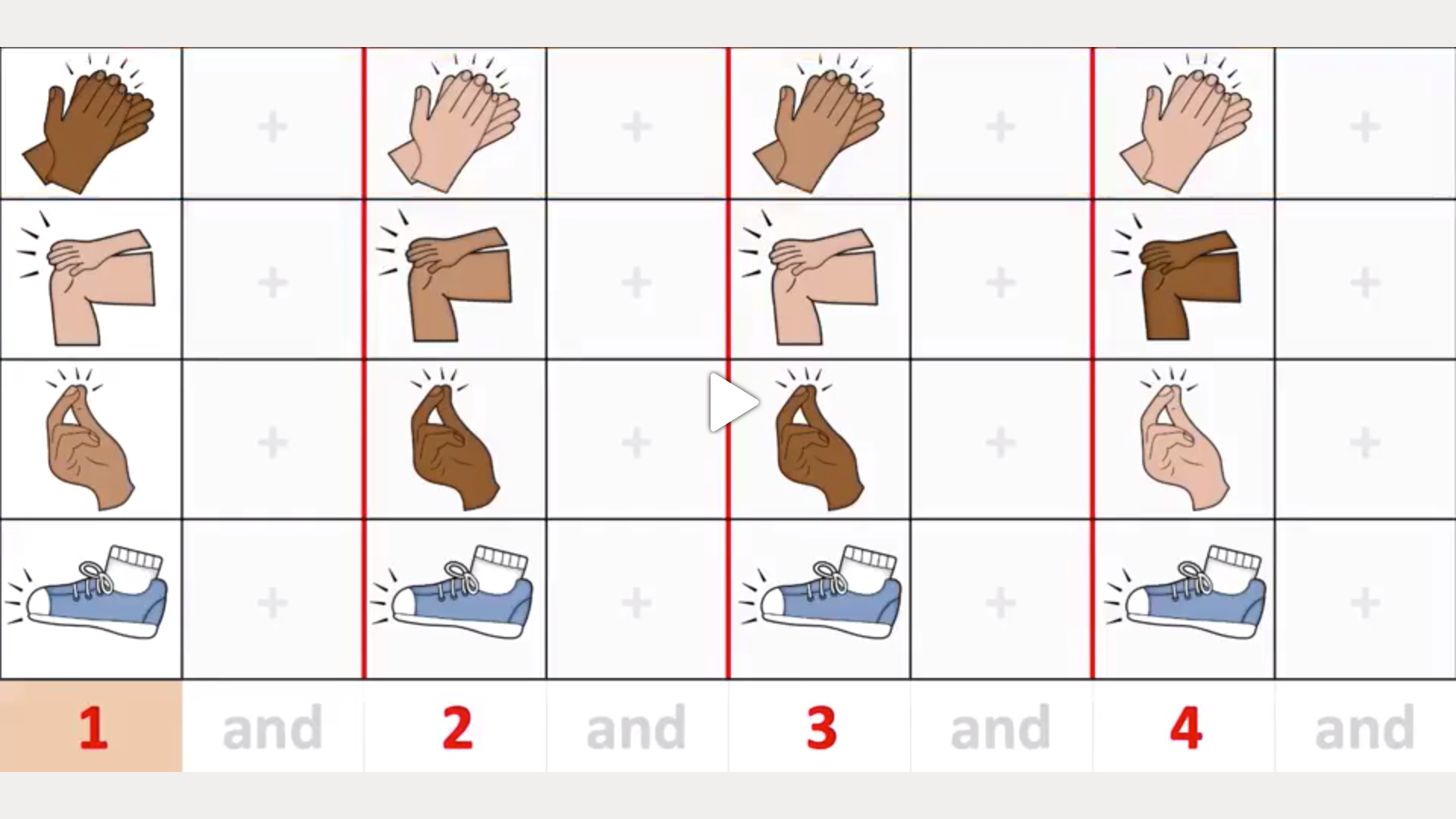 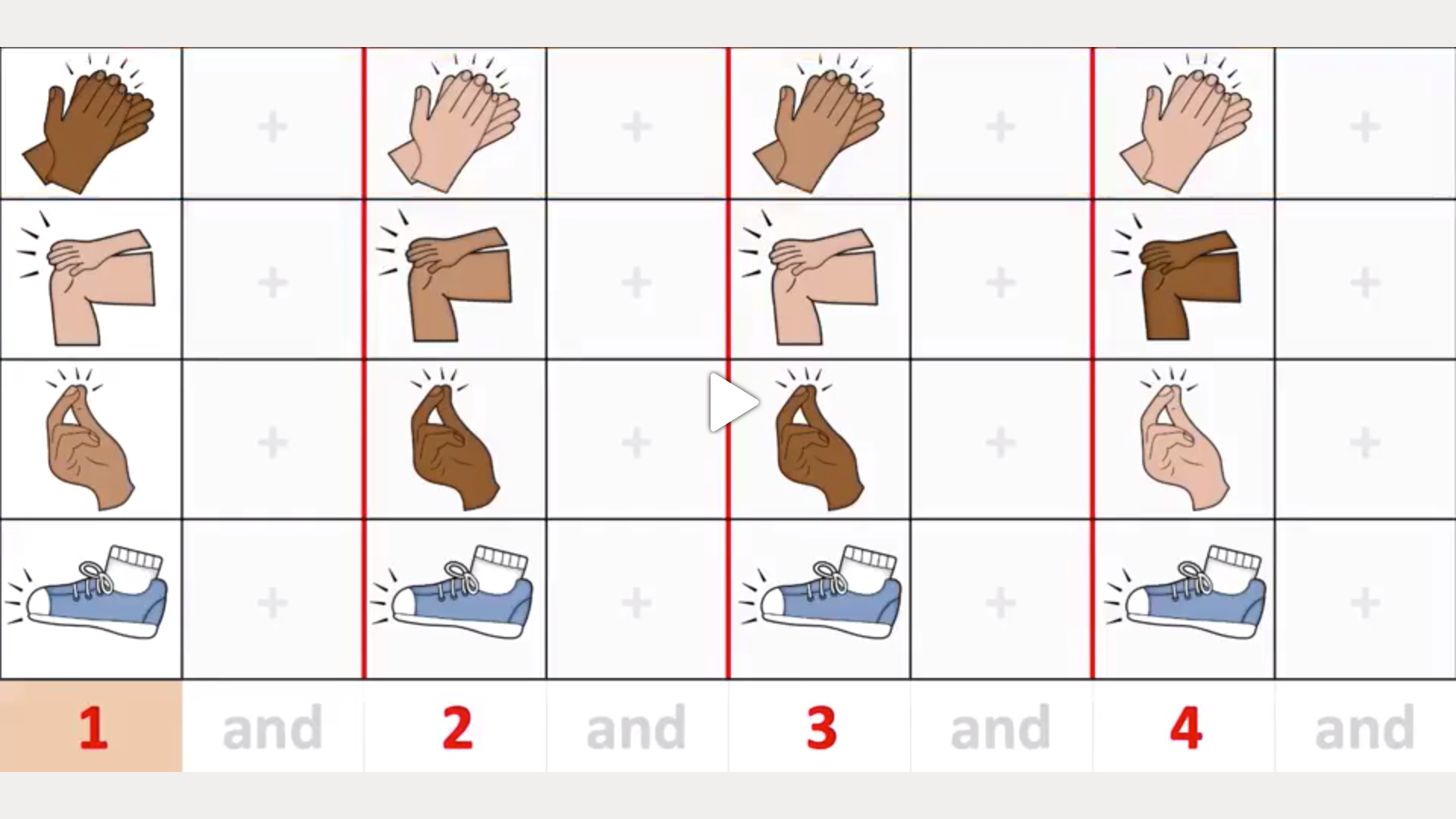 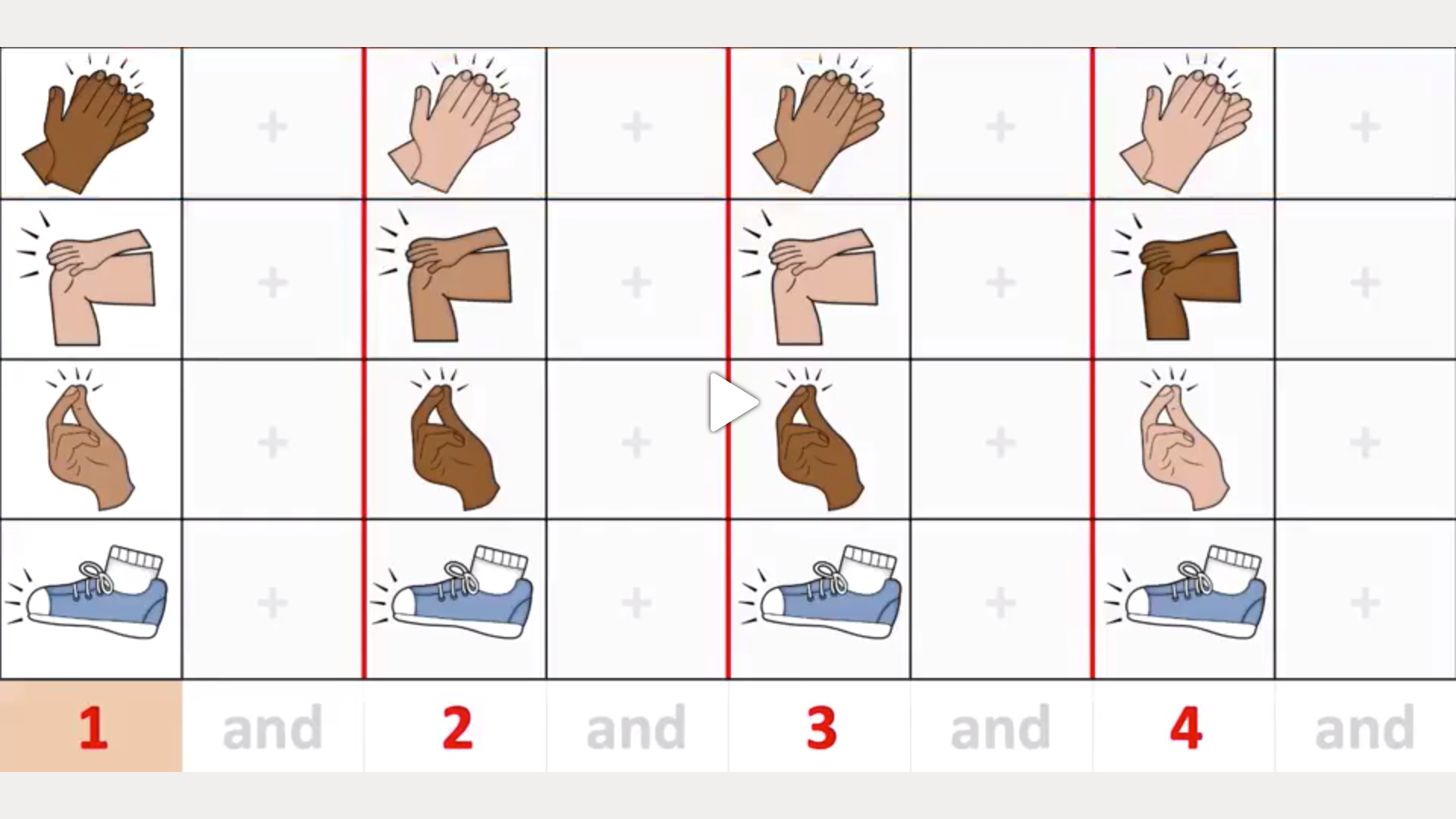 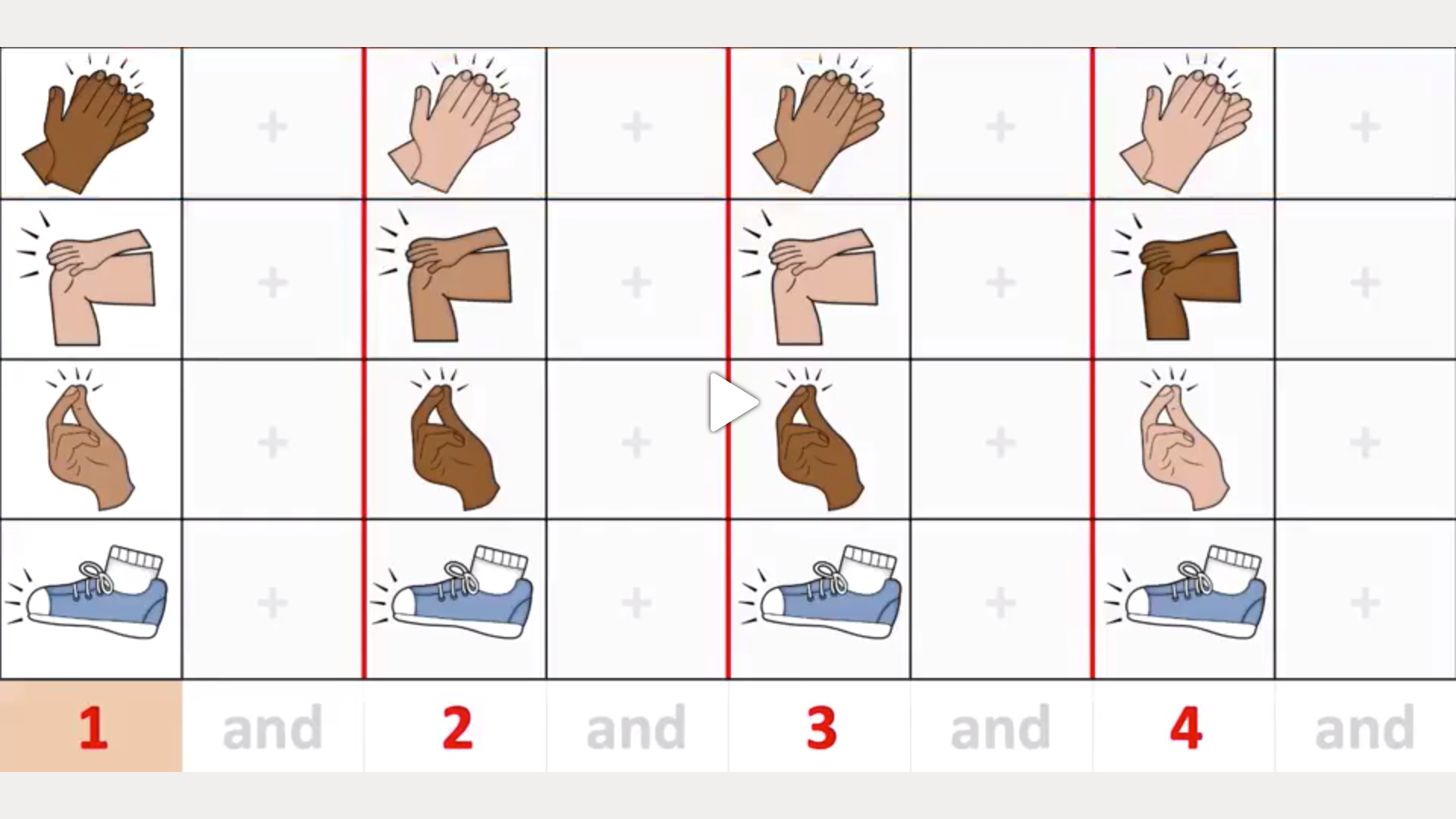 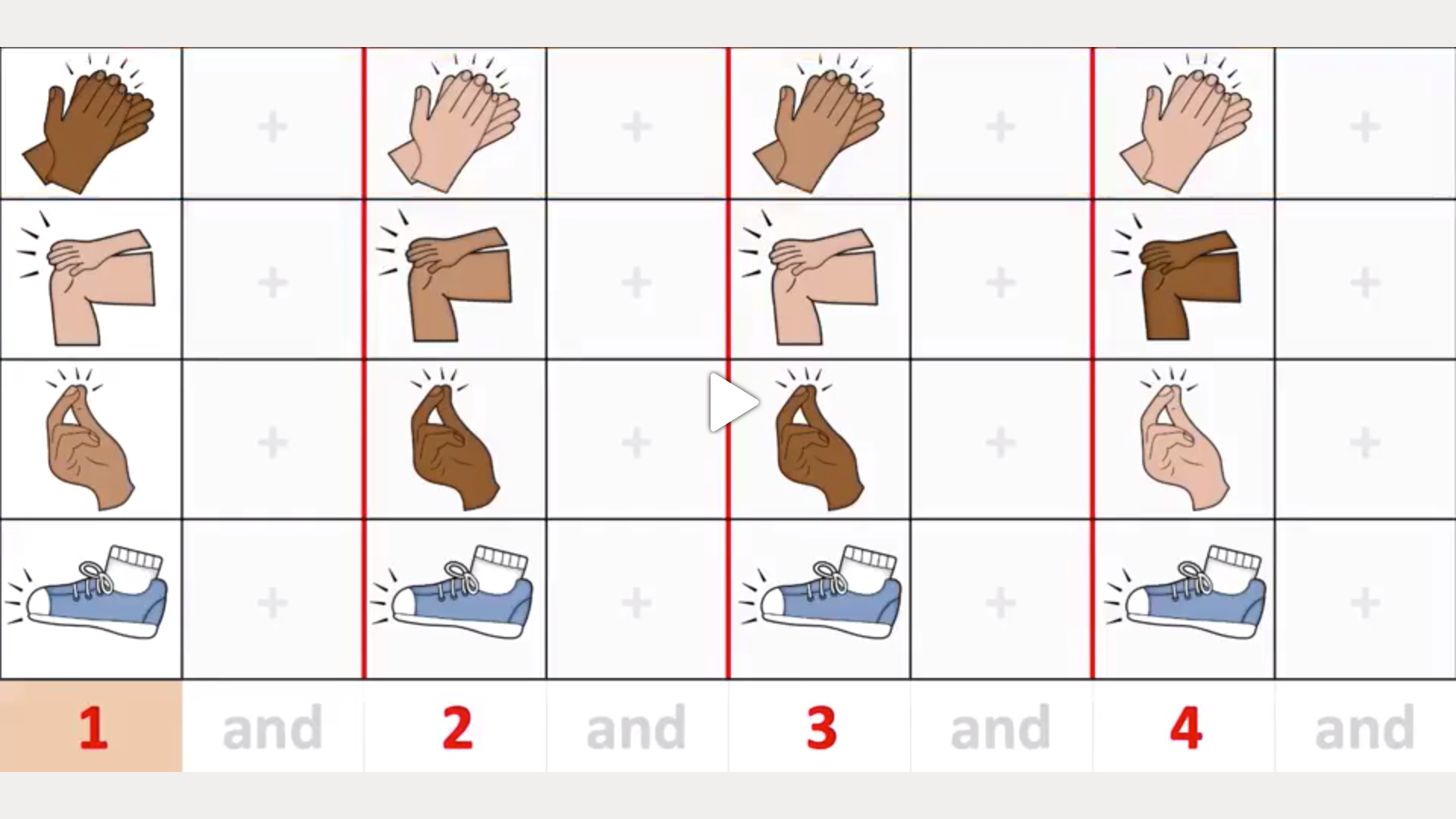 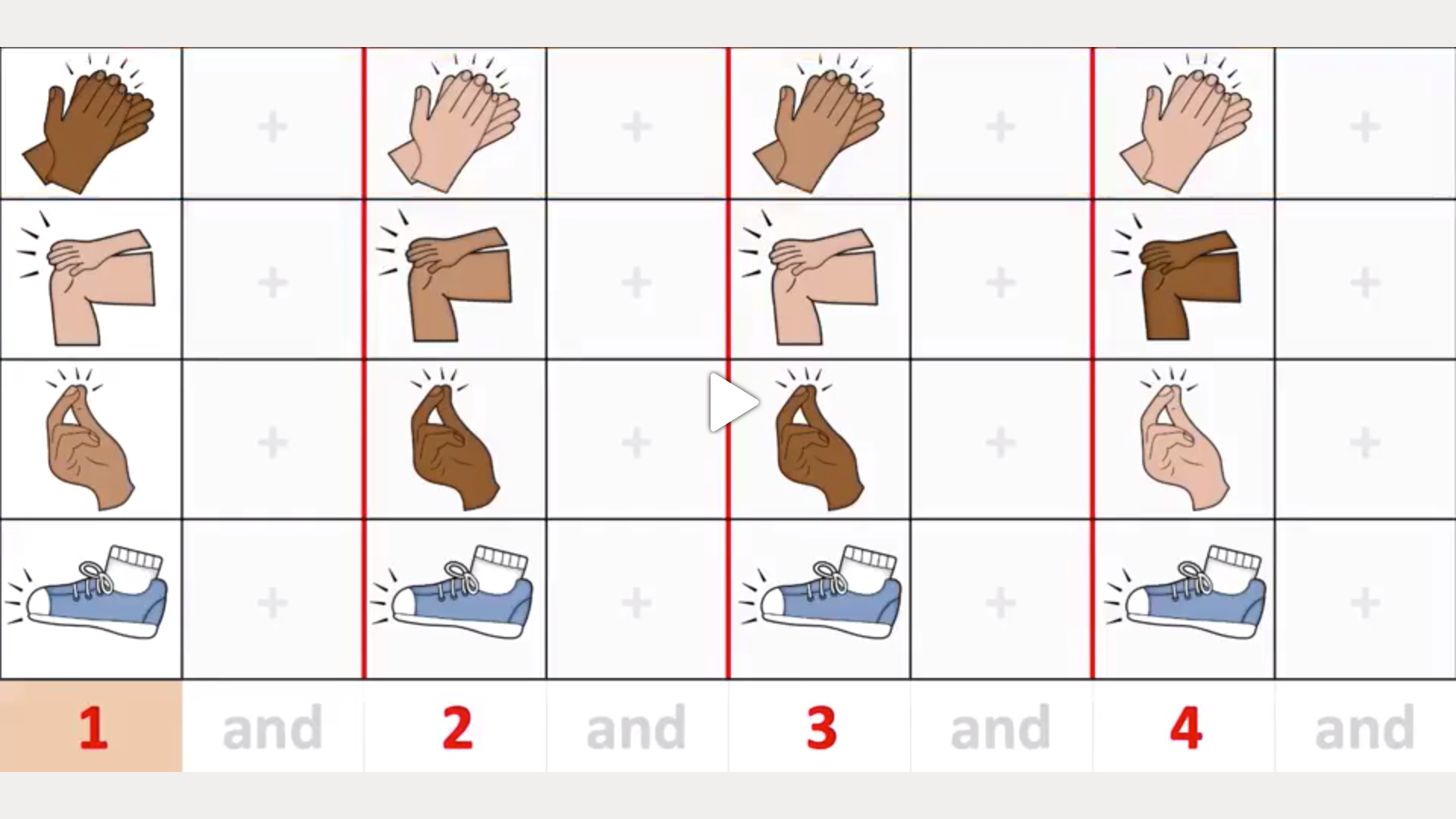 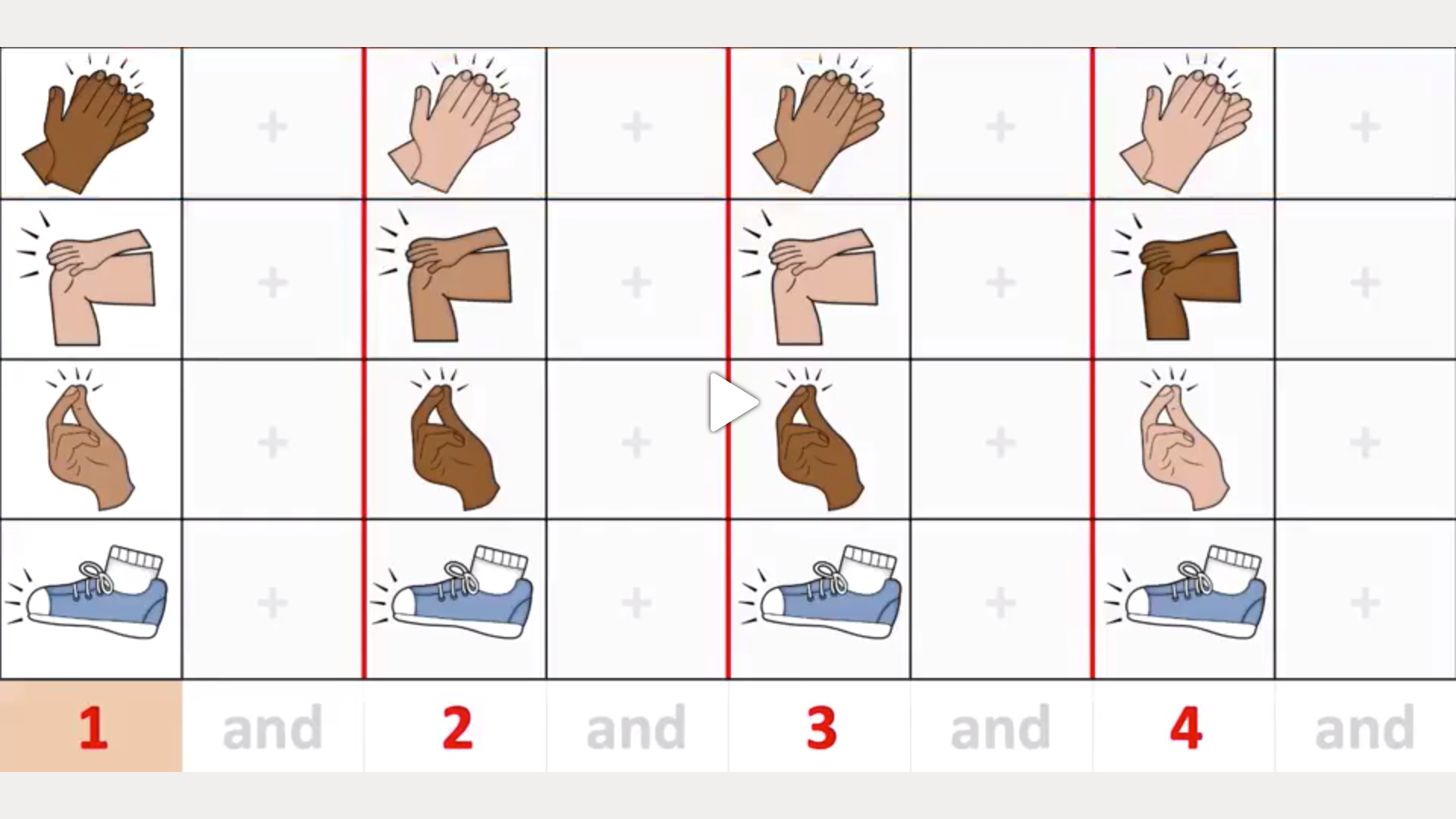 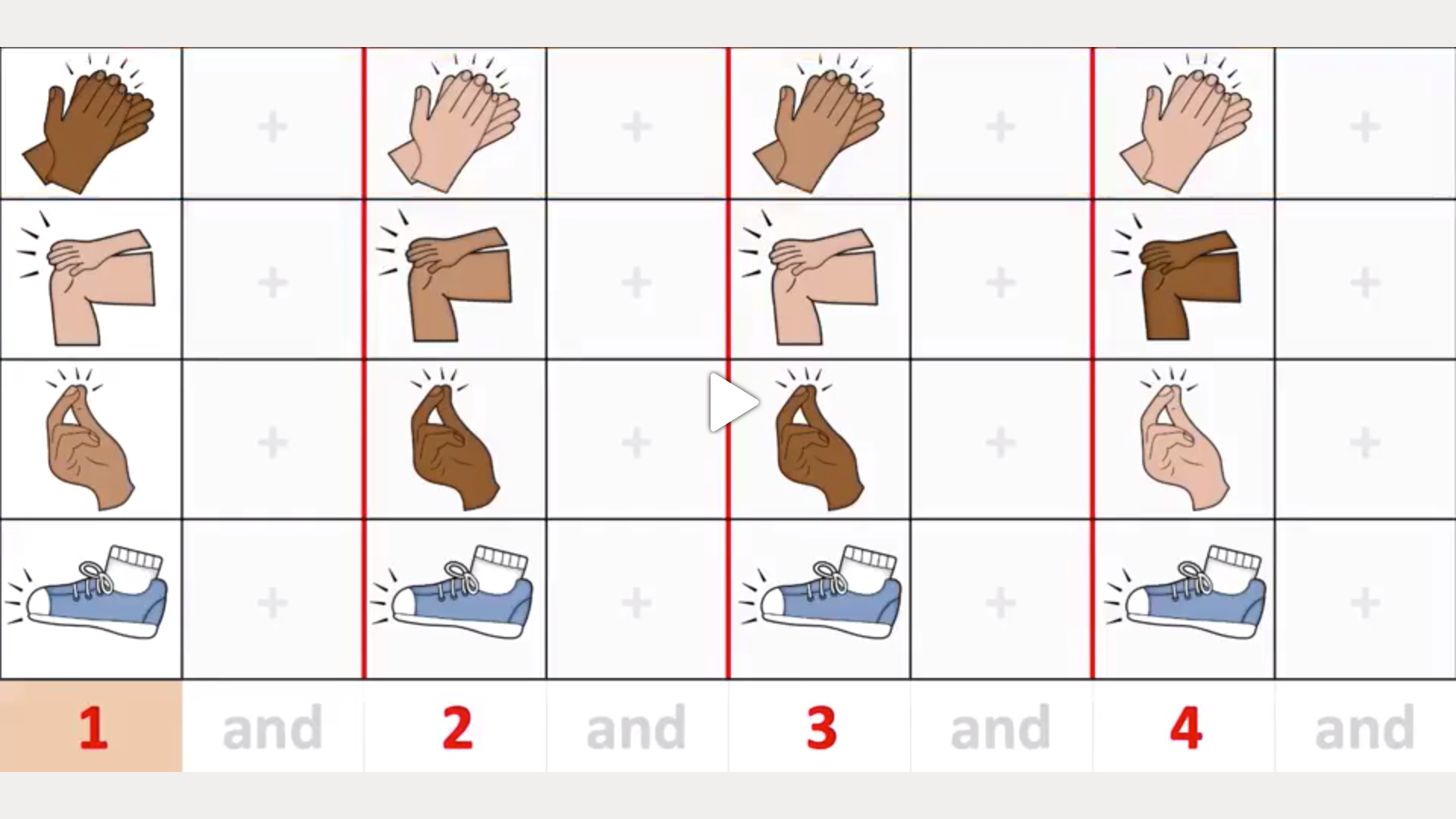 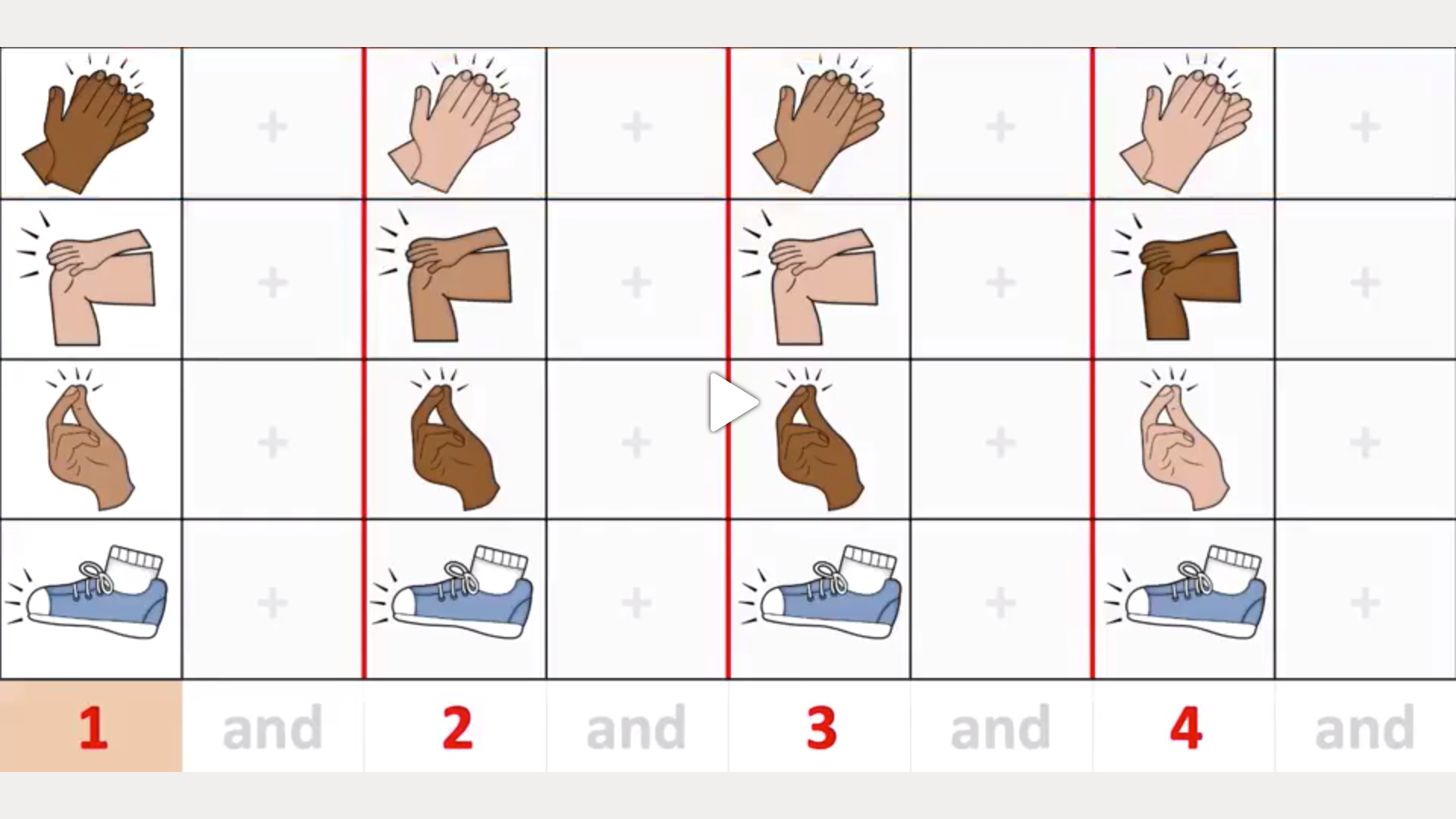 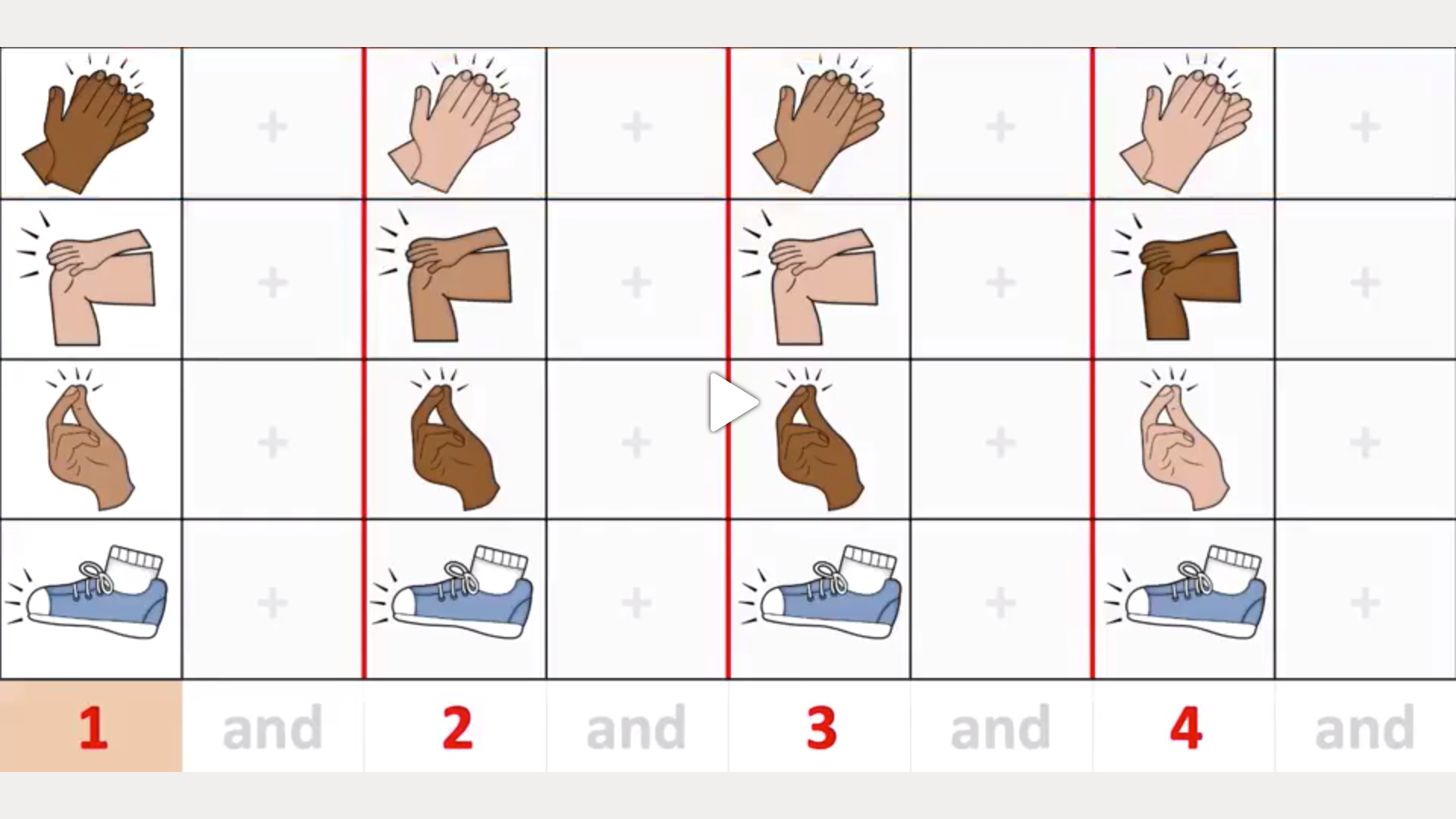 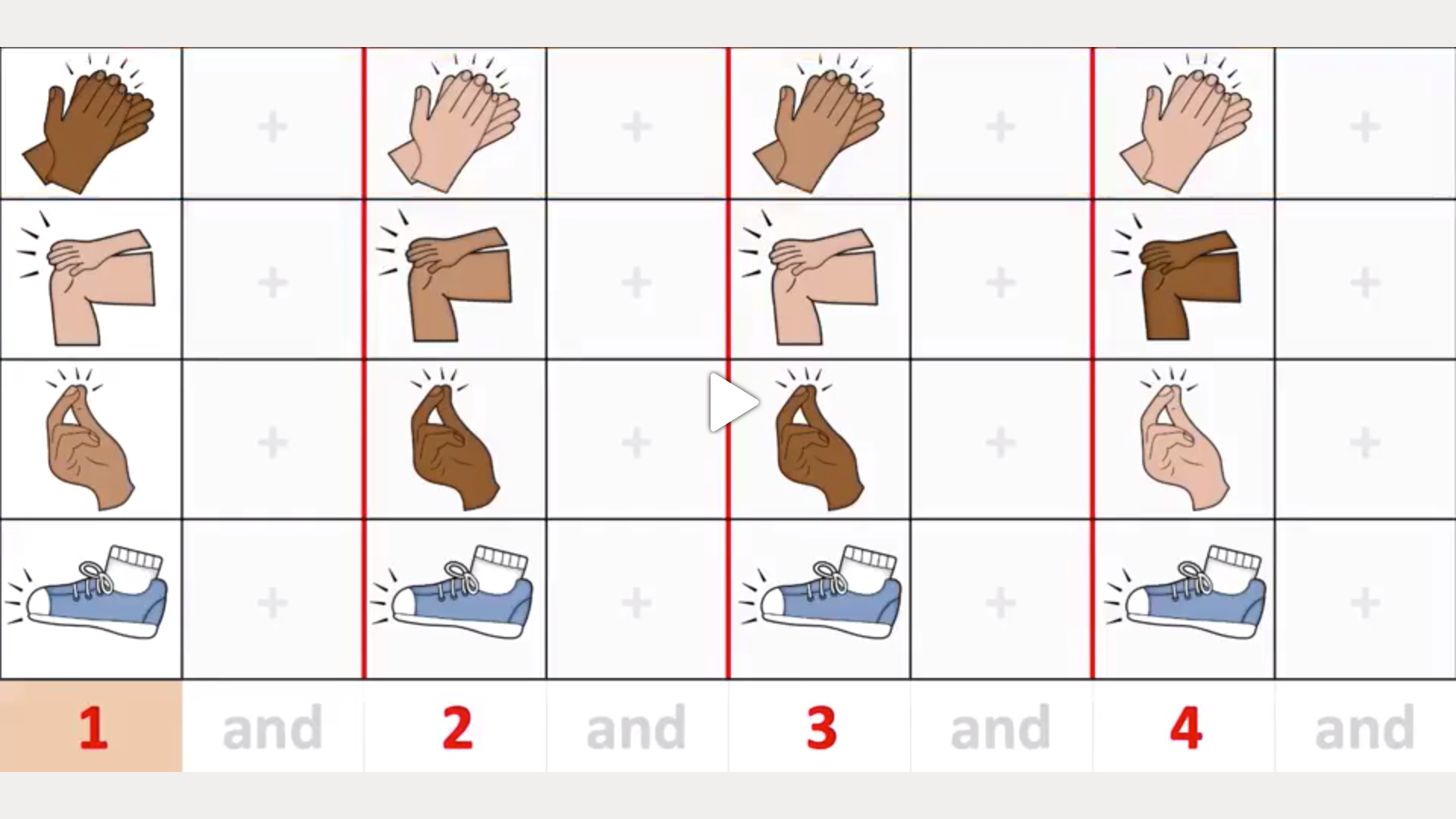 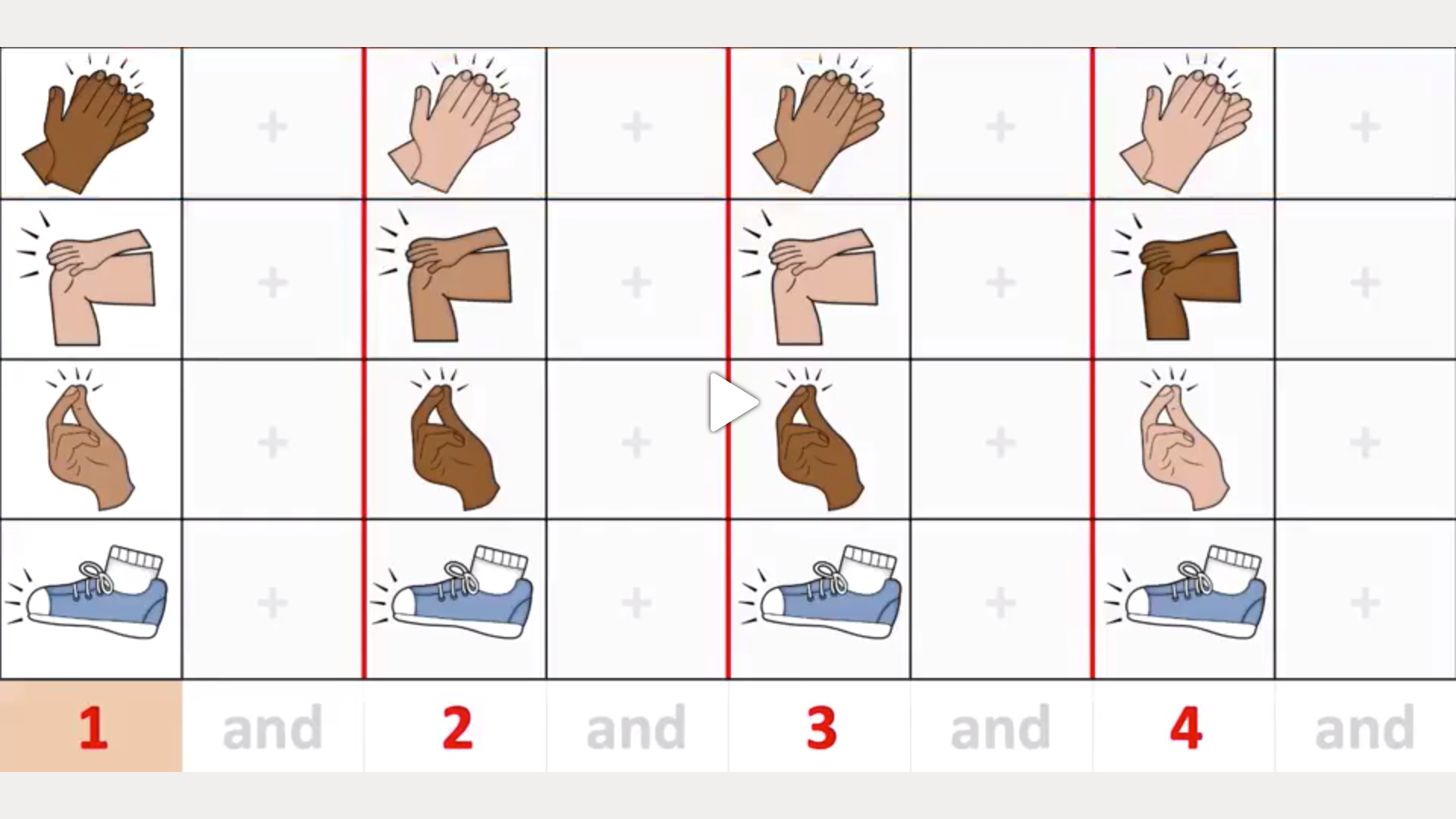 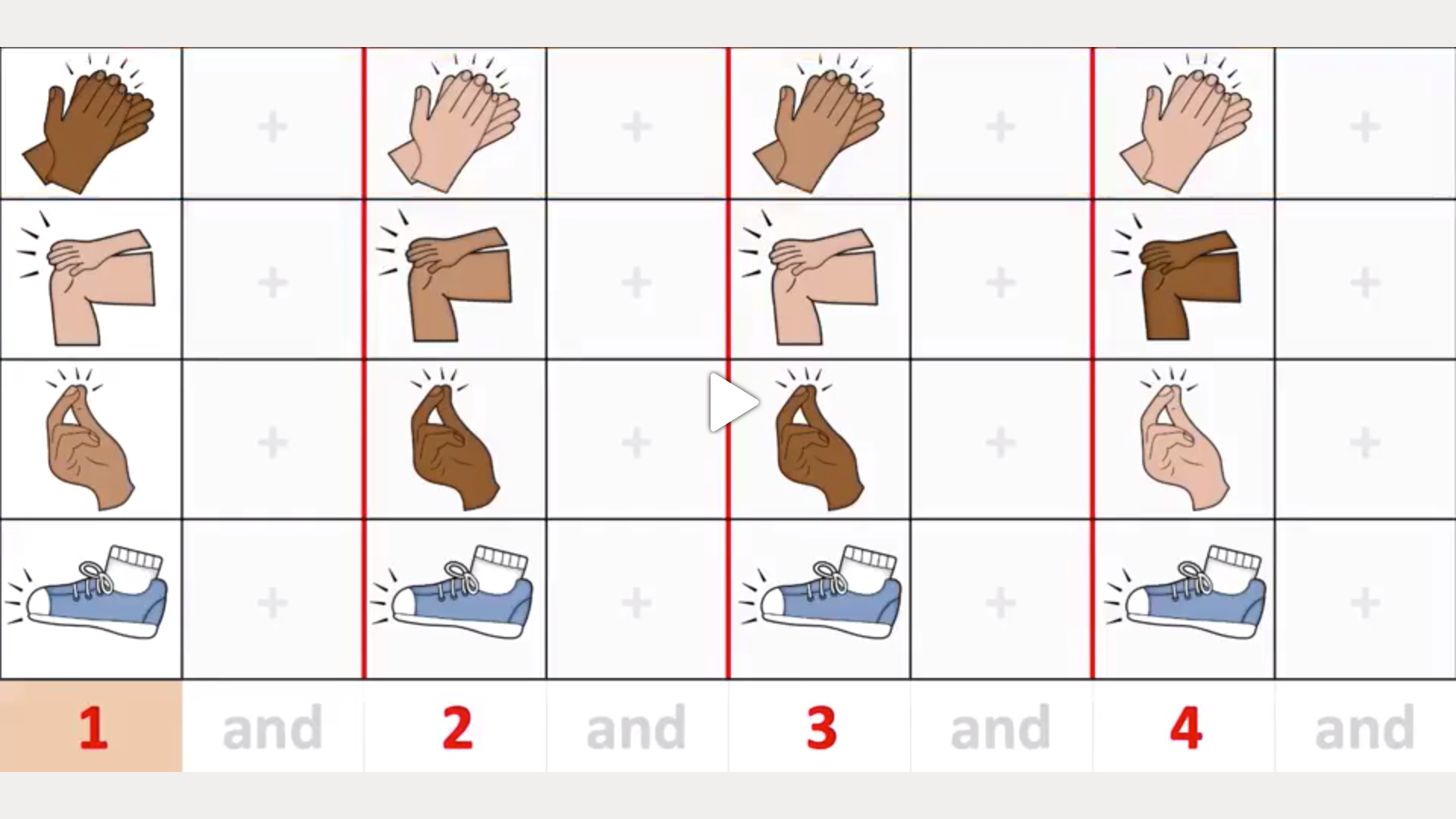 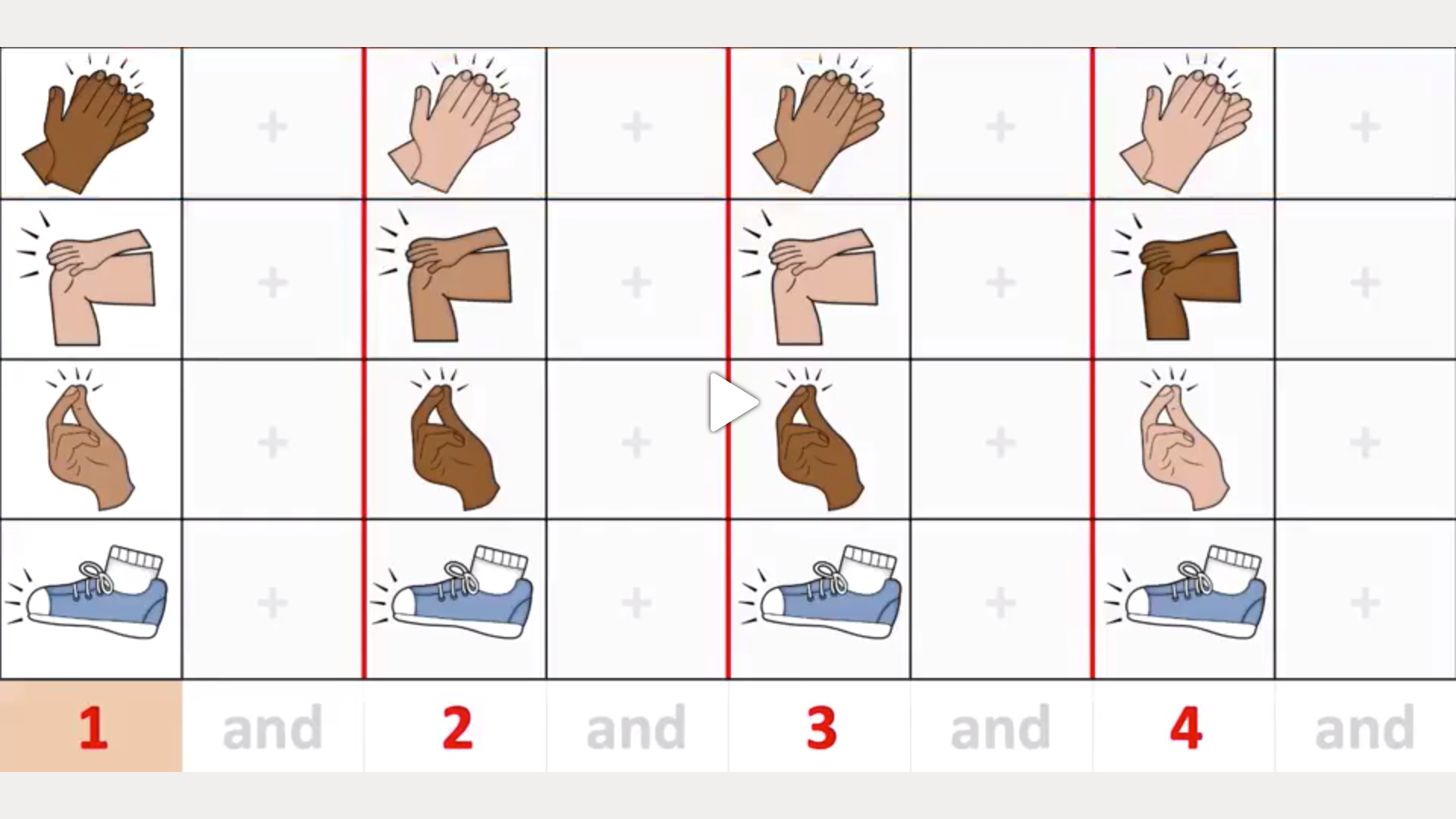 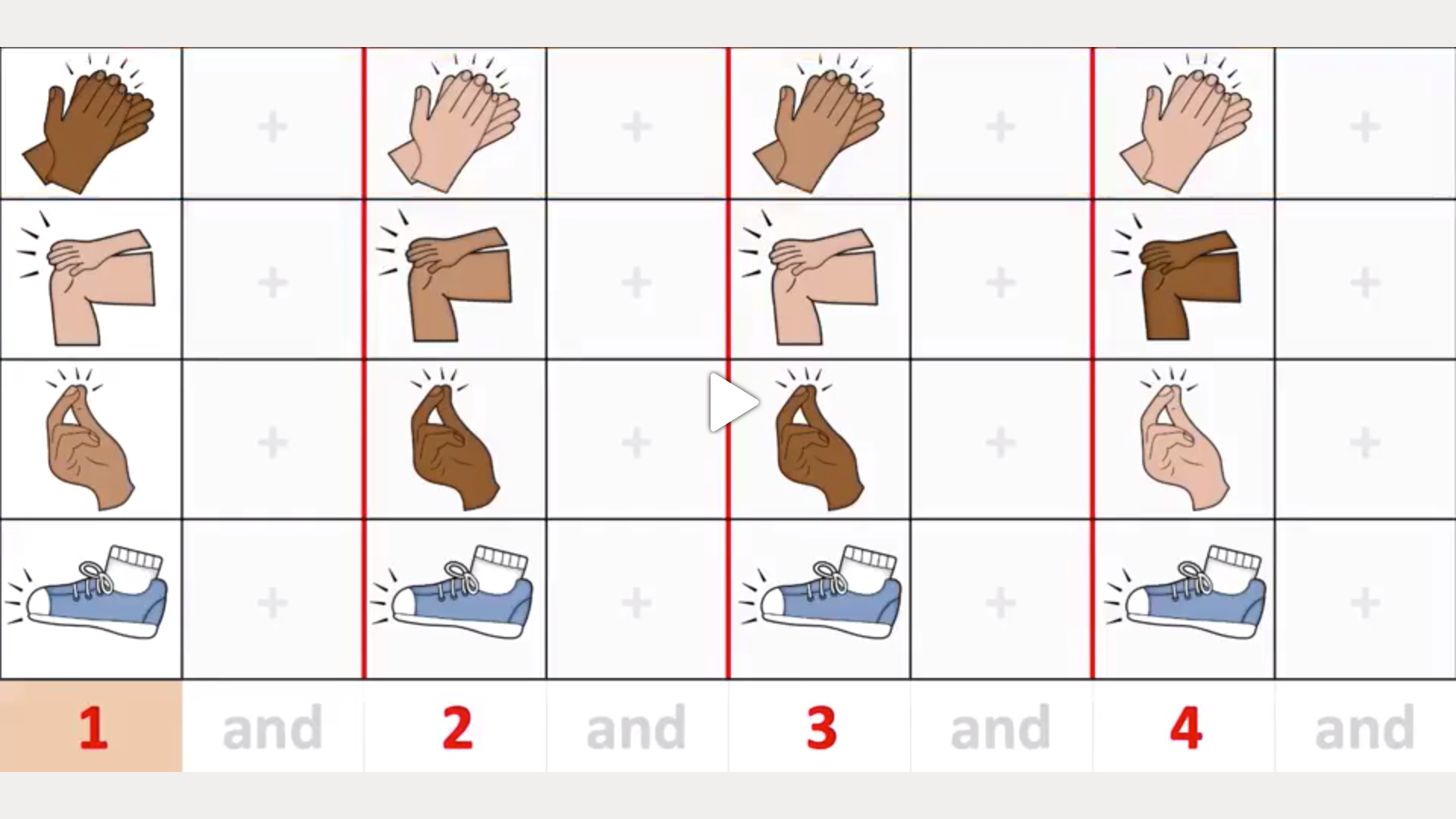 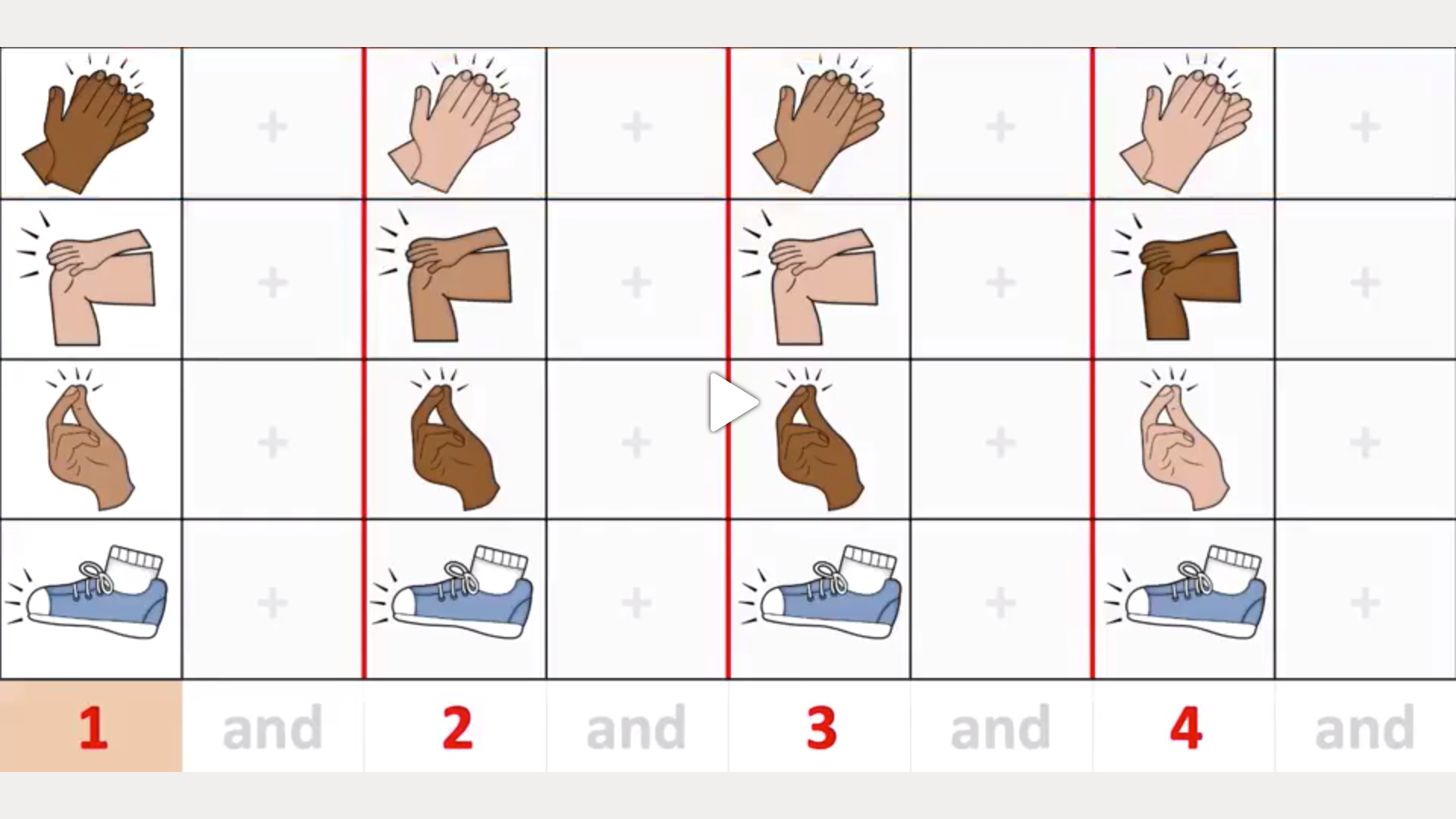 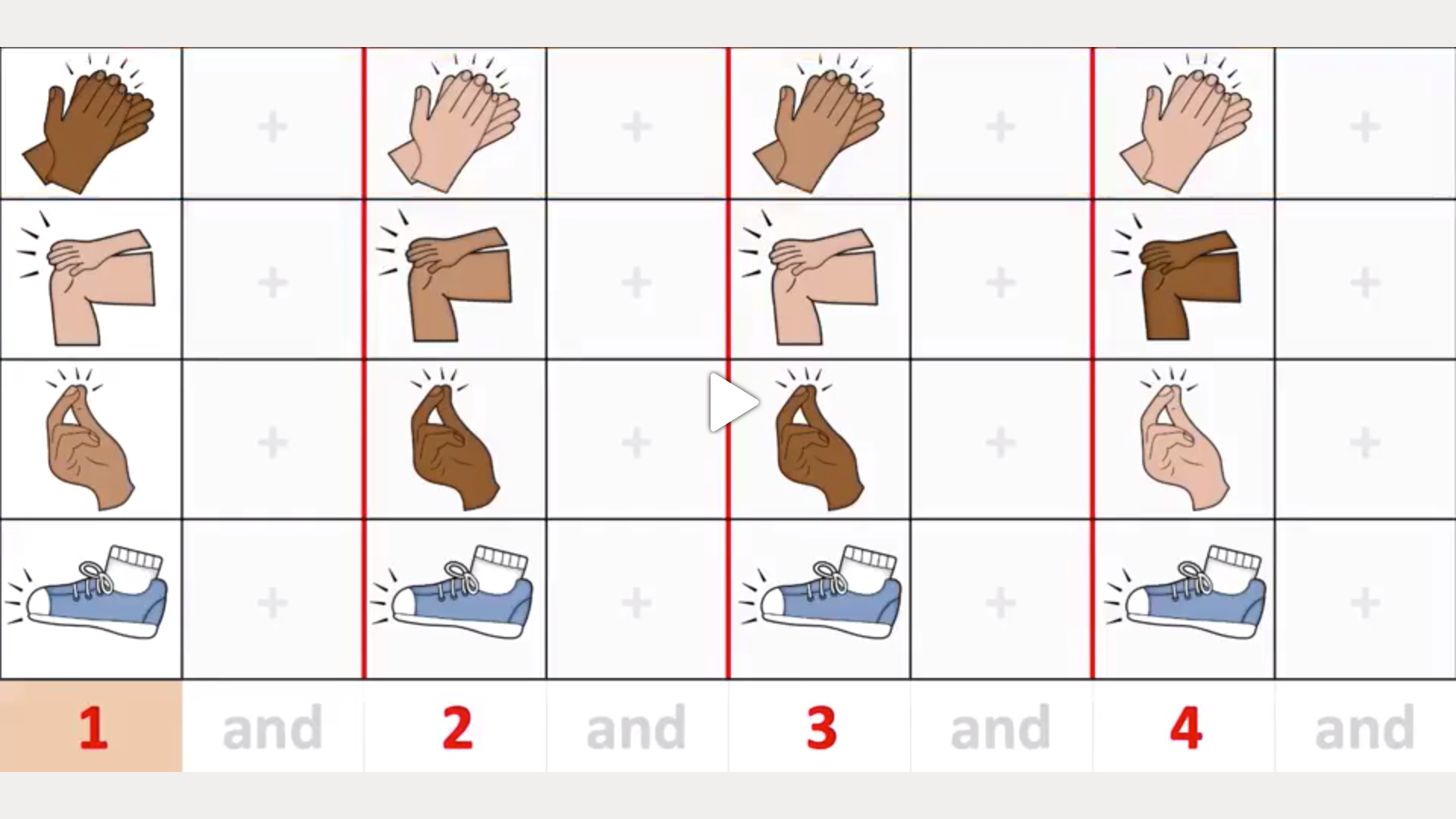 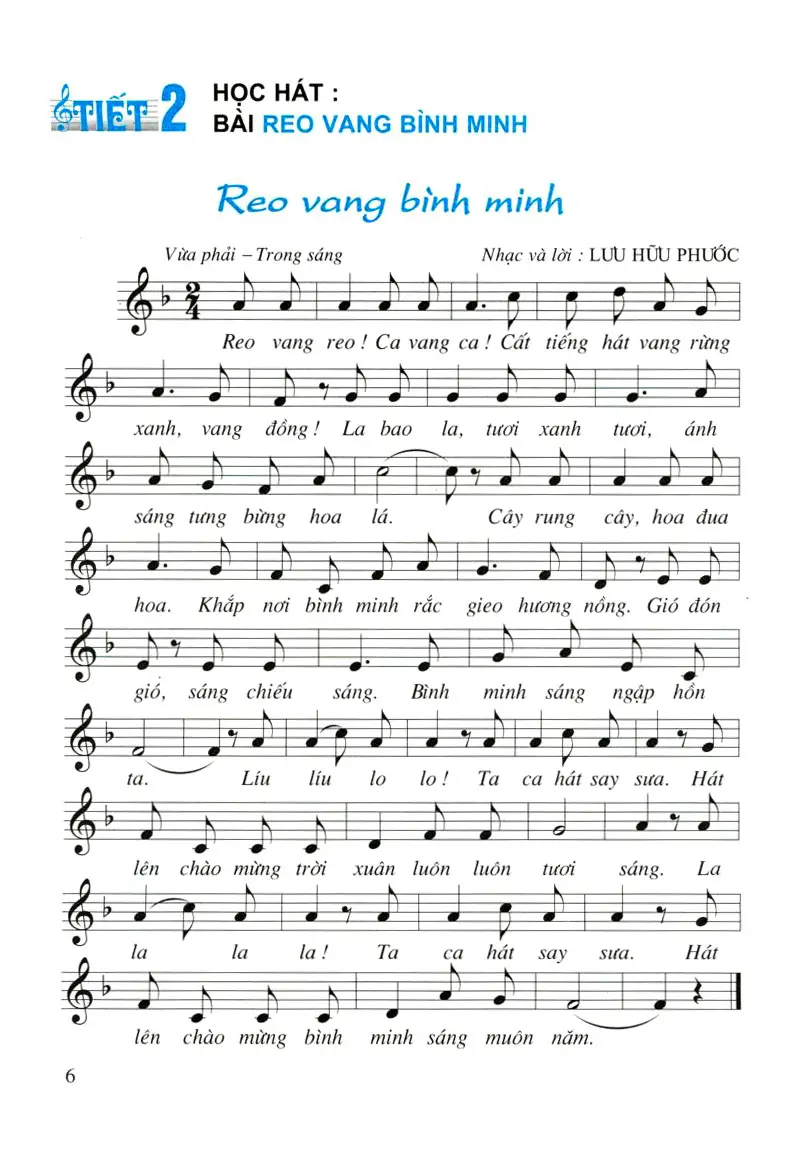 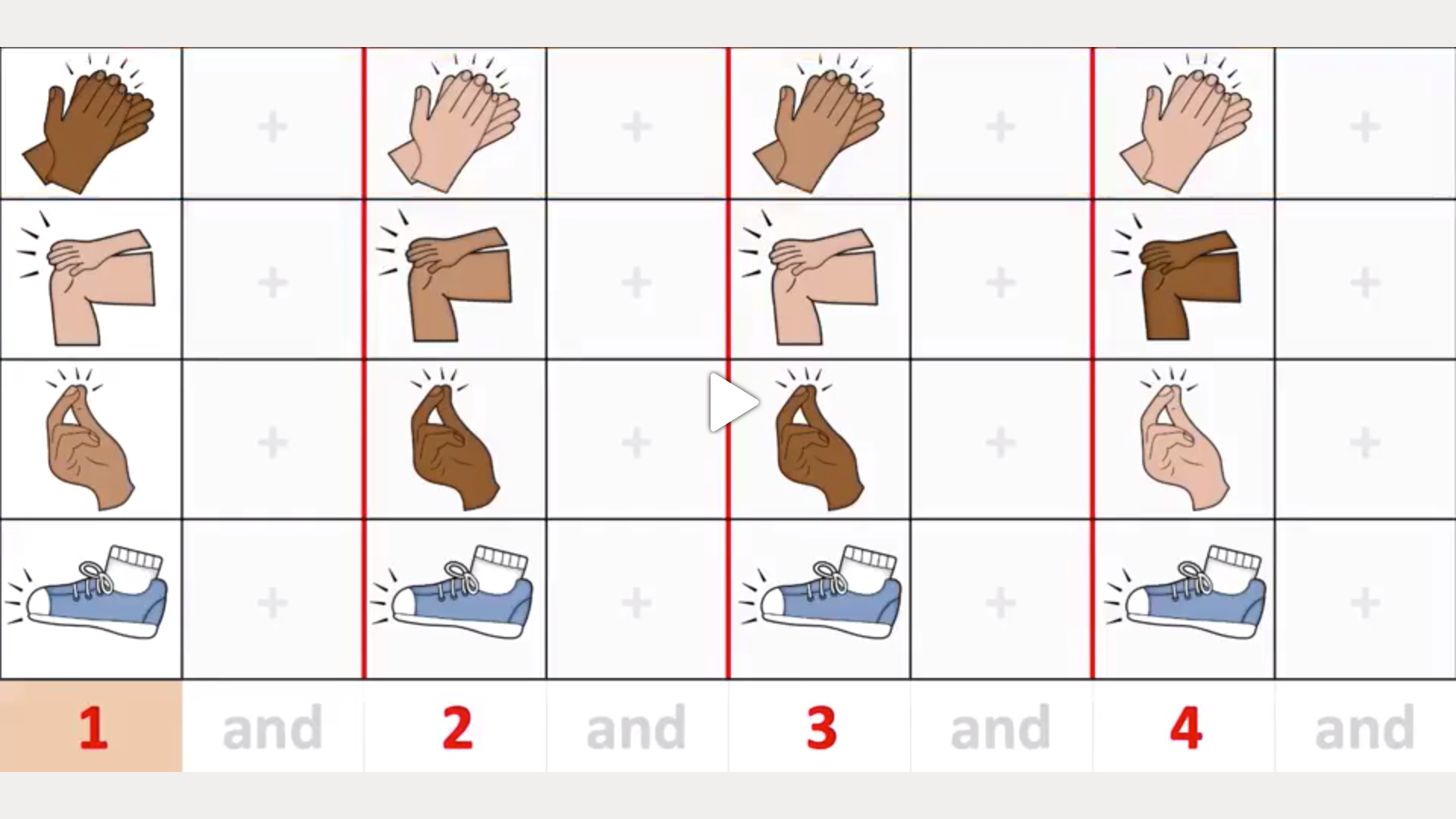 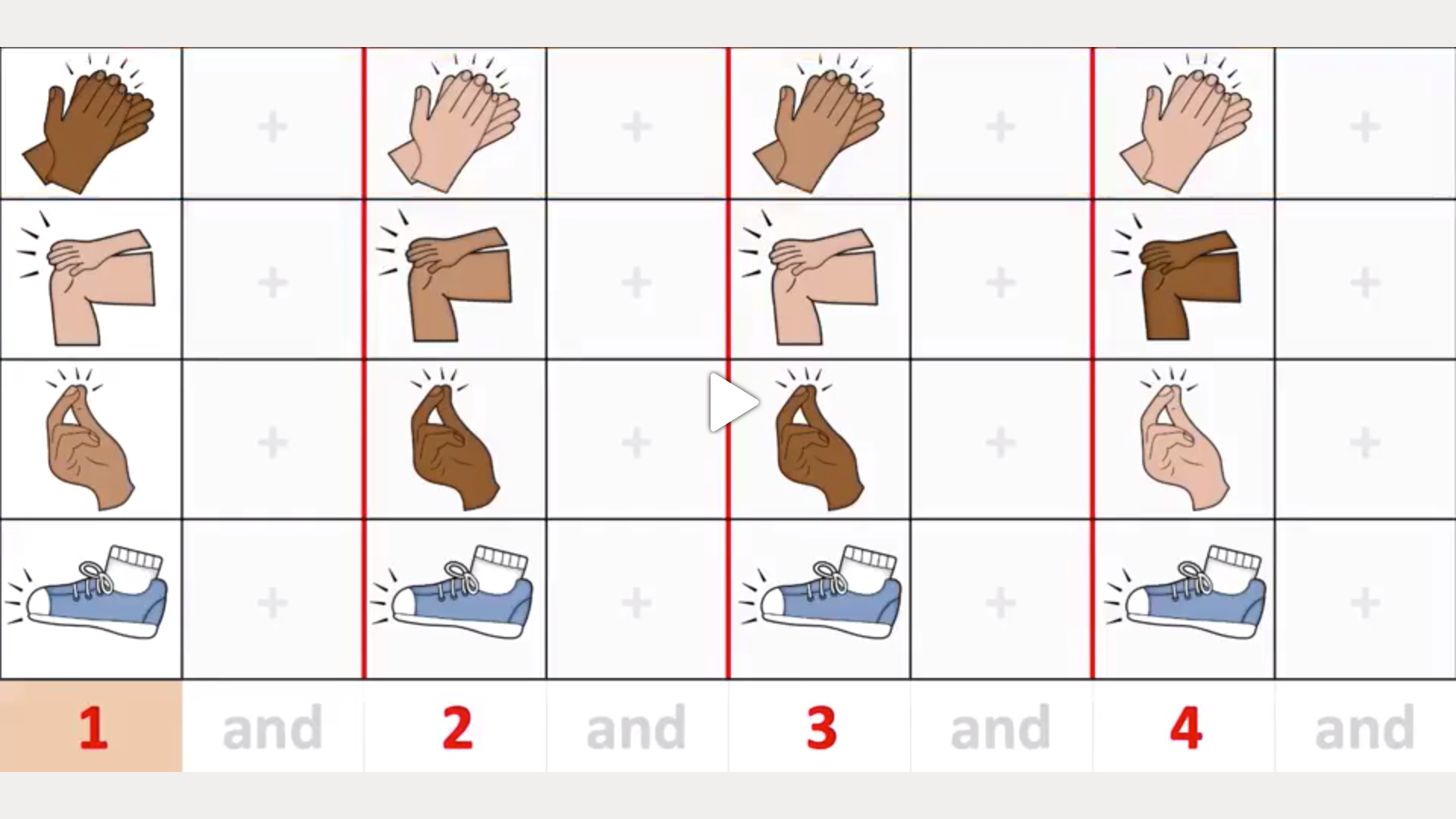 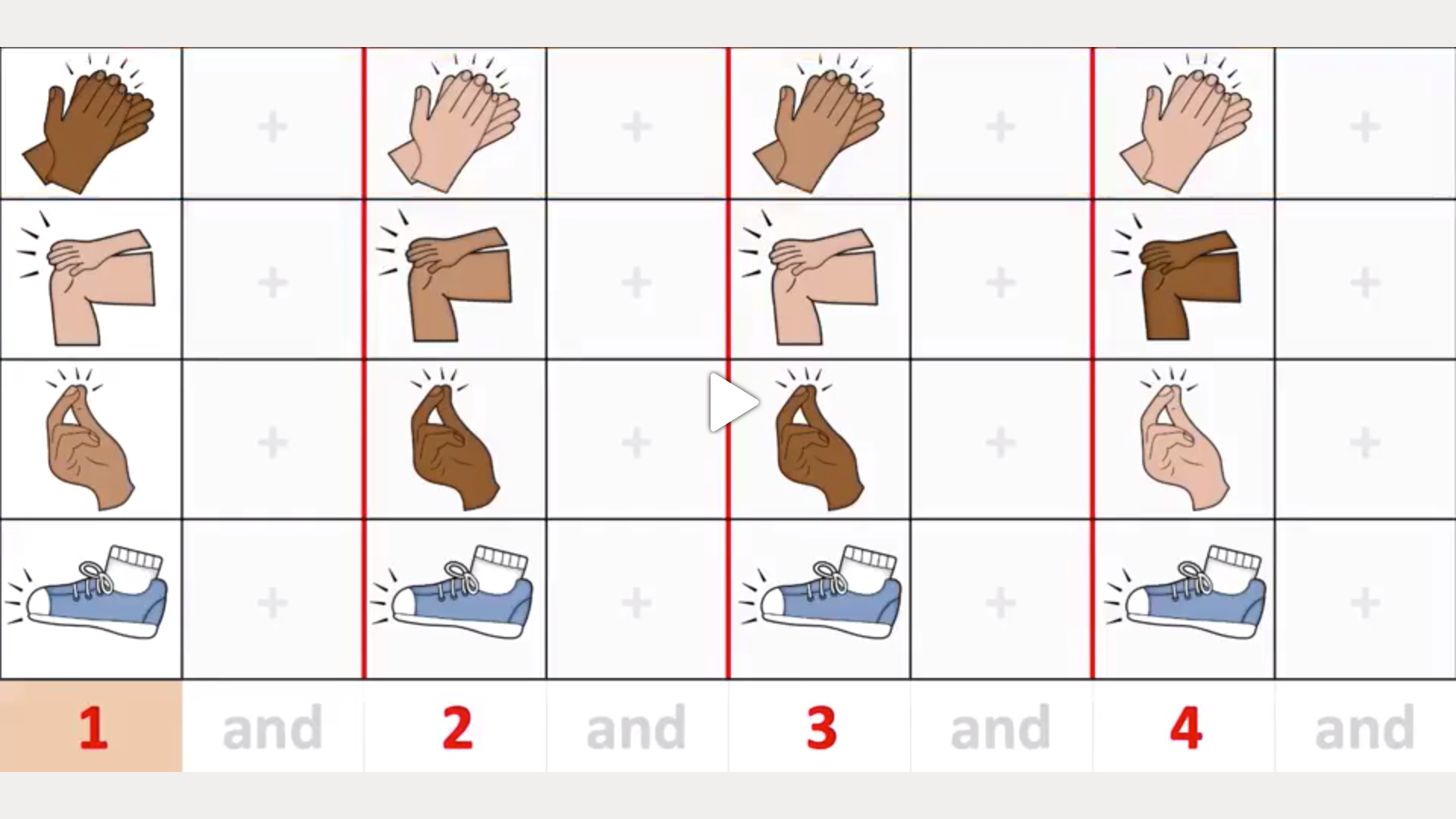 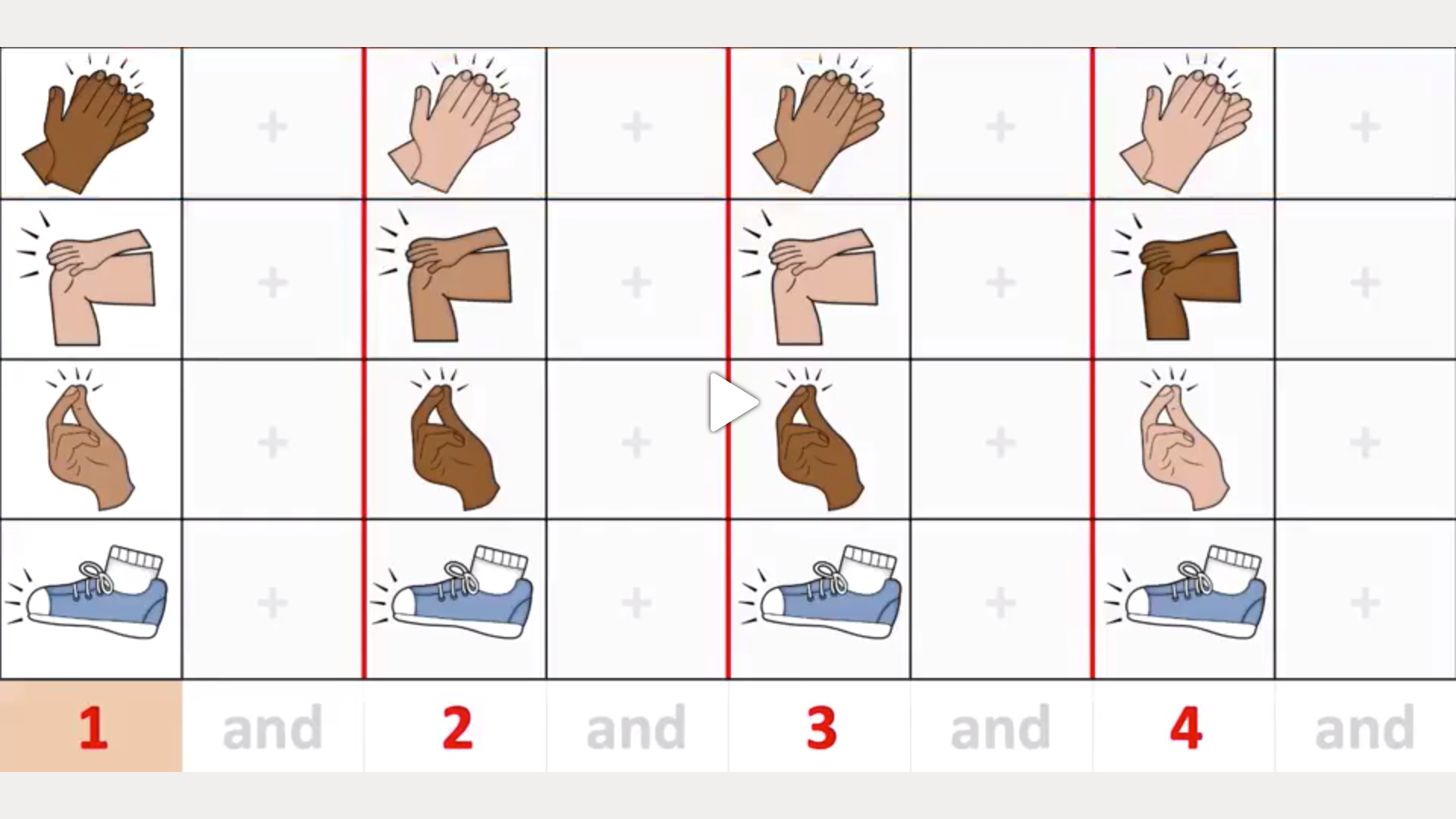 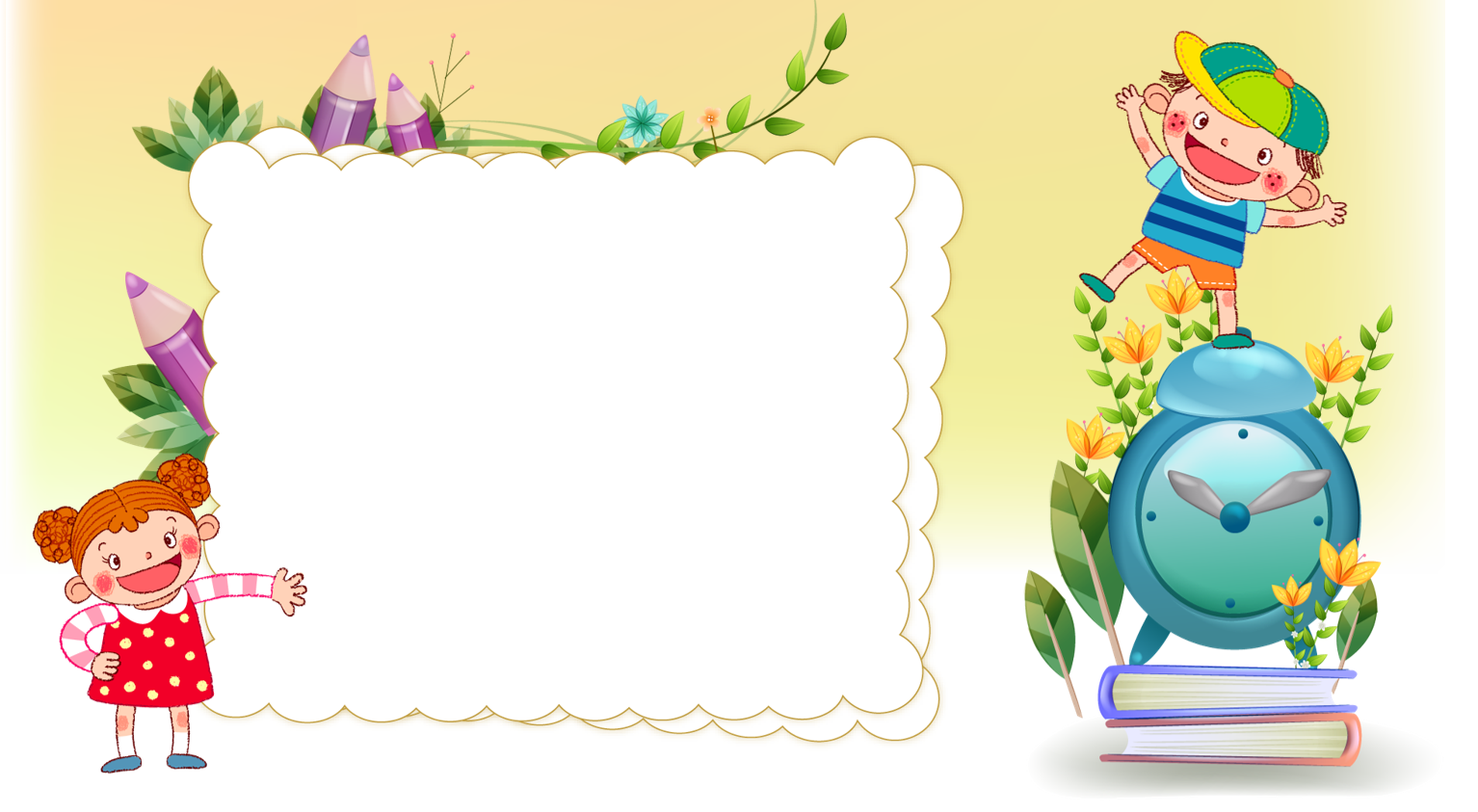 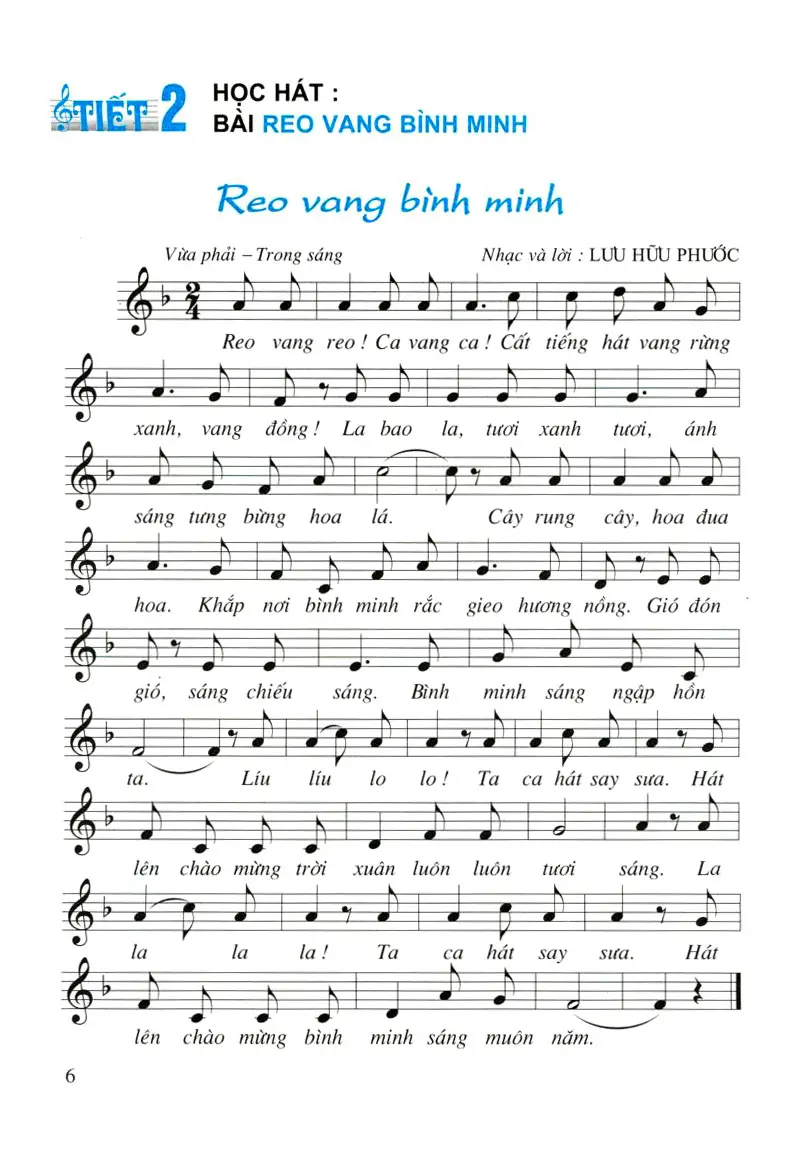 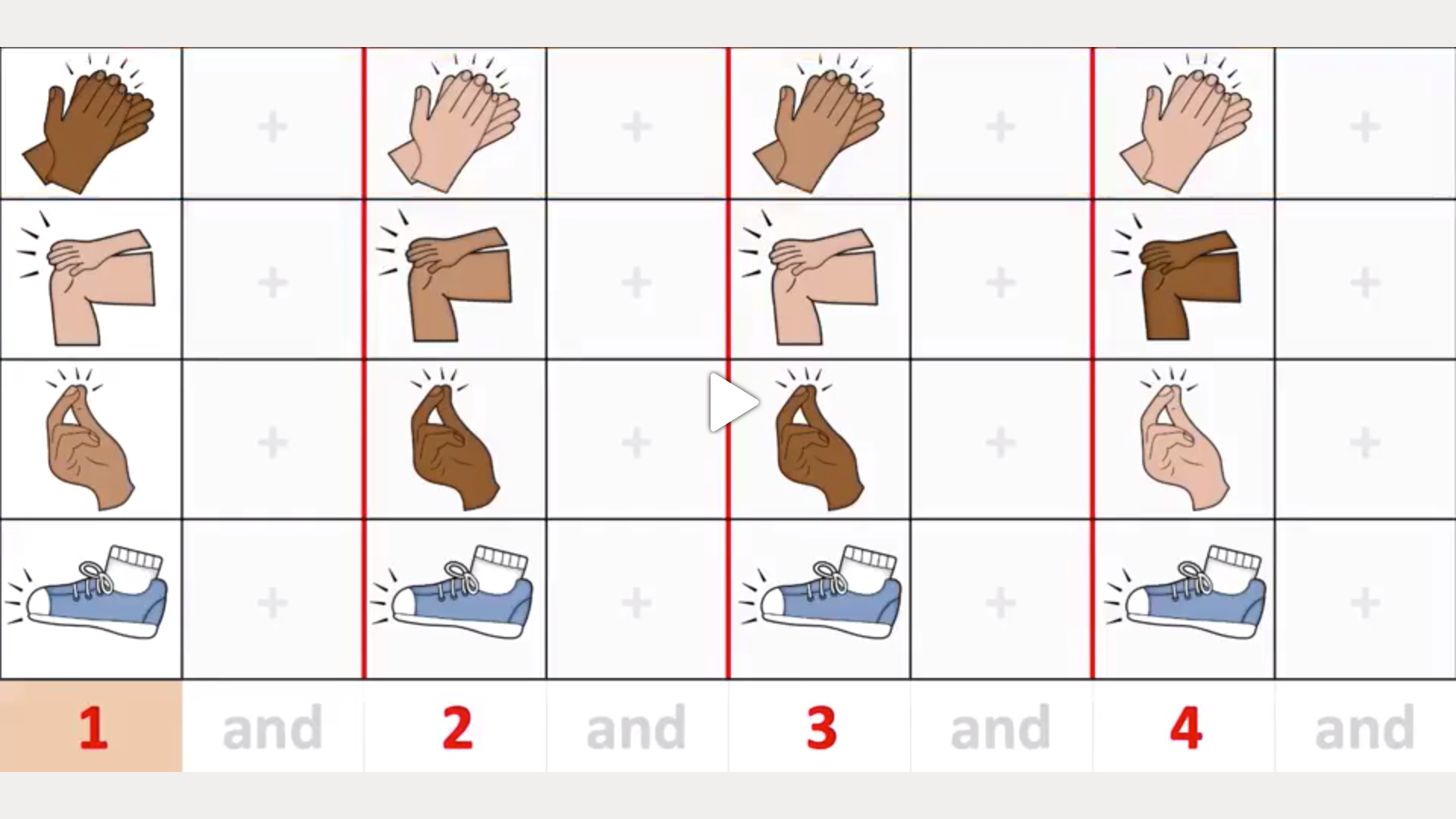 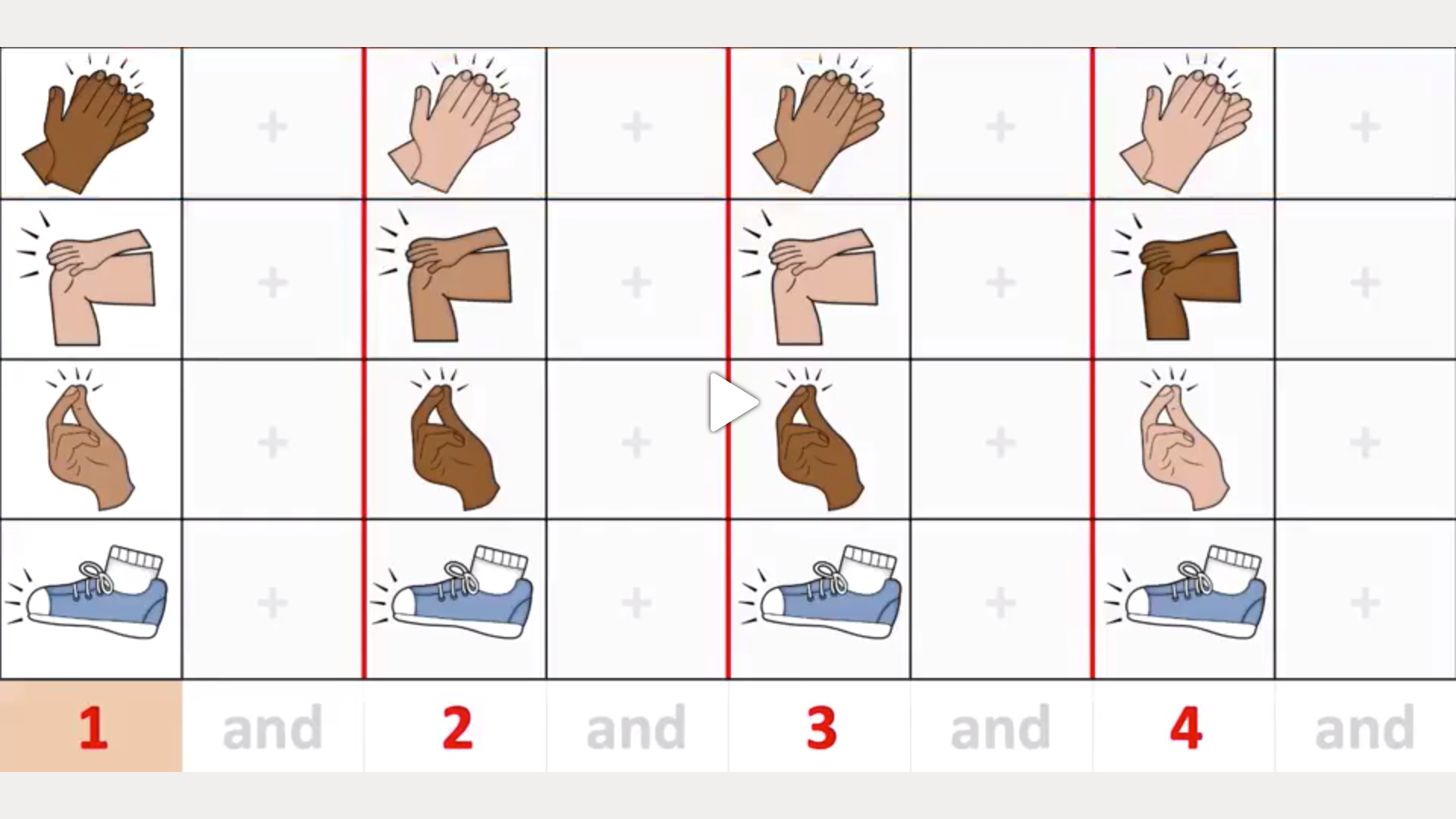 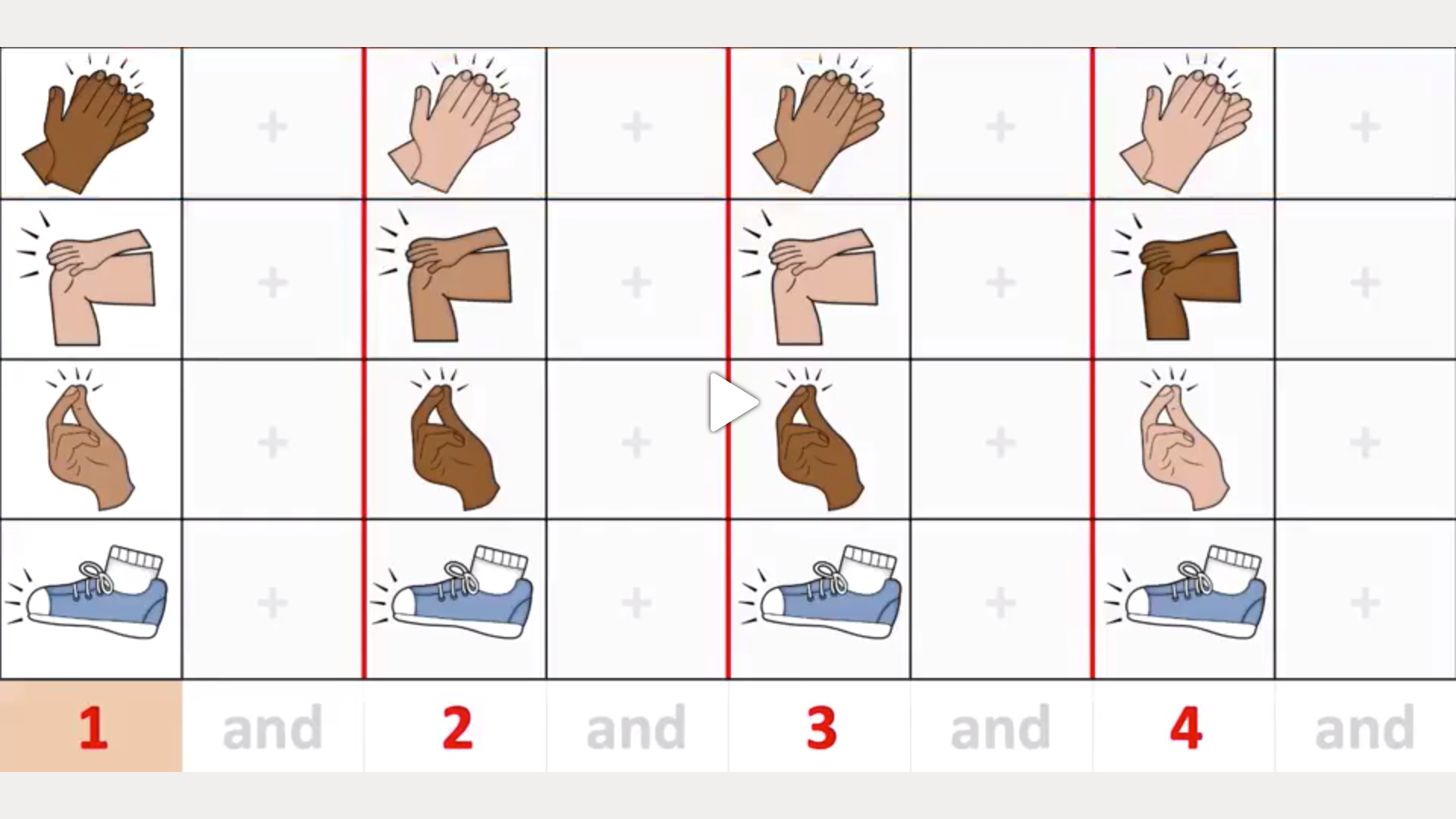 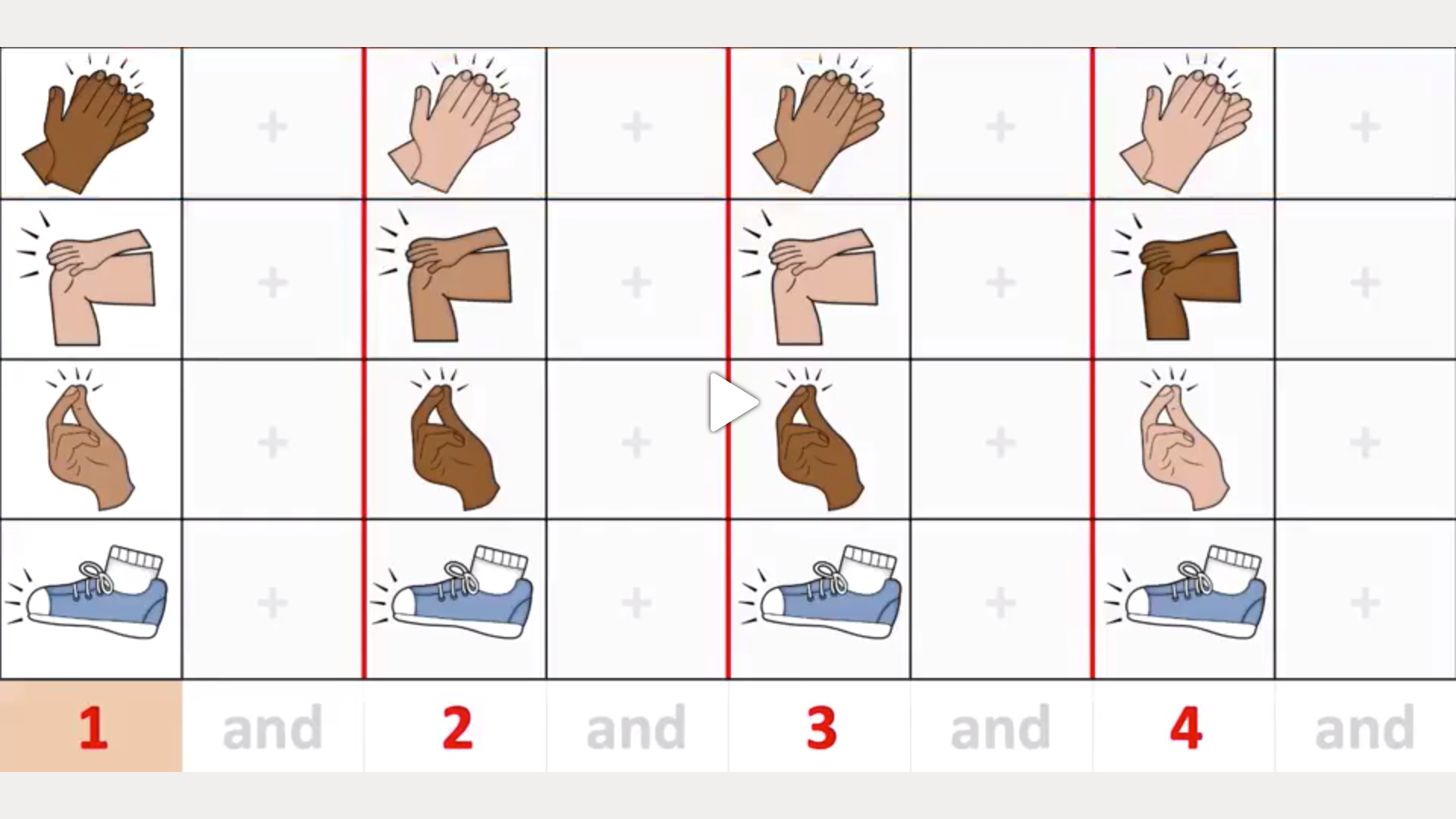 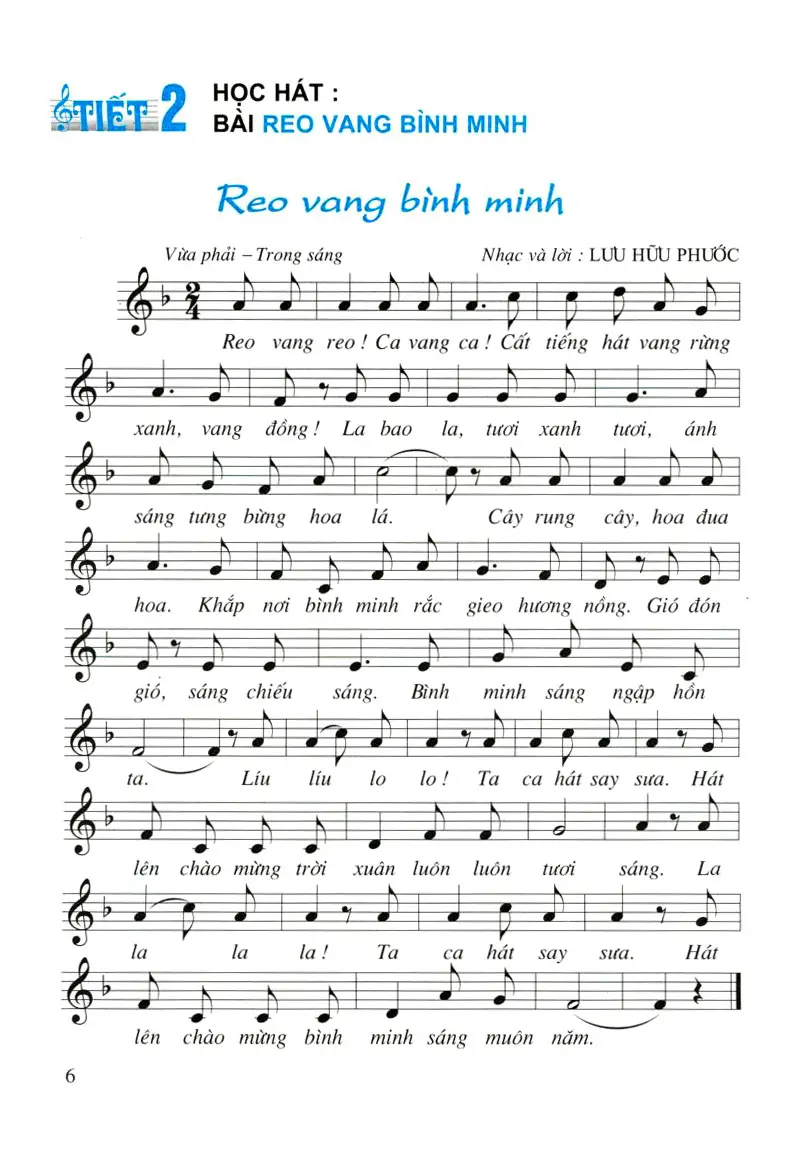 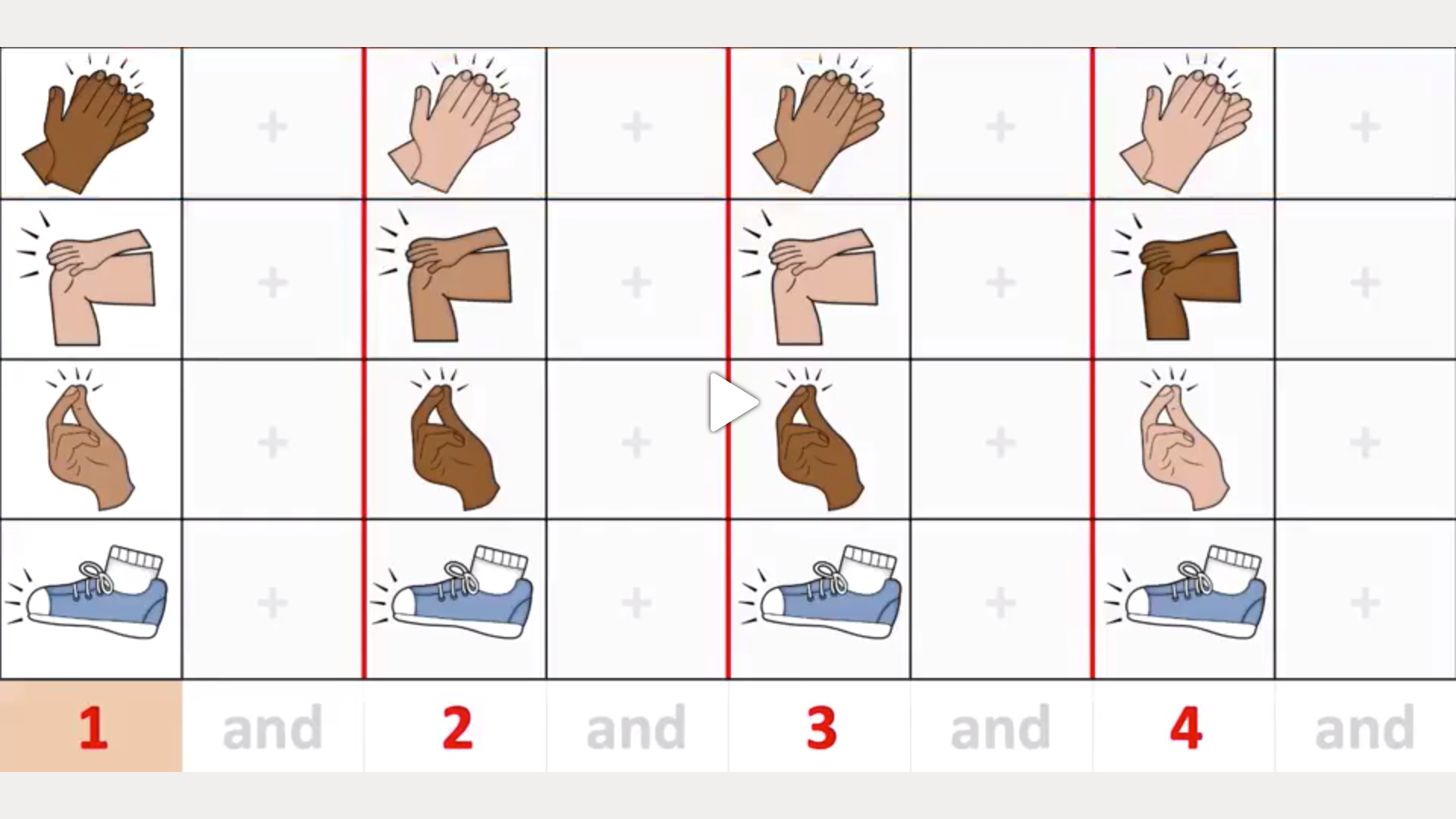 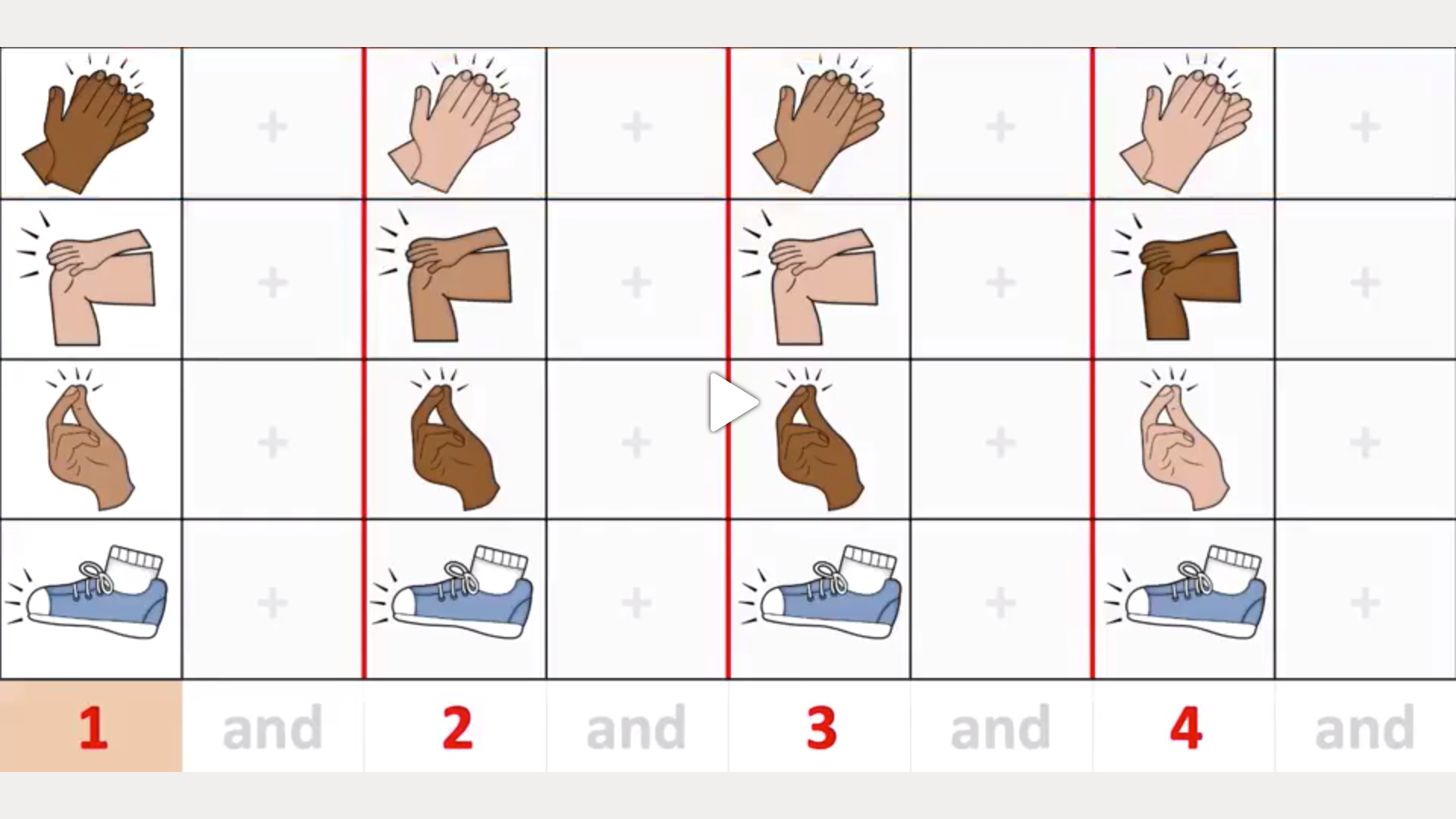 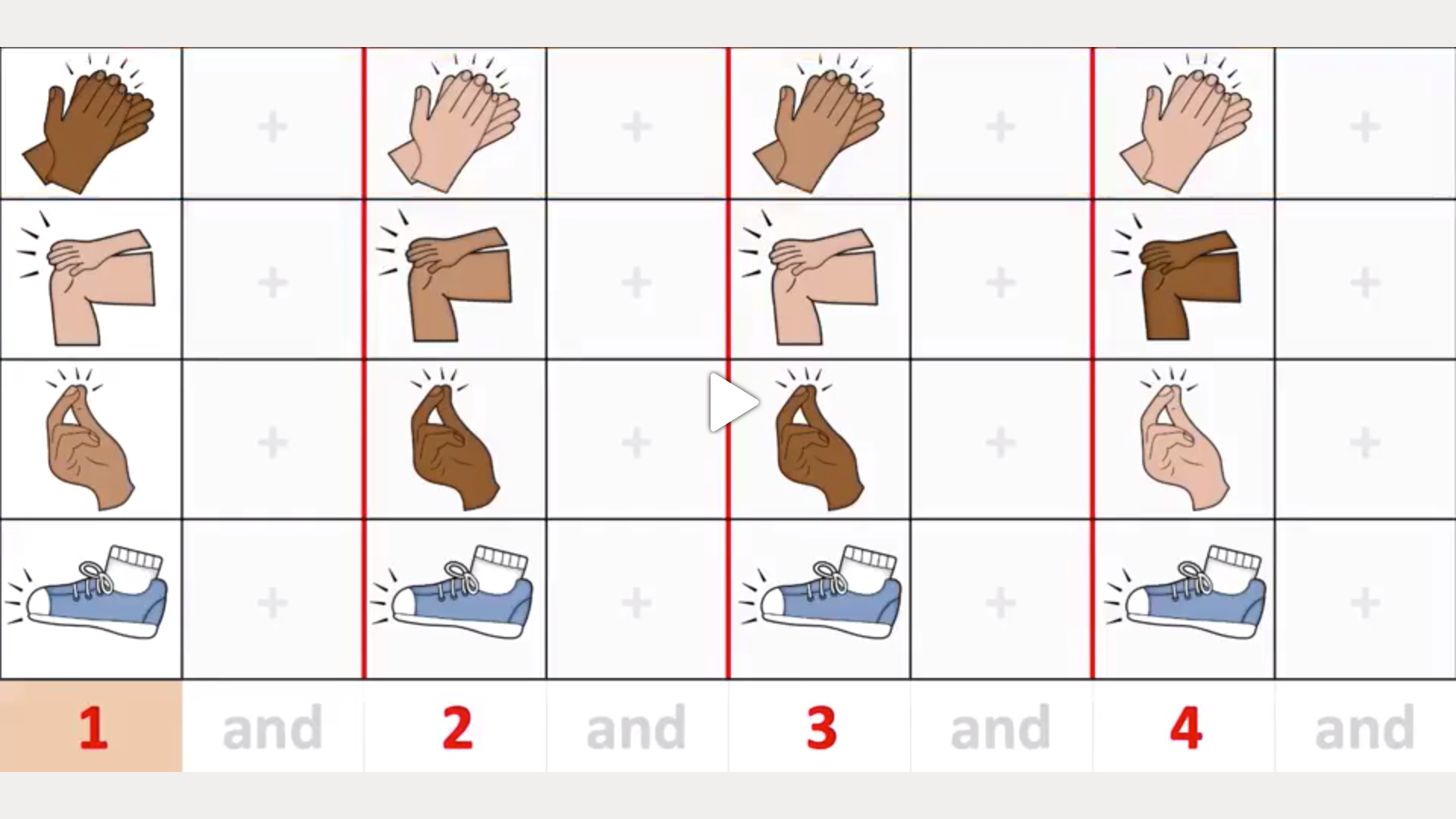 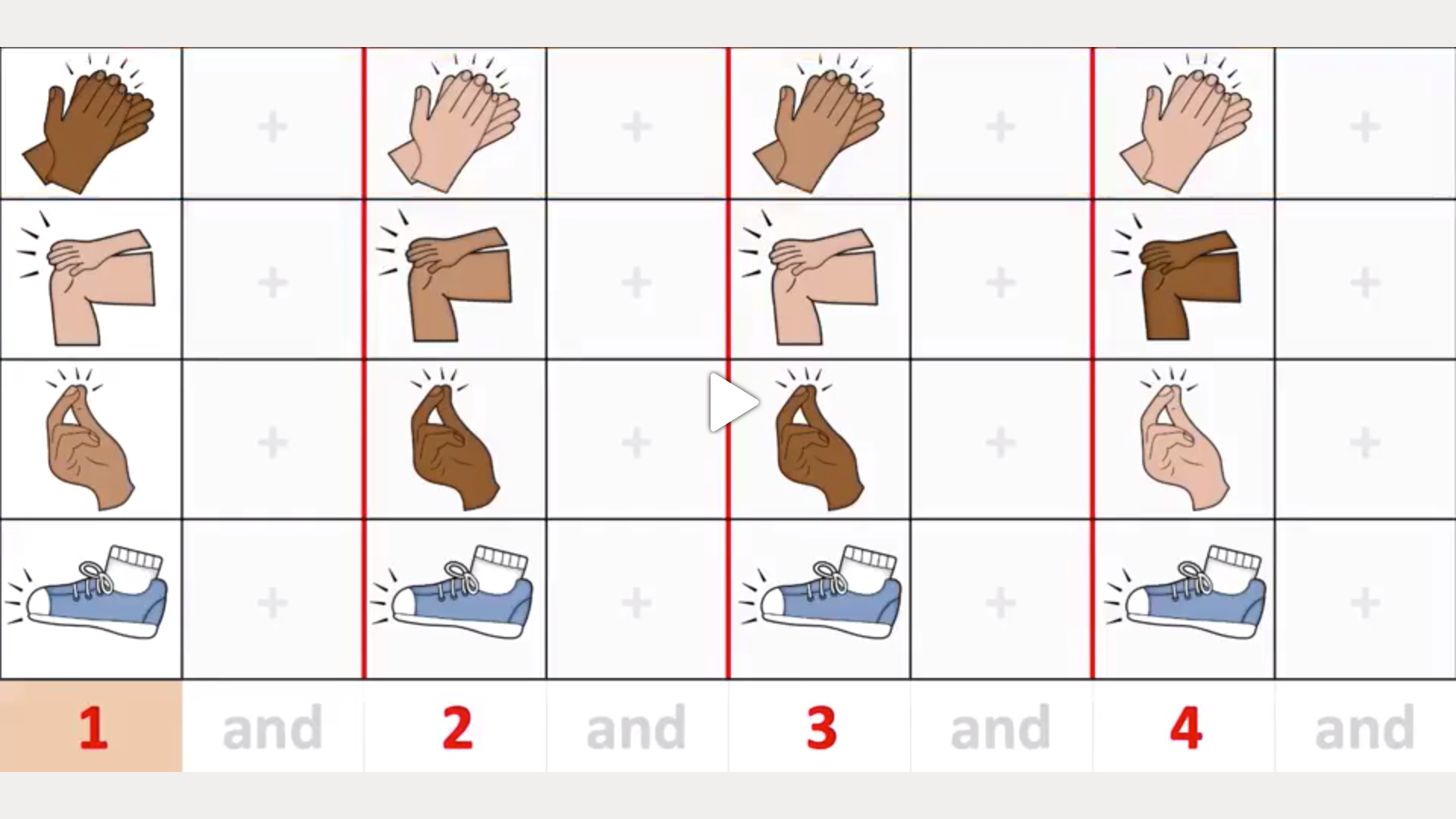 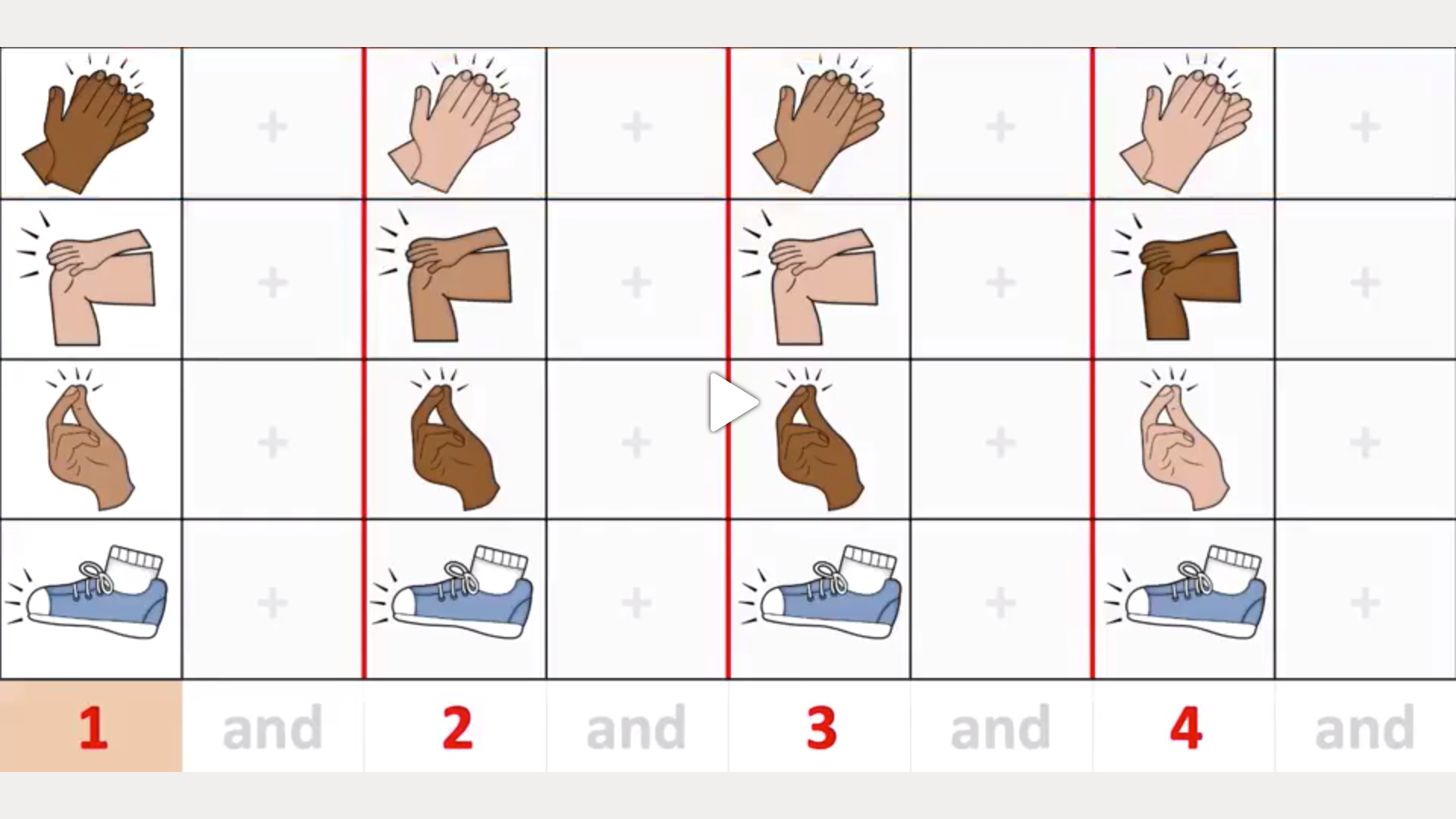 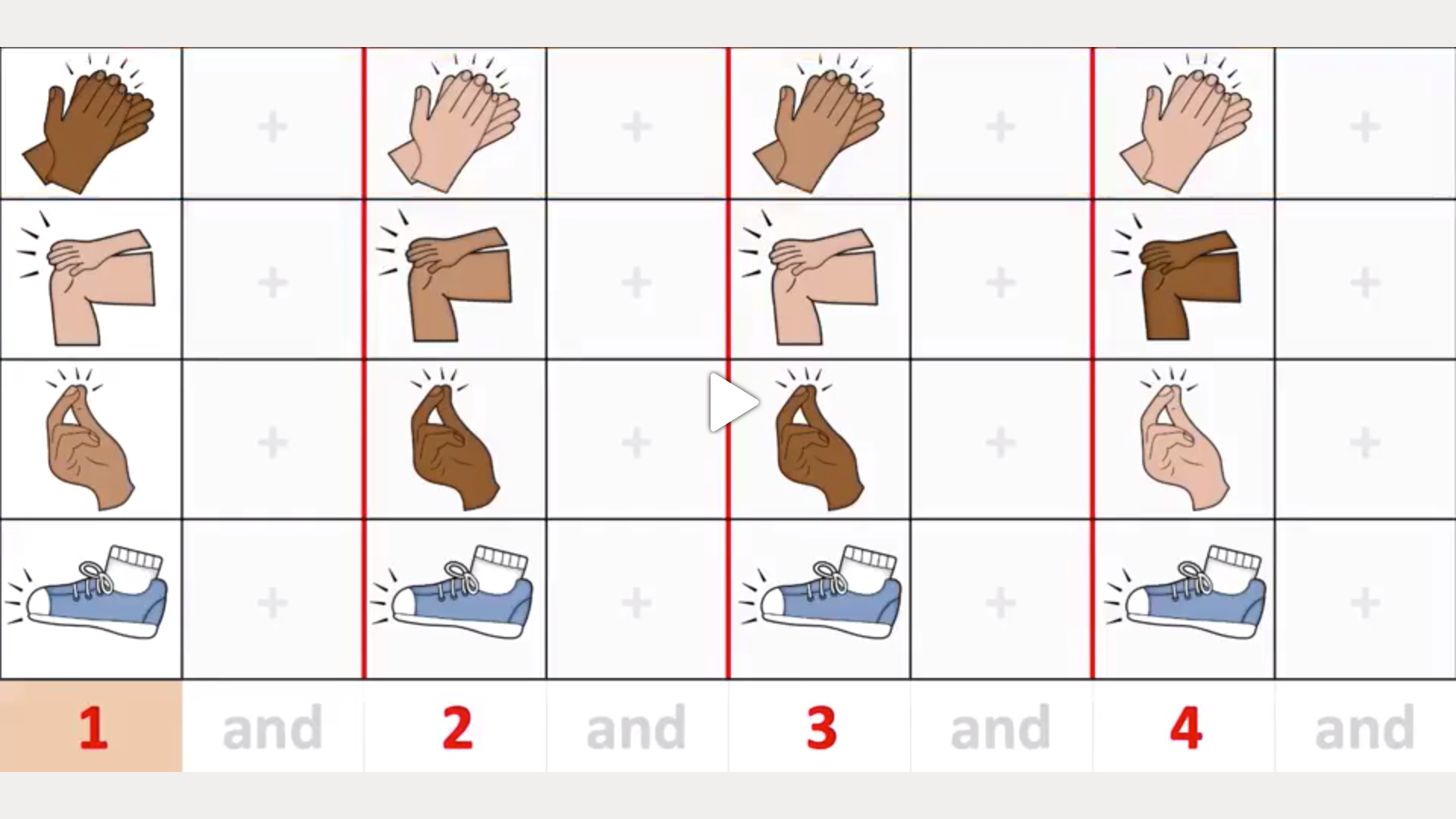 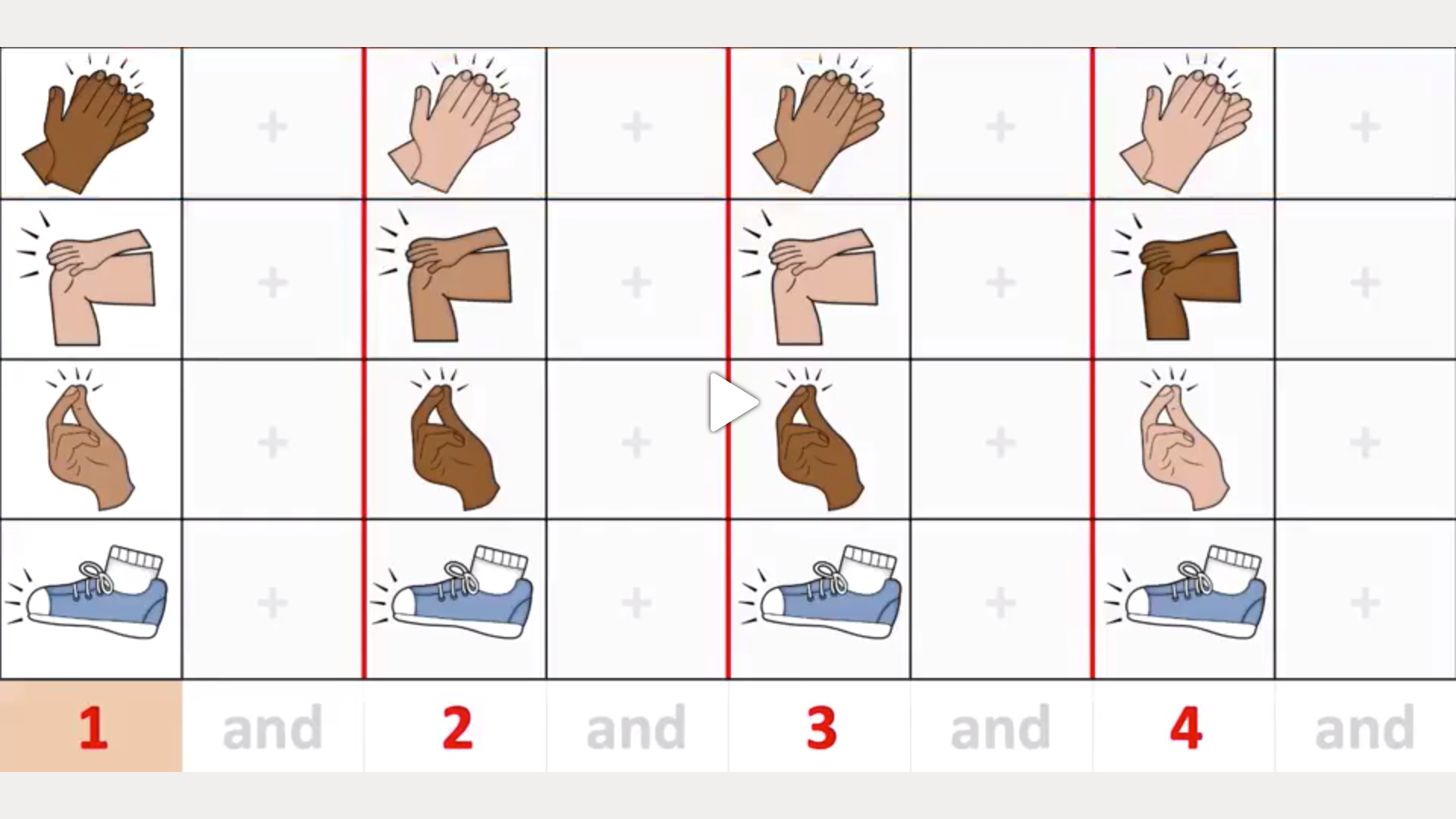 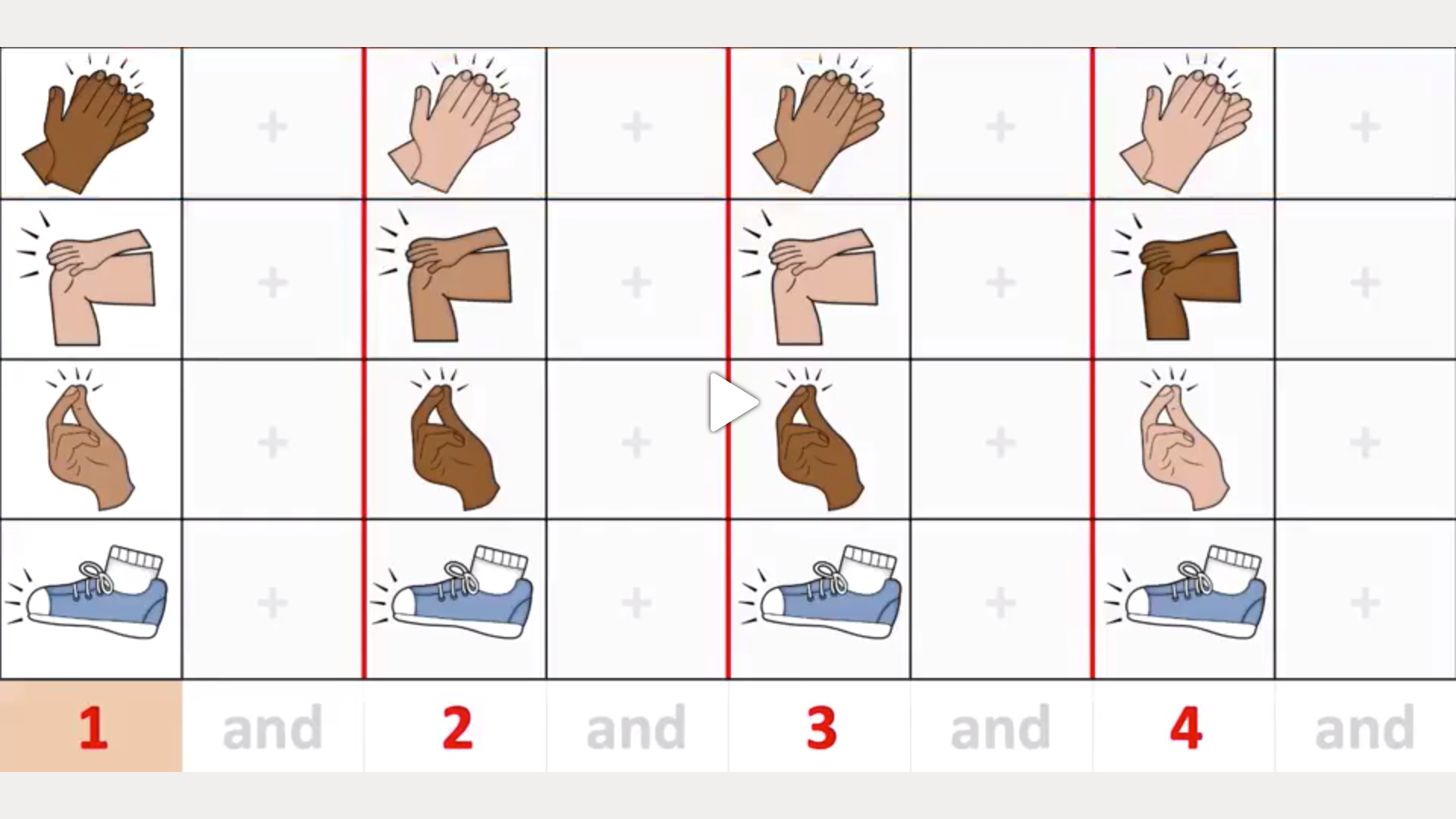 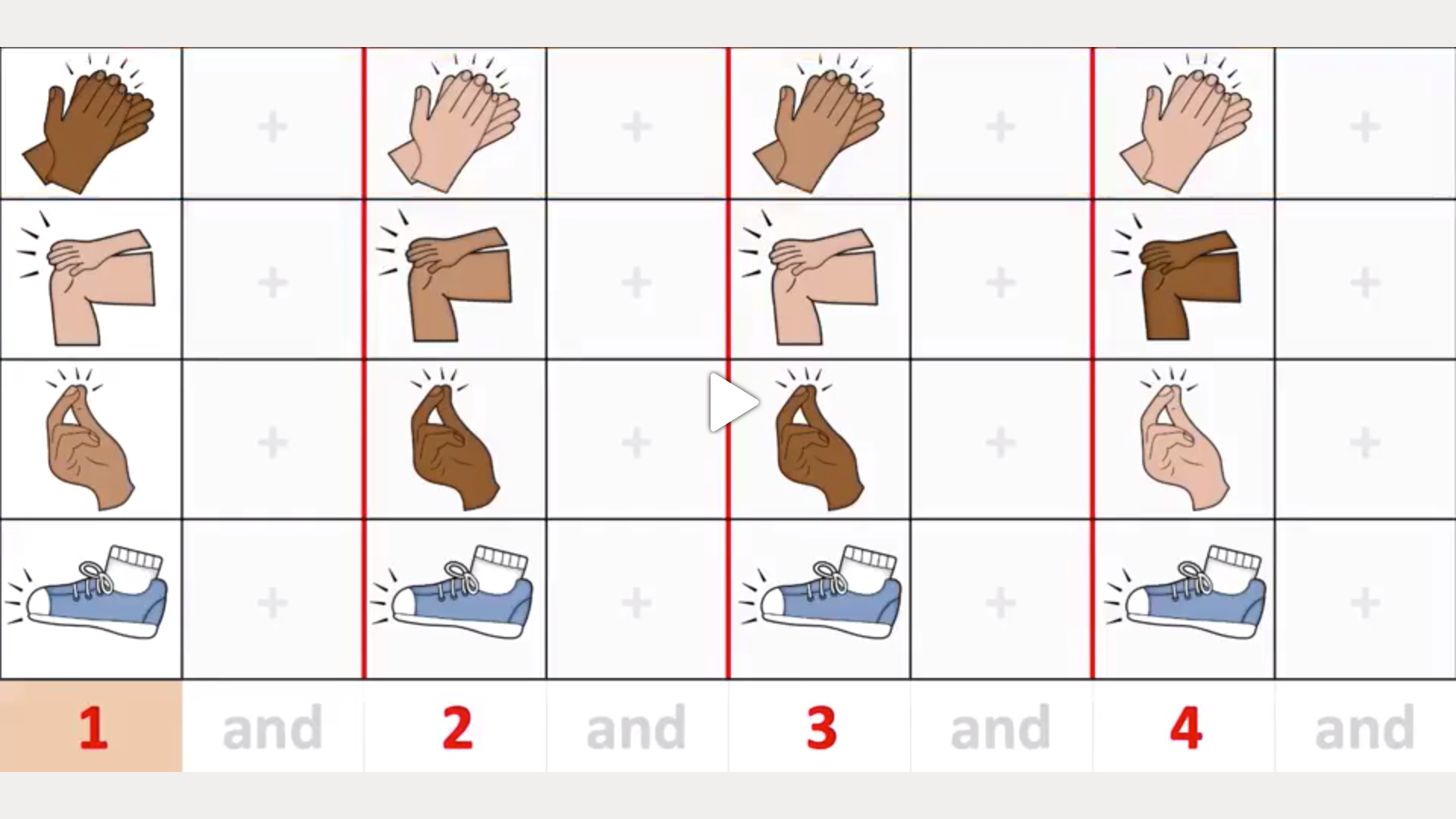 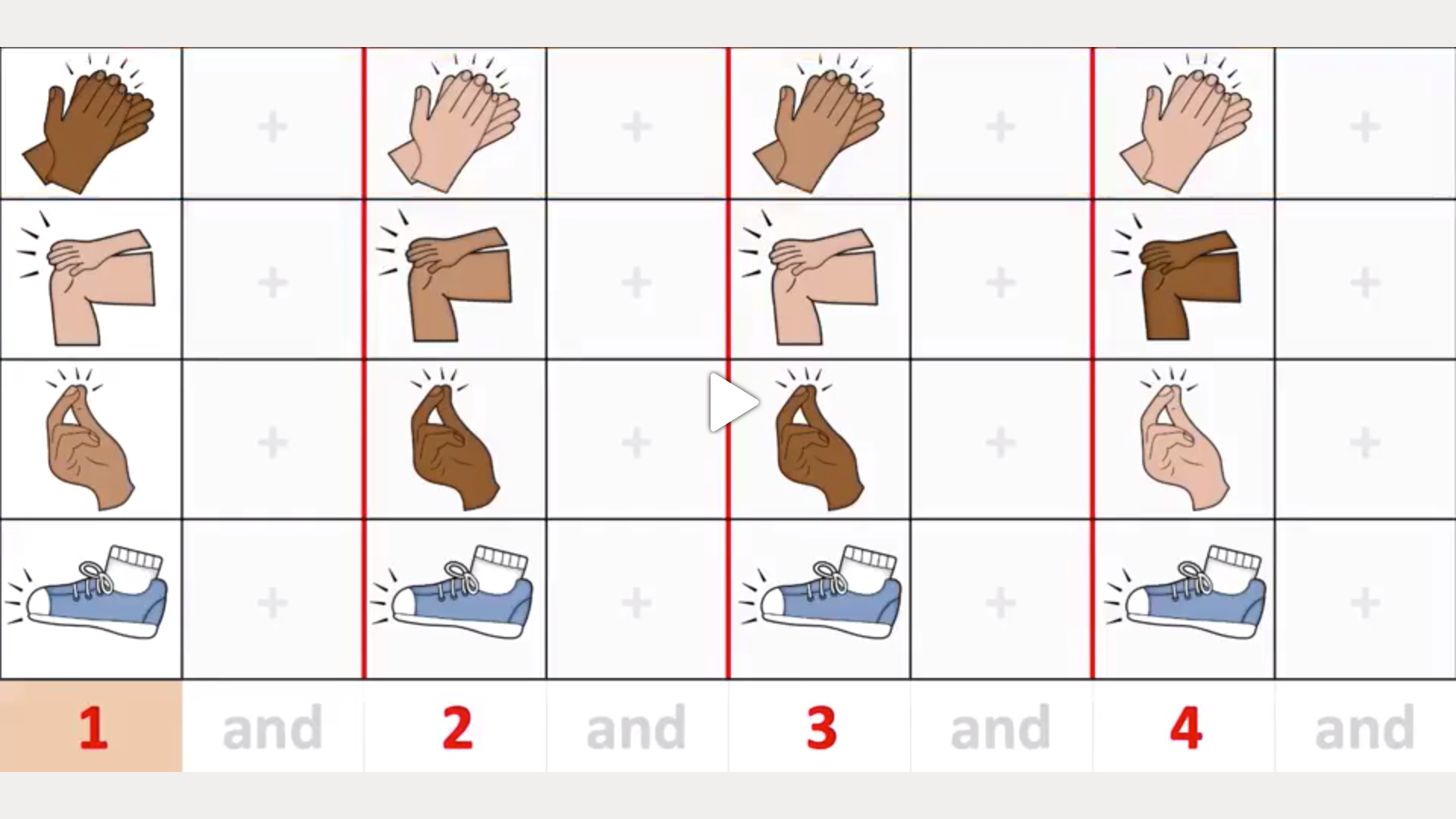 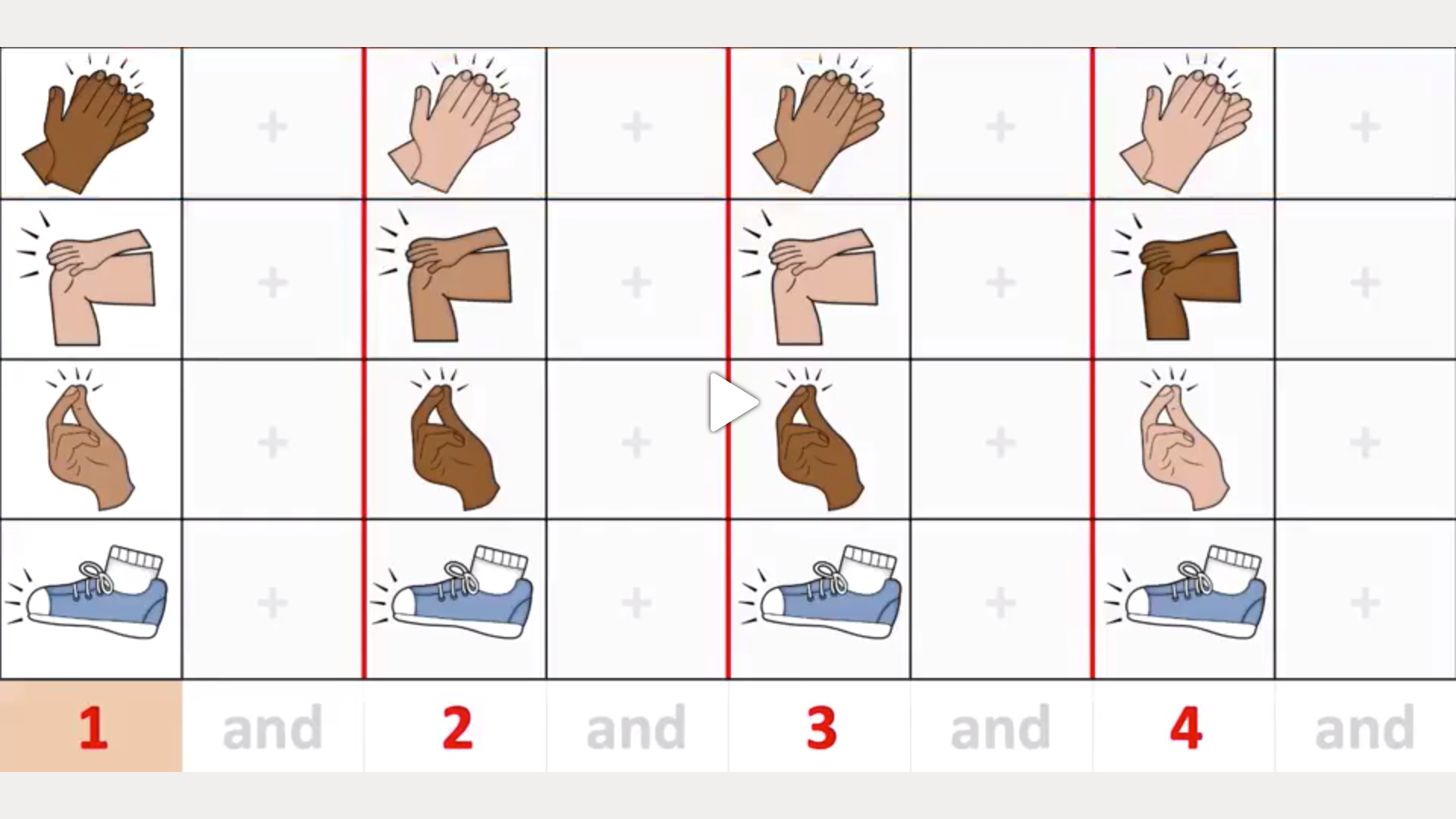 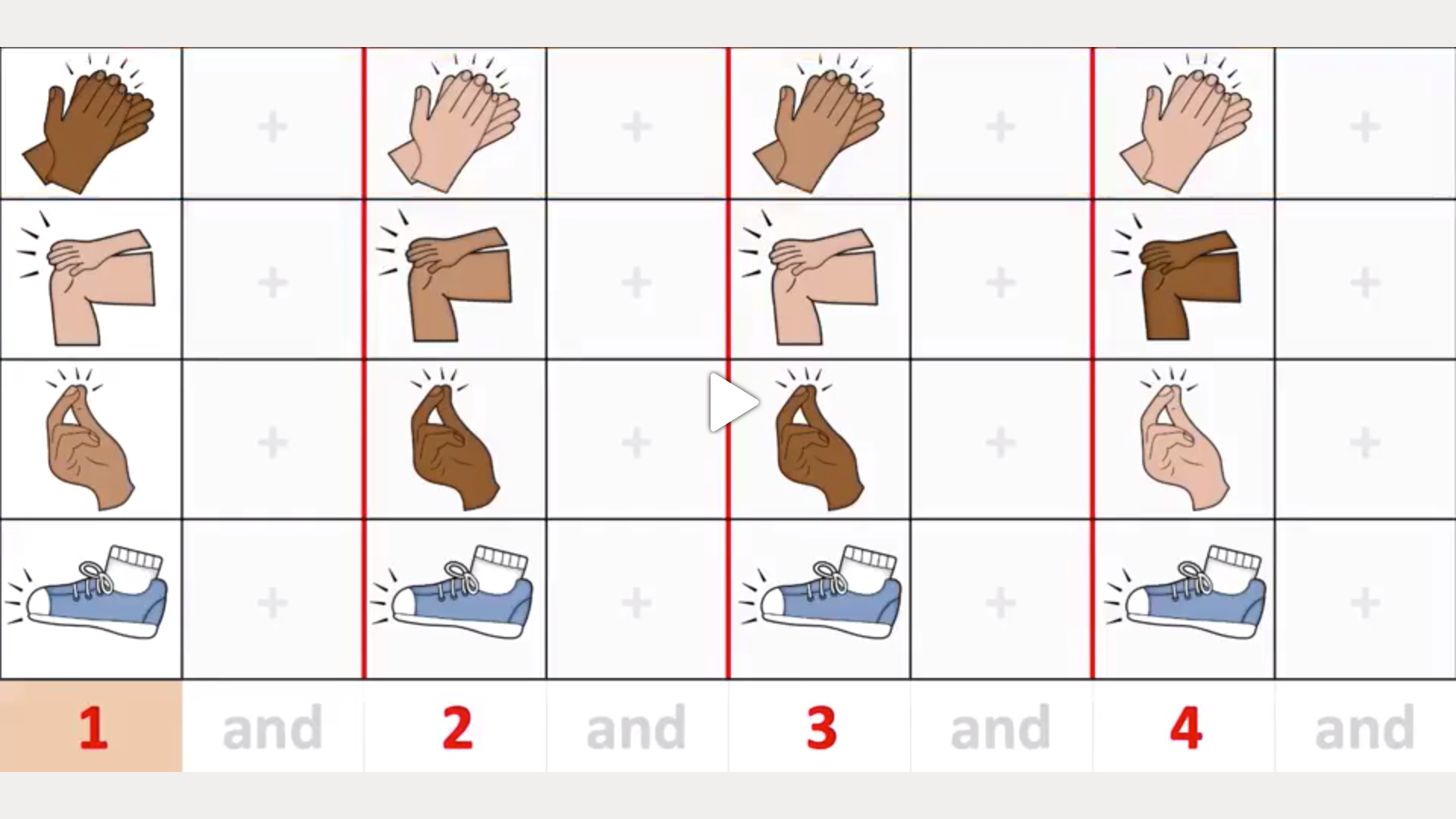 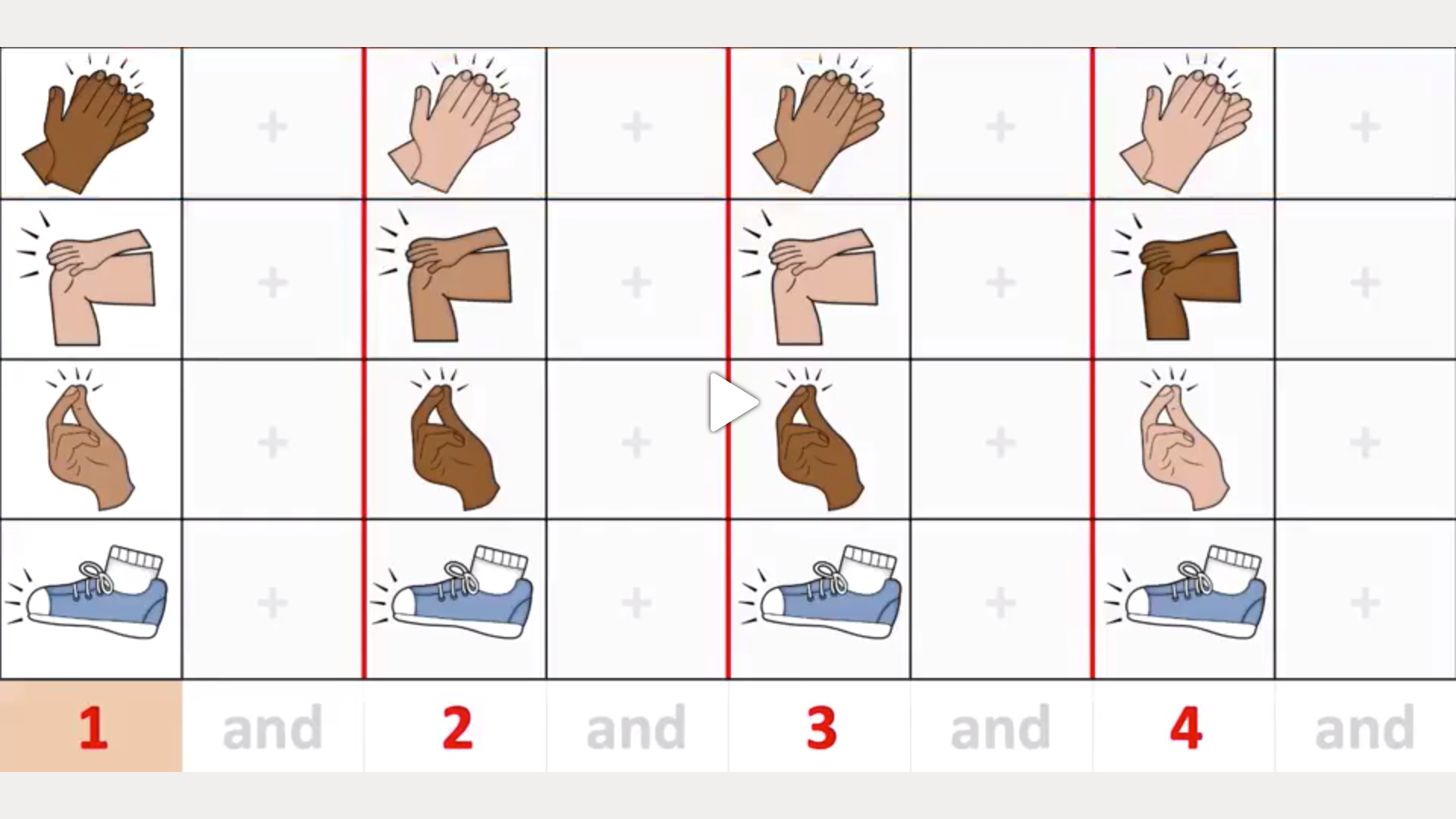 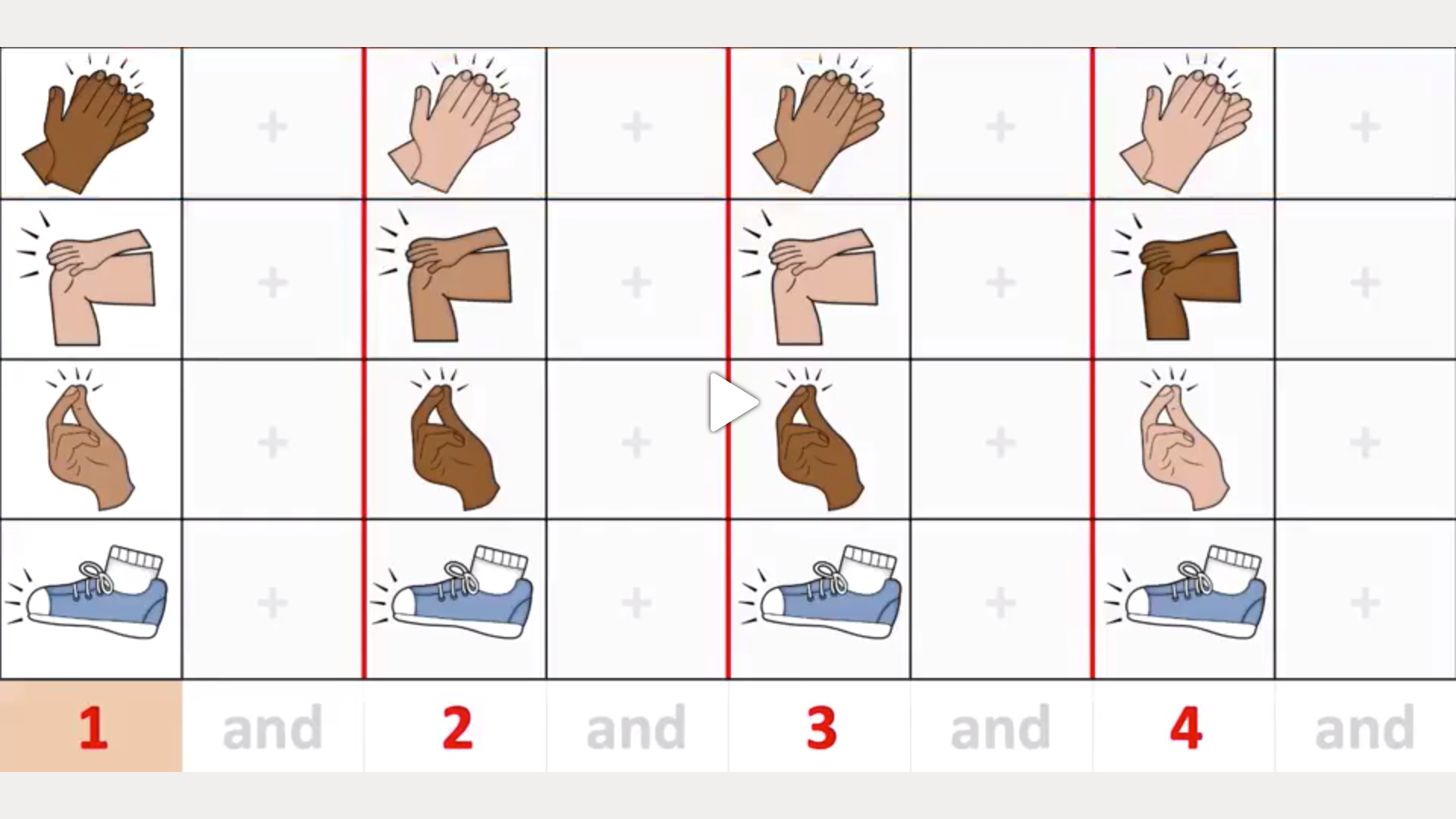 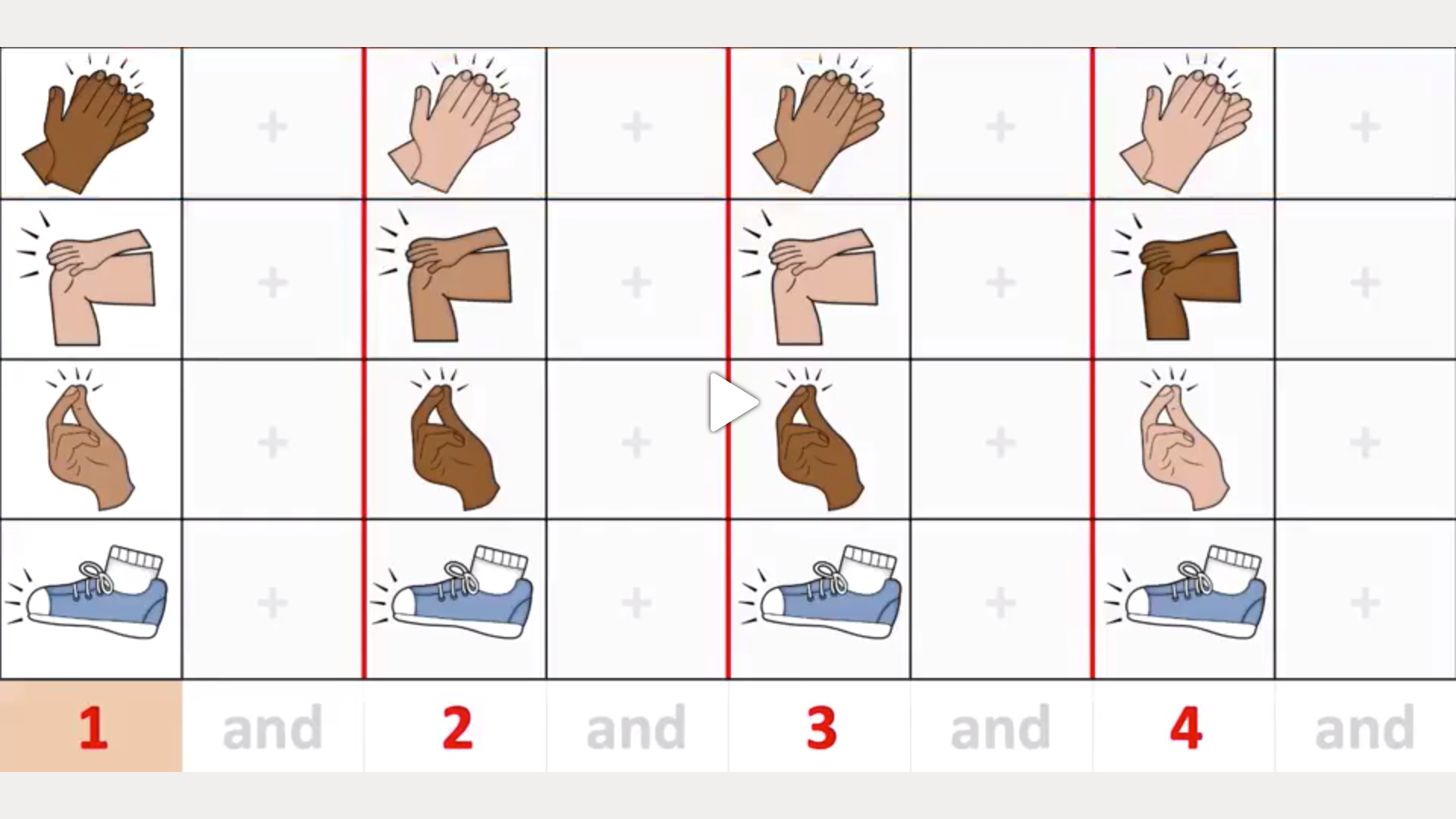 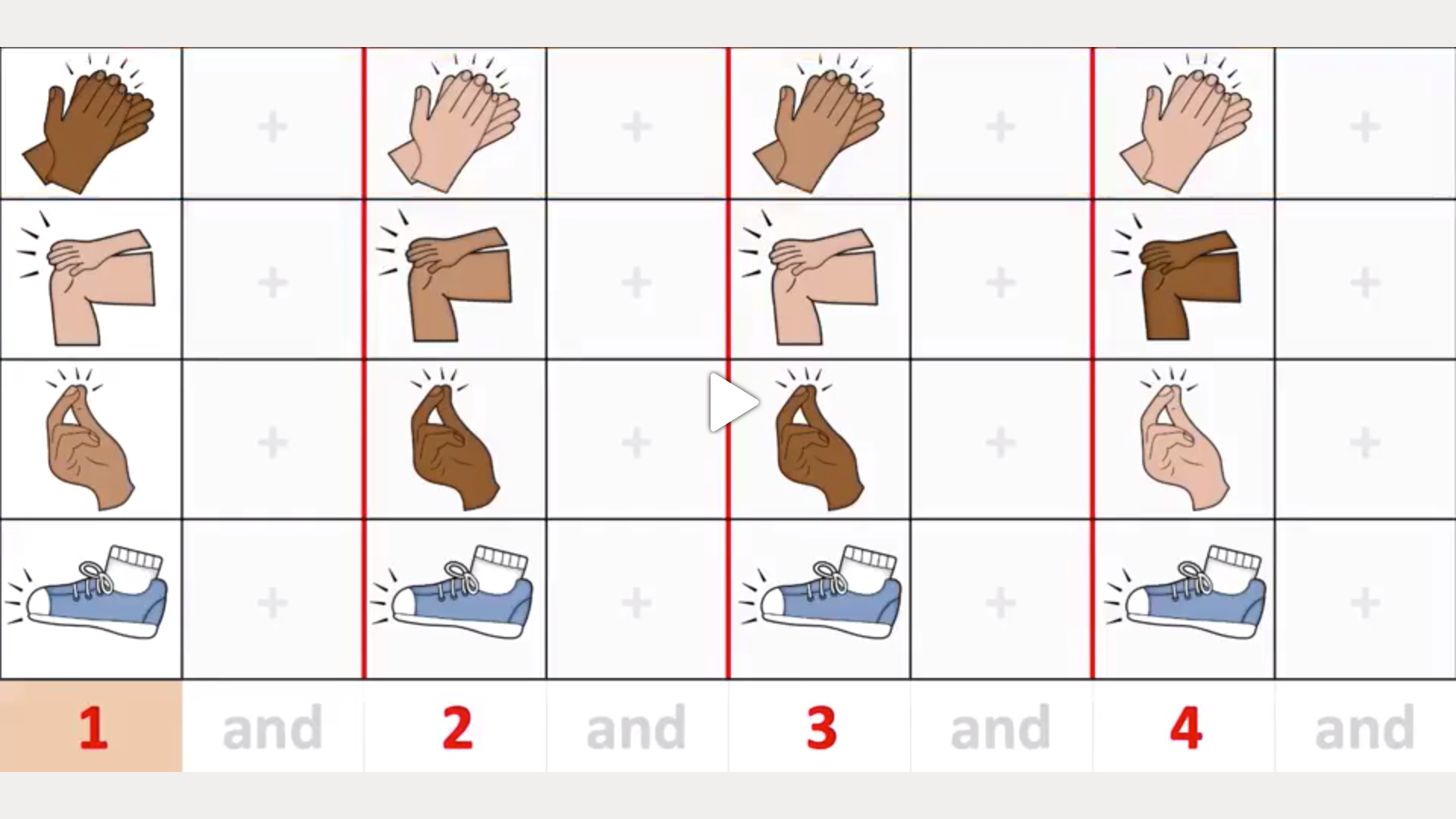 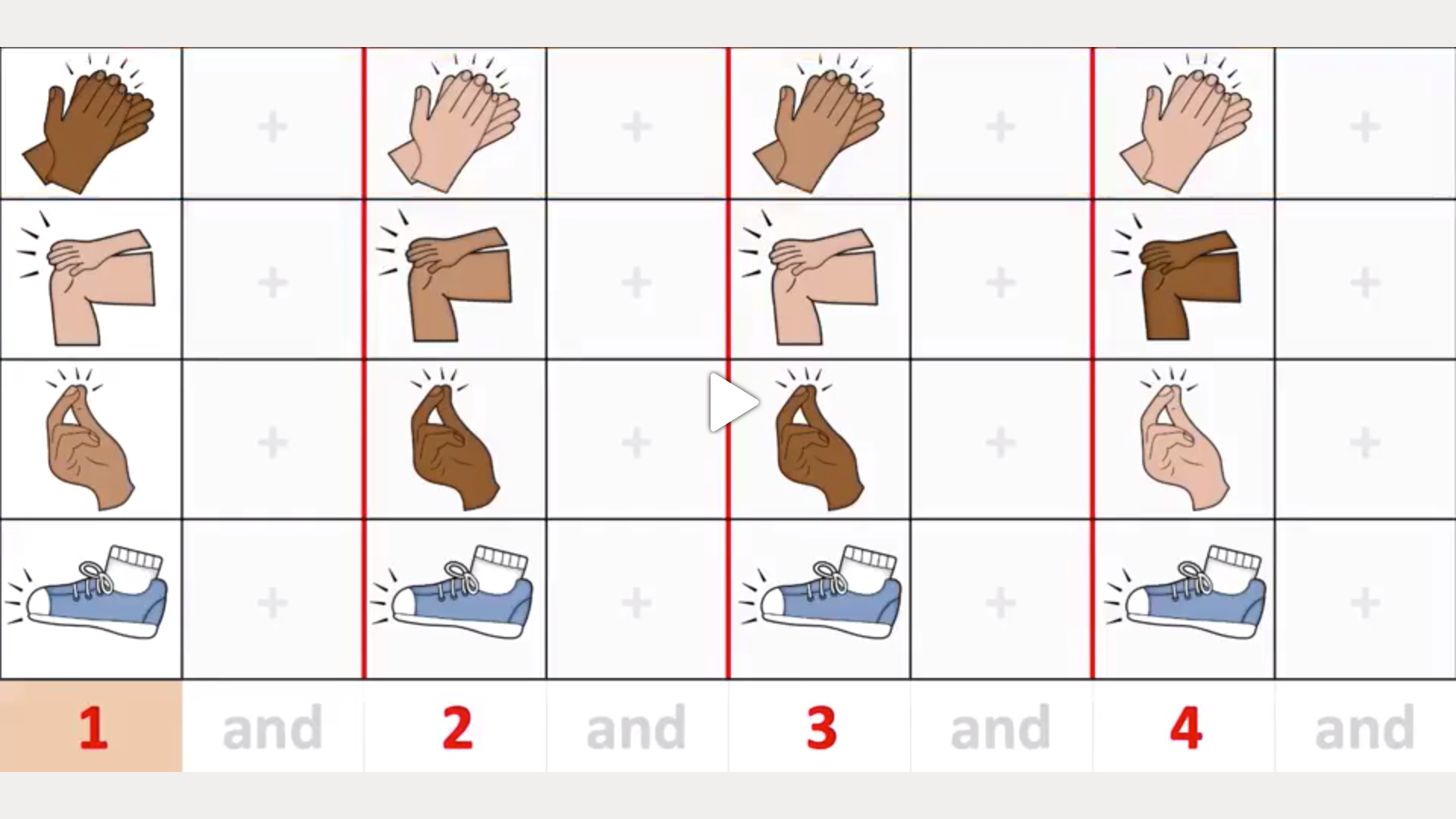 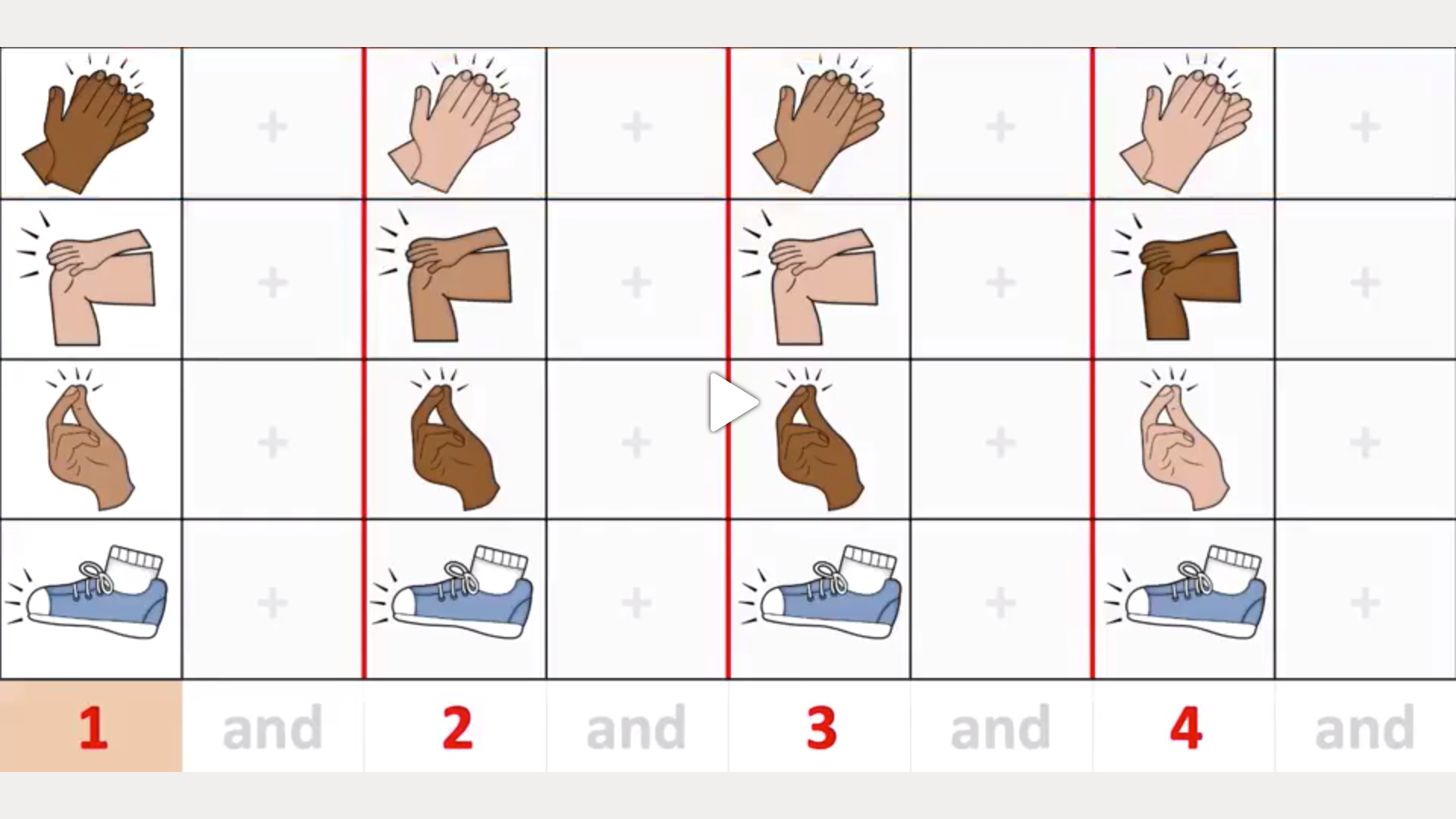 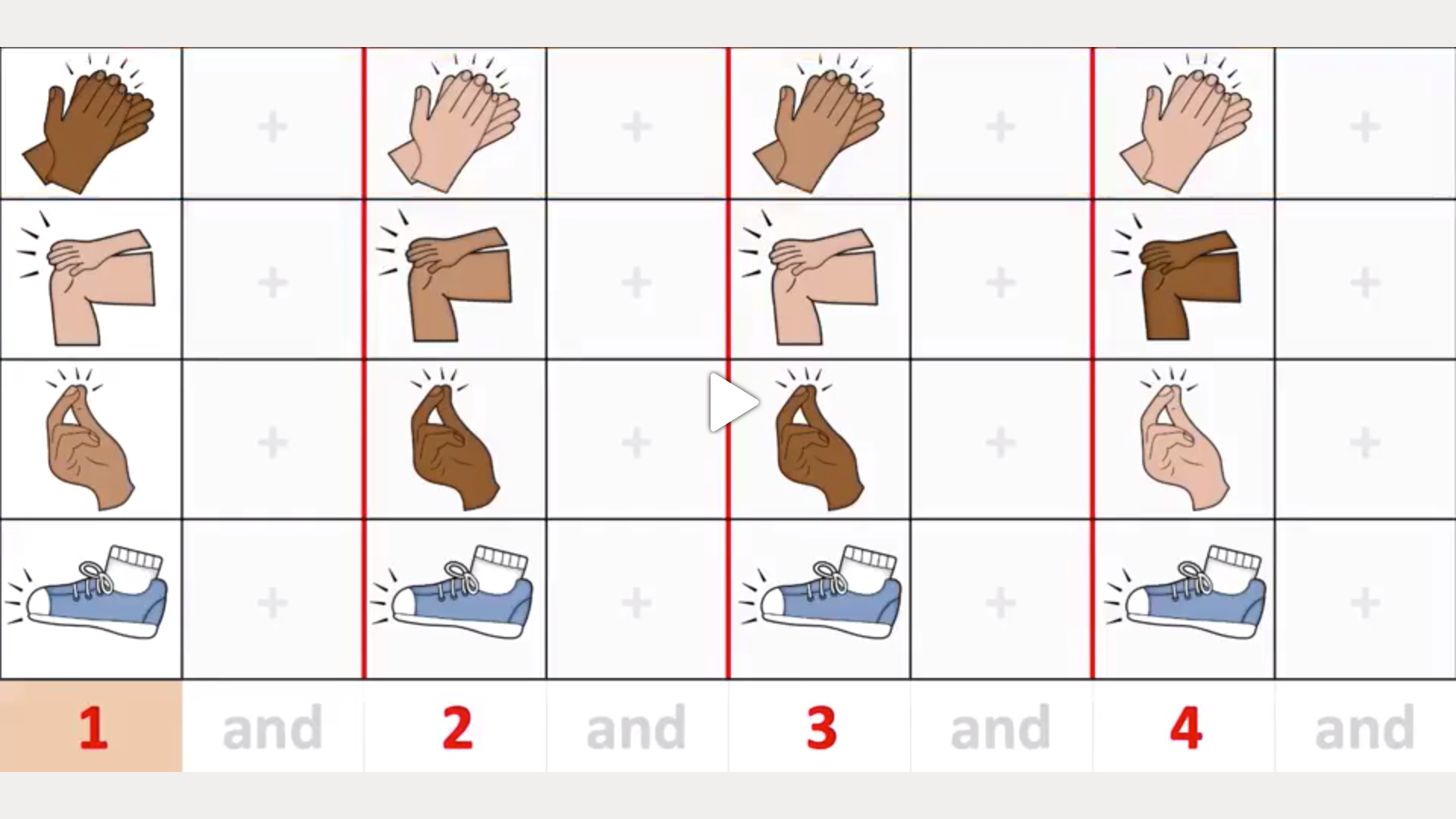 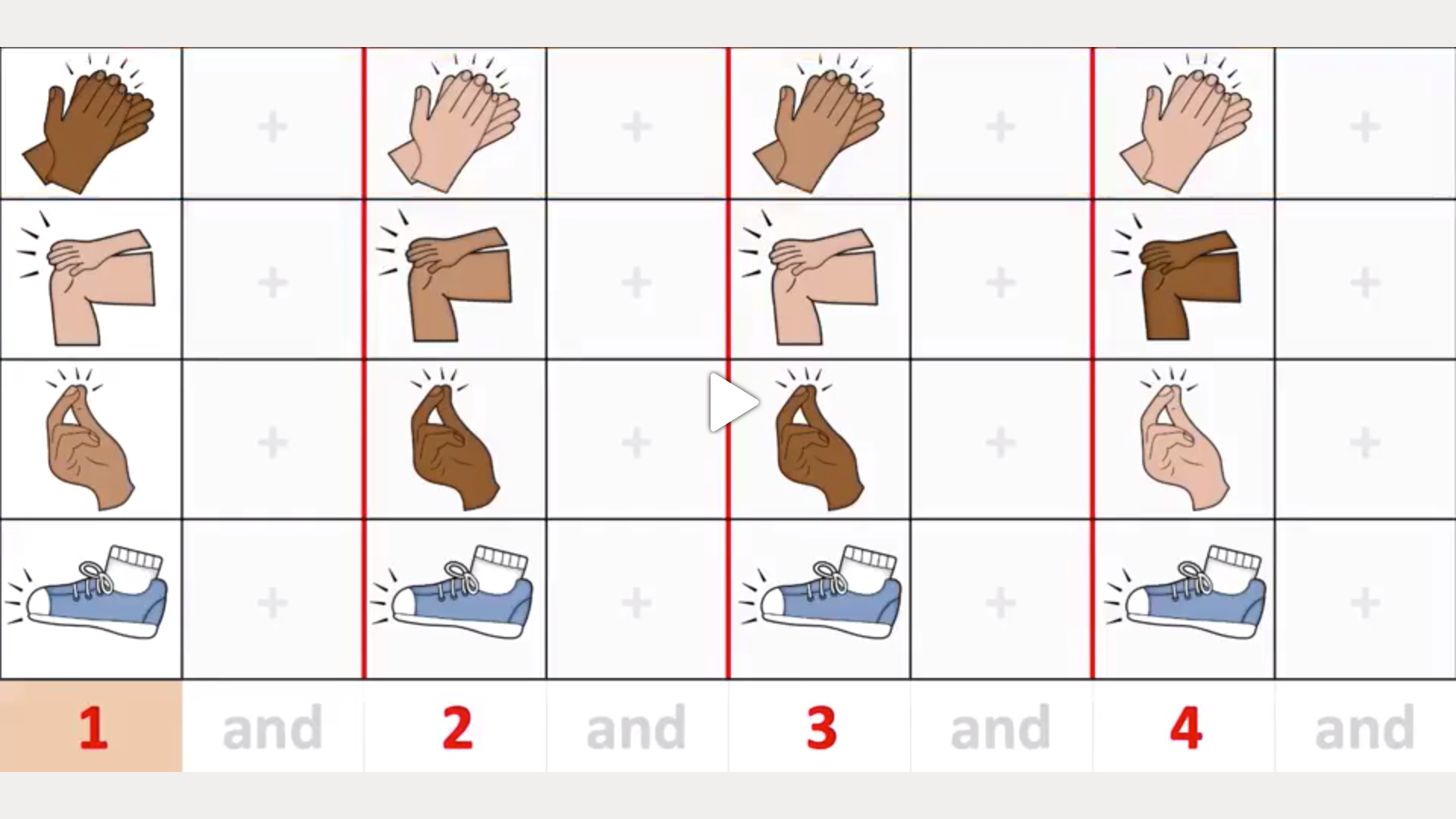 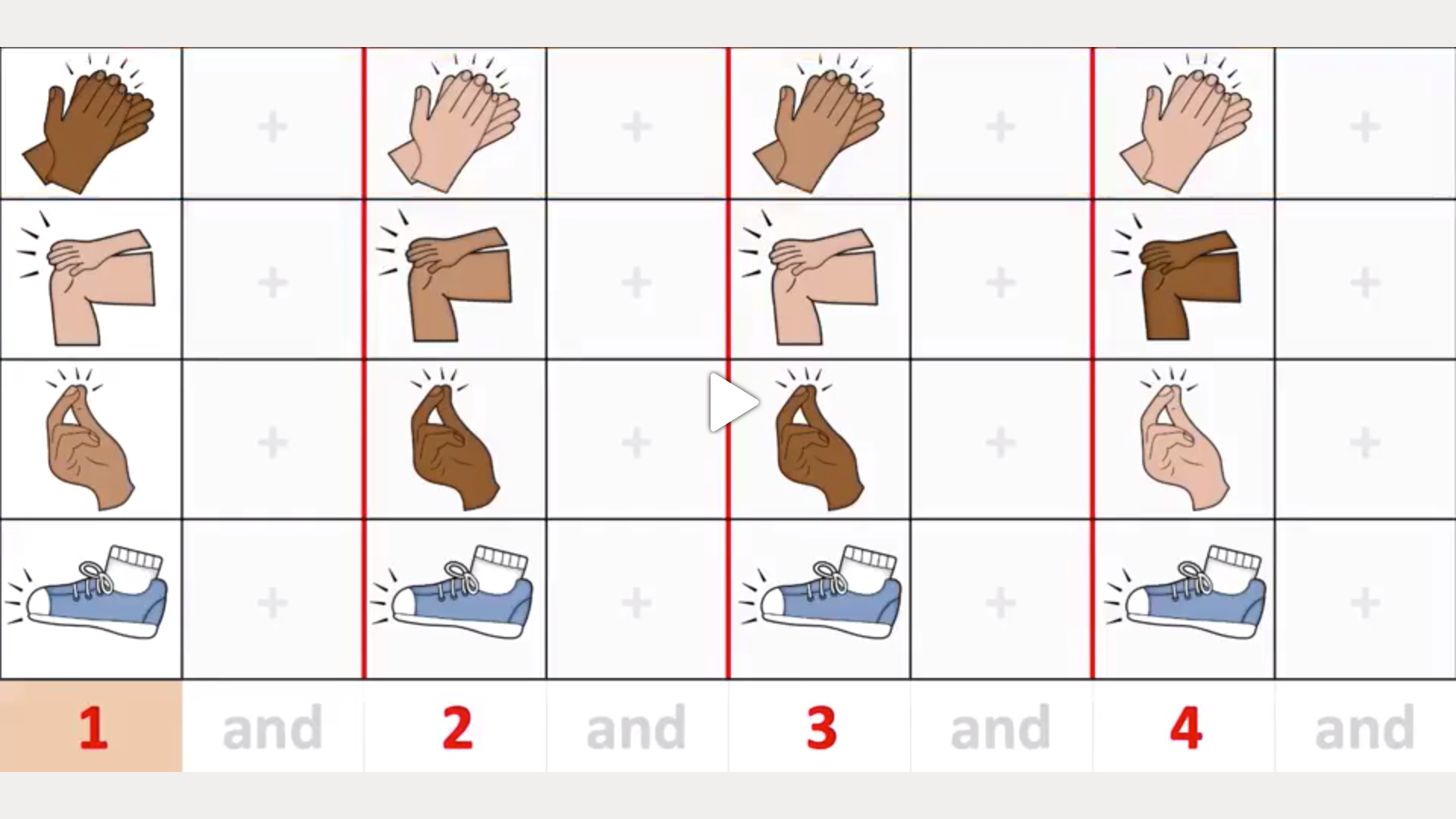 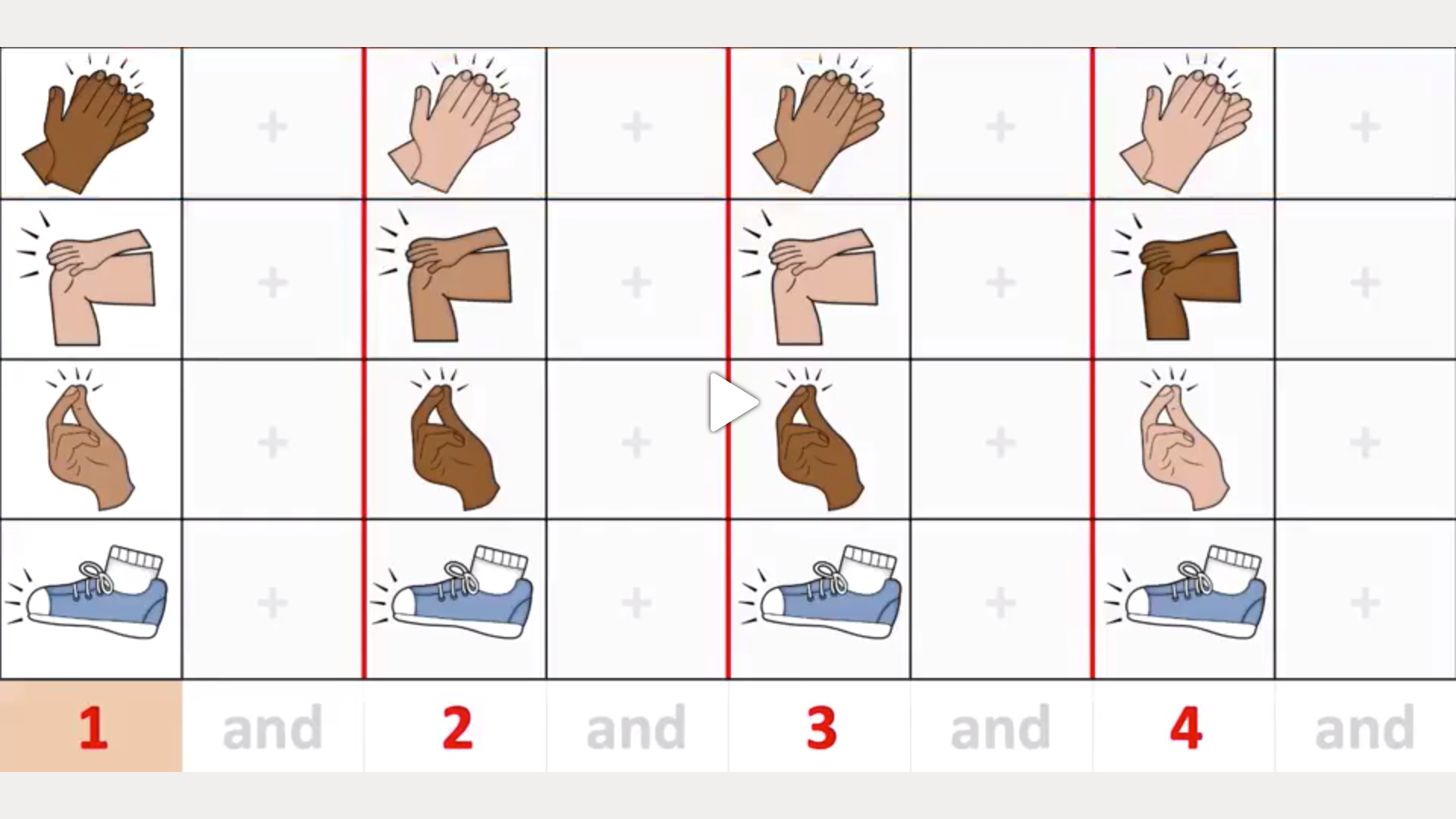 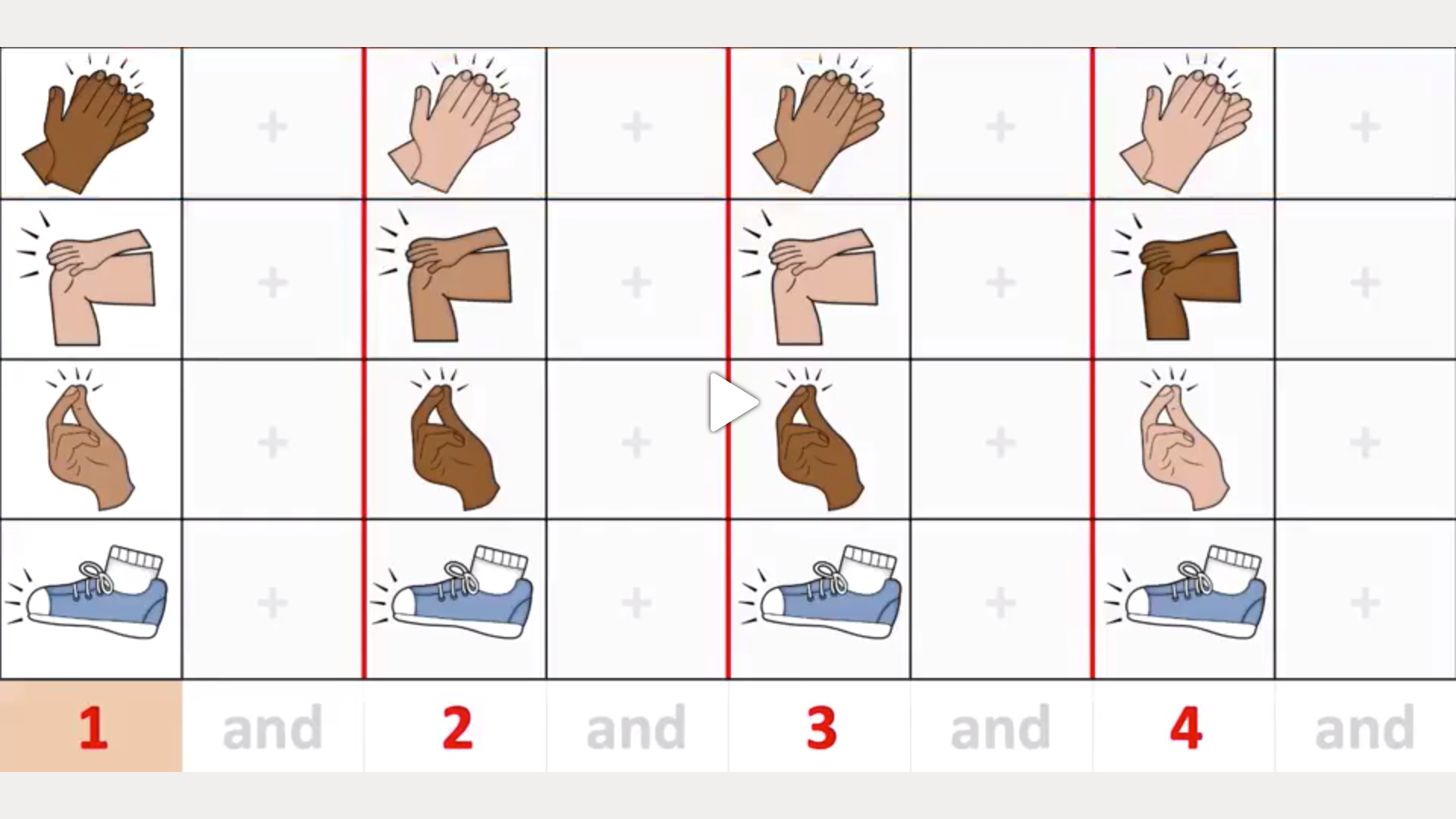 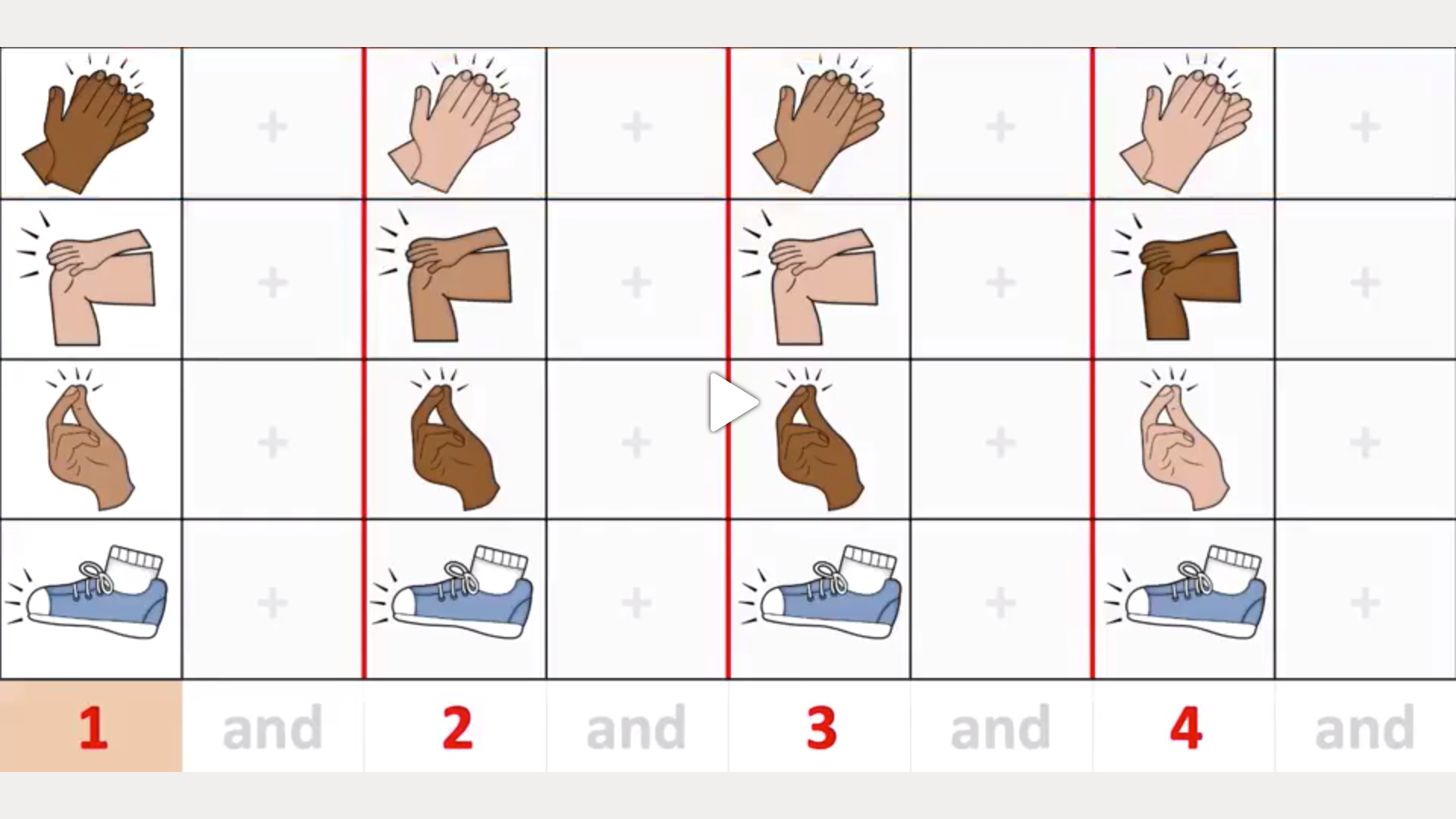 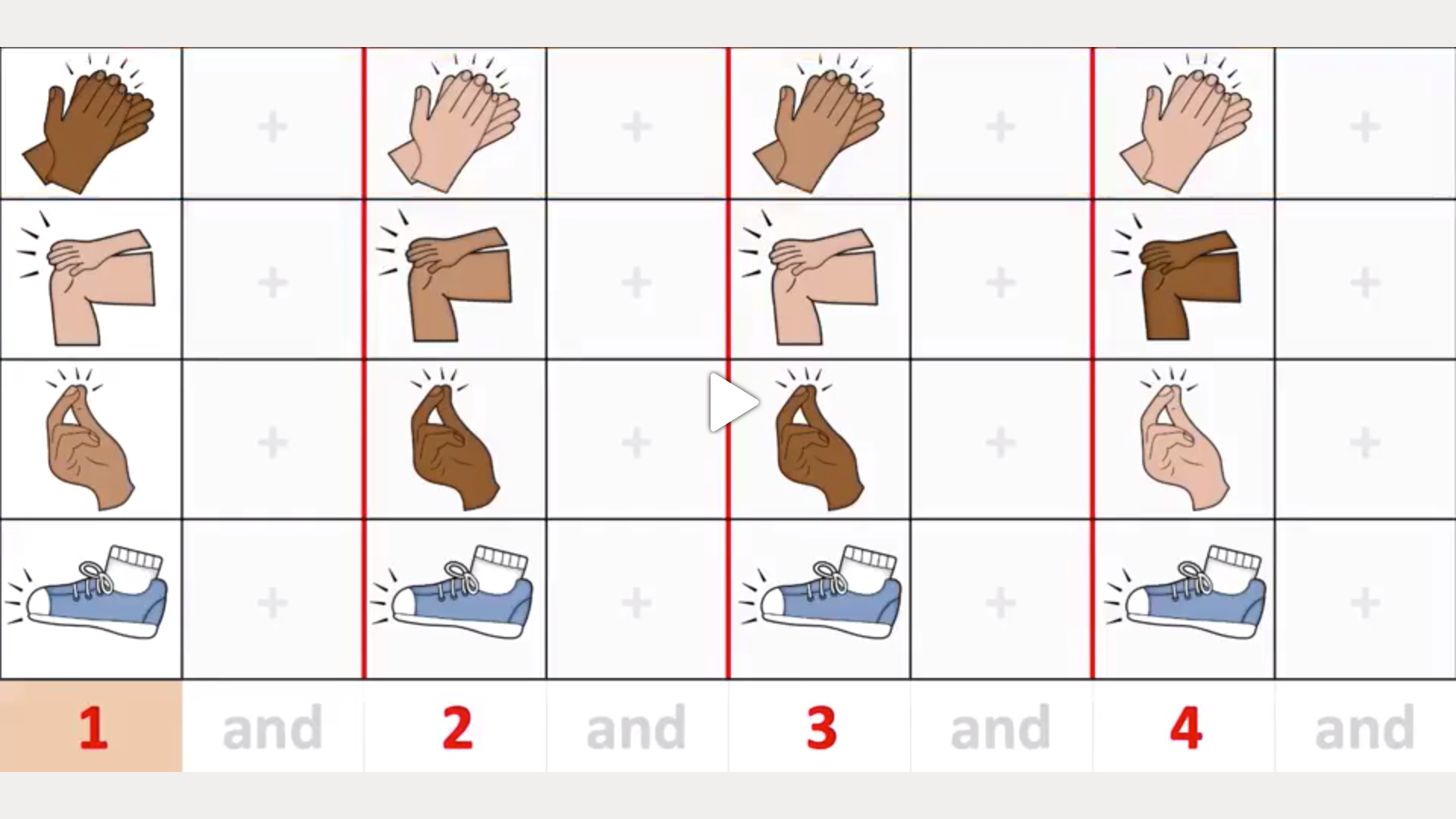 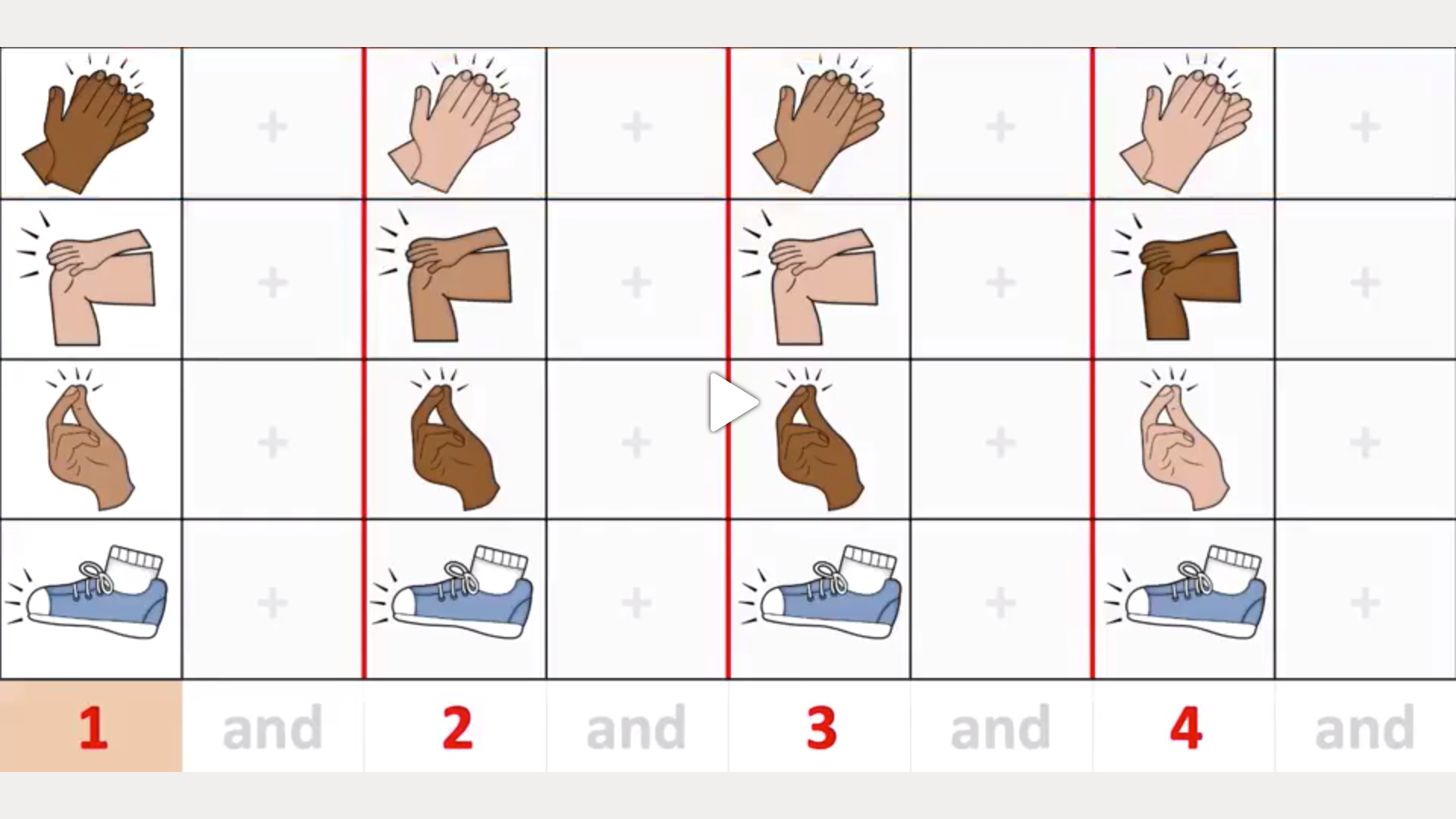 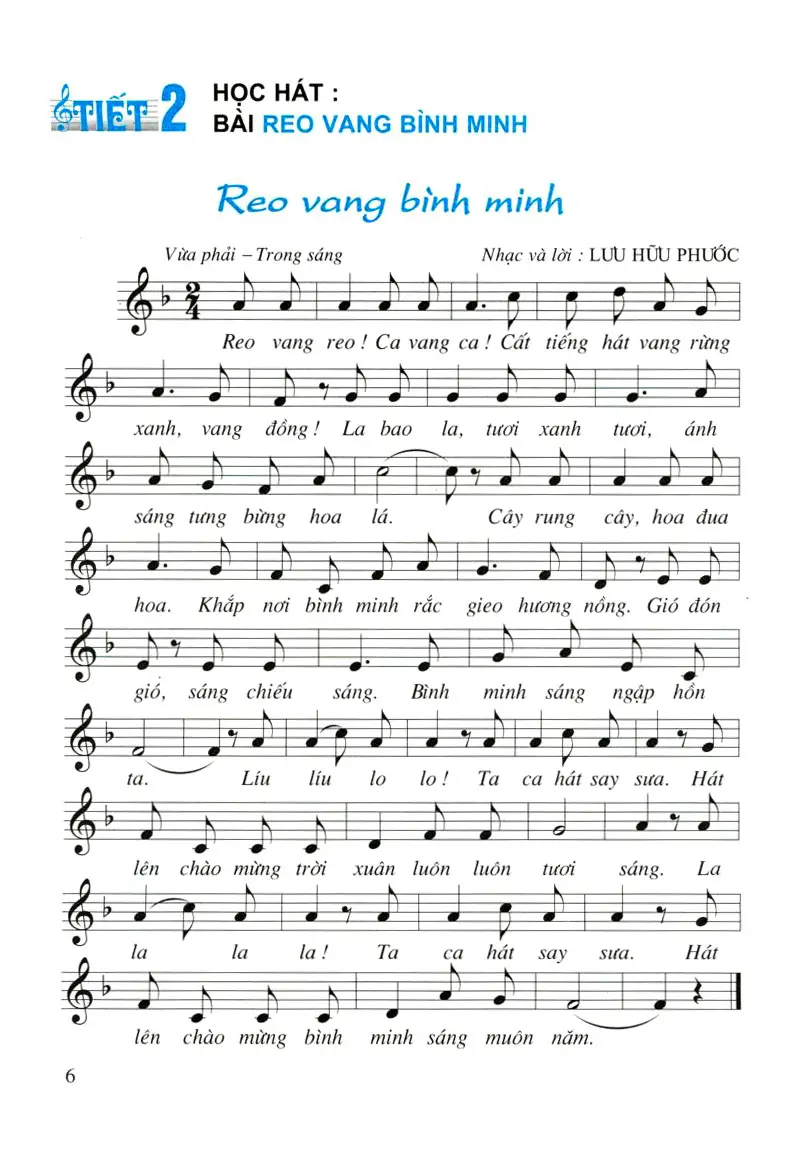 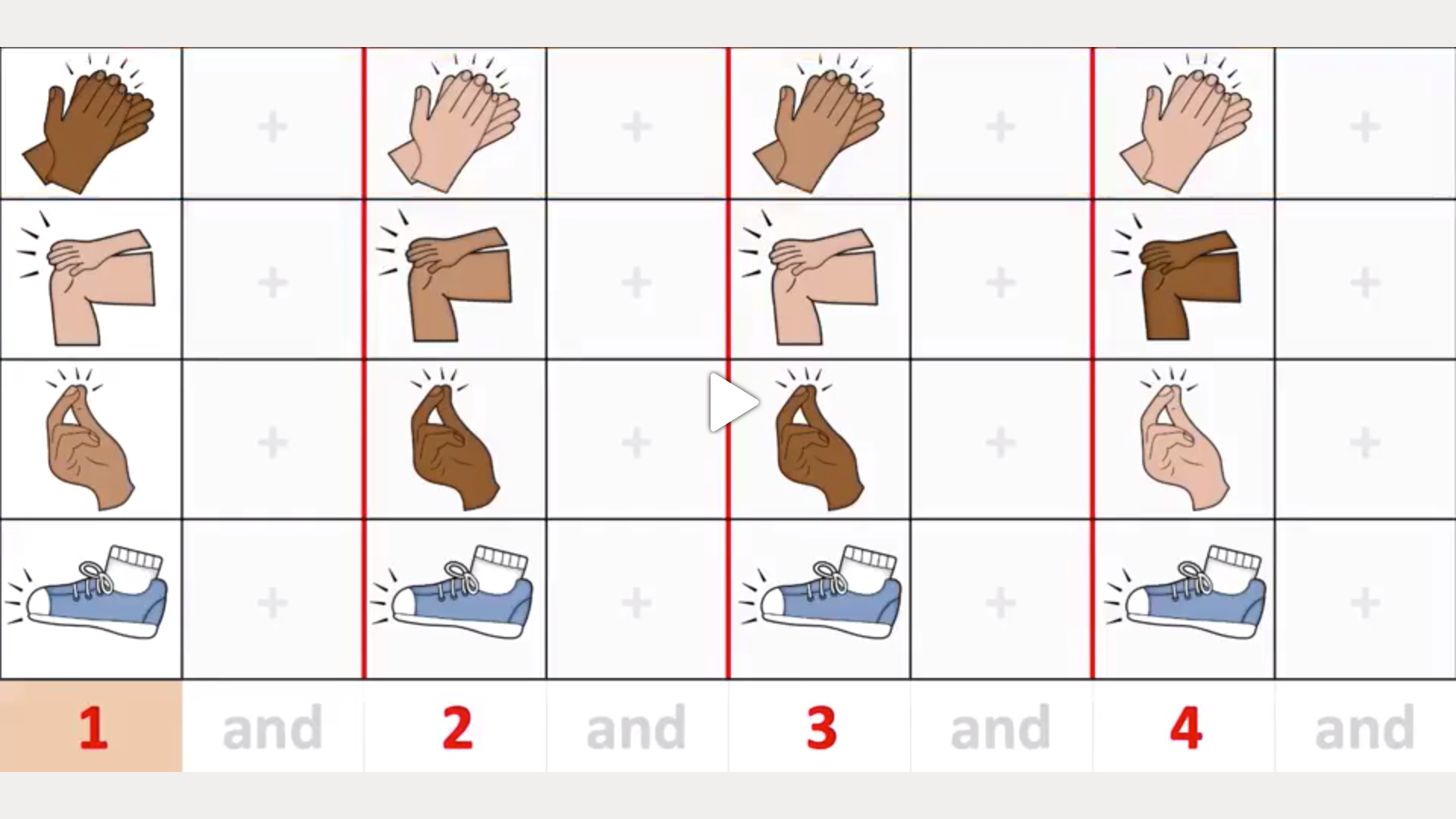 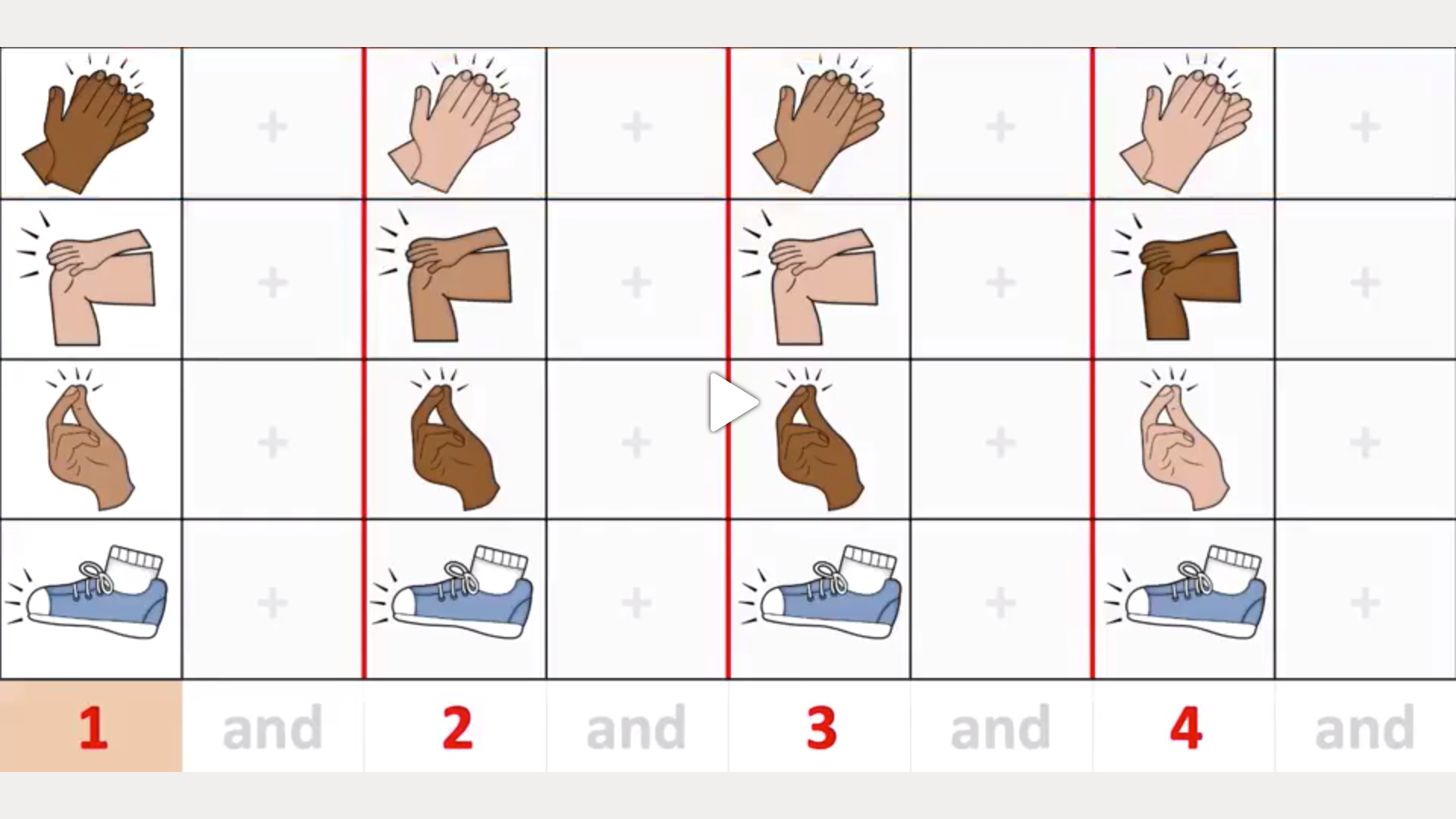 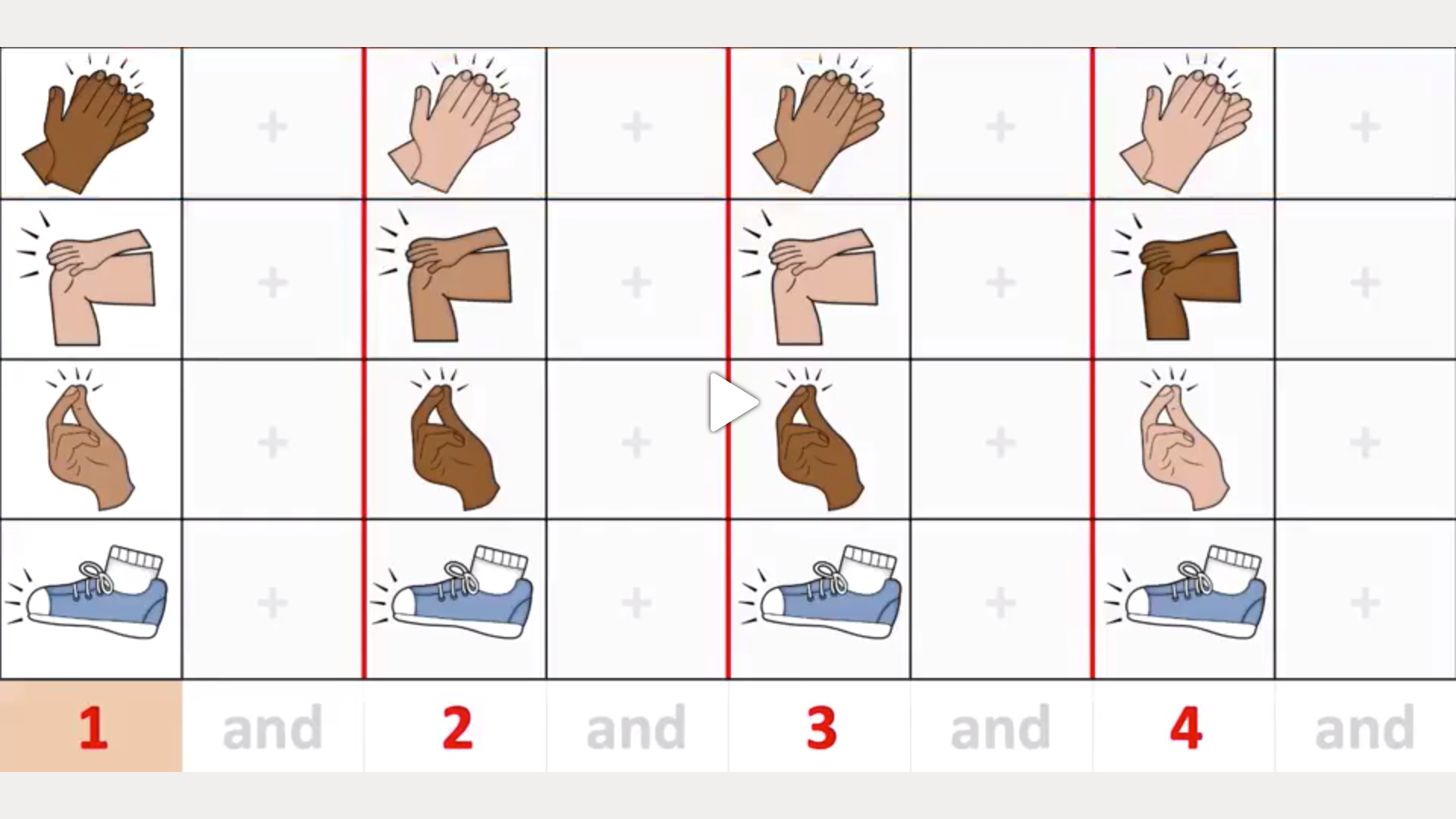 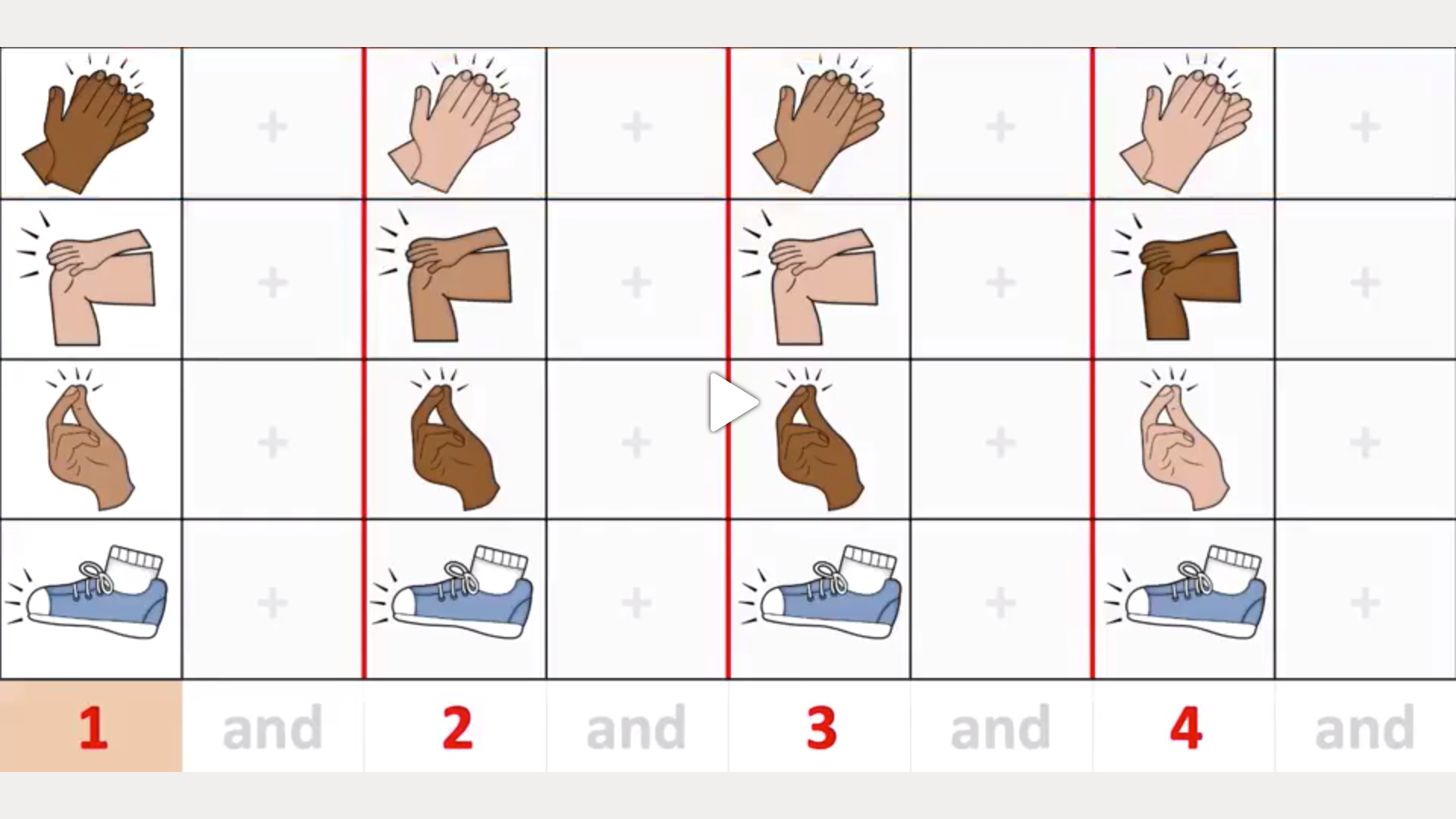 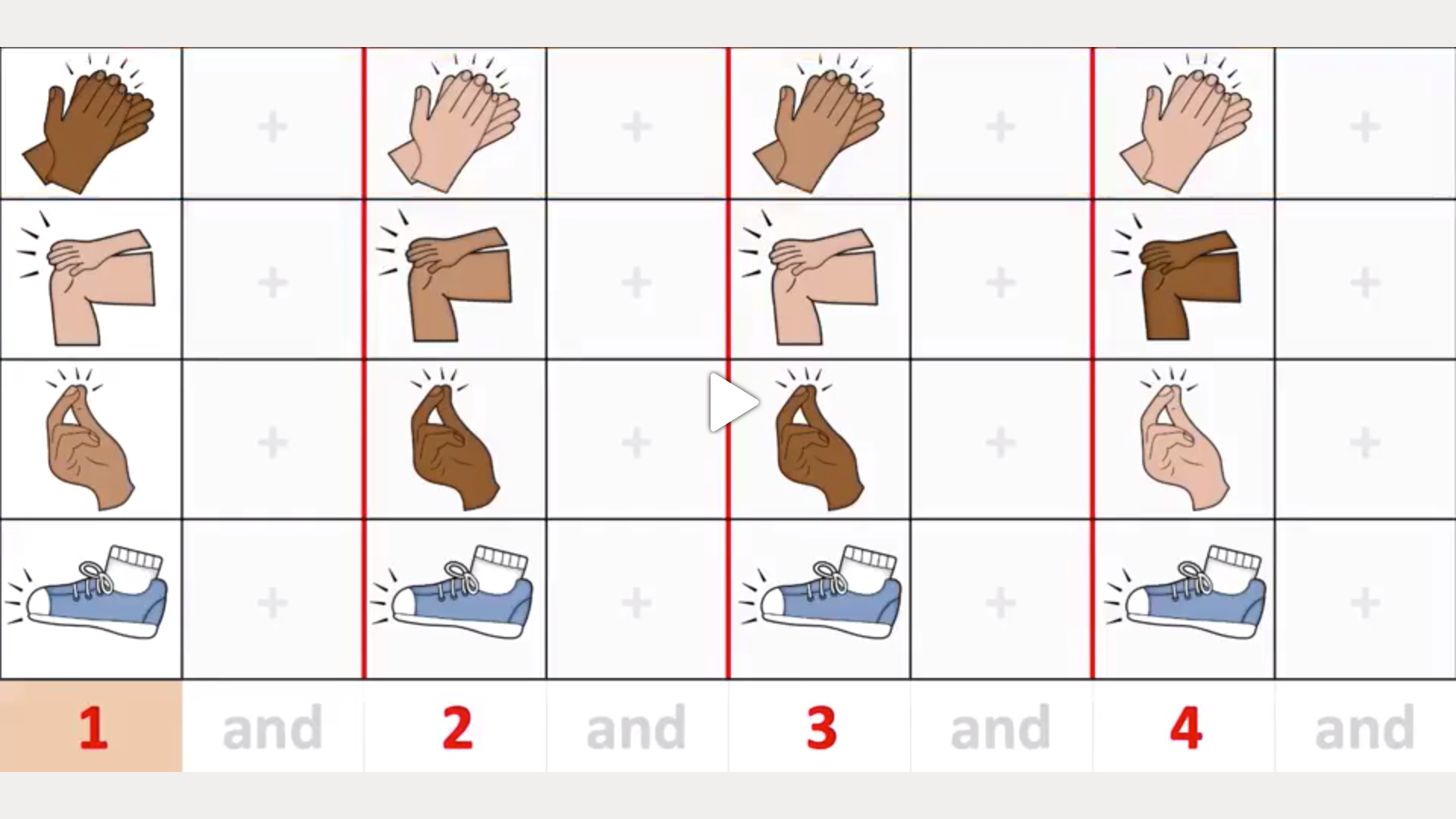 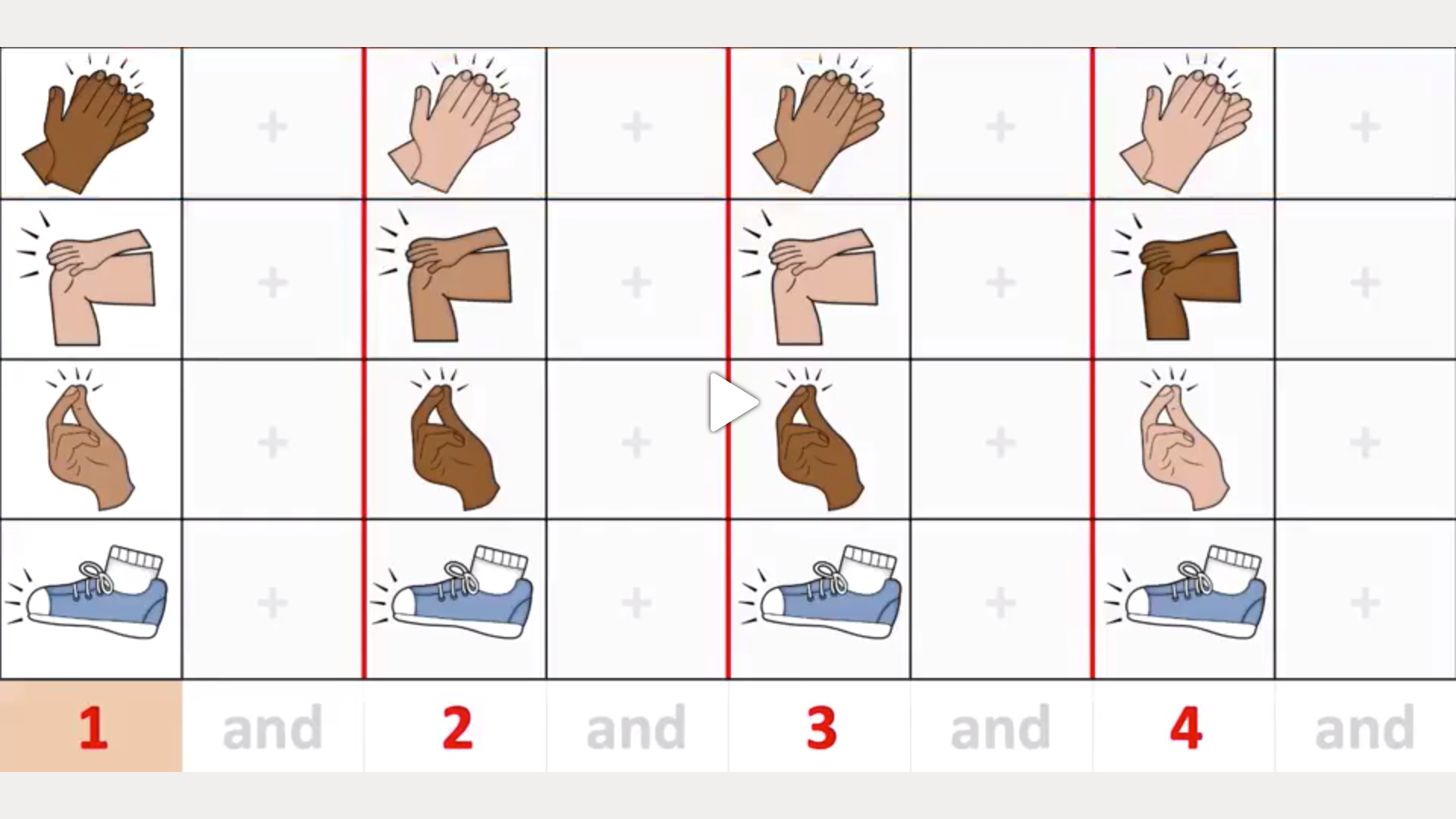 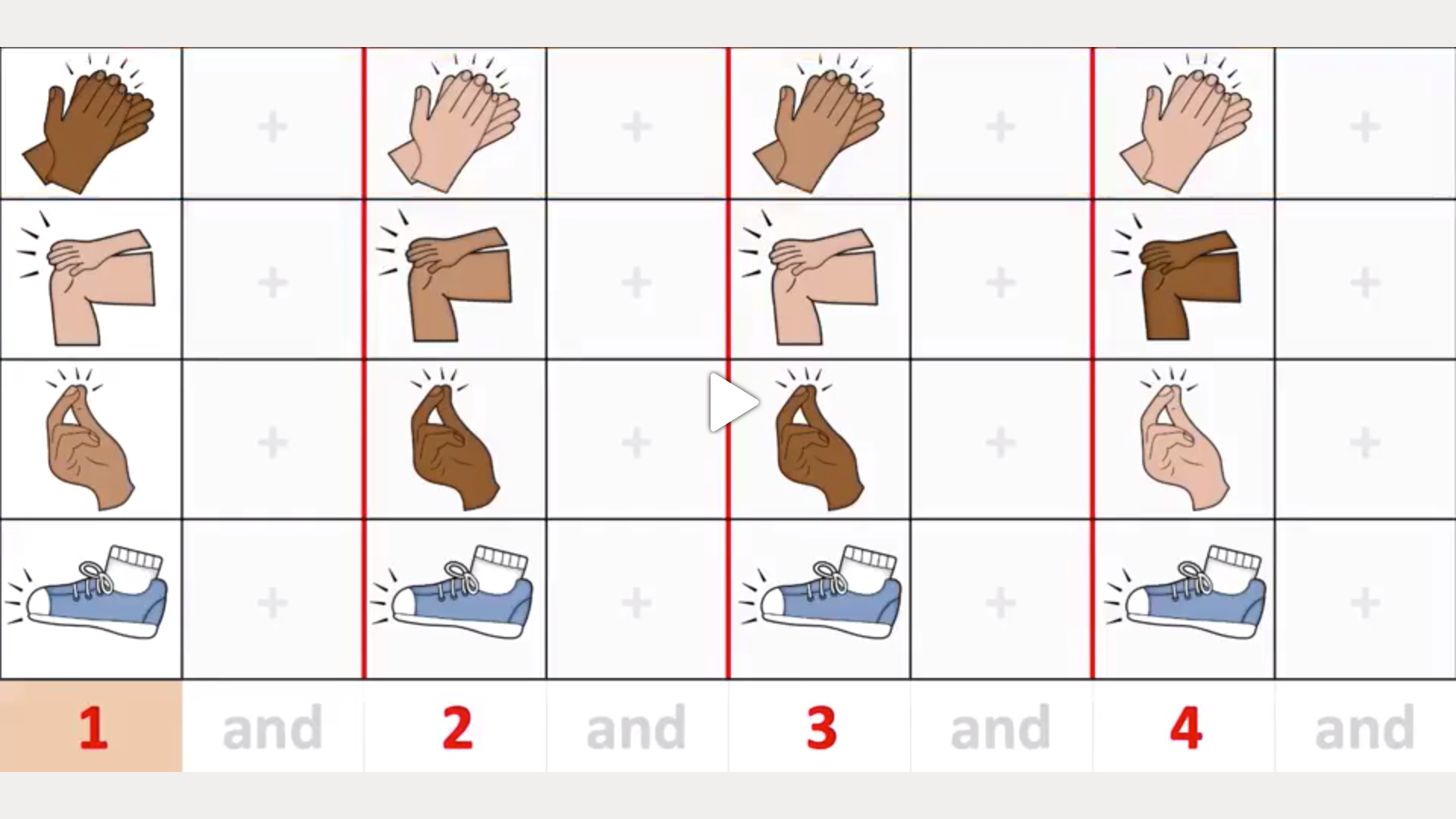 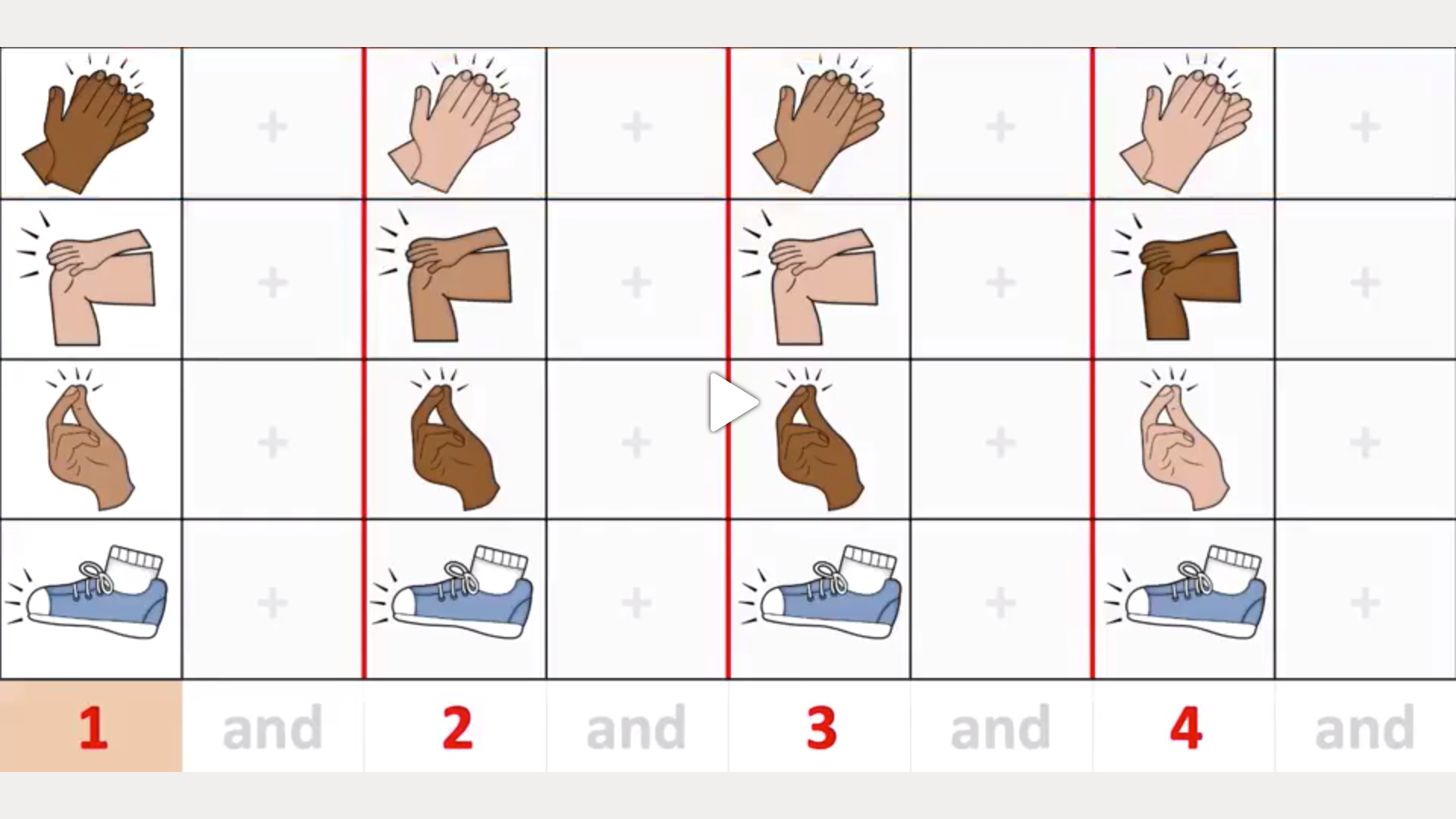 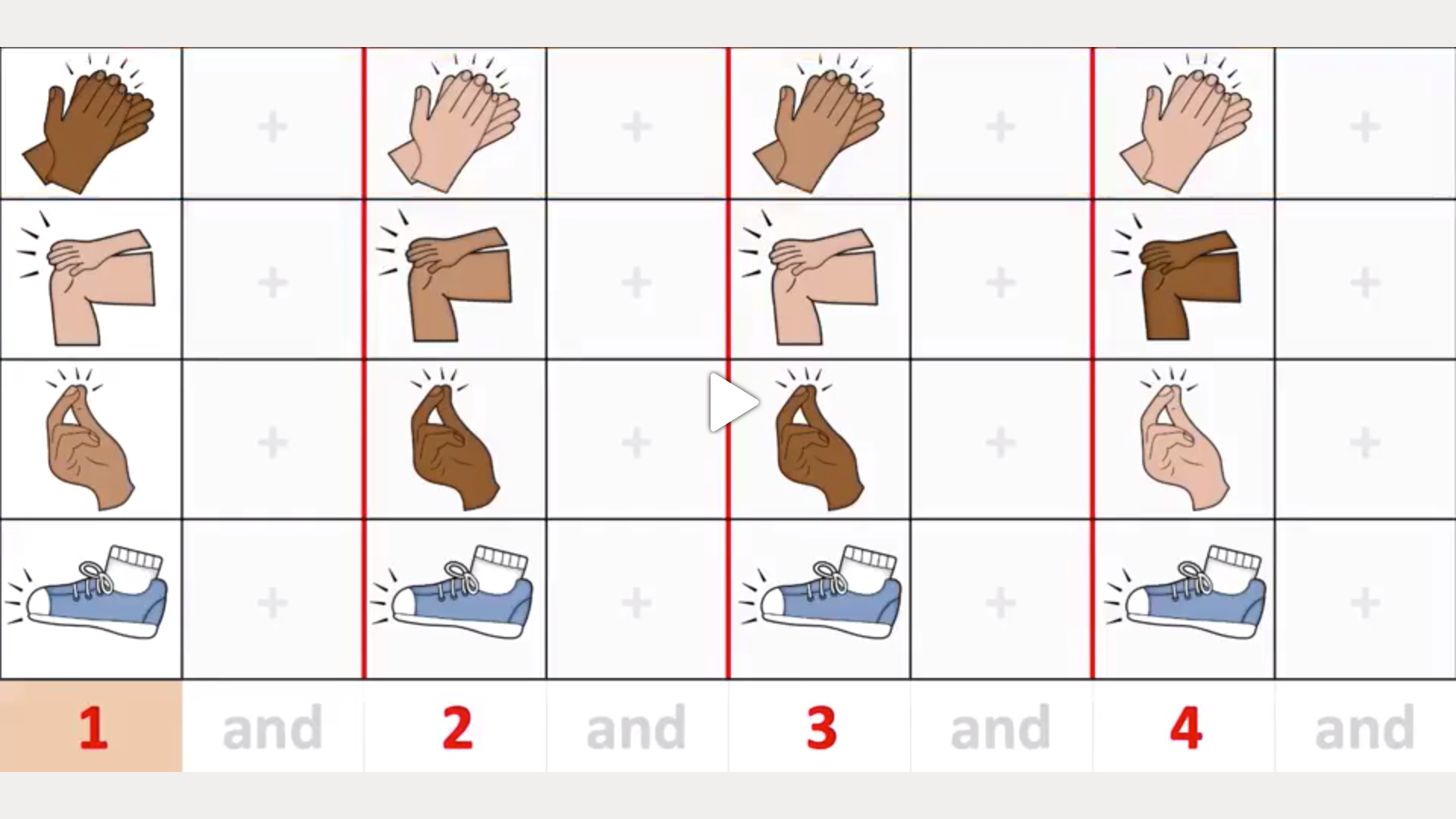 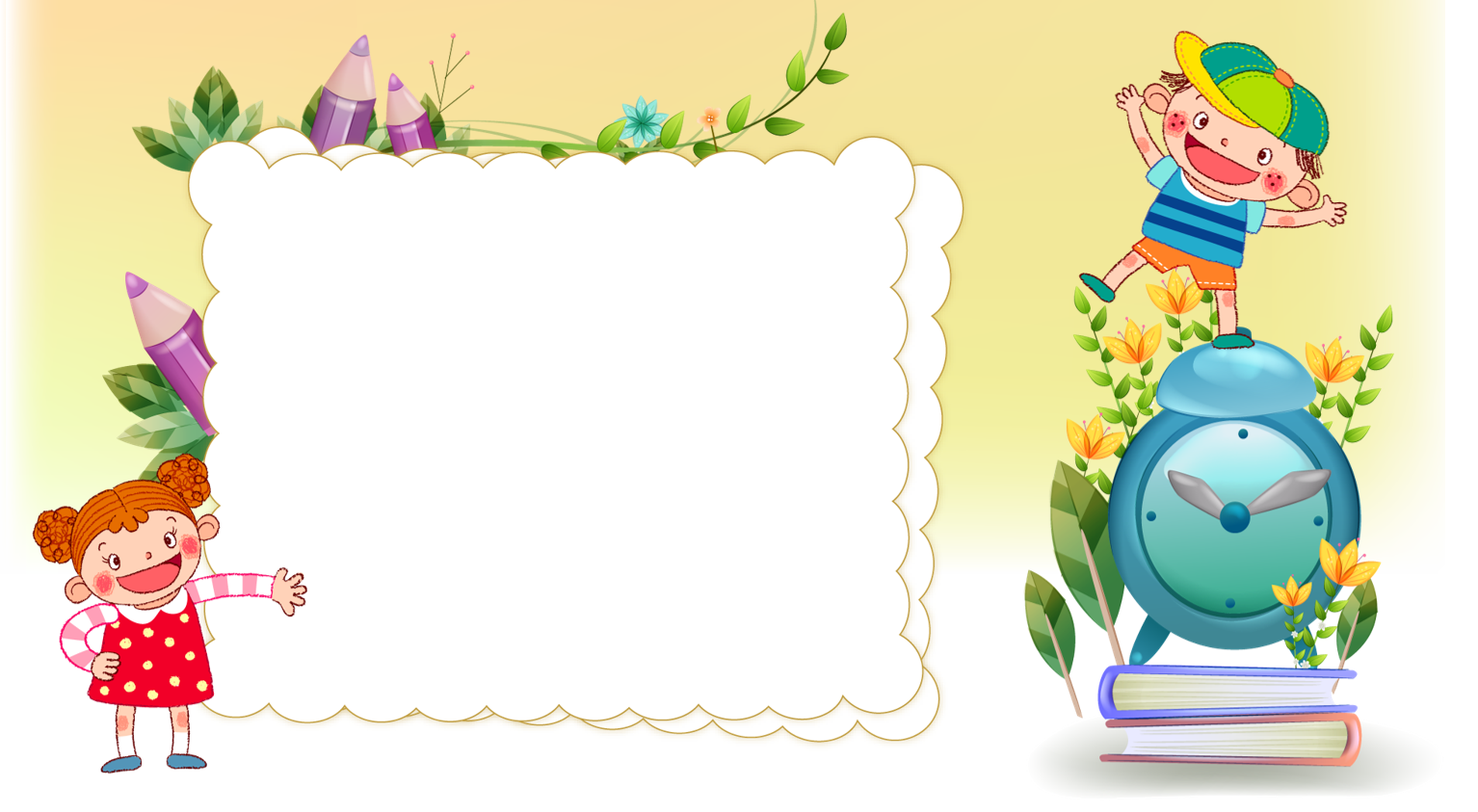 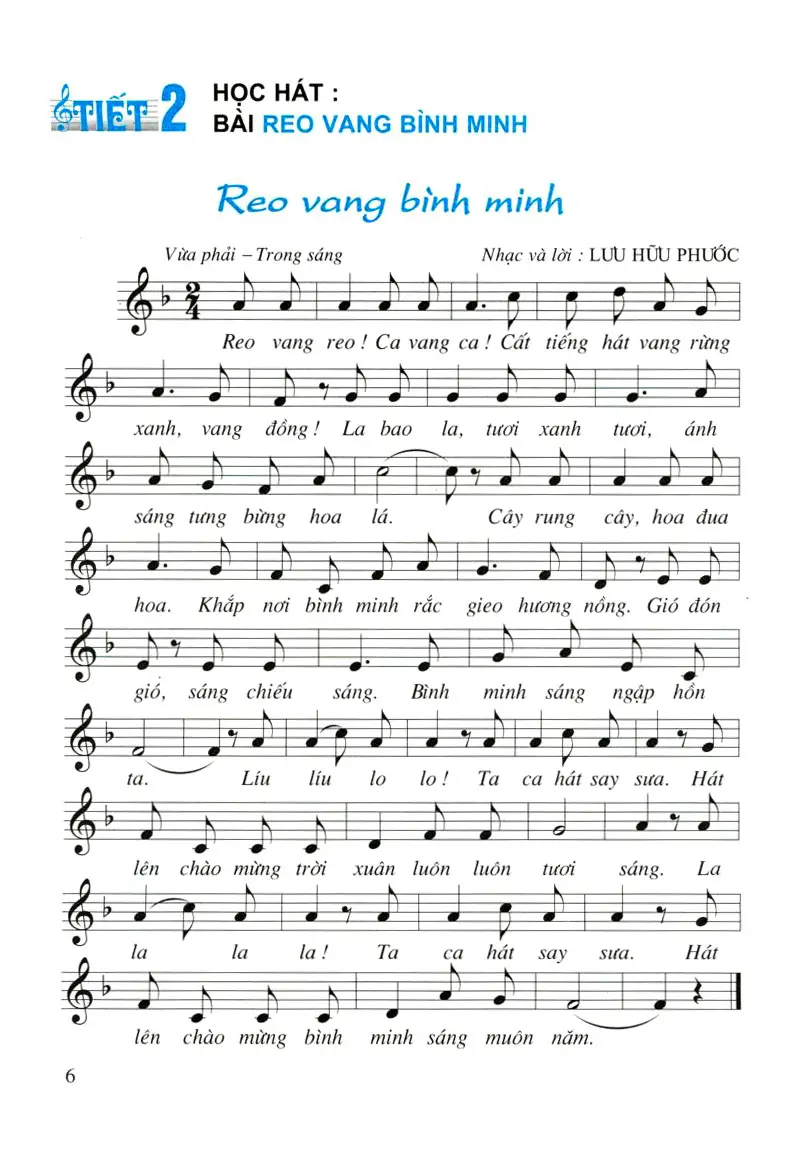 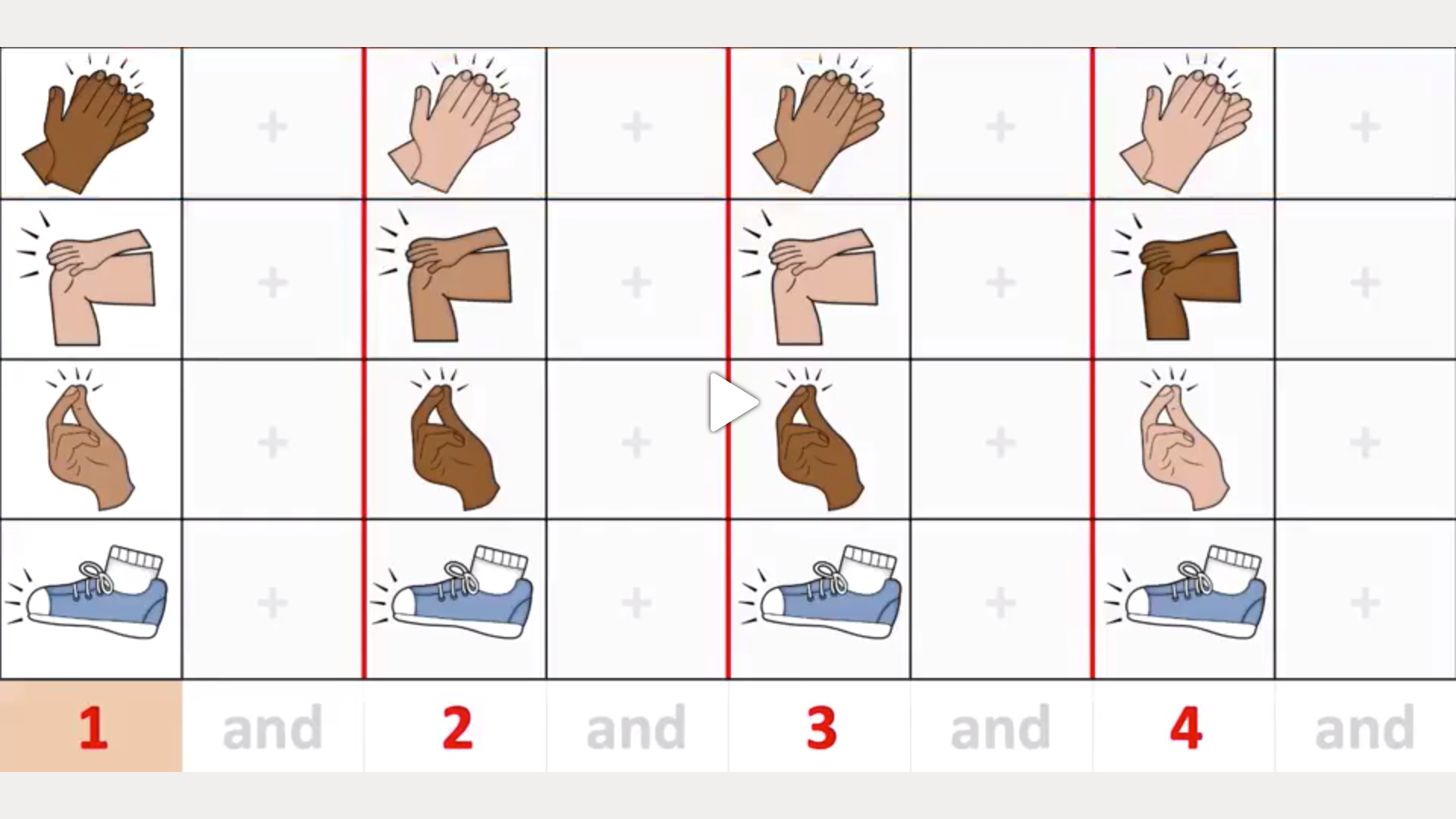 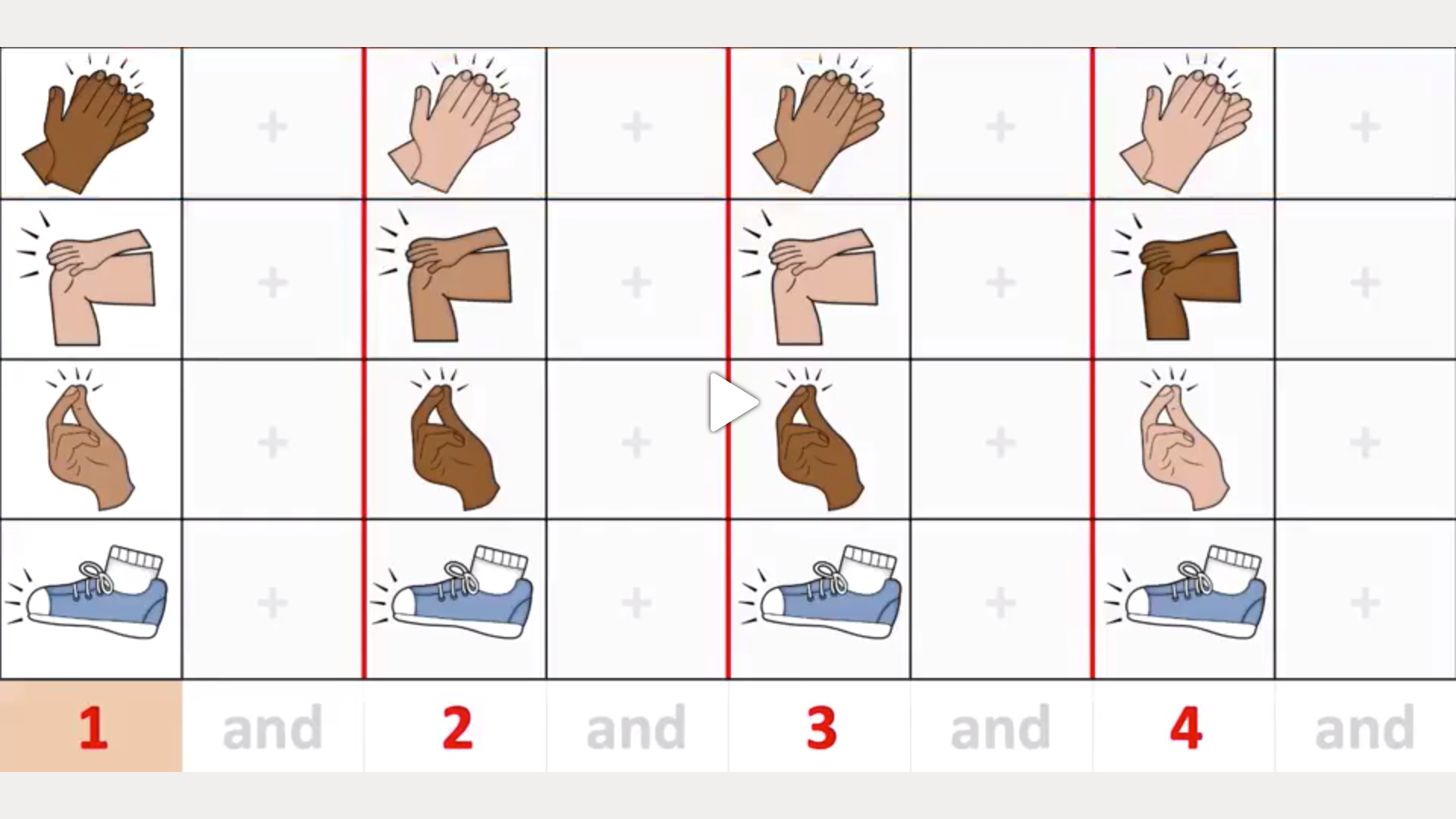 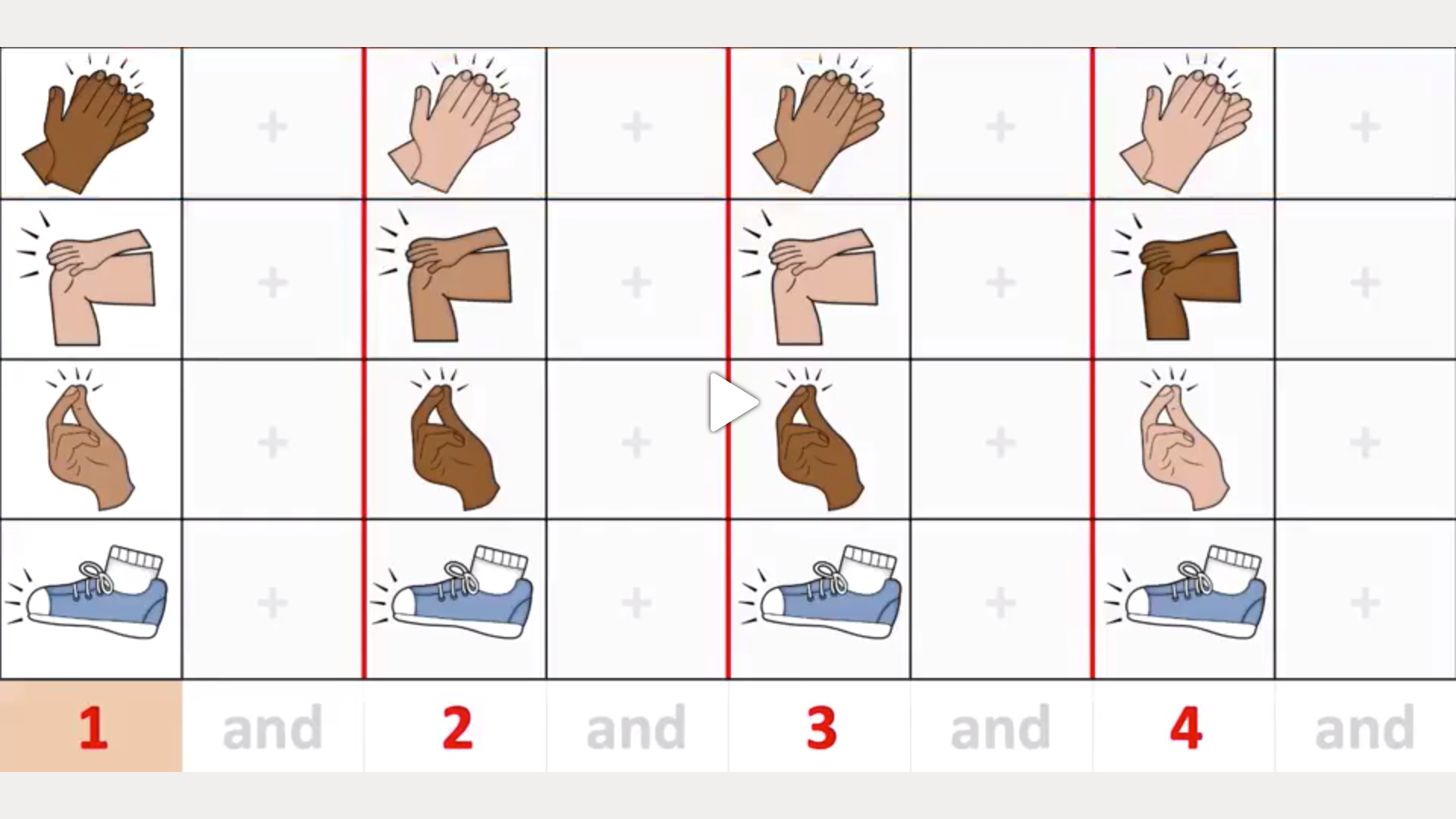 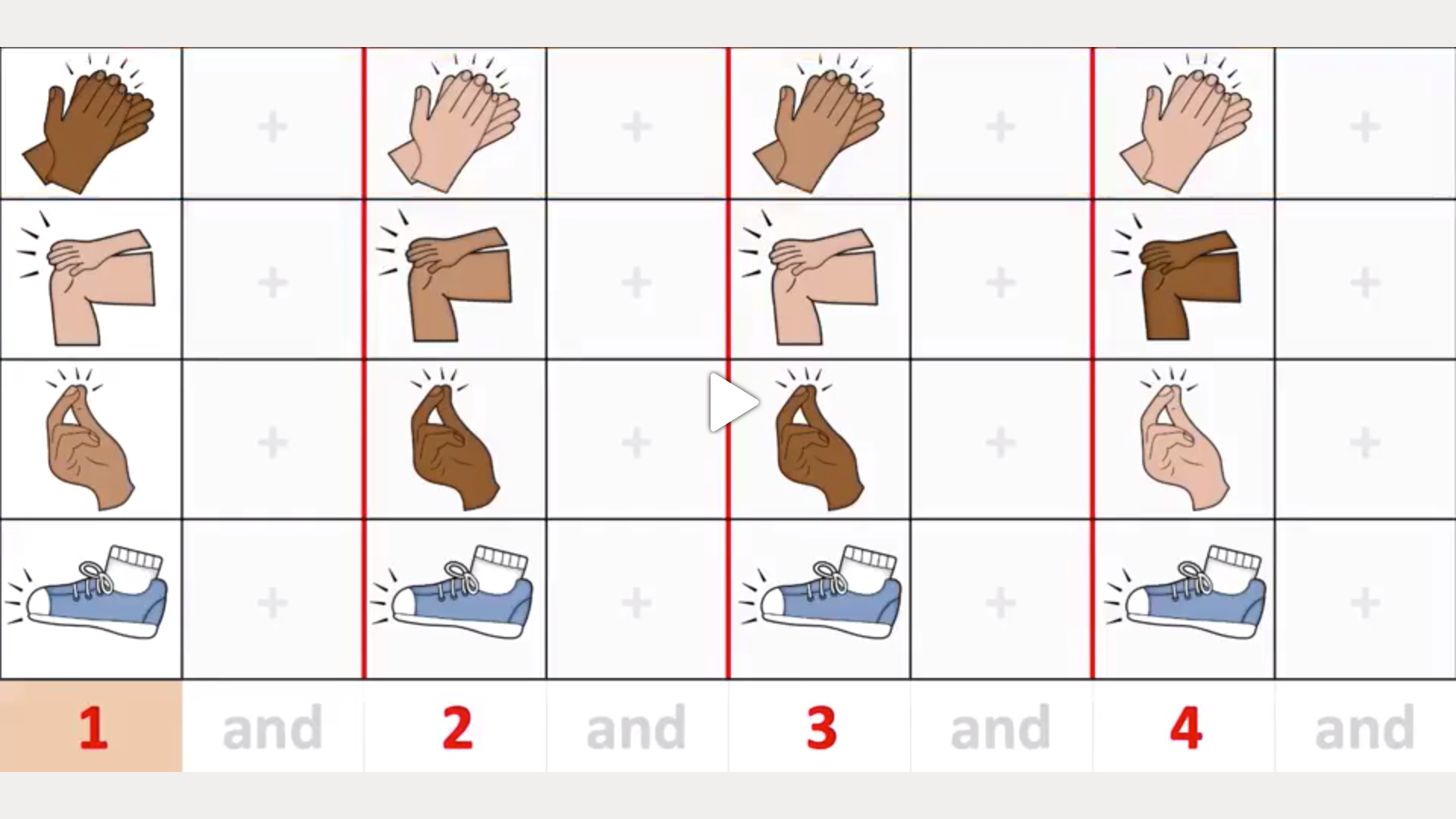 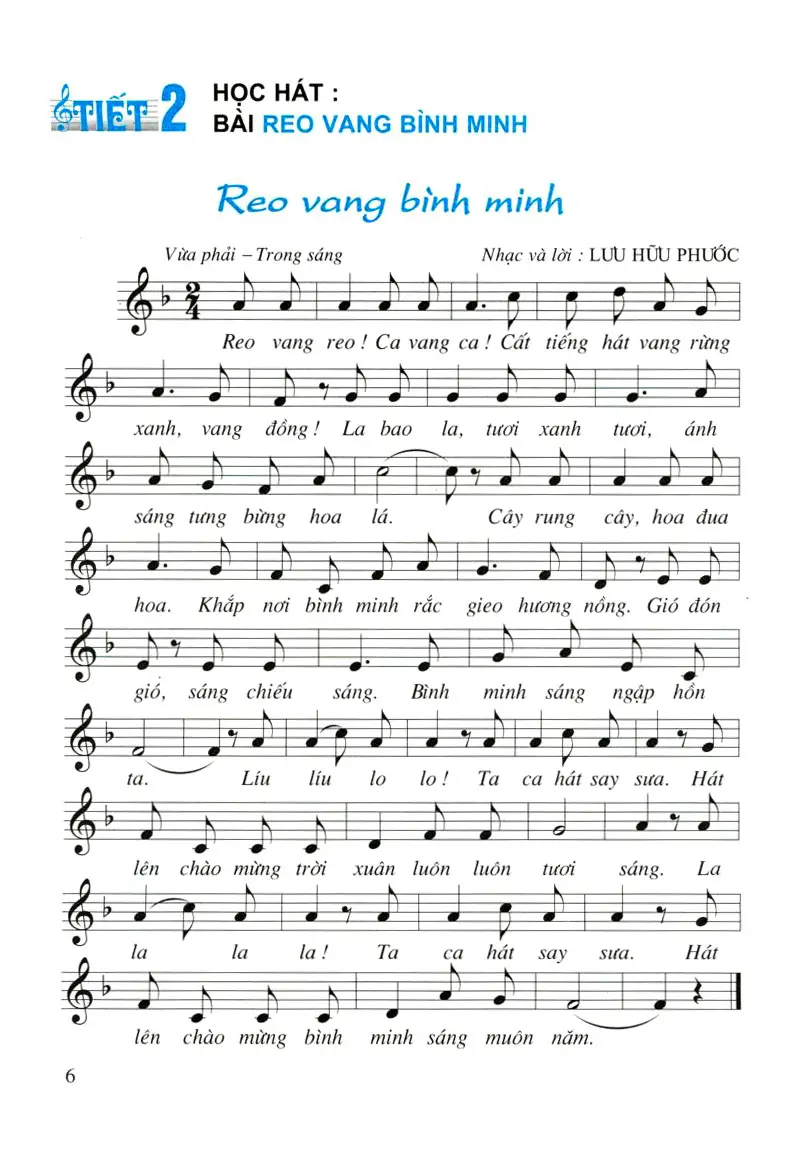 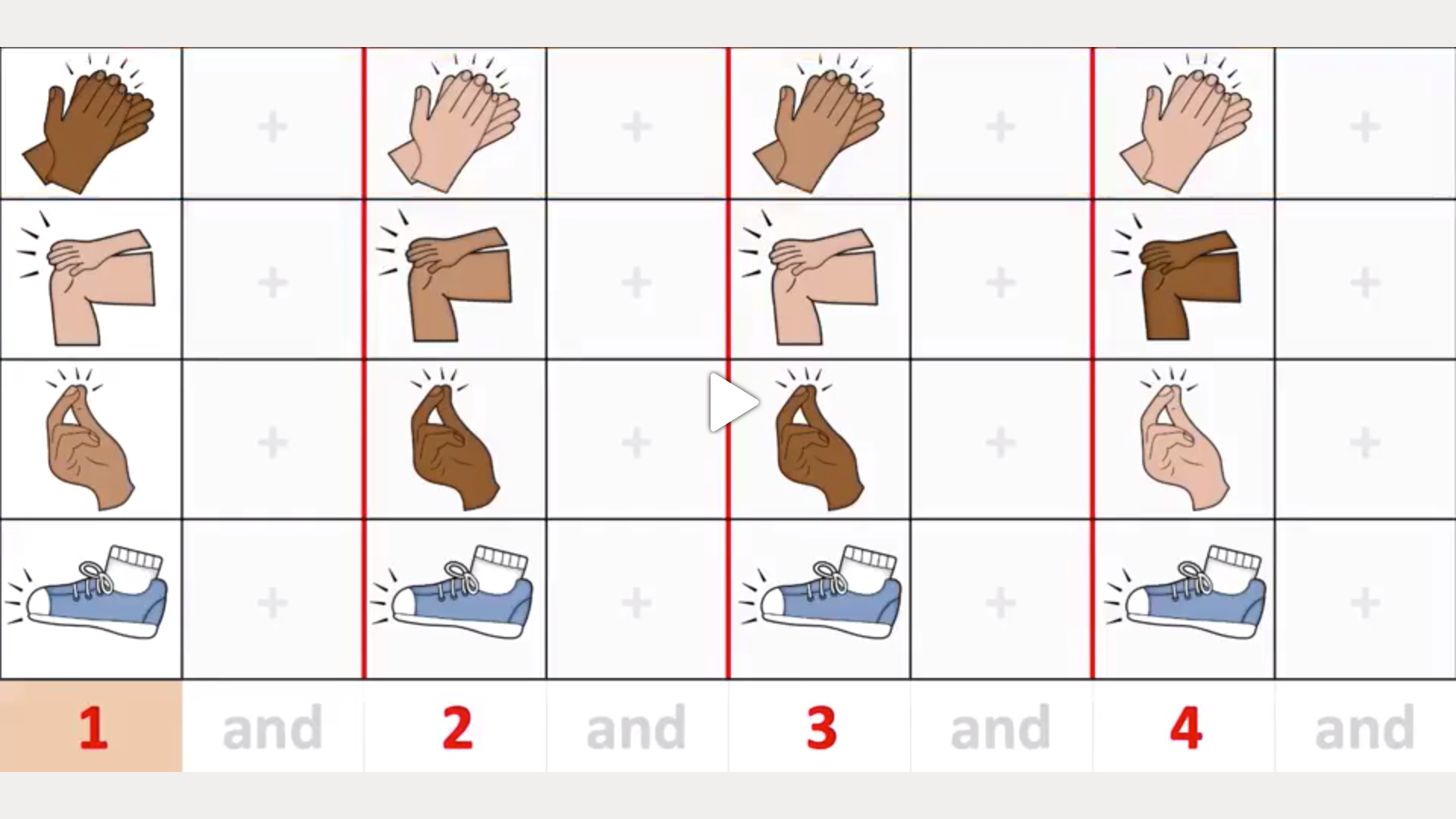 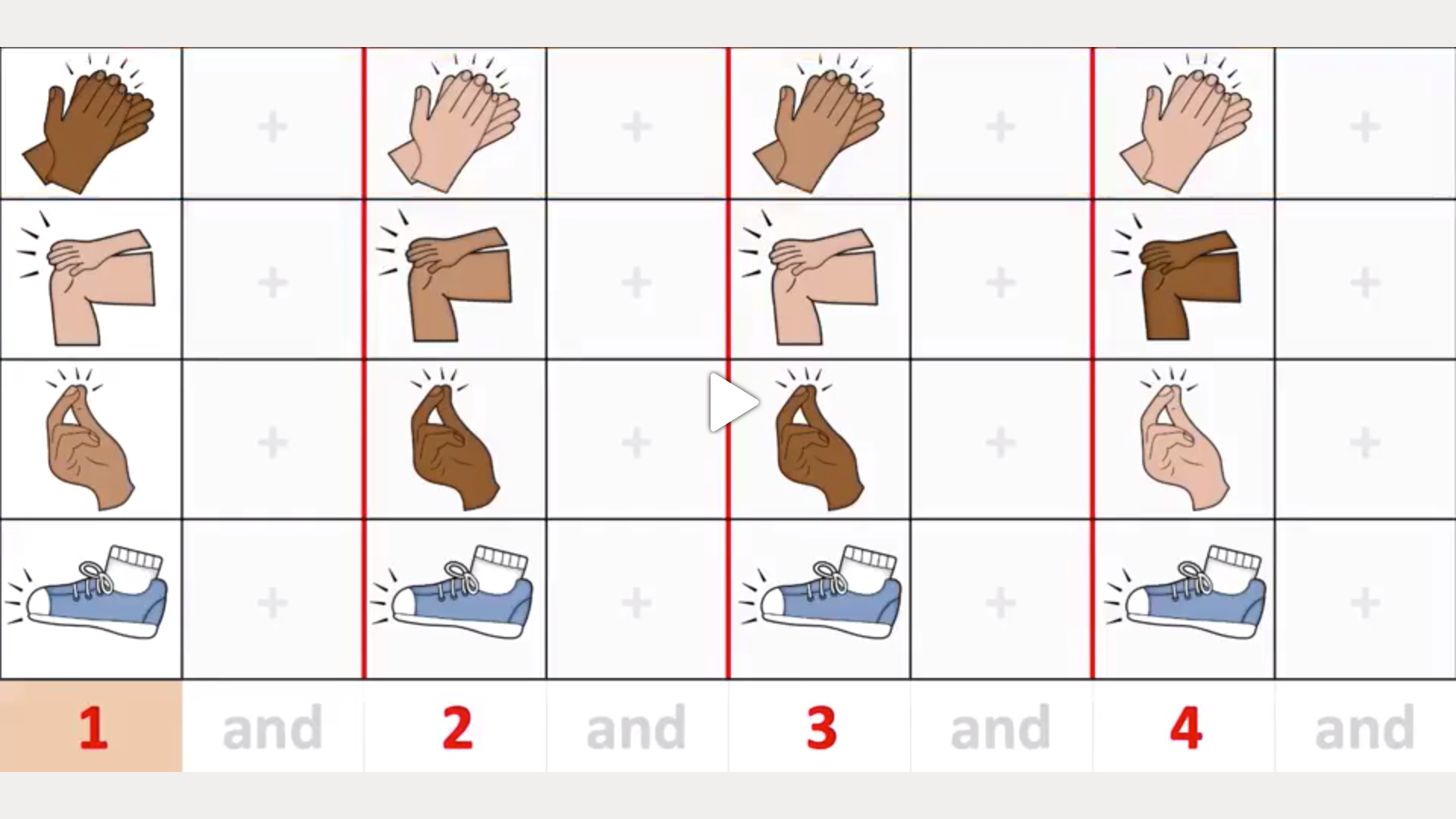 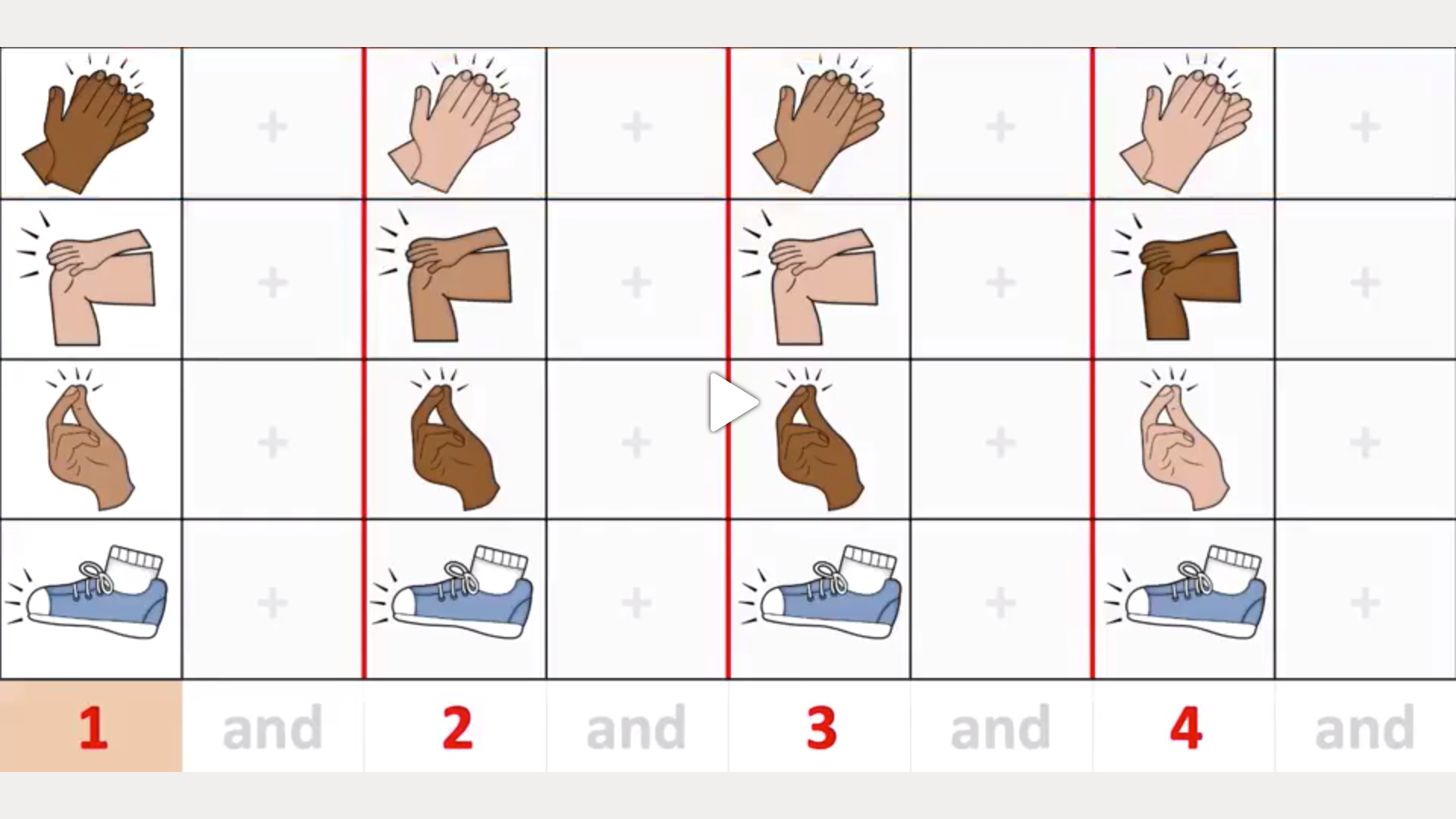 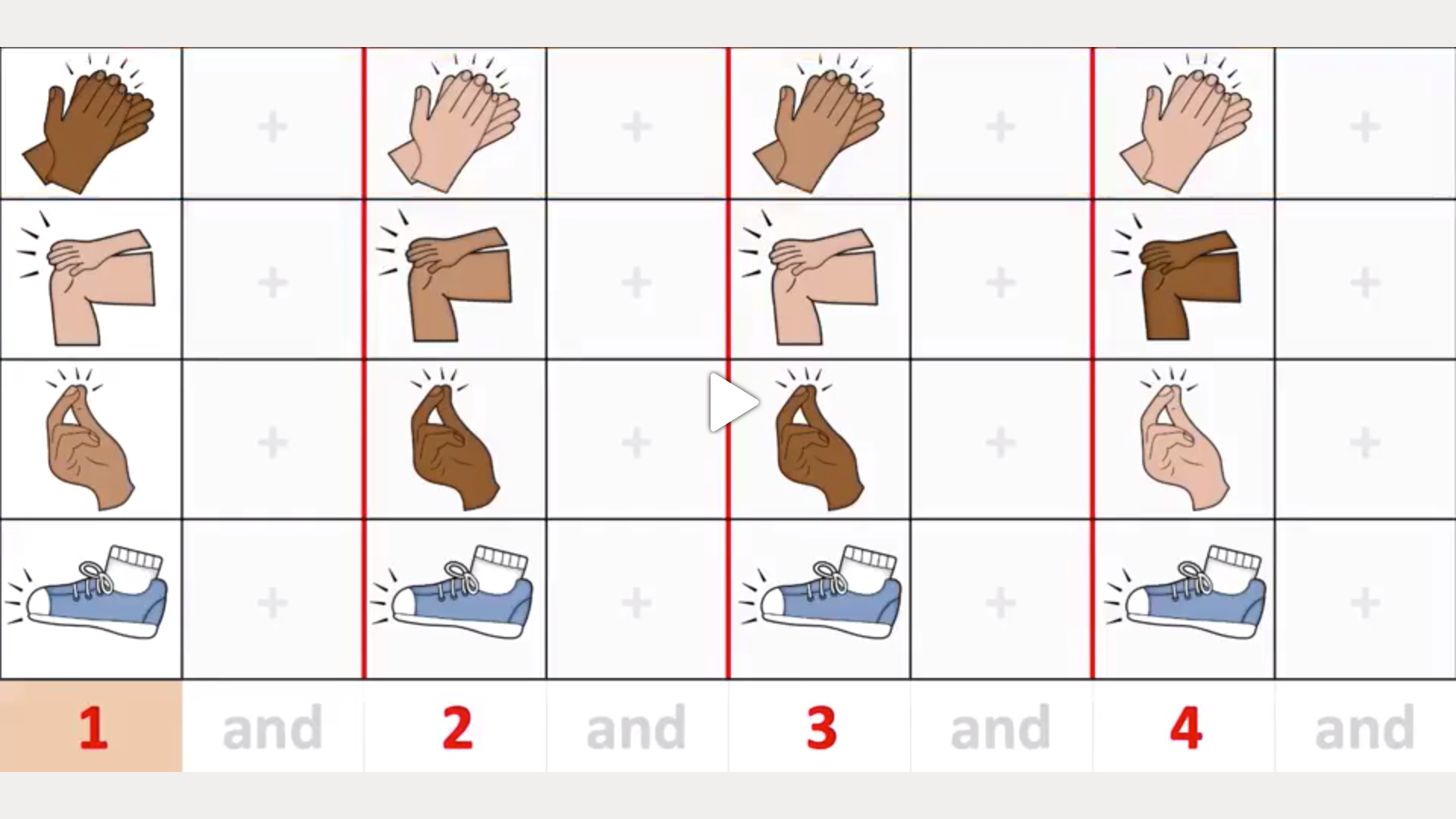 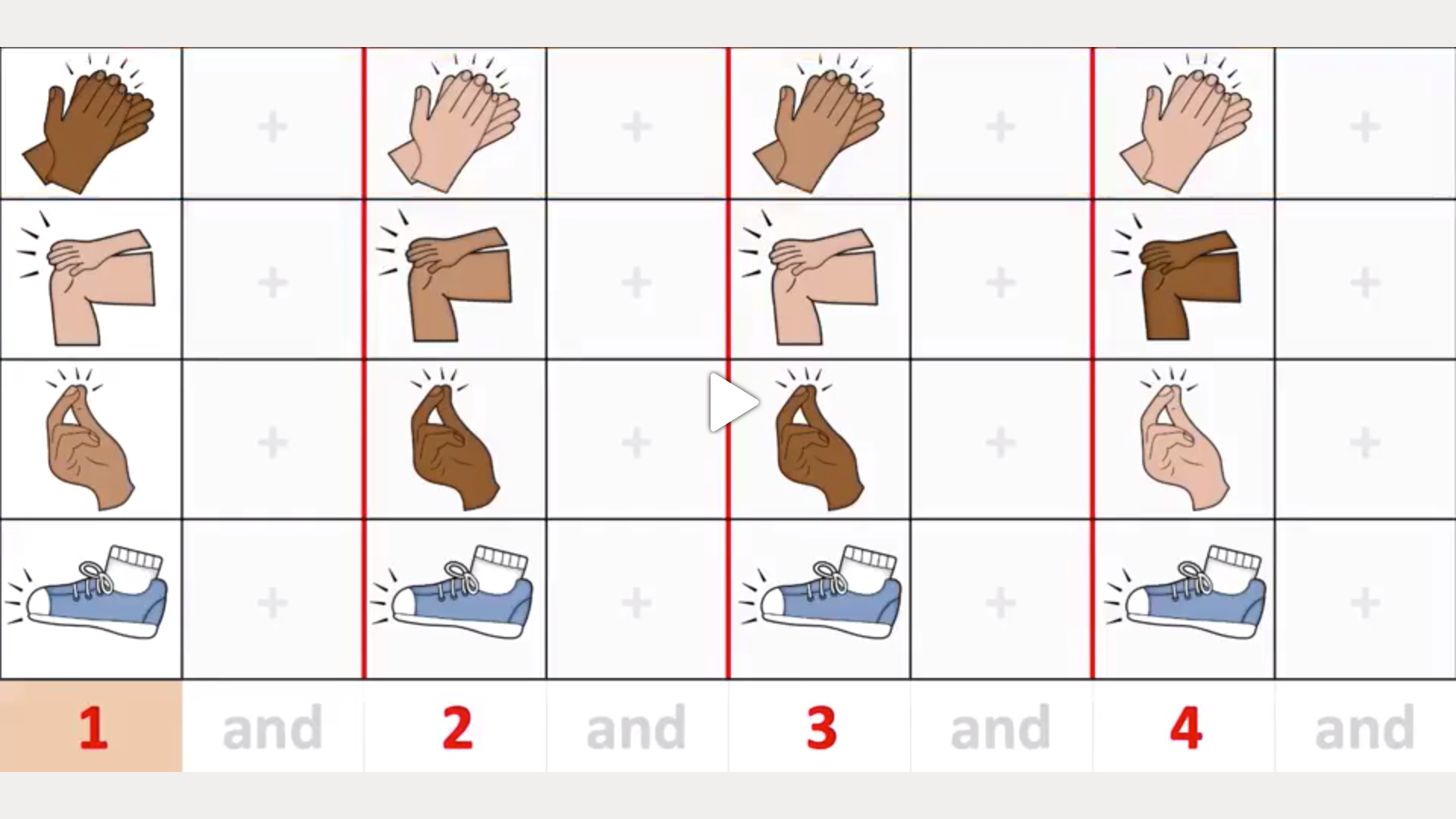 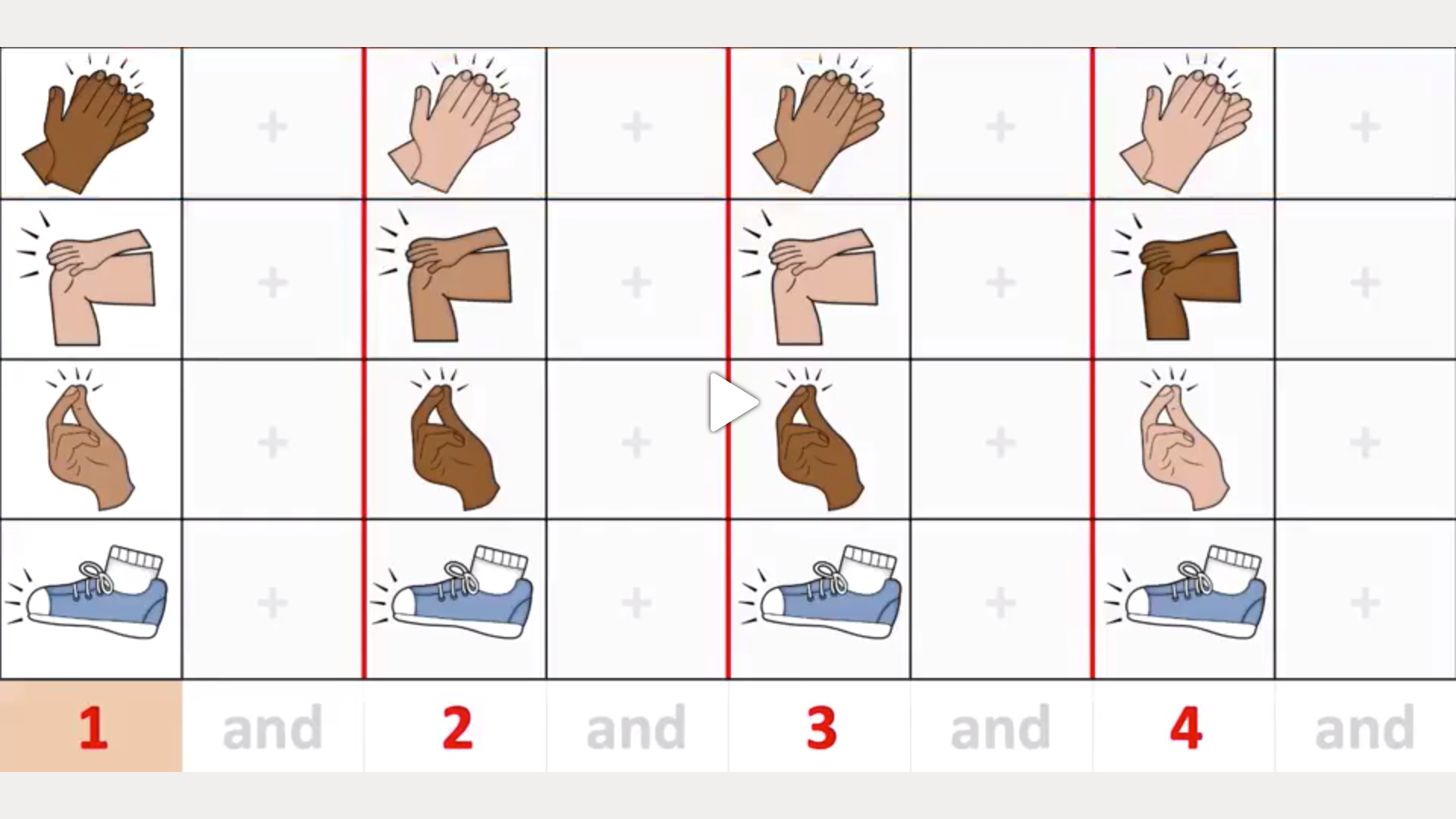 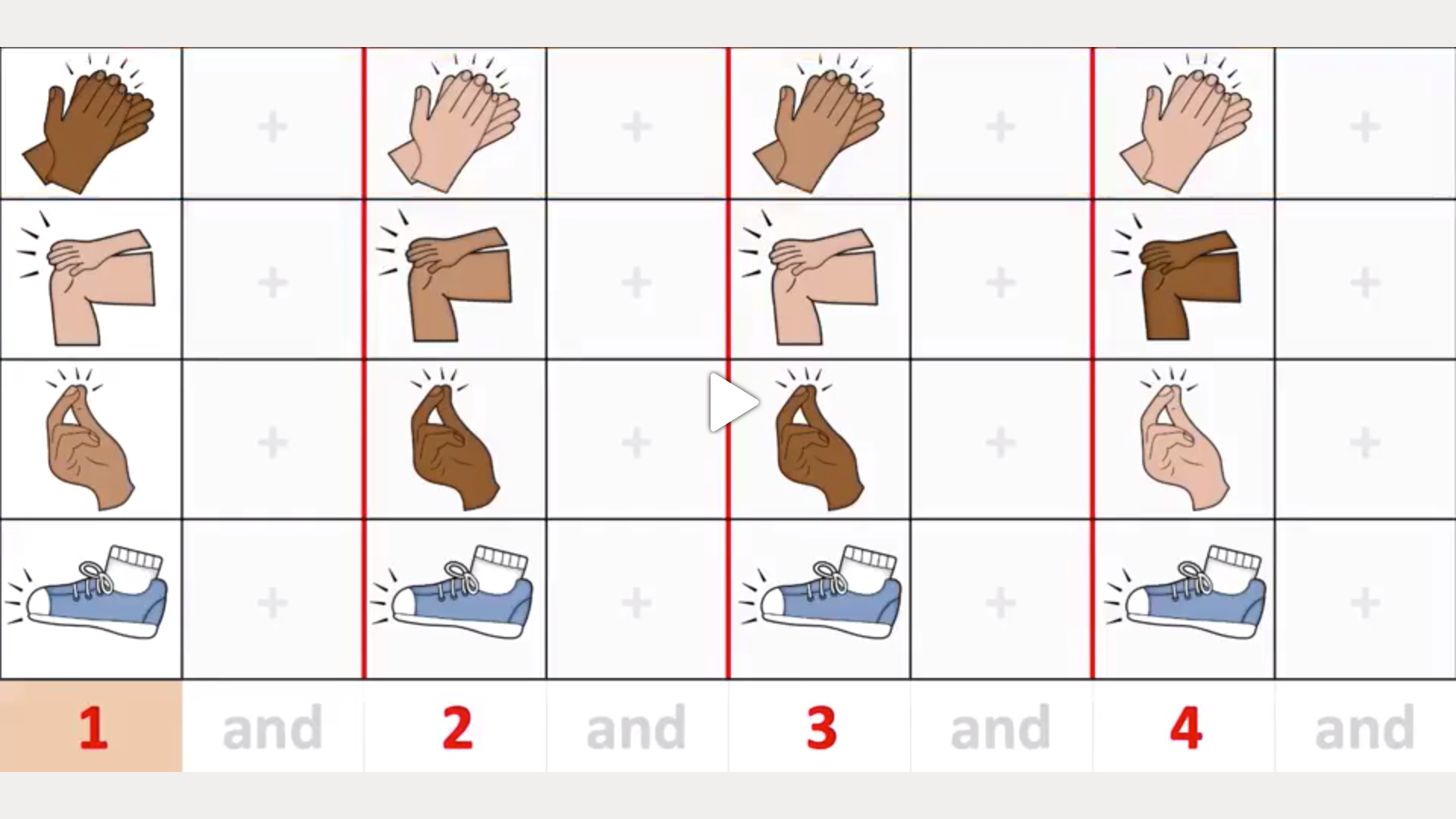 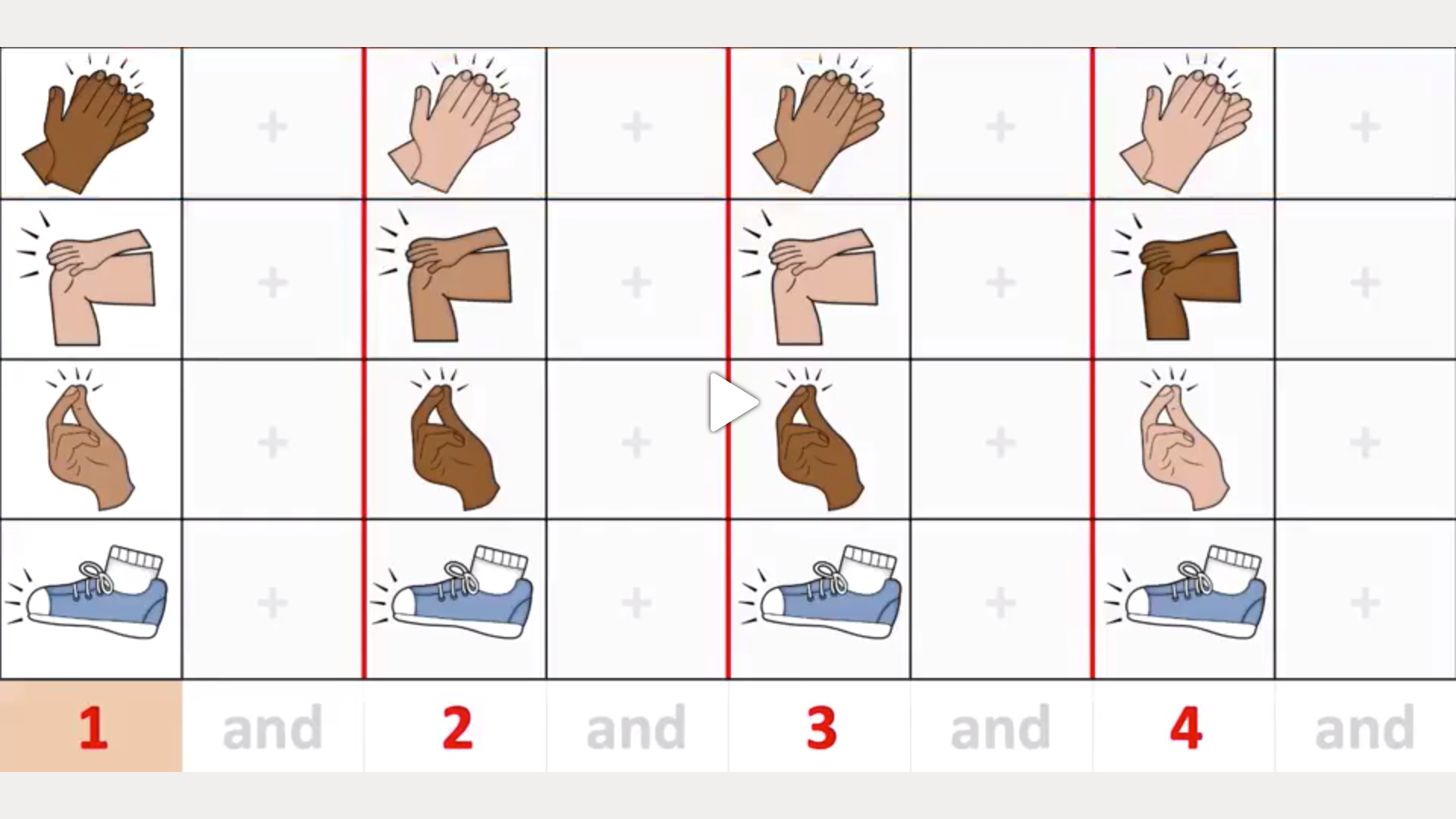 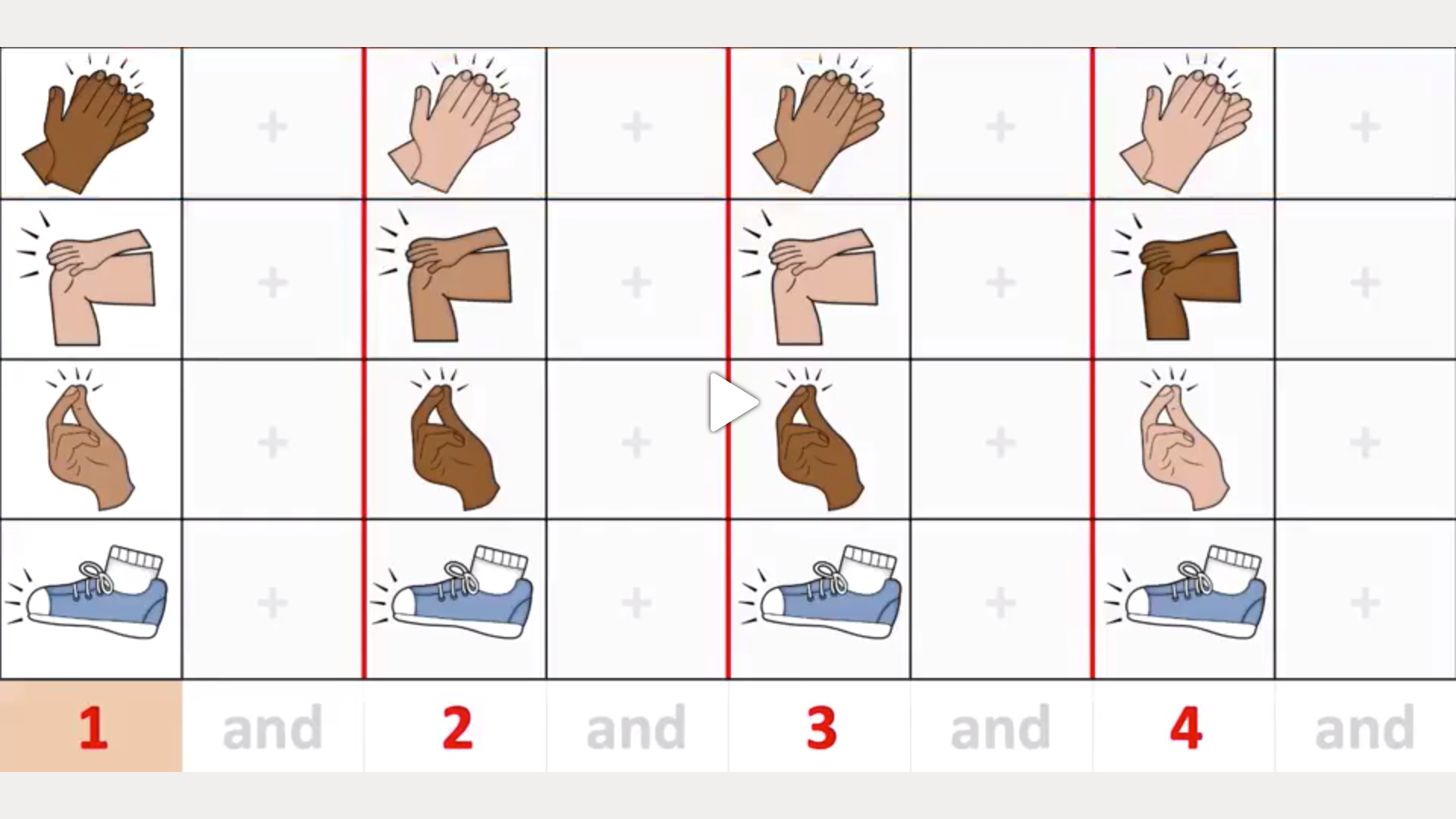 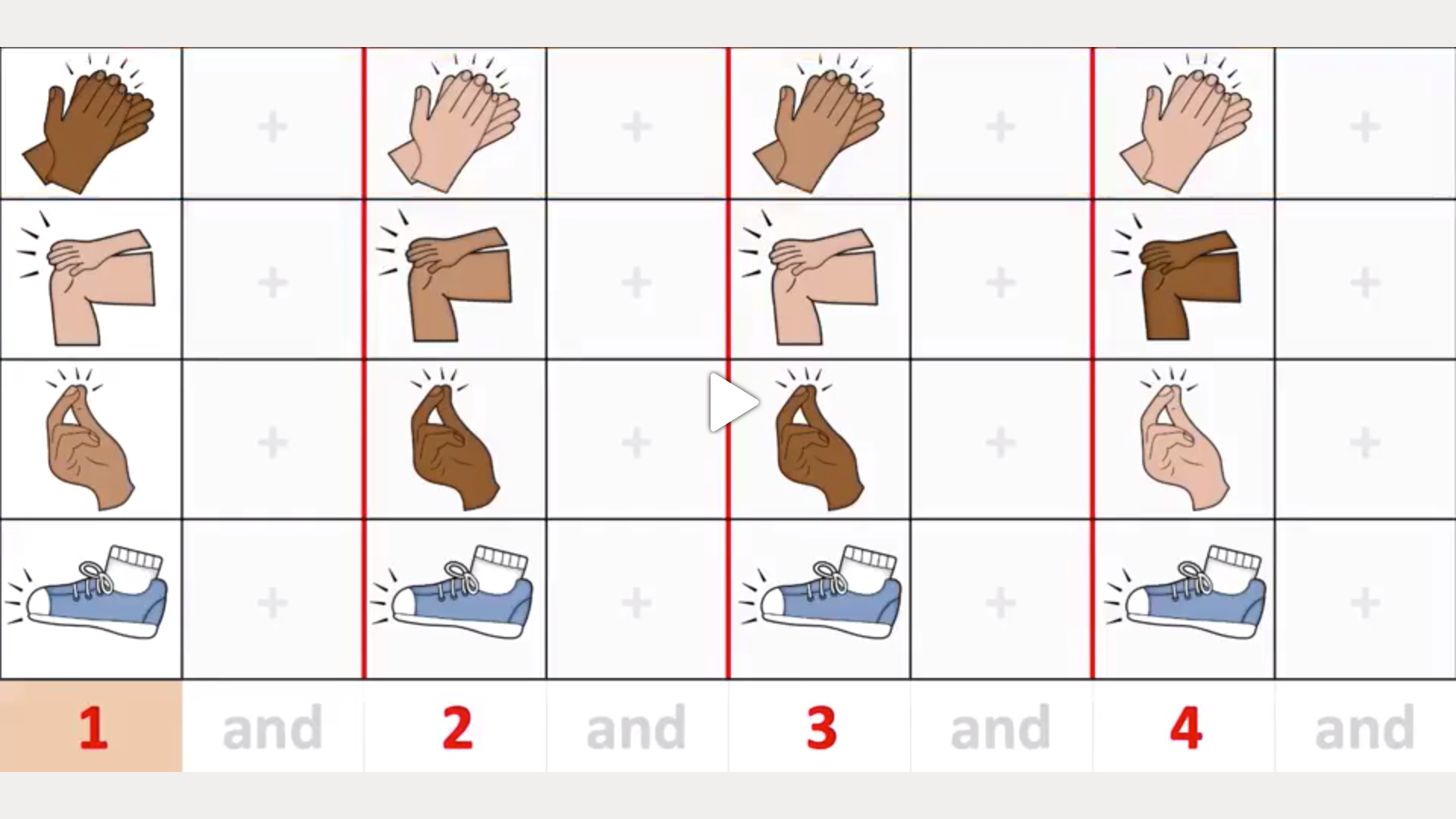 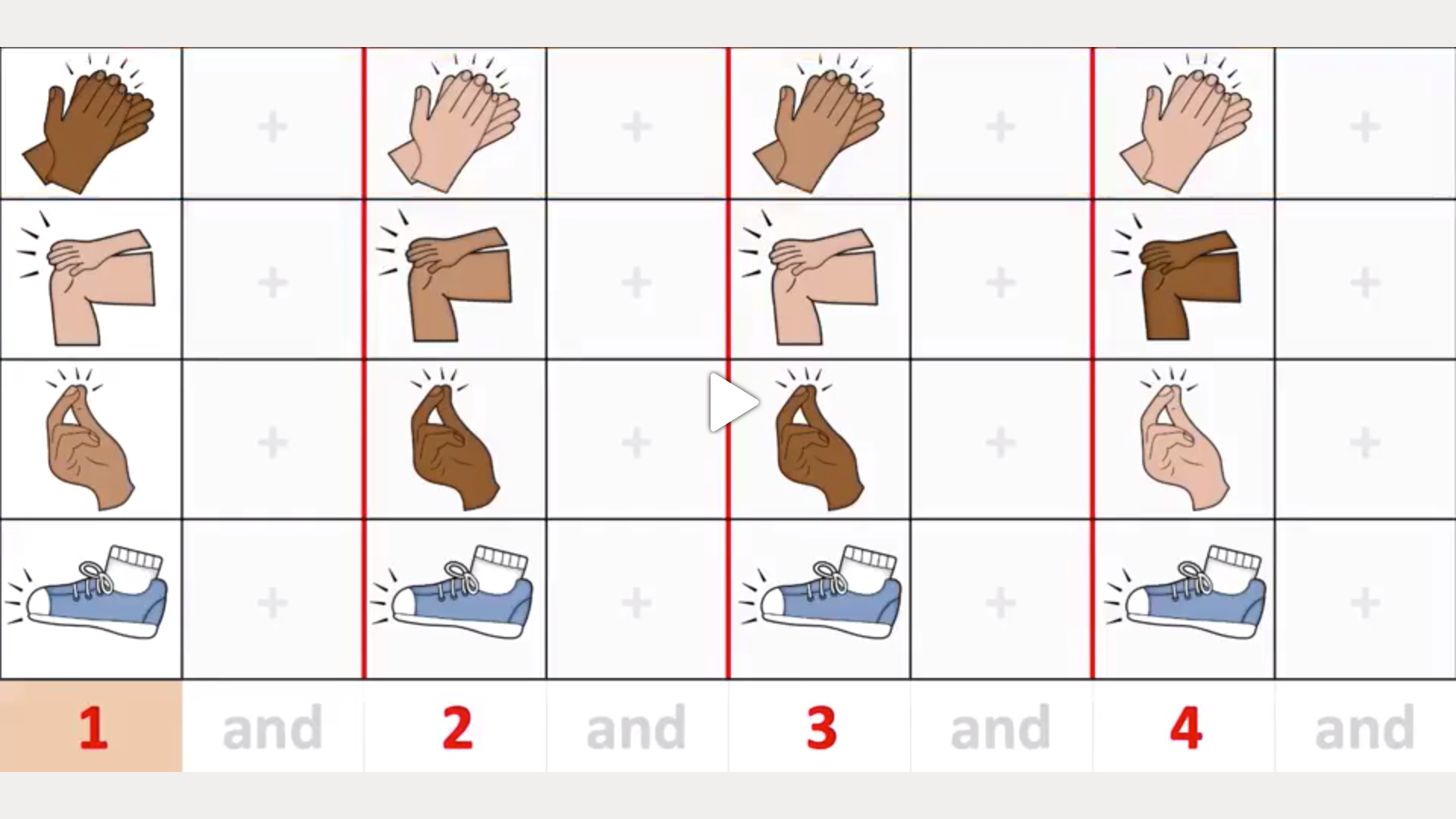 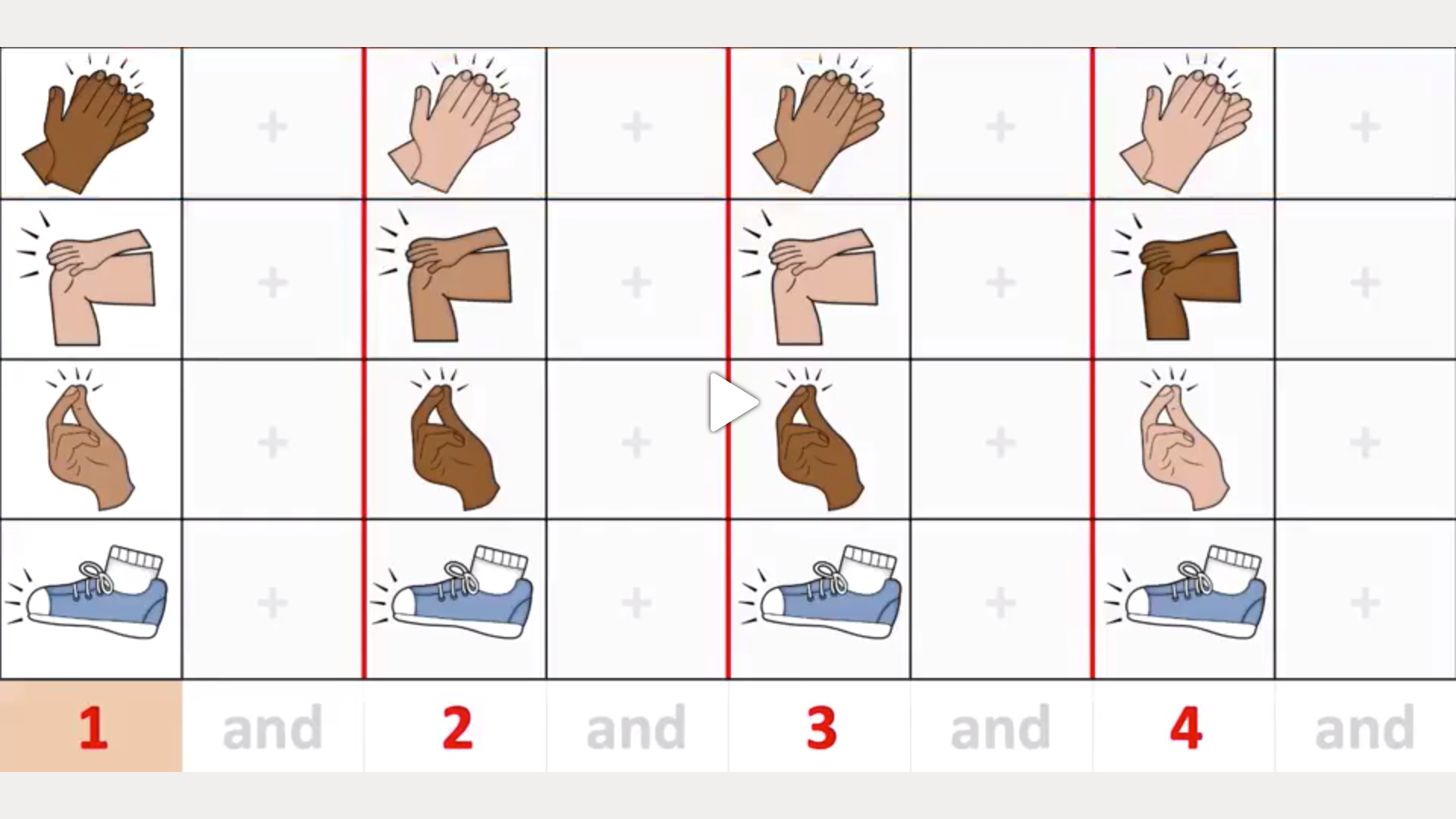 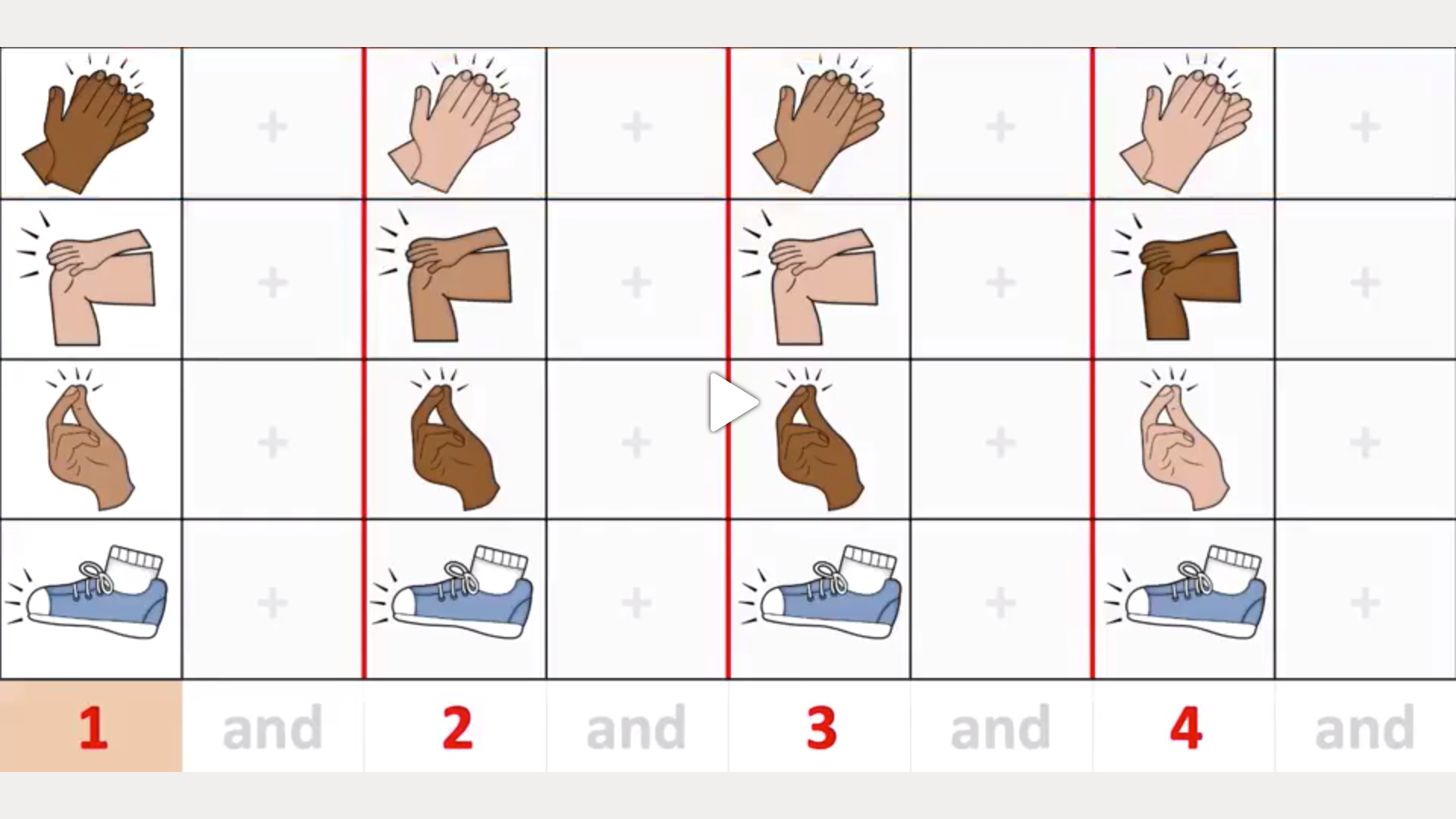 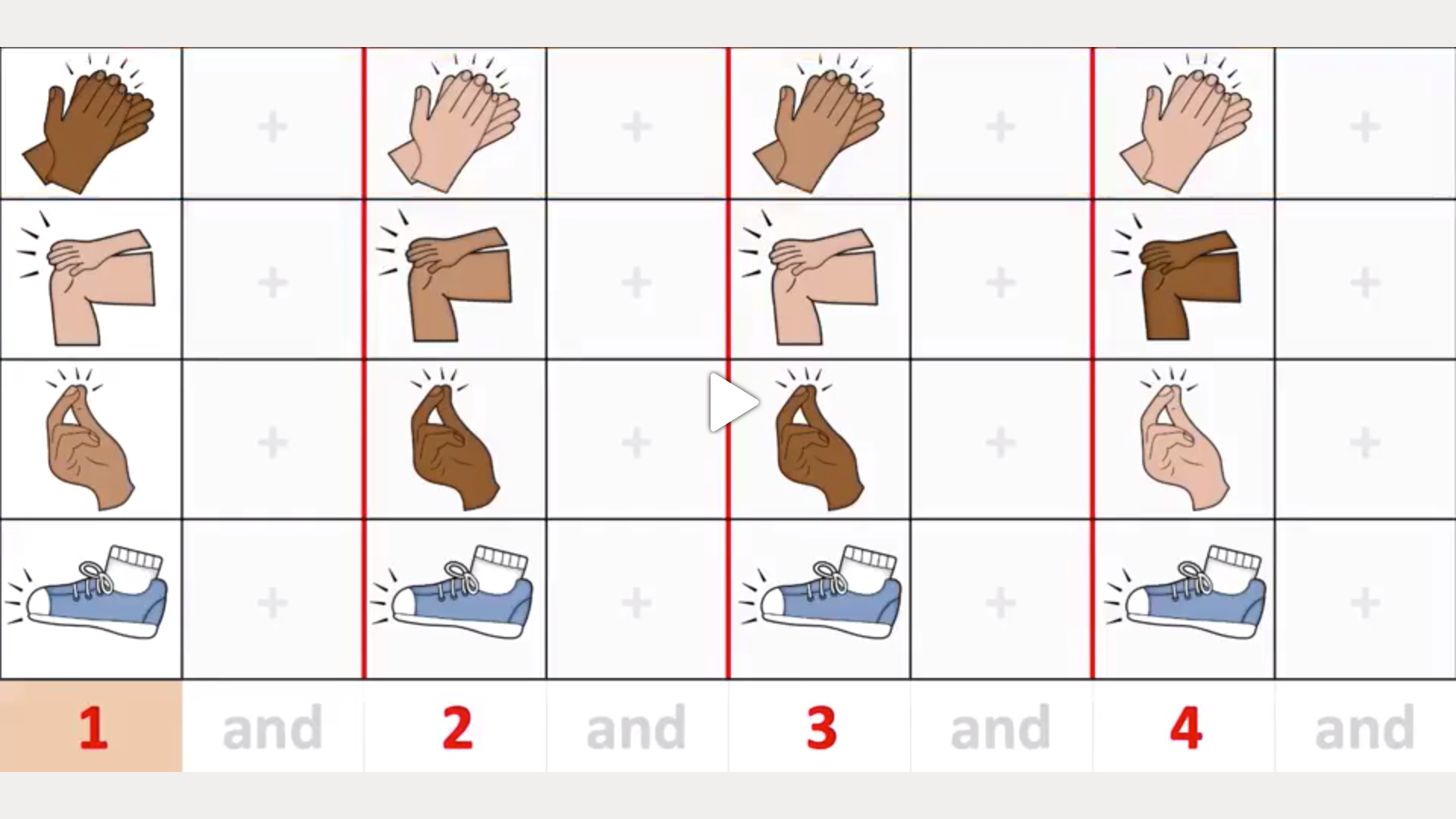 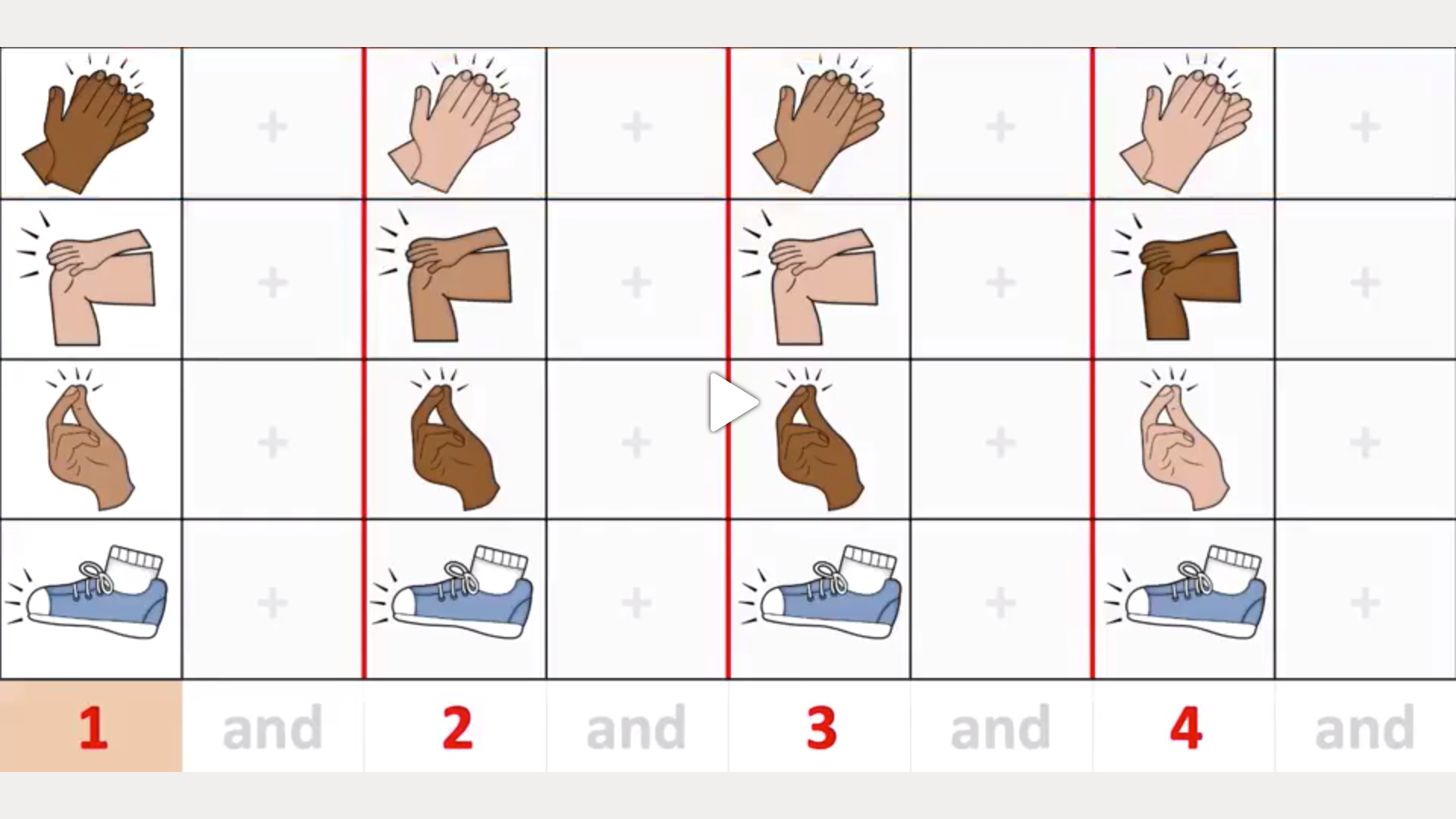 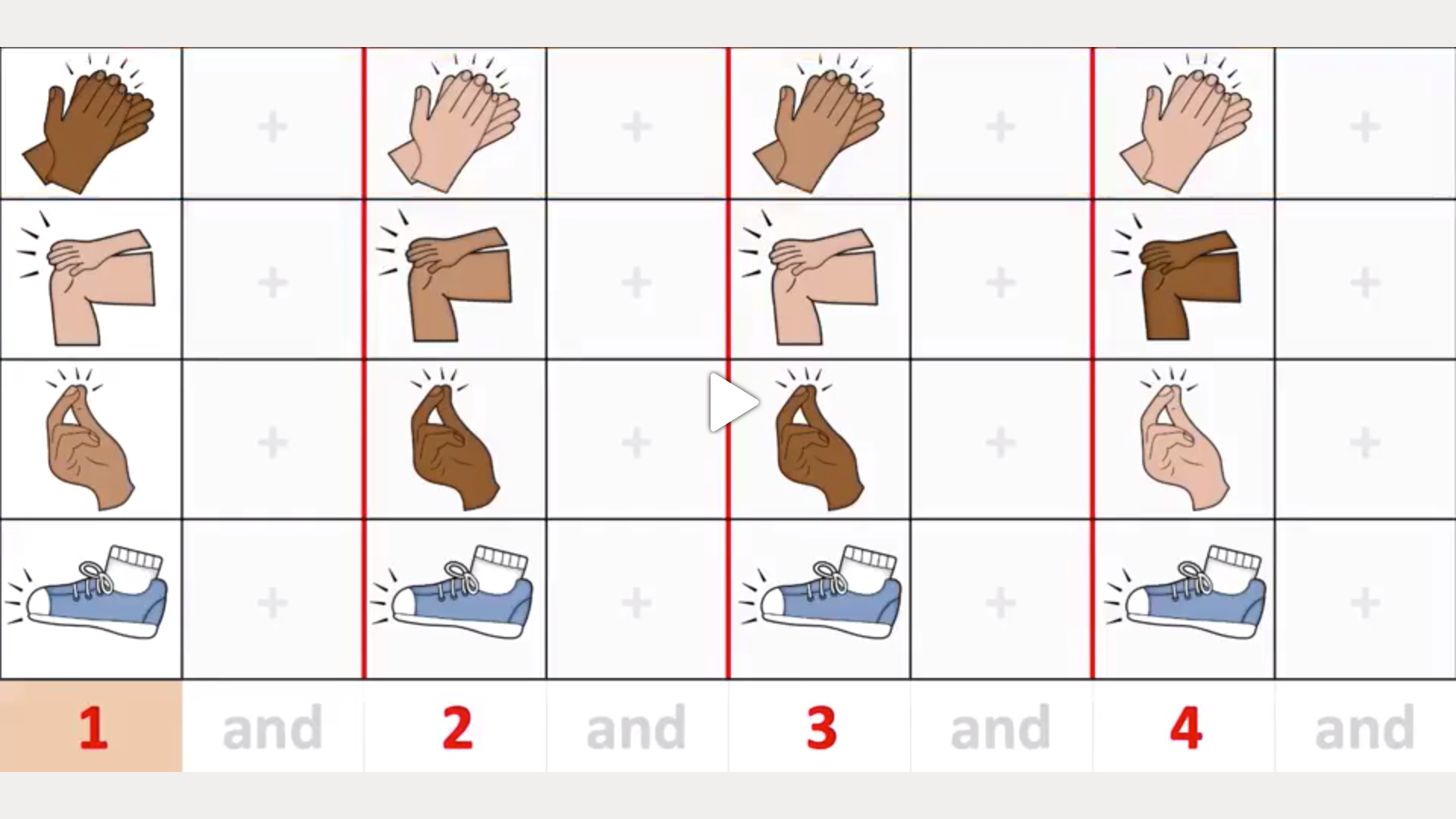 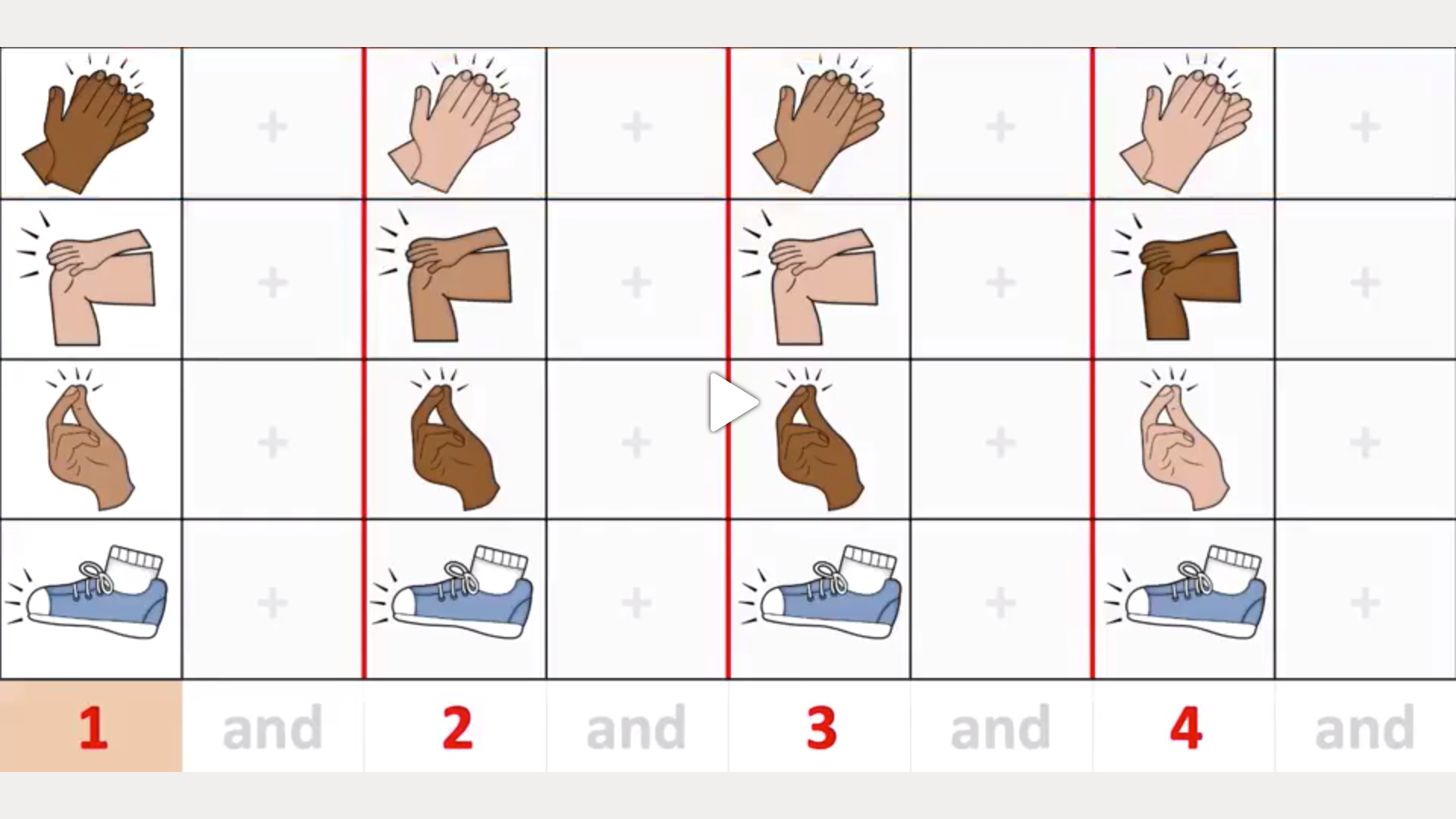 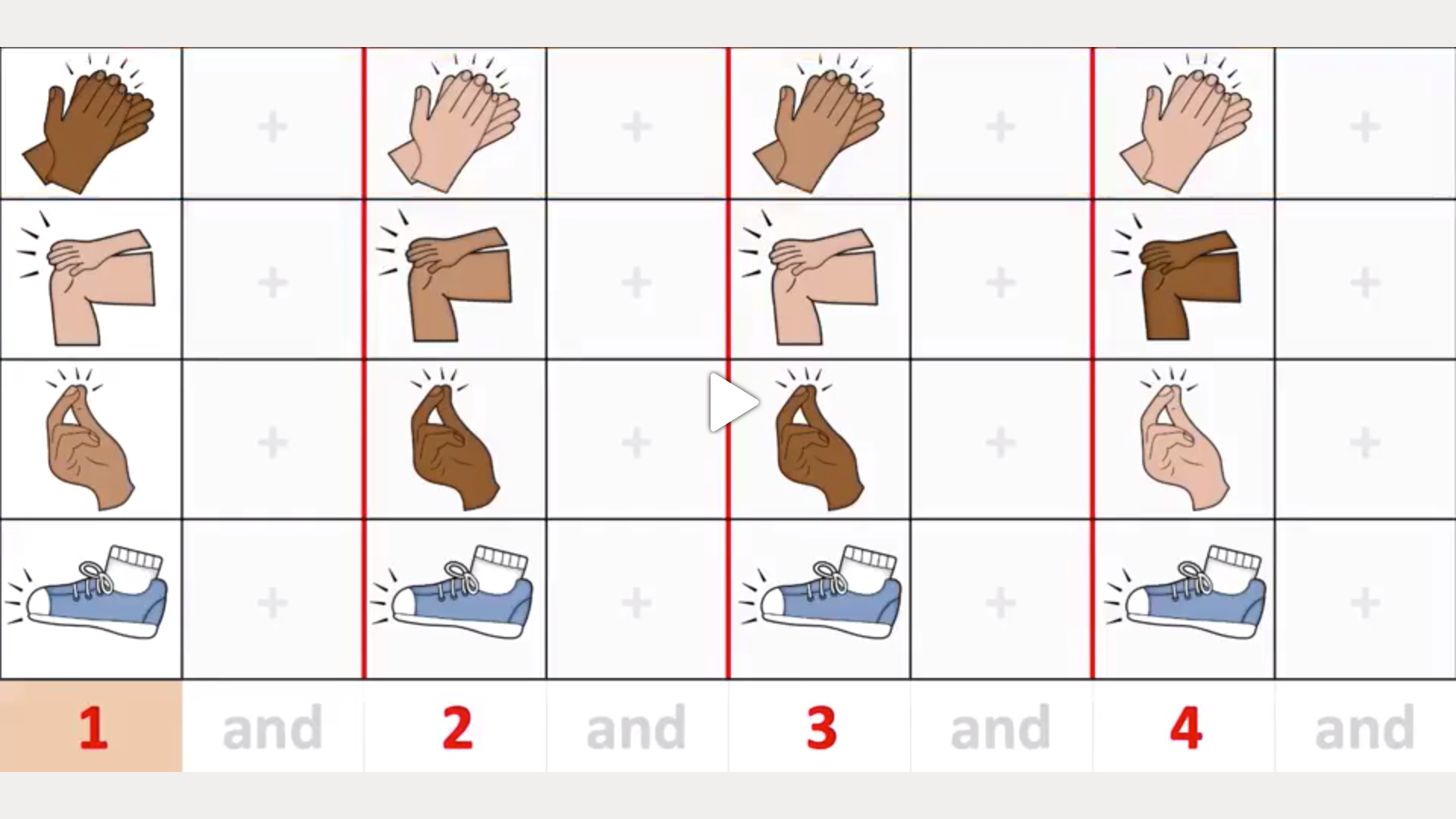 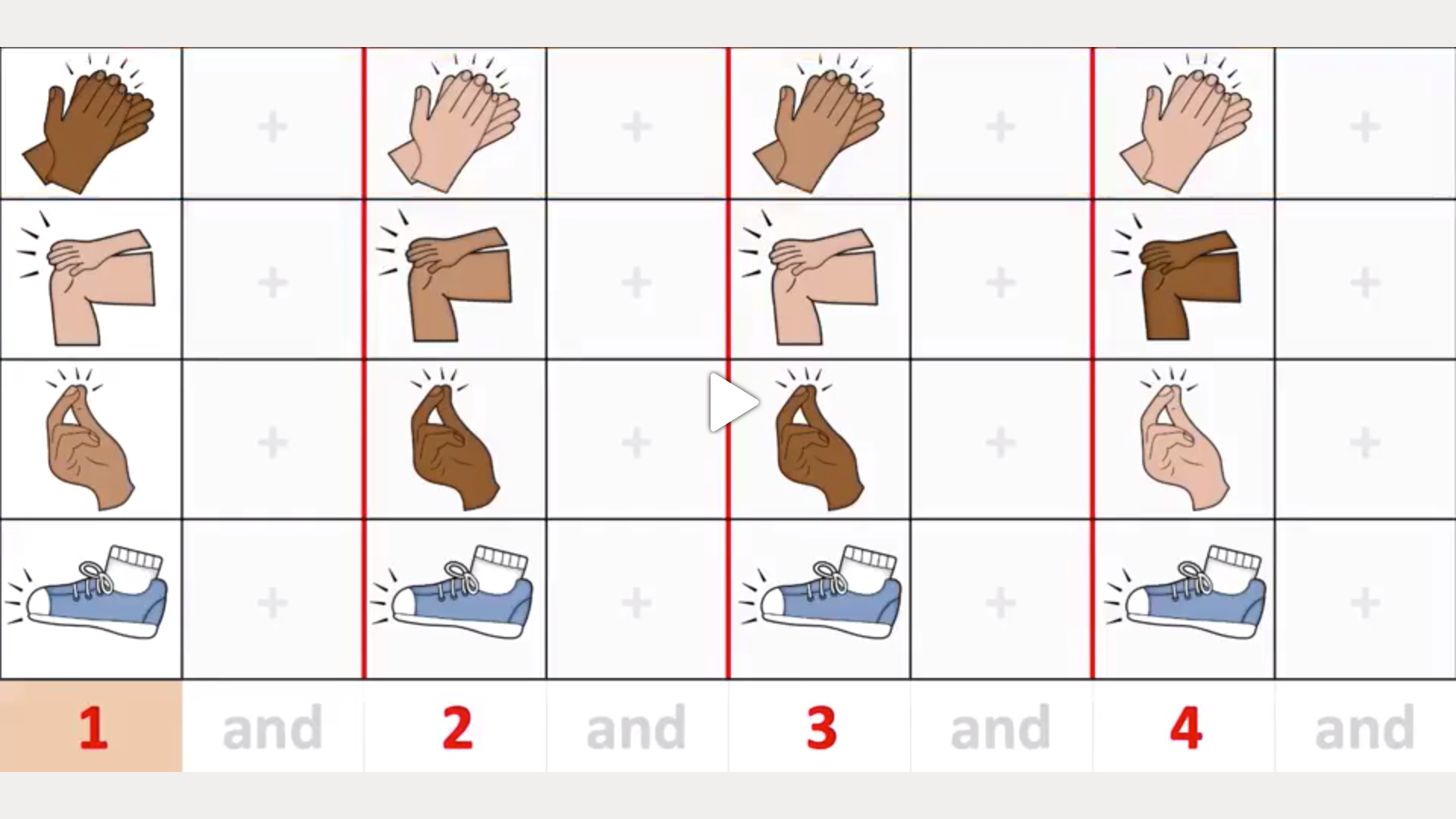 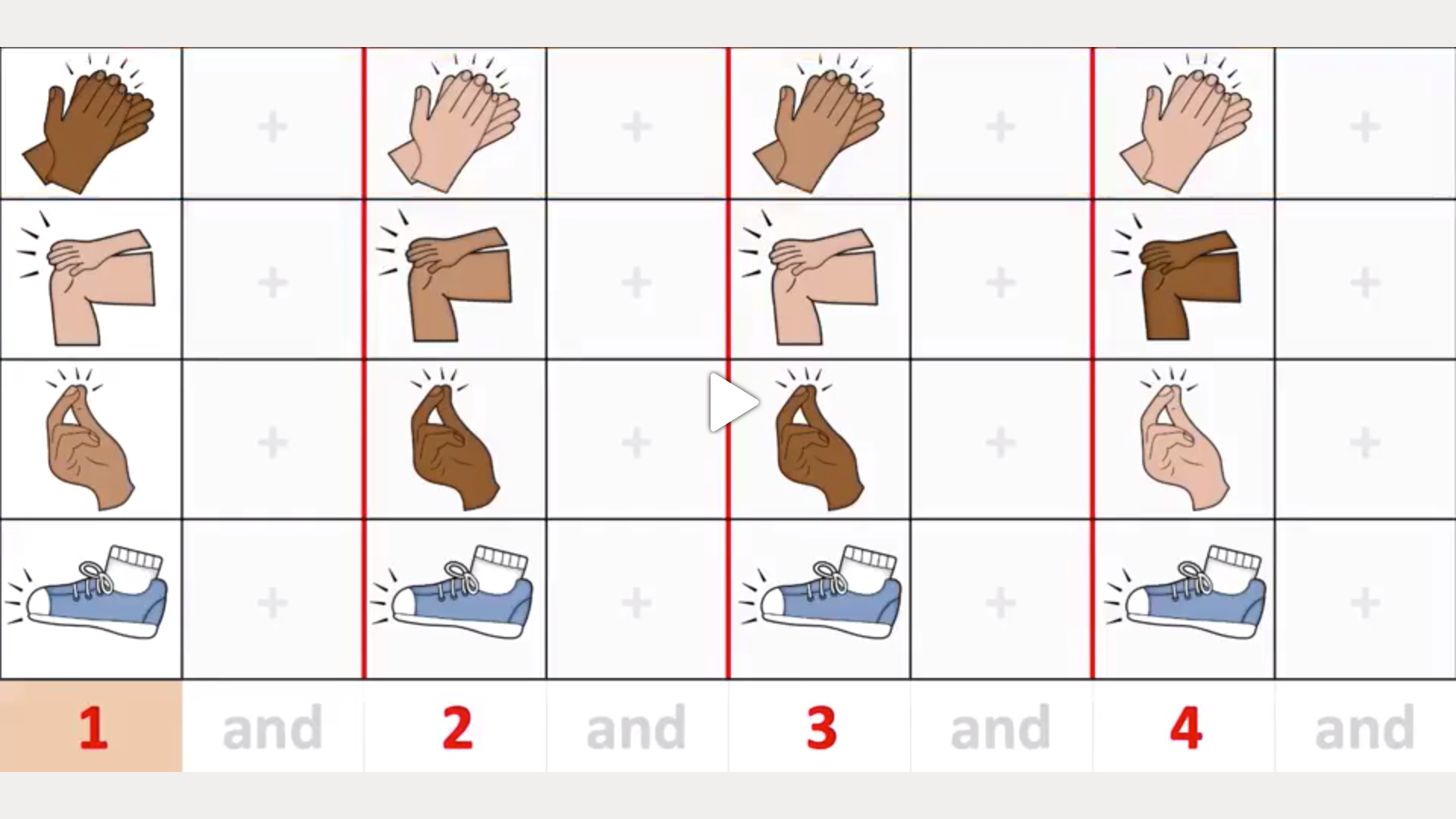 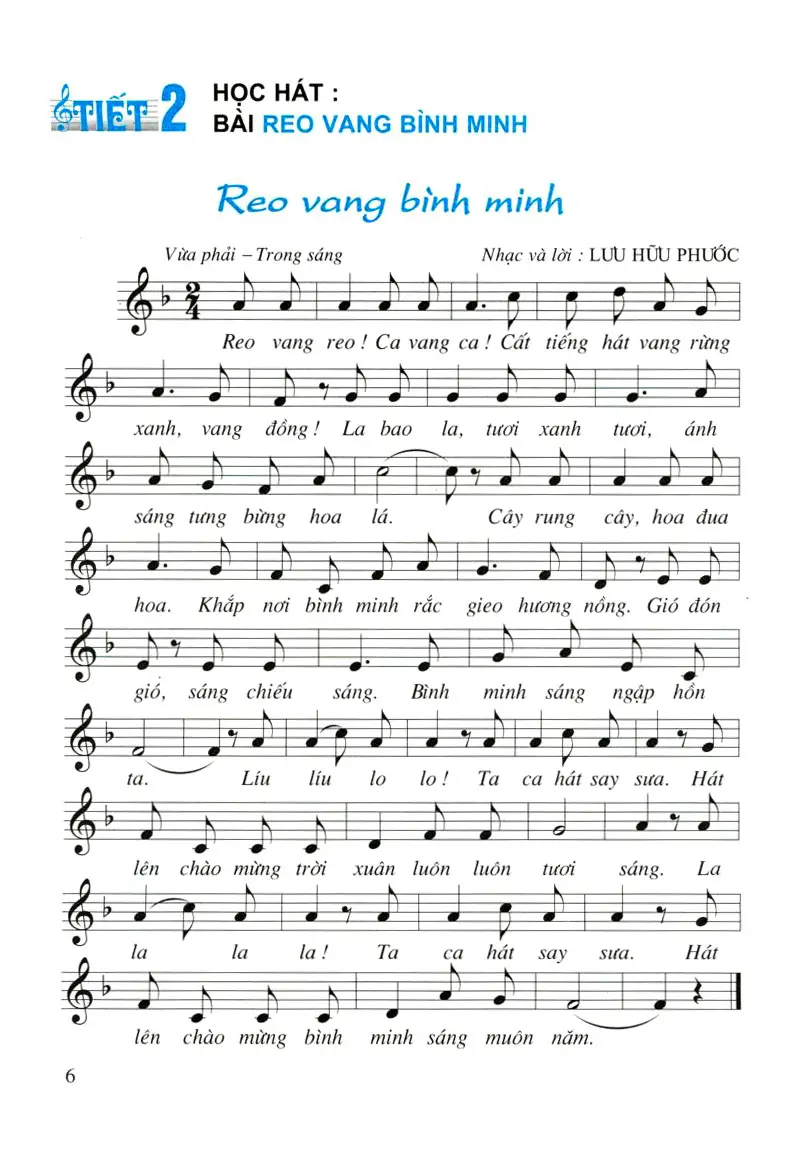 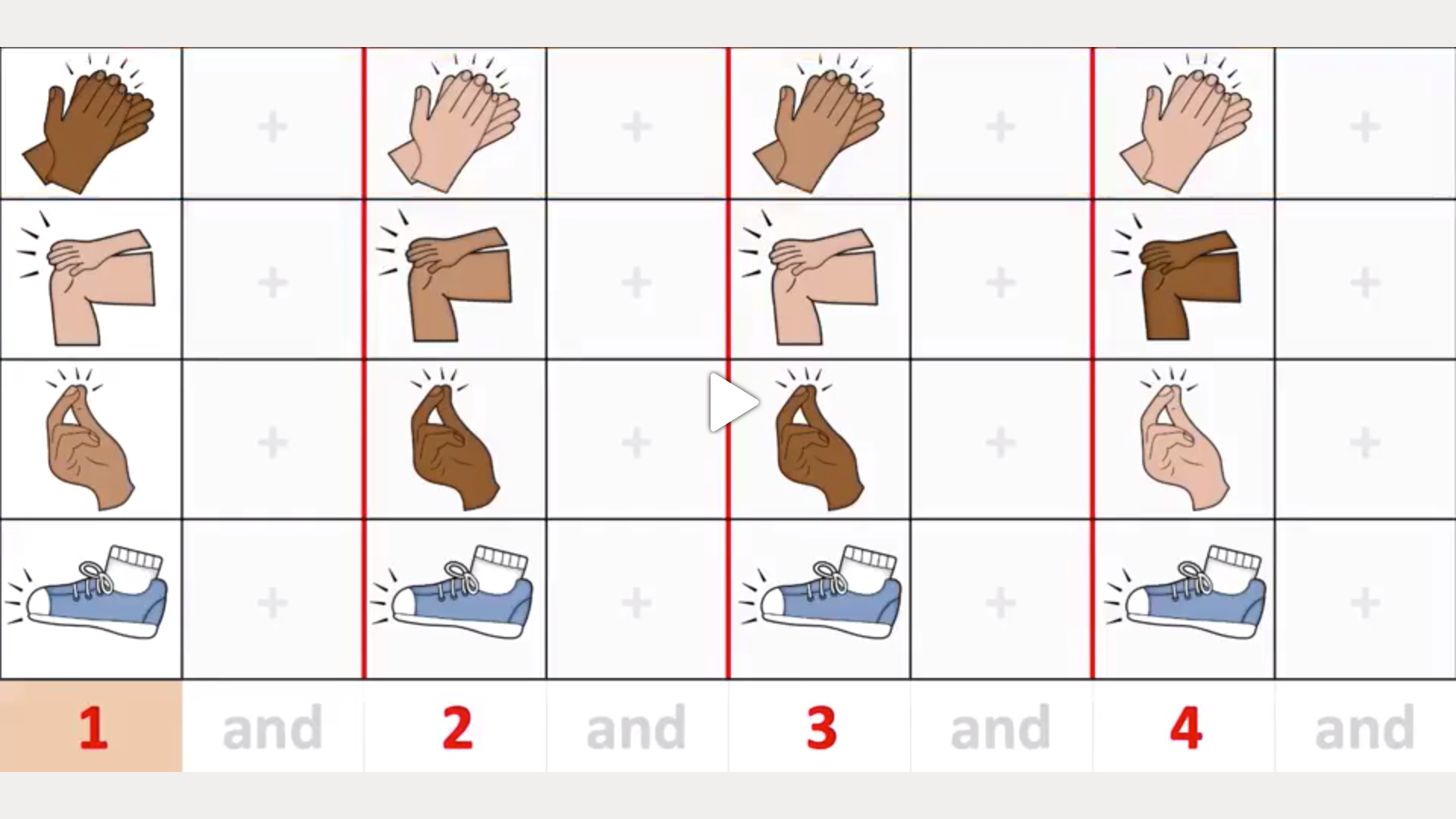 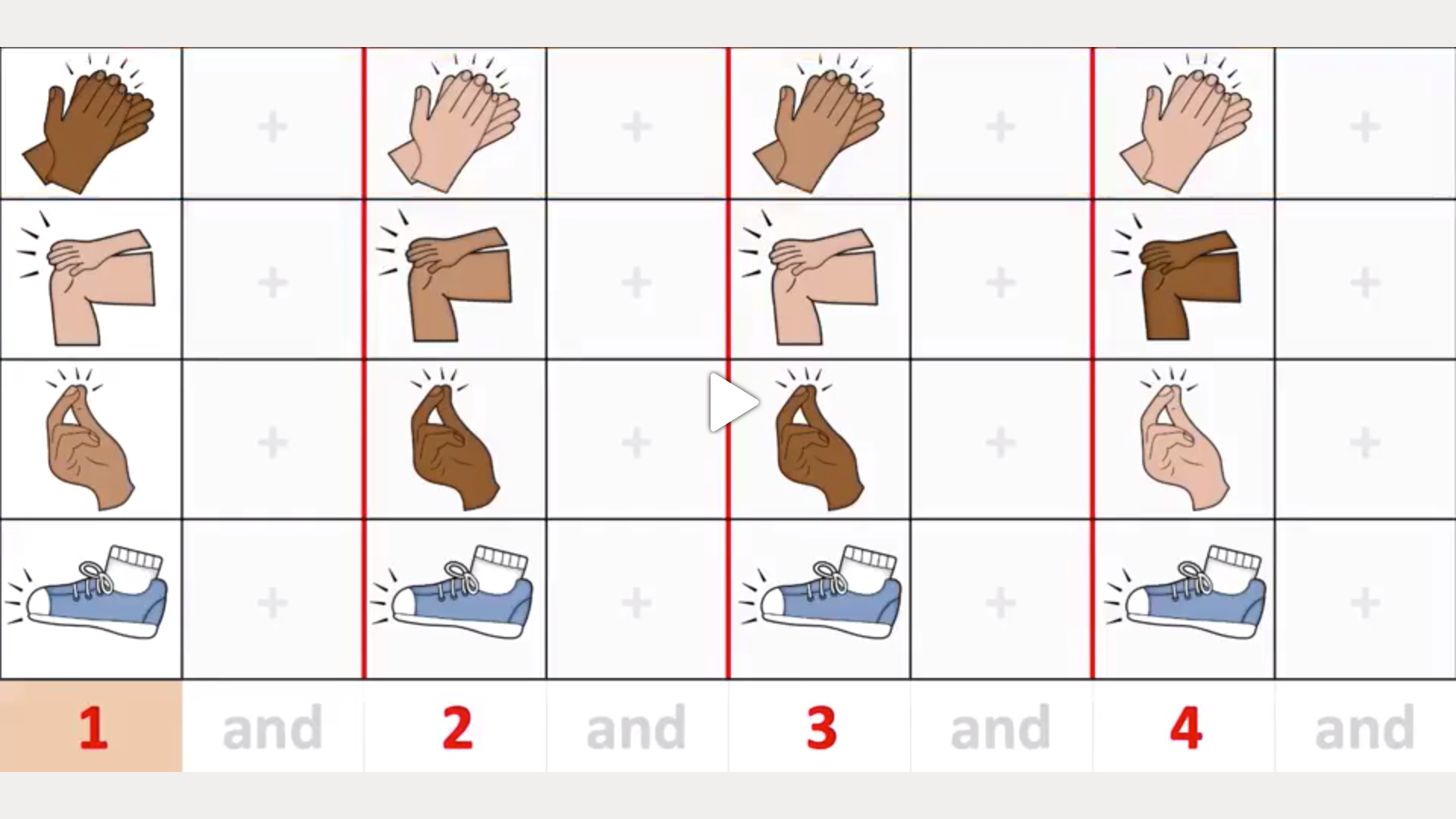 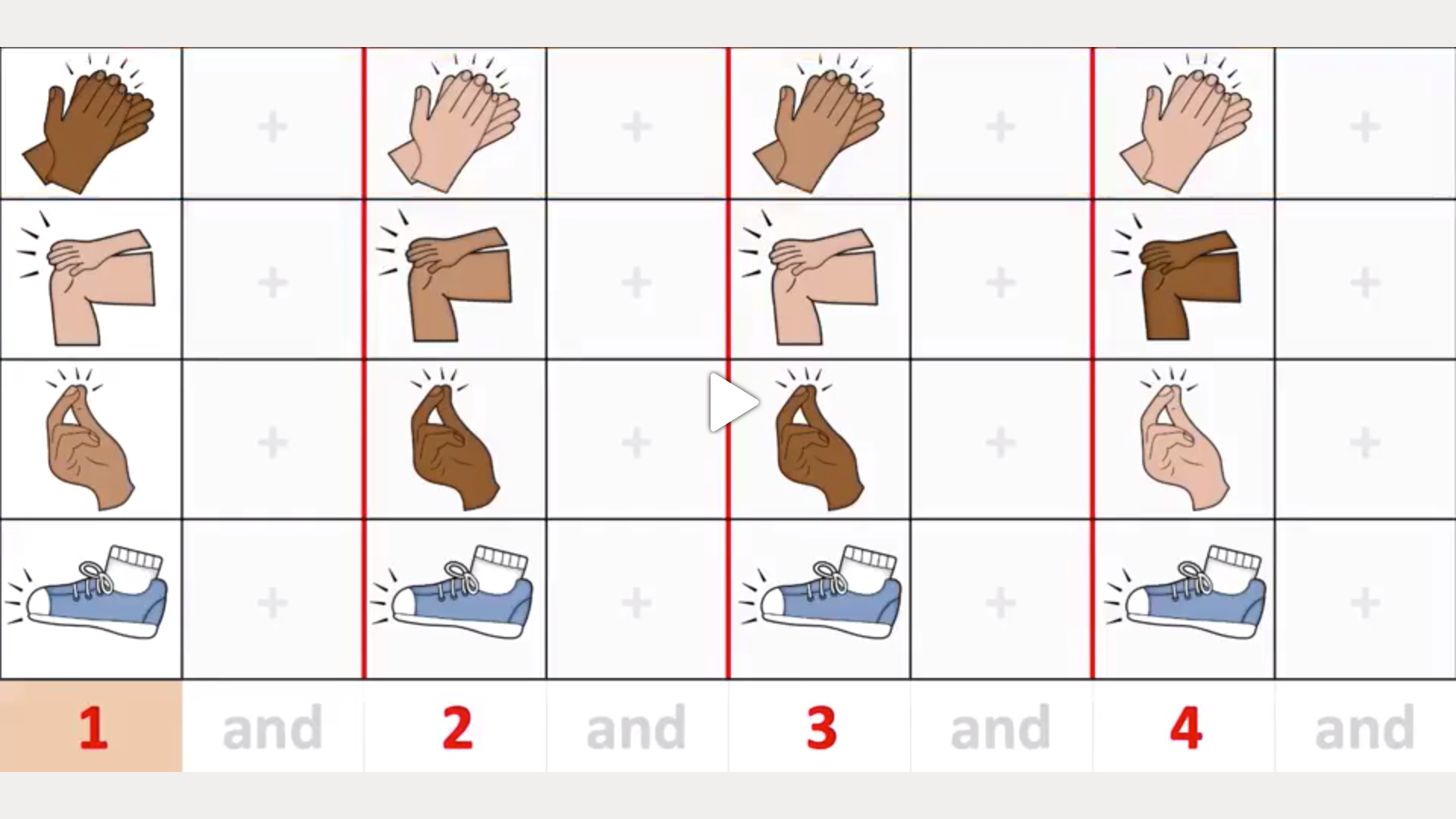 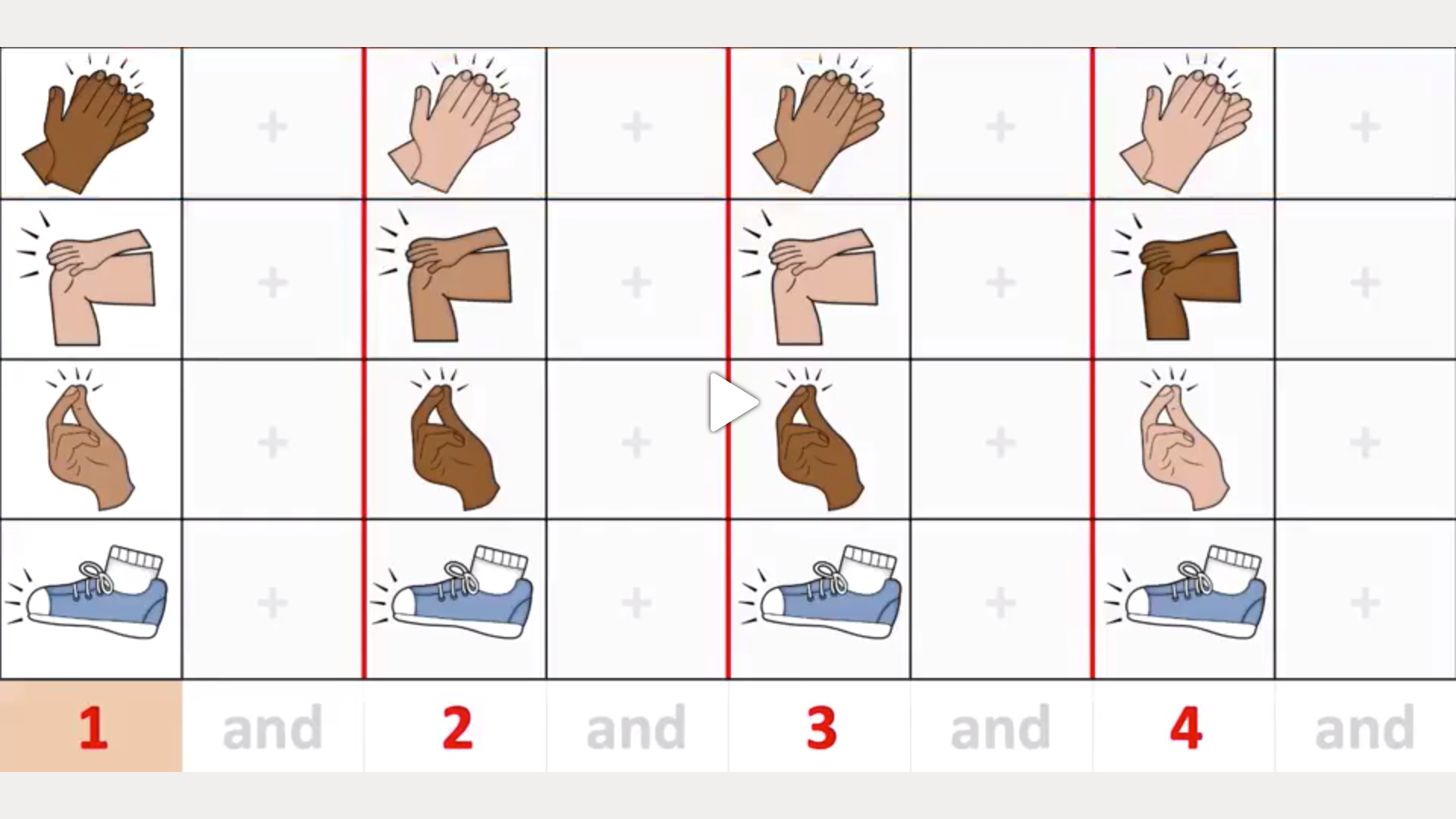 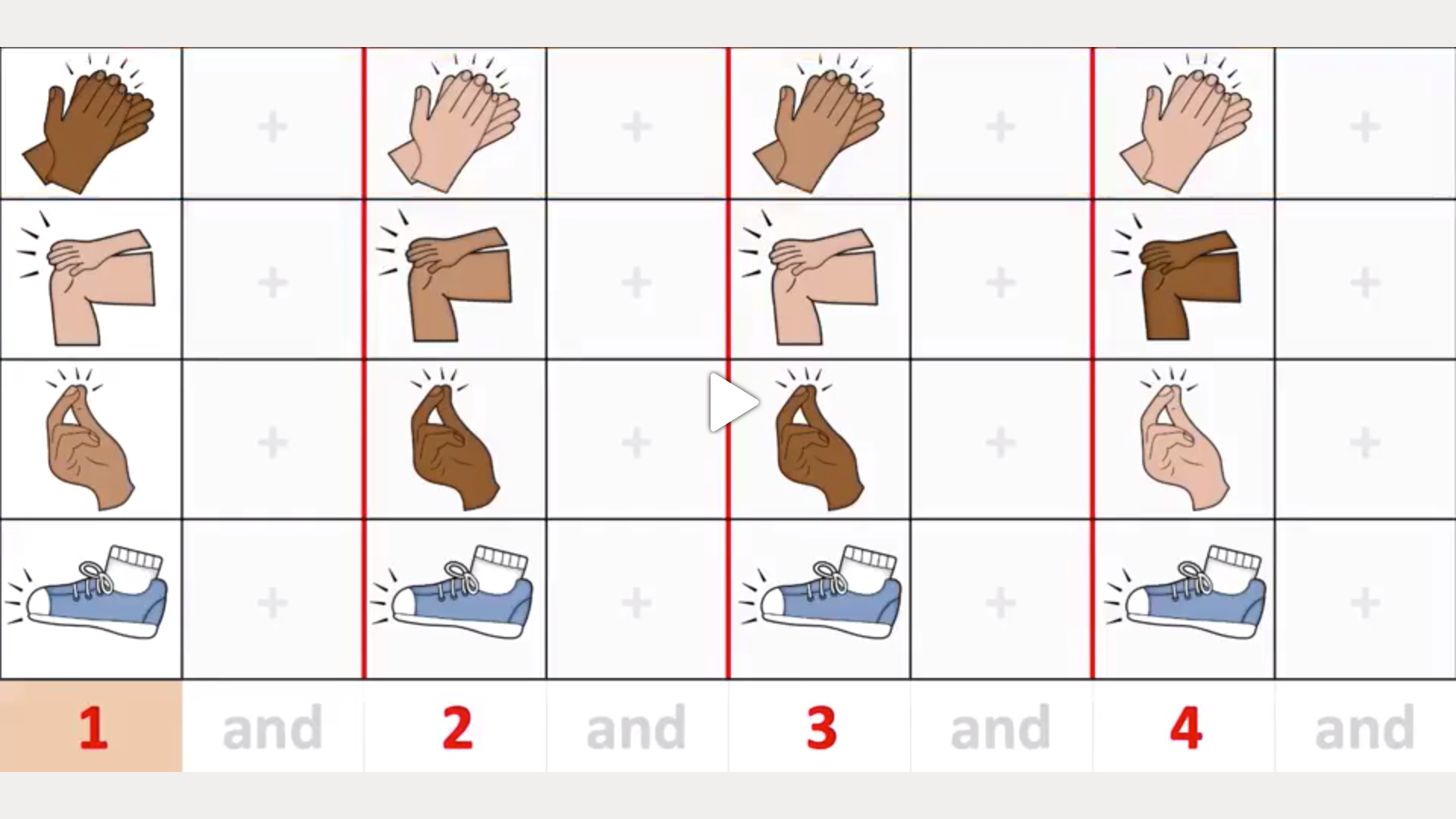 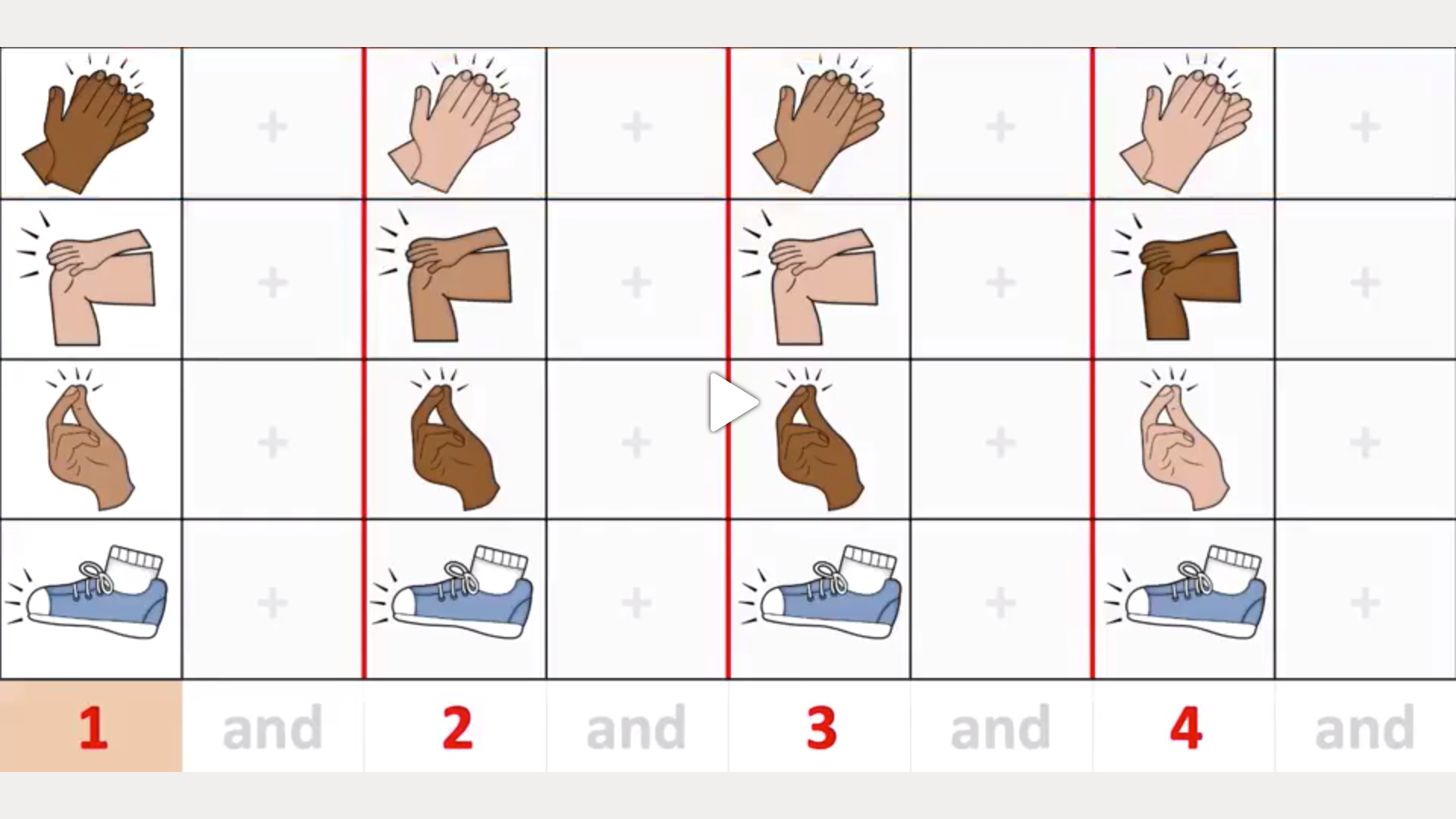 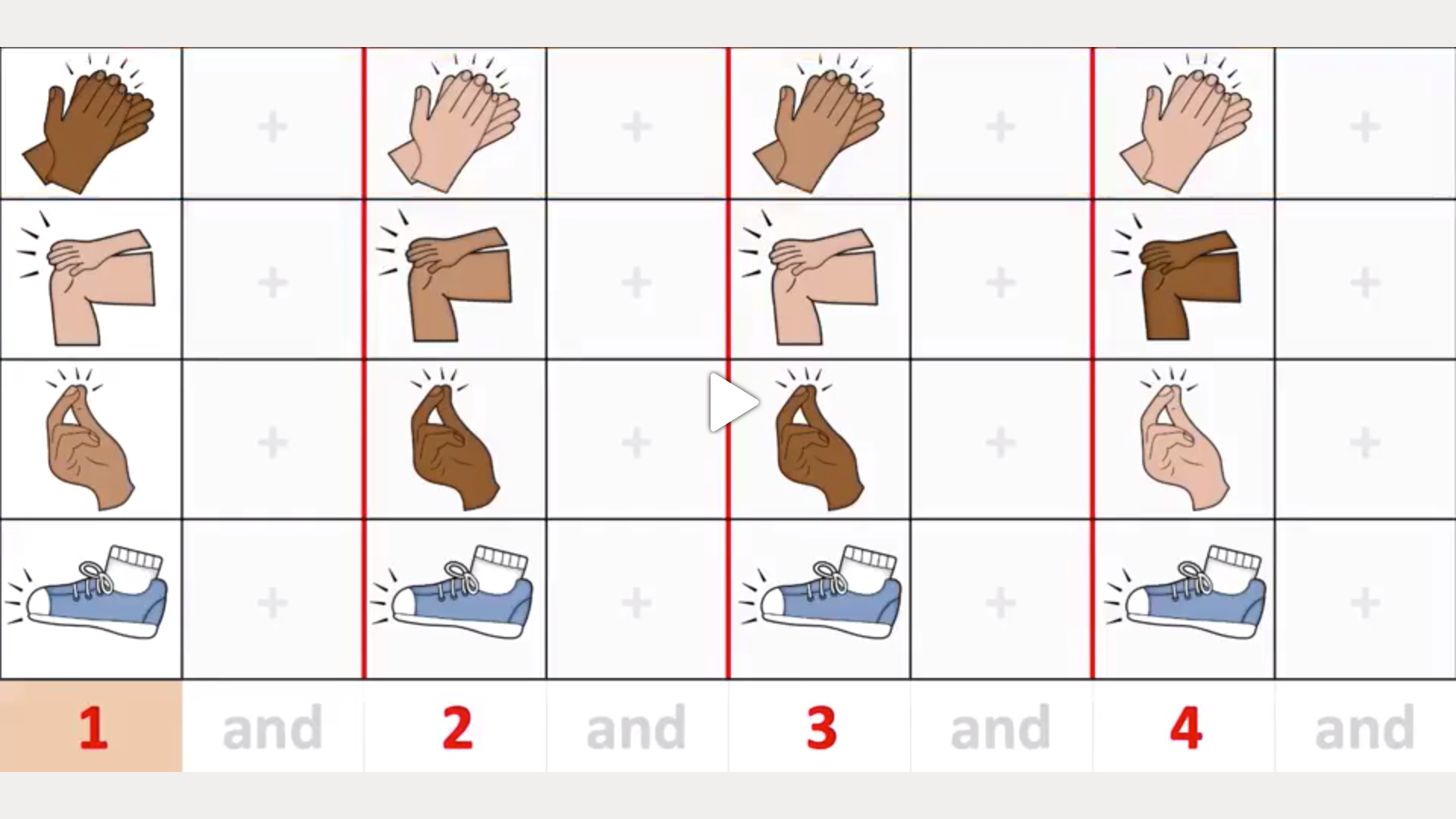 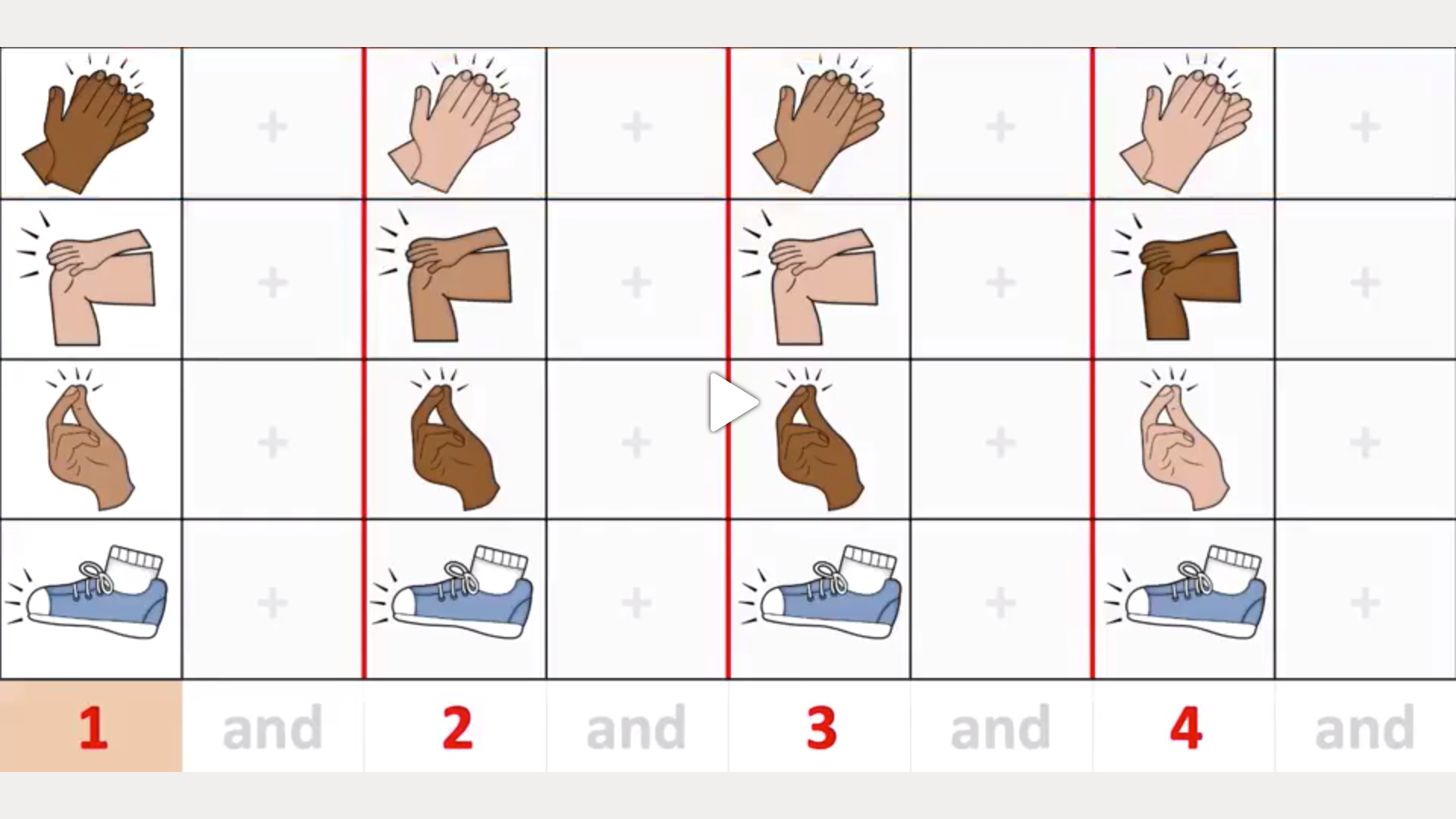 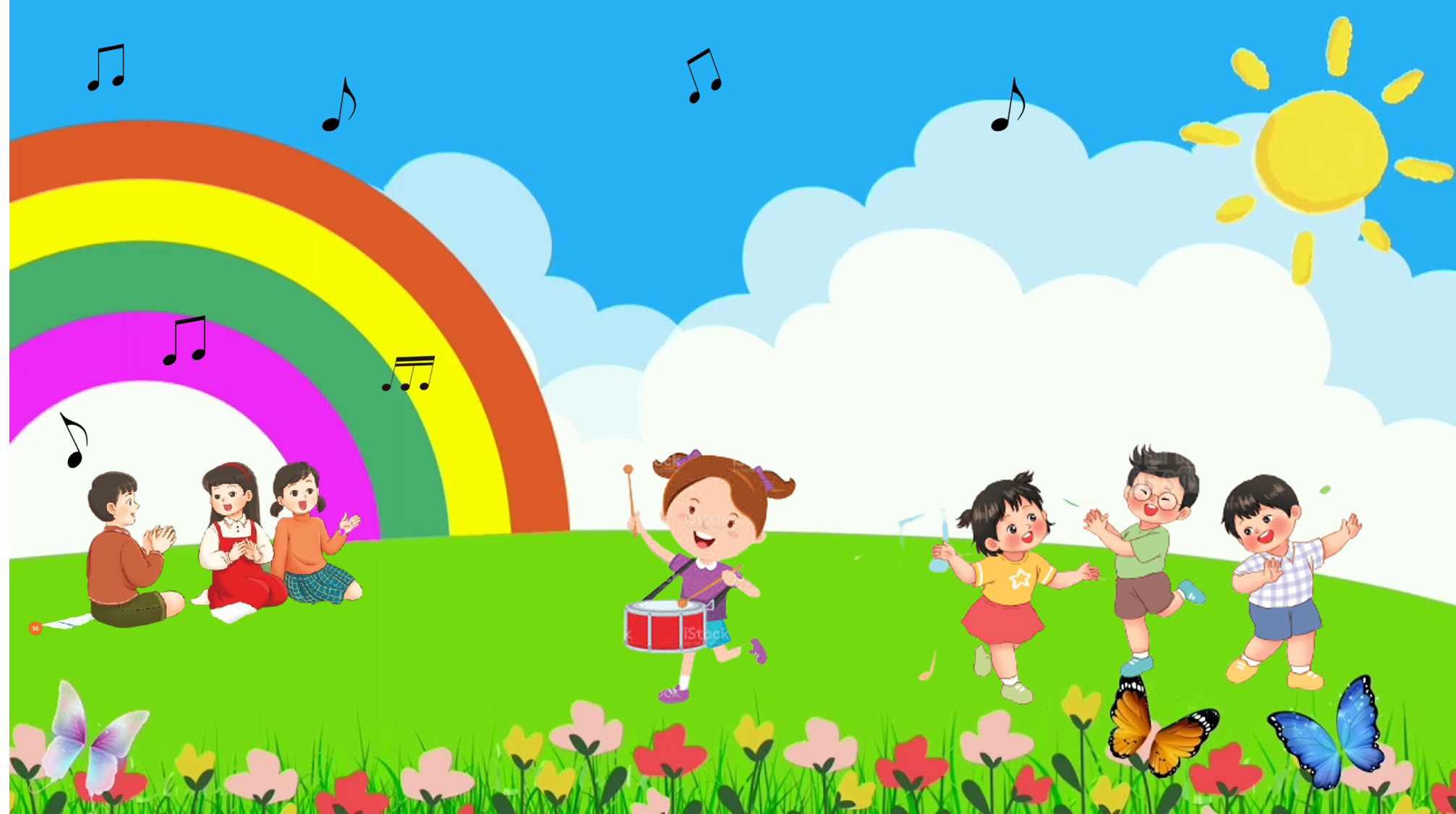 Luyện tập, học thuộc lời ca
Giai điệu bài hát.
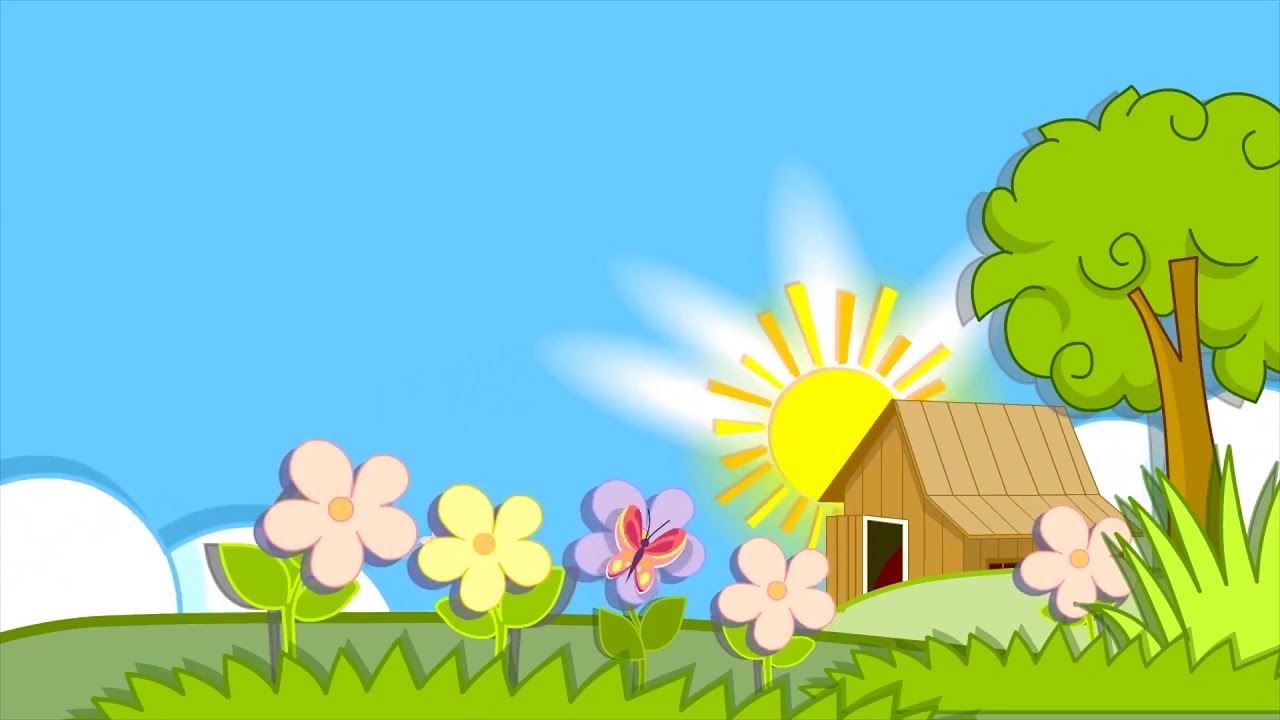 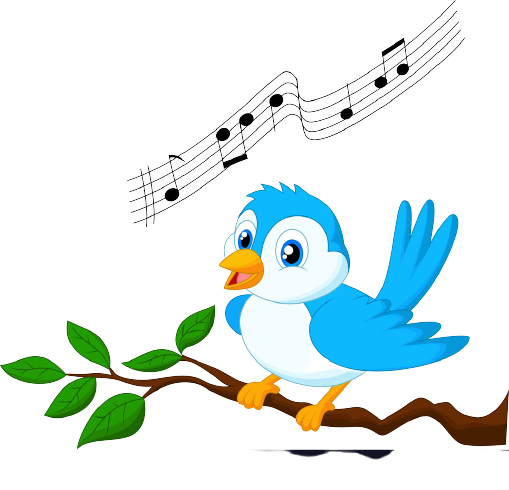 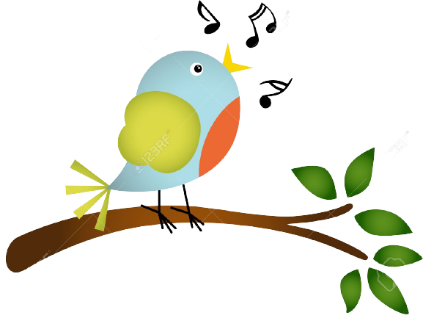 ¤N TËP BµI H¸T

CON CHIM HAY HãT
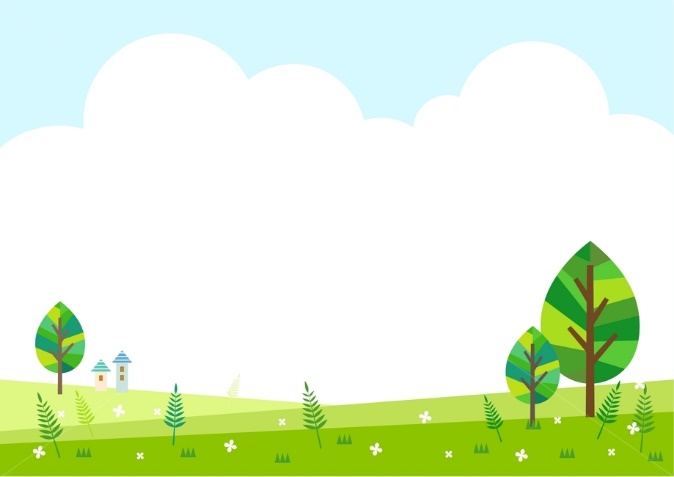 HÁT VÀ VỖ ĐỆM THEO HÌNH TIẾT TẤU
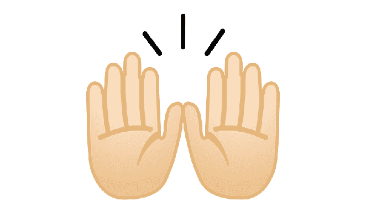 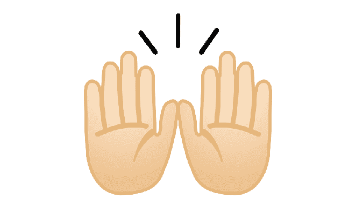 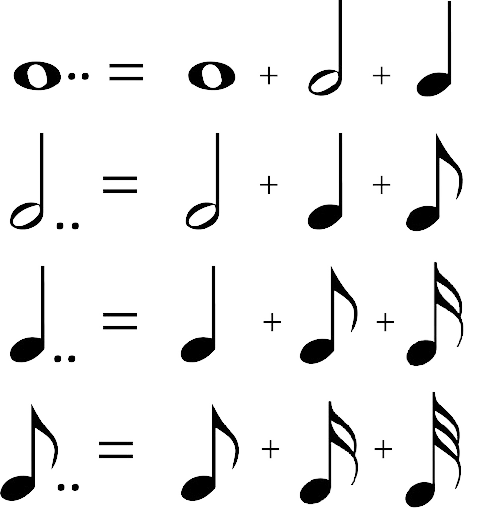 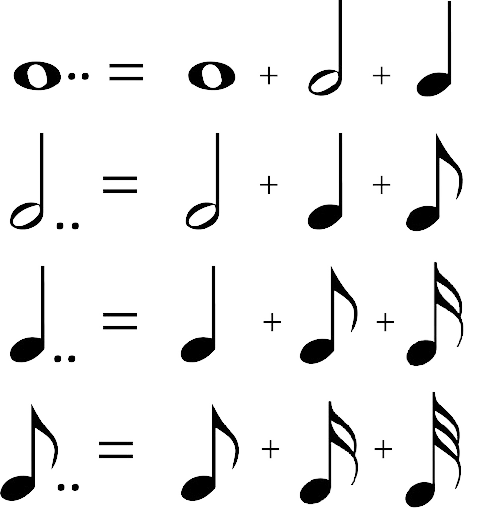 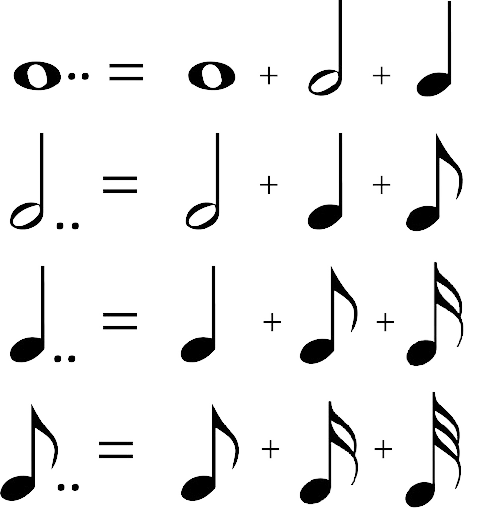 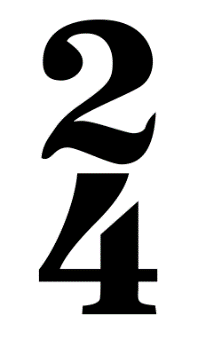 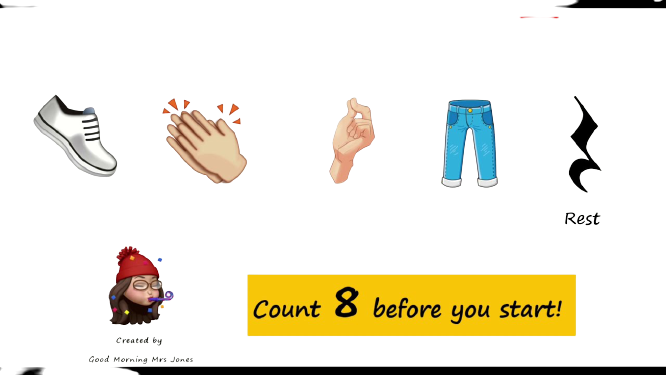 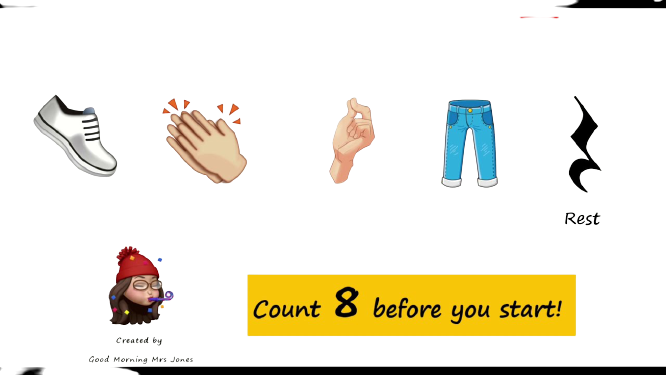 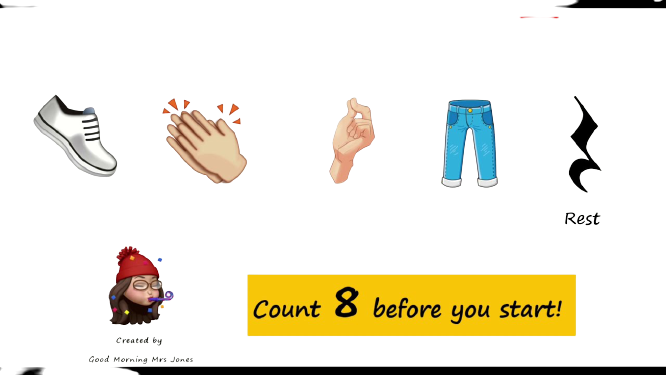 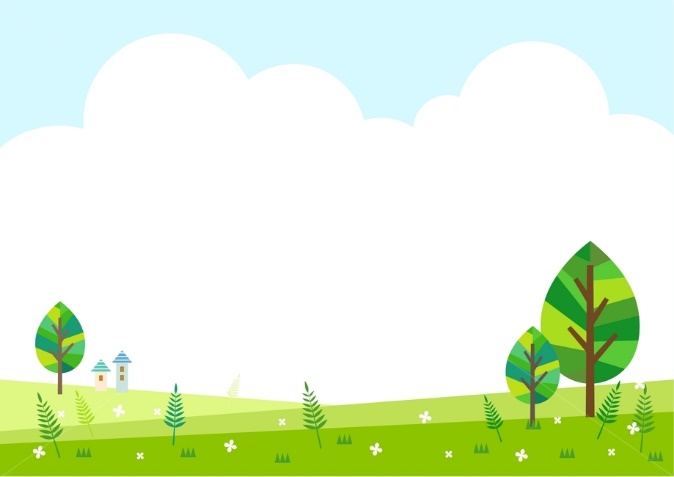 GÕ ĐỆM THEO HÌNH TIẾT TẤU
Con chim hay hót nó đứng nó hót cành đa.

Nó ra cành trúc nó rúc nó rúc cành tre.

Nó hót       le te, nó hót        la ta.
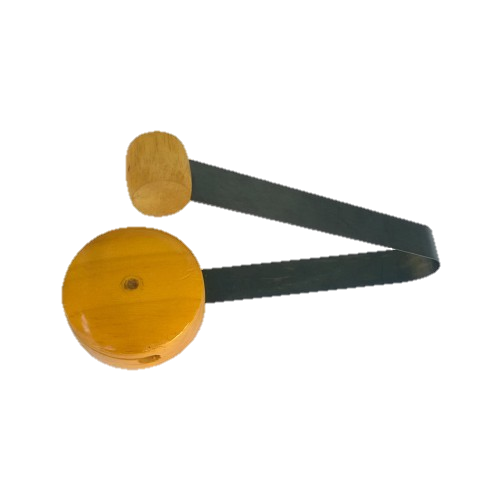 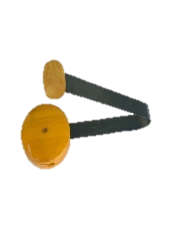 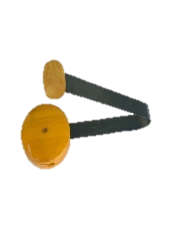 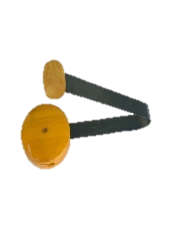 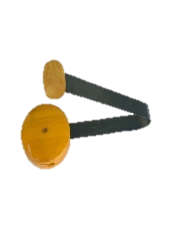 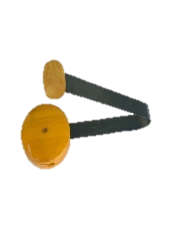 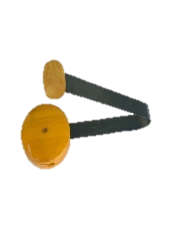 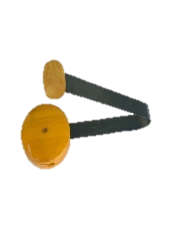 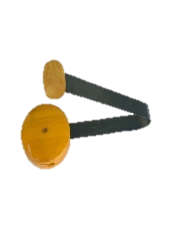 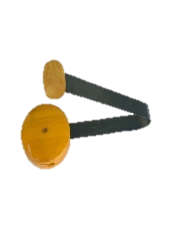 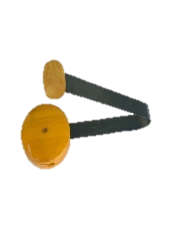 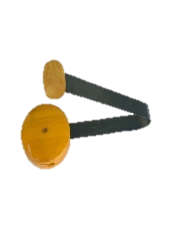 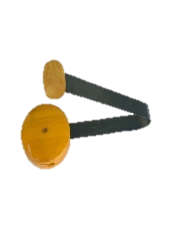 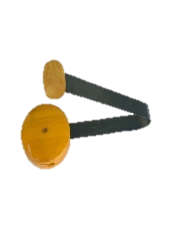 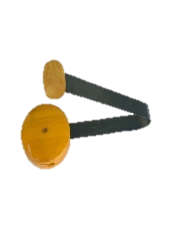 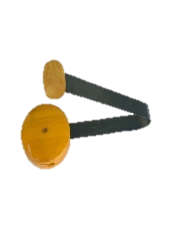 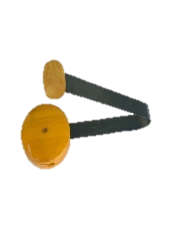 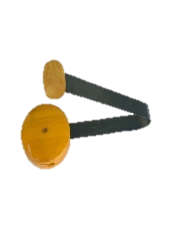 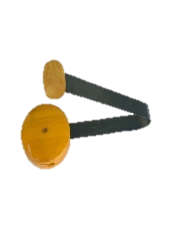 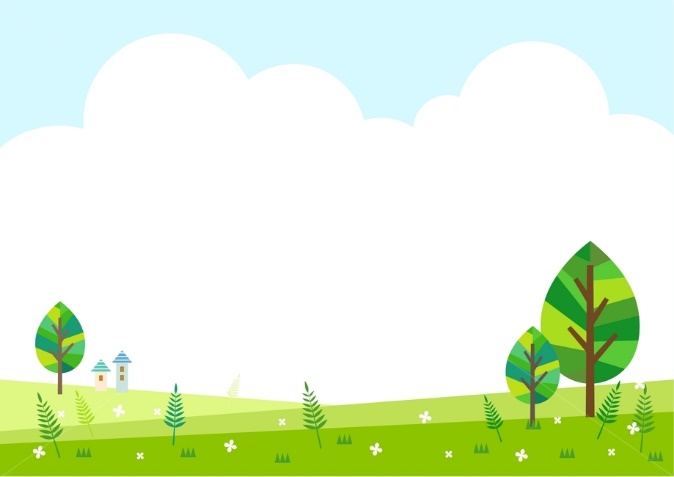 GÕ ĐỆM THEO HÌNH TIẾT TẤU
Nó hót le te la ta mà nó bay vô nhà.

Ấy nó ra ruộng lúa, Nó múa    nó chơi ơi chim ơi.

Chim ơi là ới chim ơi chim ơi là ới chim ơi.

Ơi chim ơi!
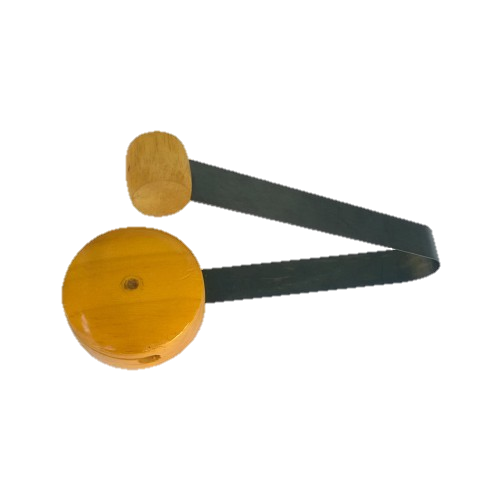 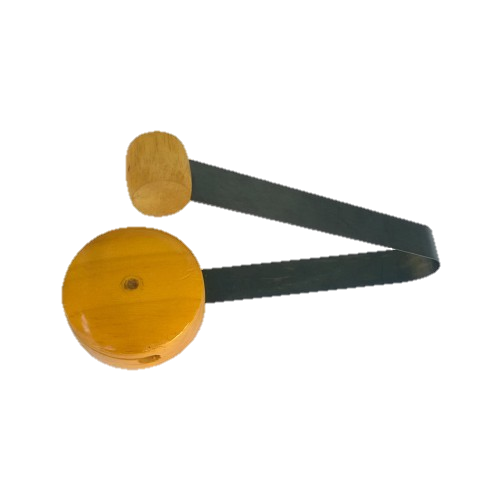 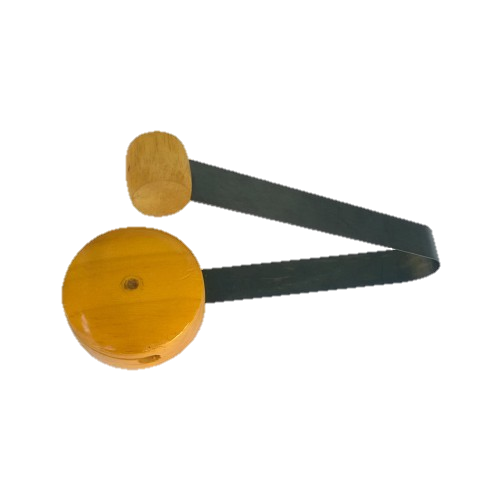 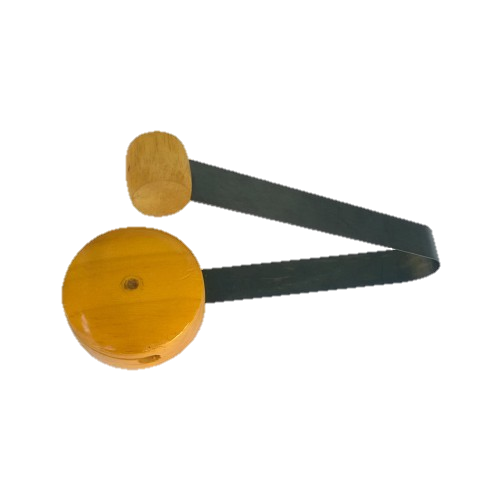 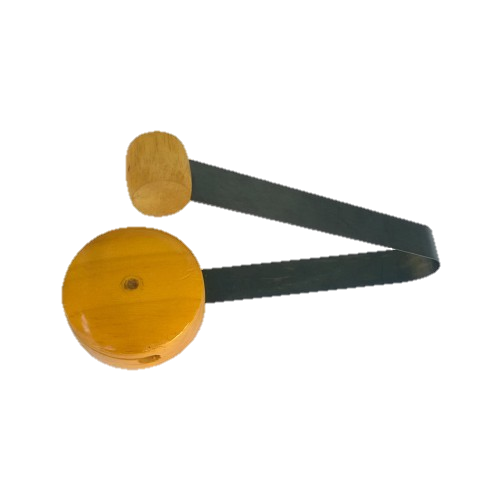 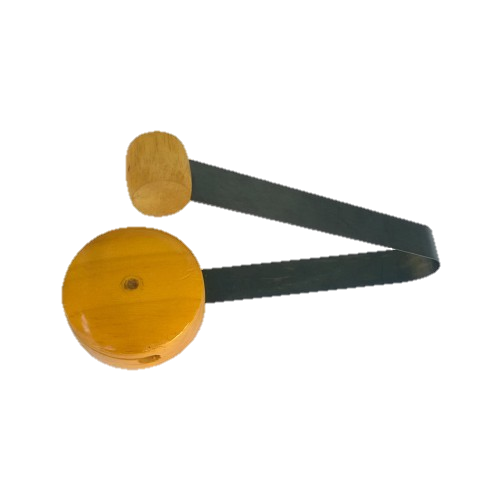 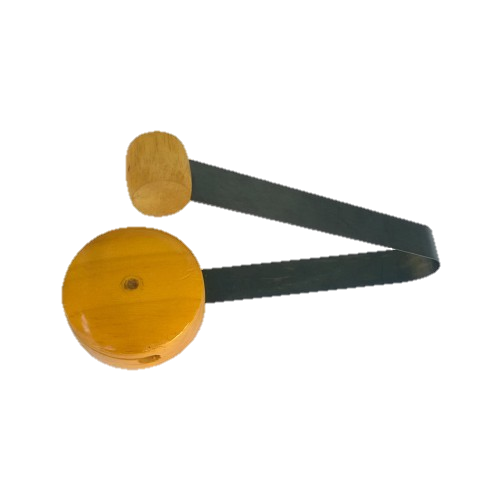 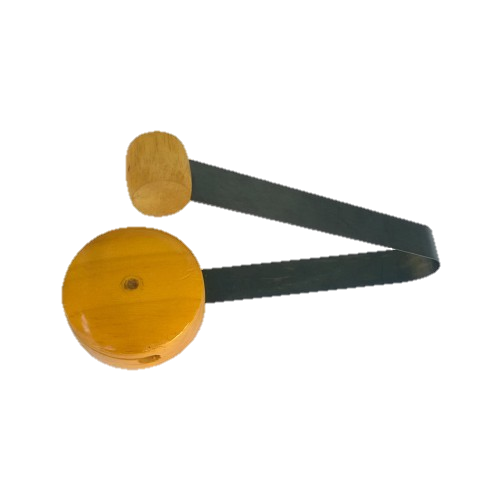 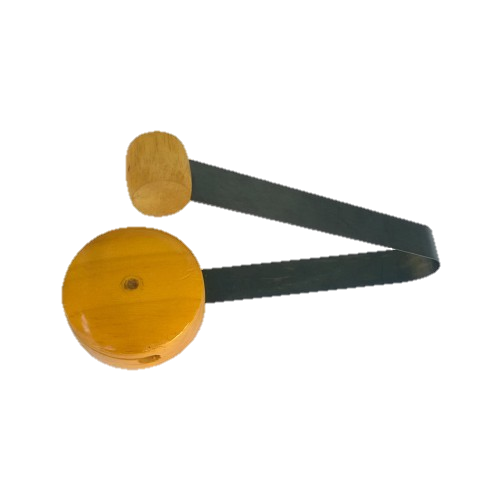 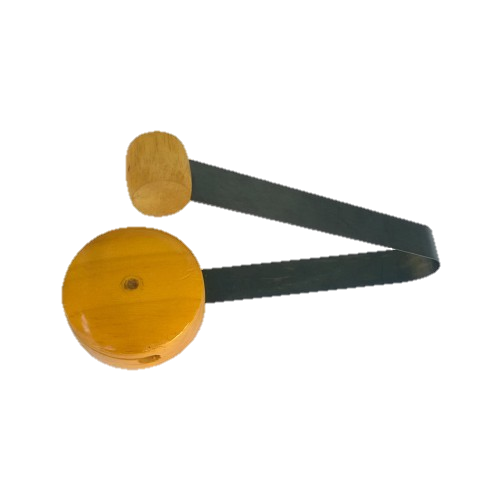 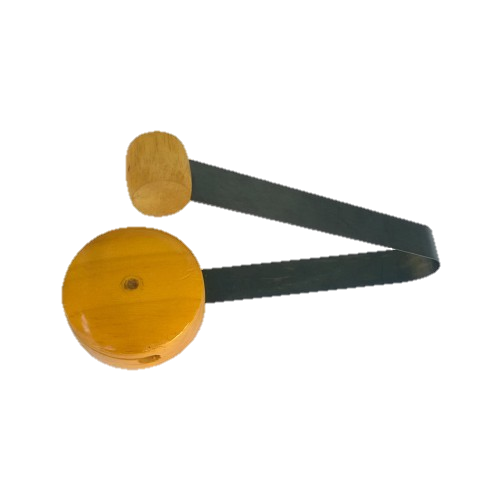 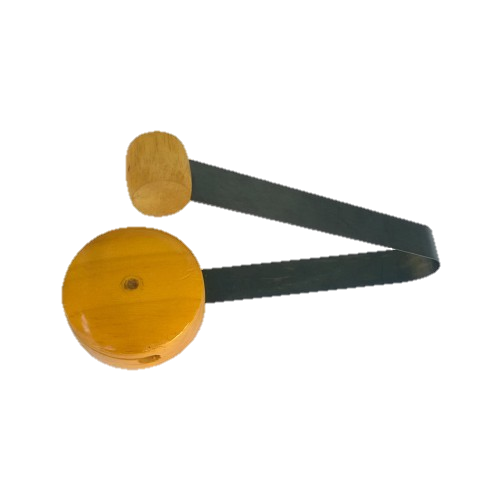 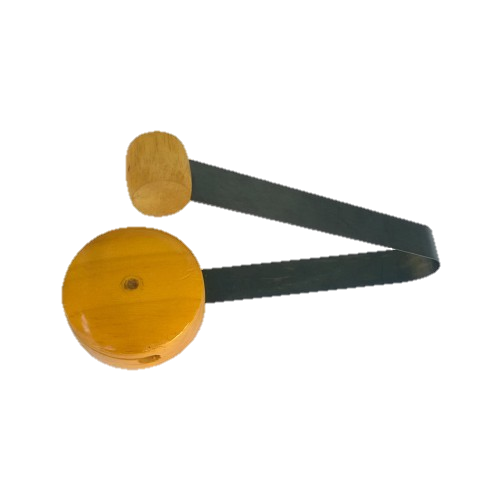 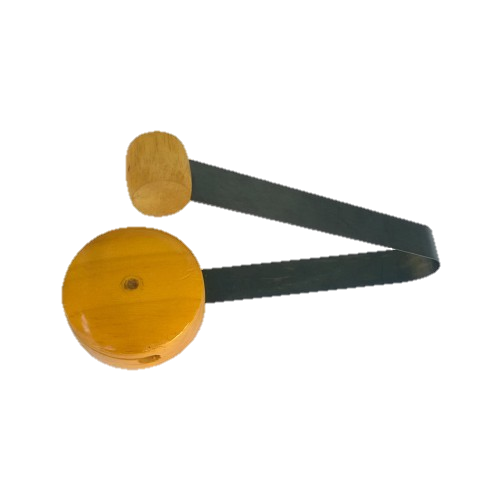 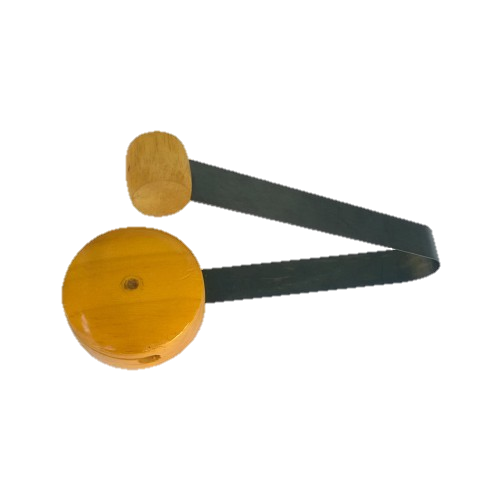 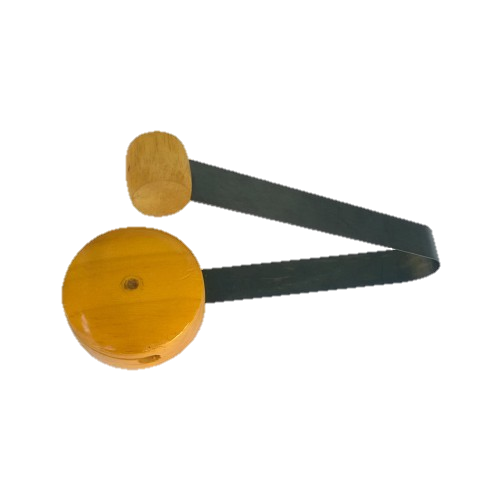 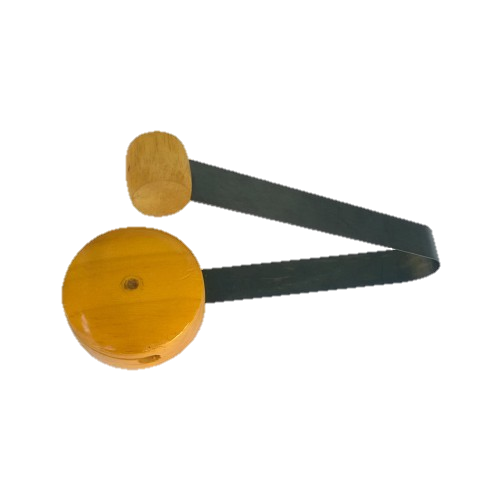 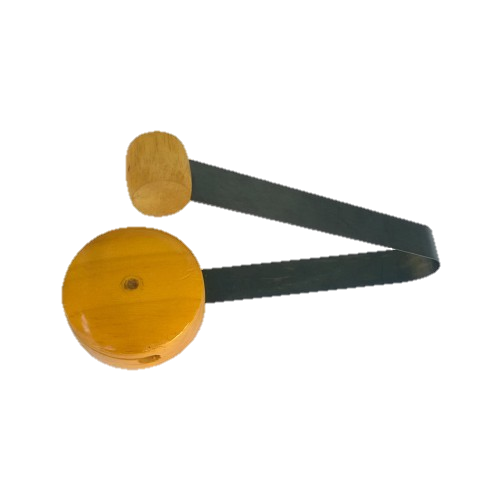 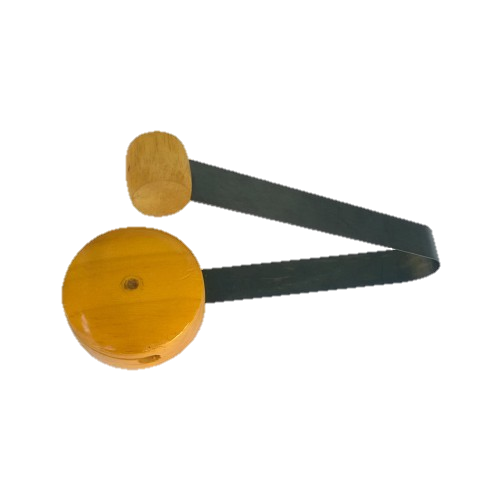 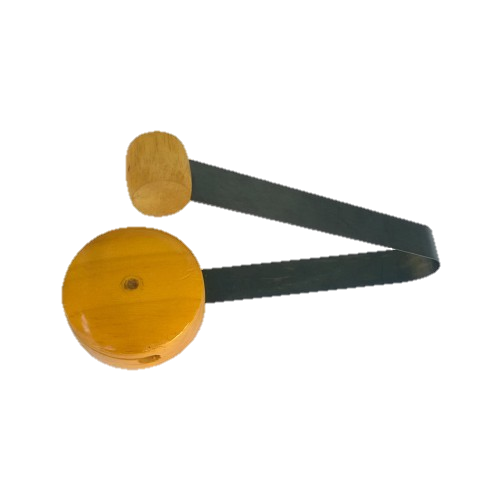 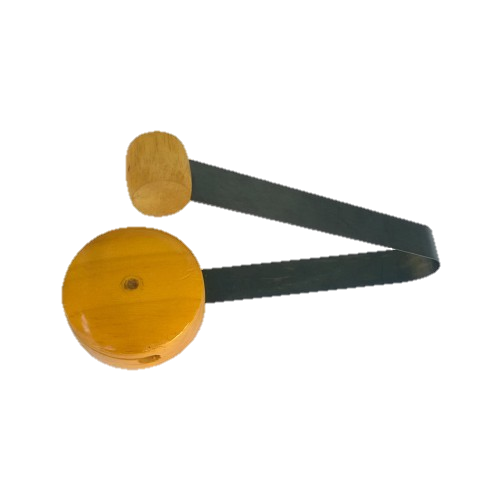 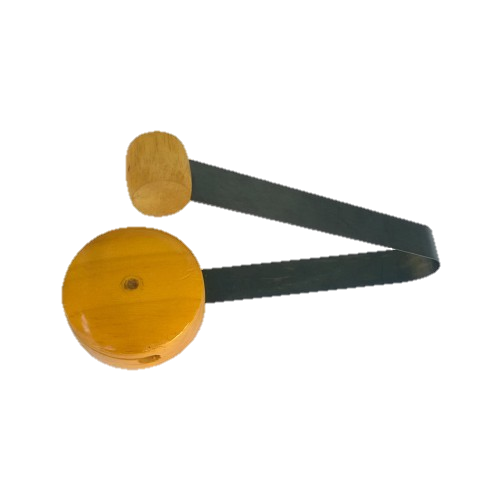 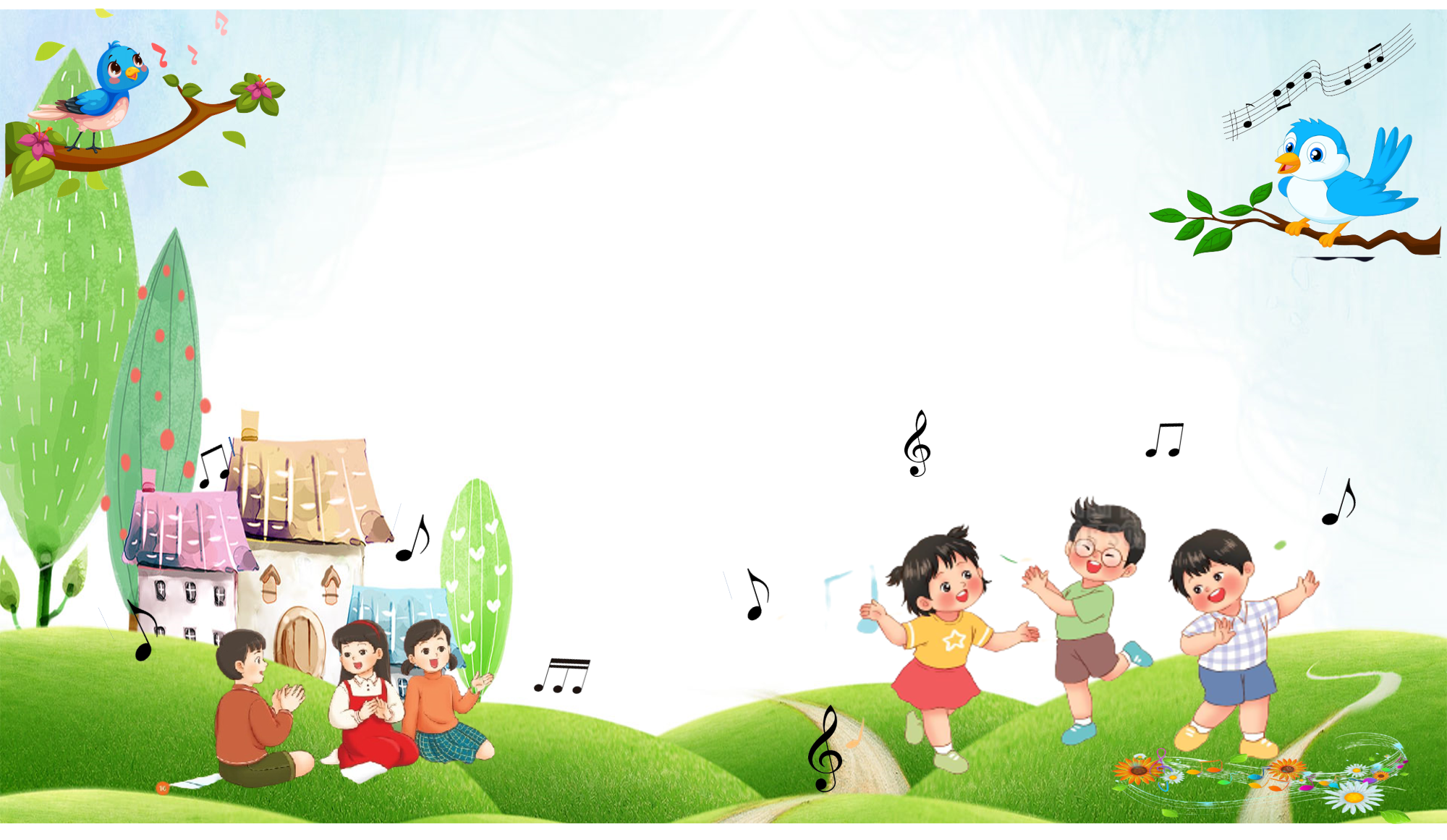 HÁT KẾT HỢP VẬN ĐỘNG PHỤ HỌA
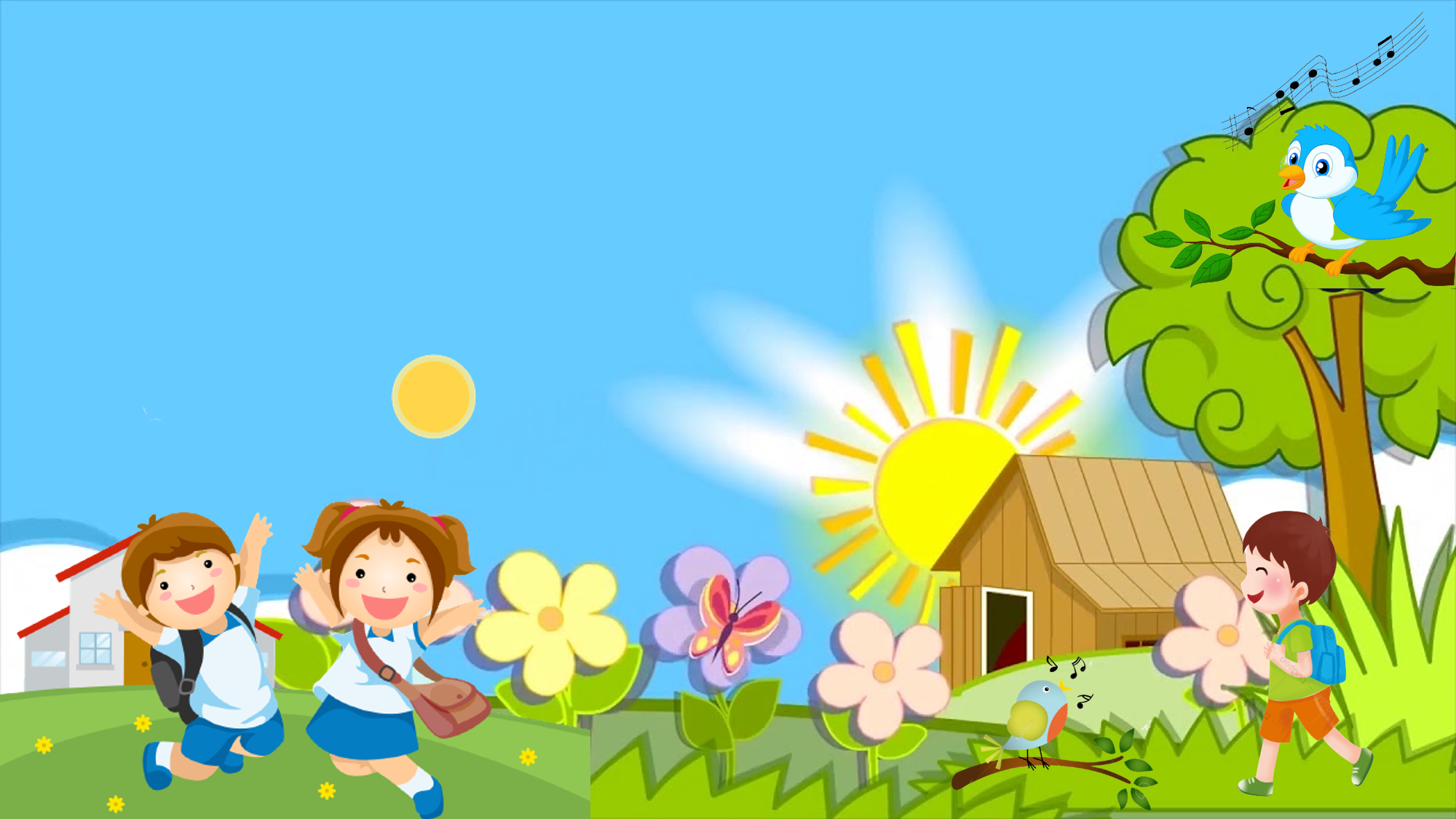 CHÚC CÁC CON HỌC GIỎI

CHĂM NGOAN!